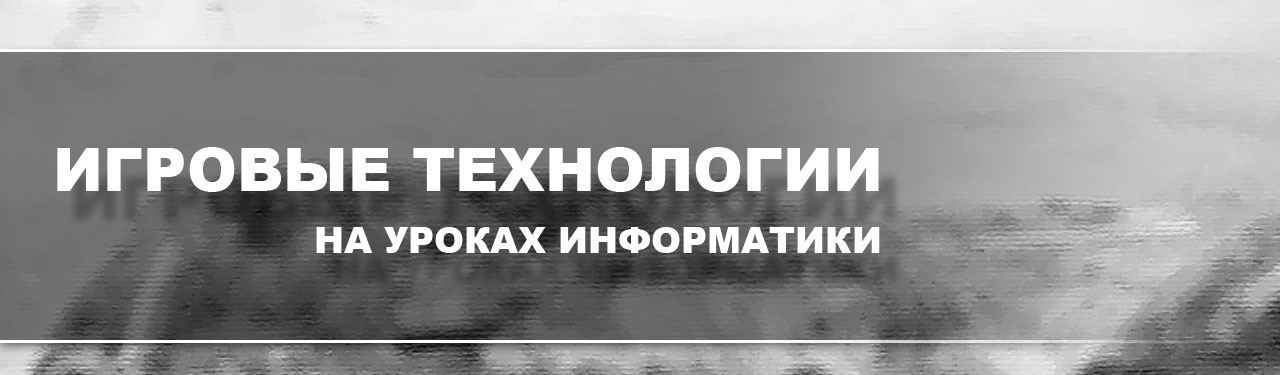 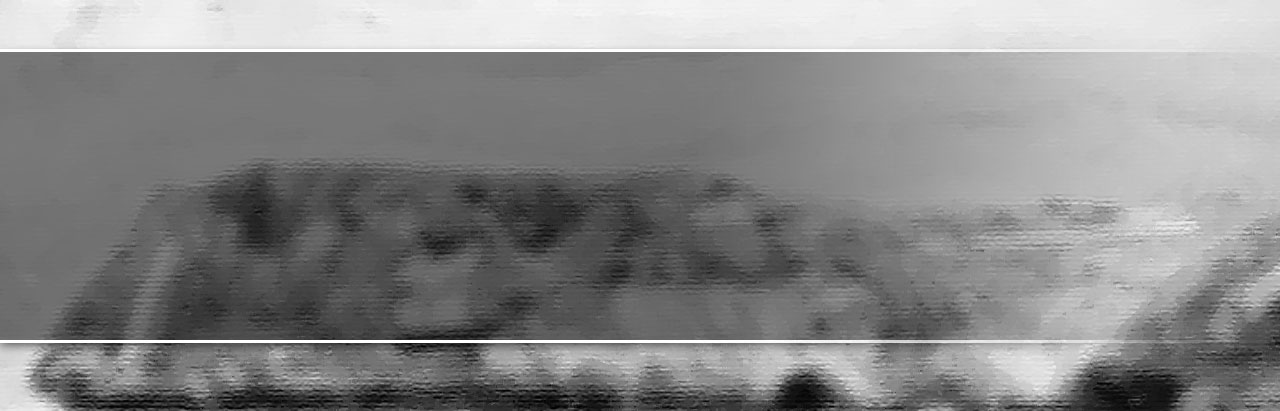 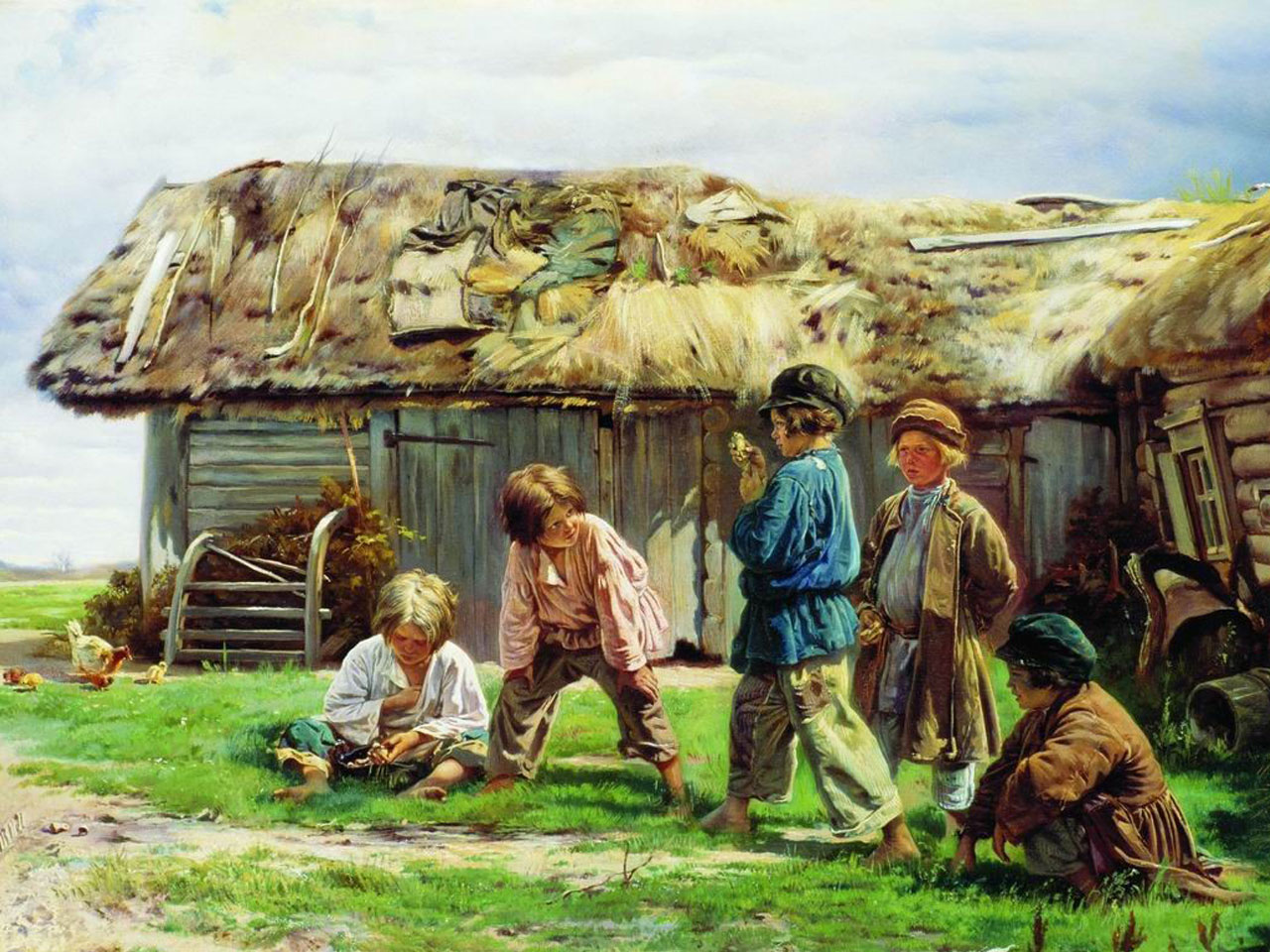 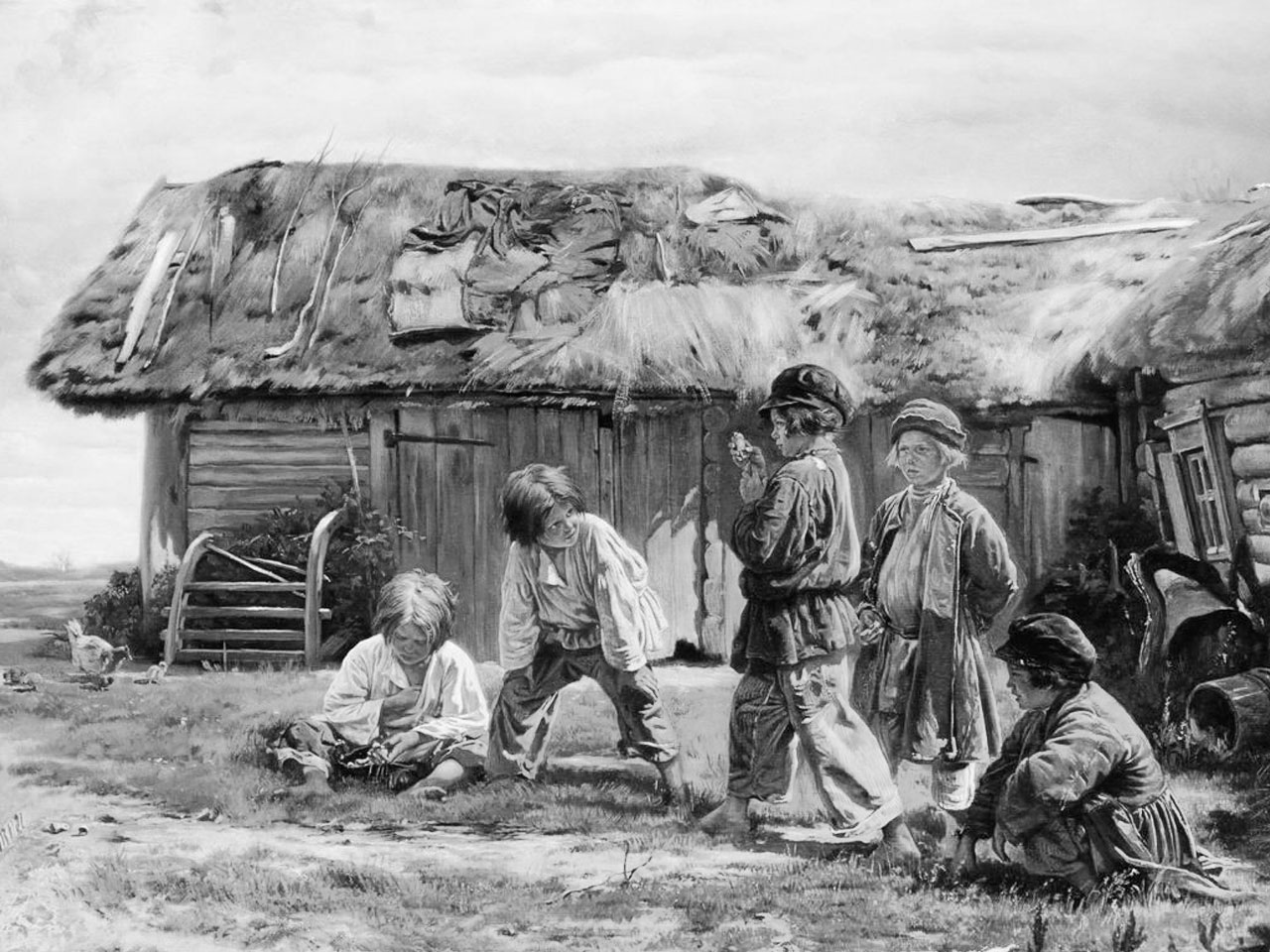 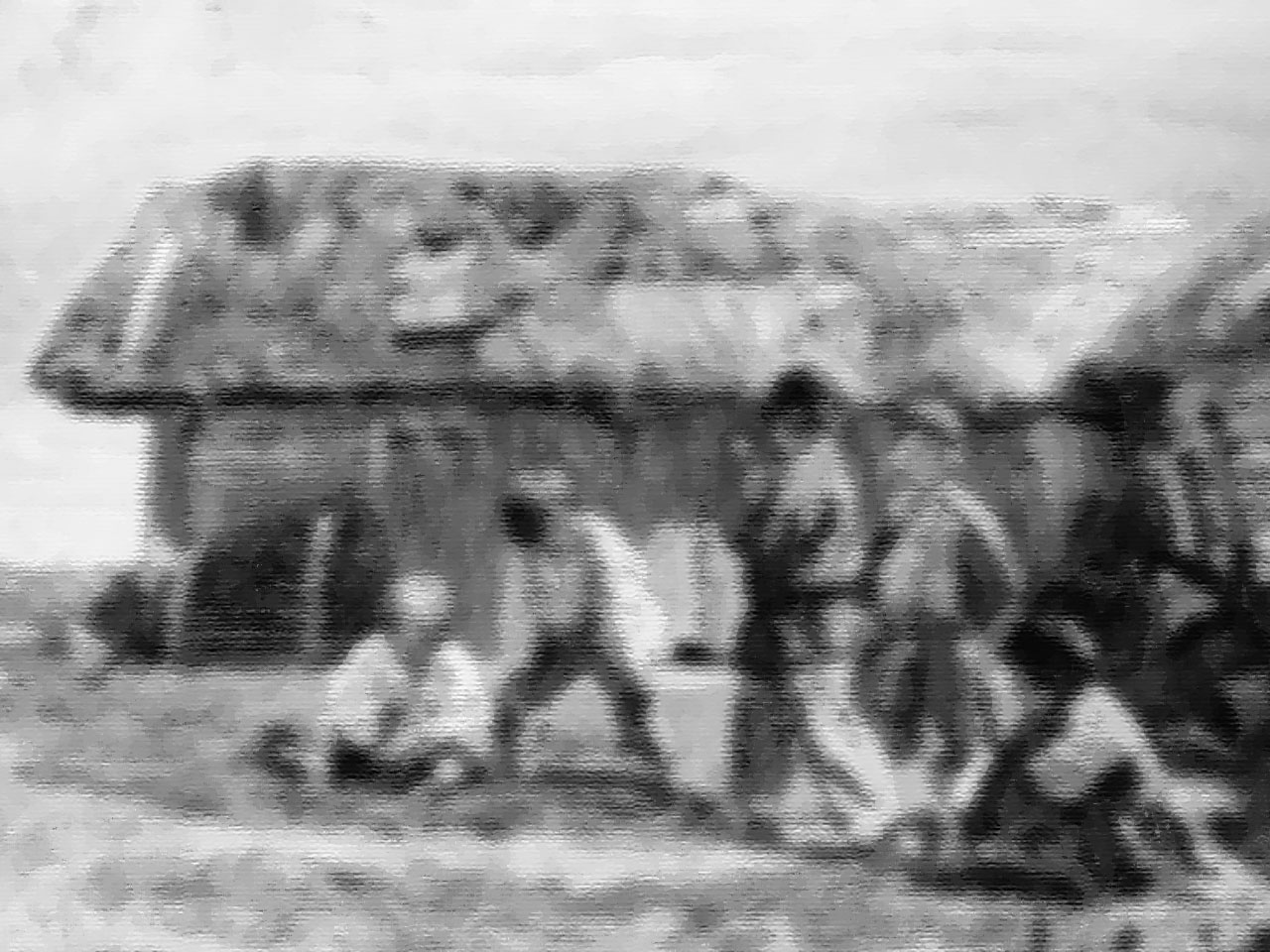 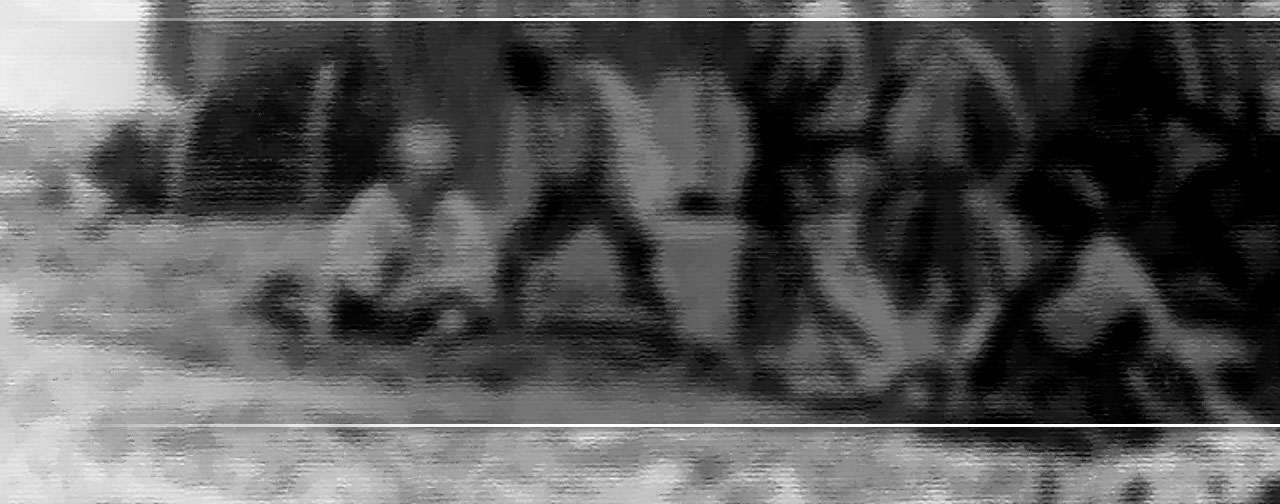 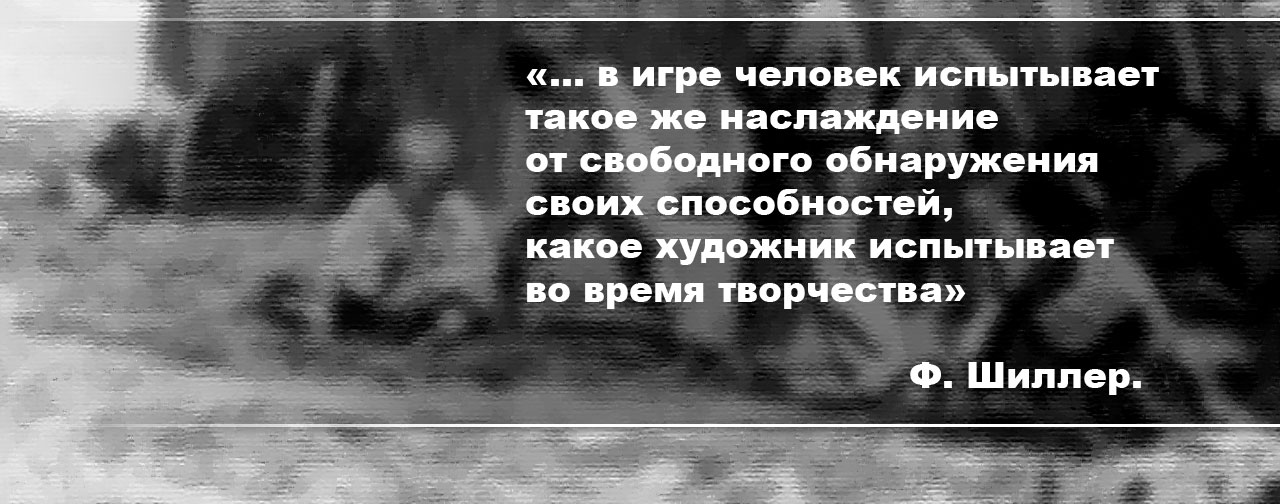 Автор: учитель информатики
 МАОУ СОШ №1 п.г.т. Забайкальск 
Гильфанова Юлия Игоревна
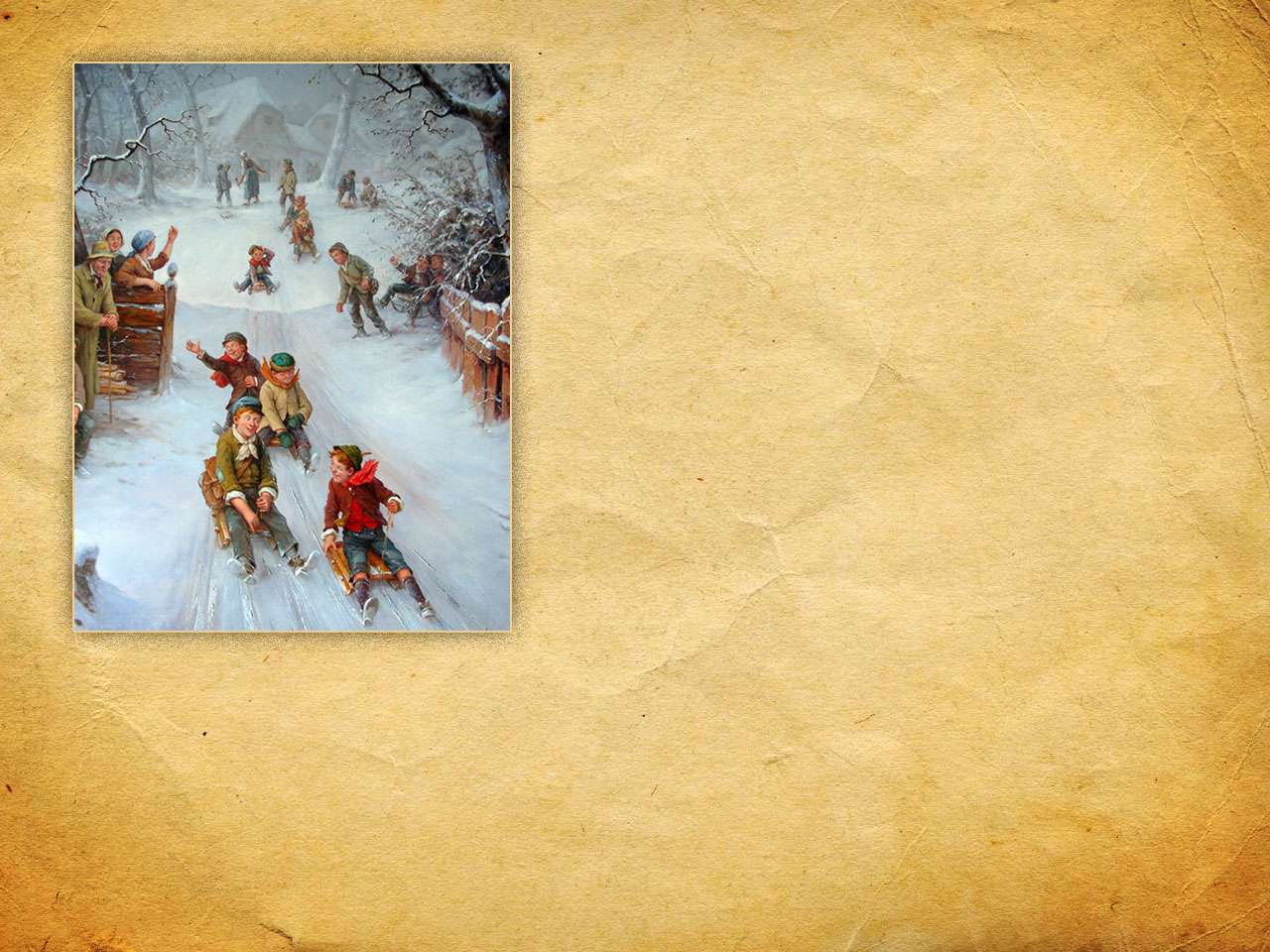 В мировой педагогике игра рассматривается как соревнование или состязание между играющими, действия которых ограничены определенными условиями (правилами) и направлены на достижение определенной цели (выигрыш, победа, приз, хорошая оценка).
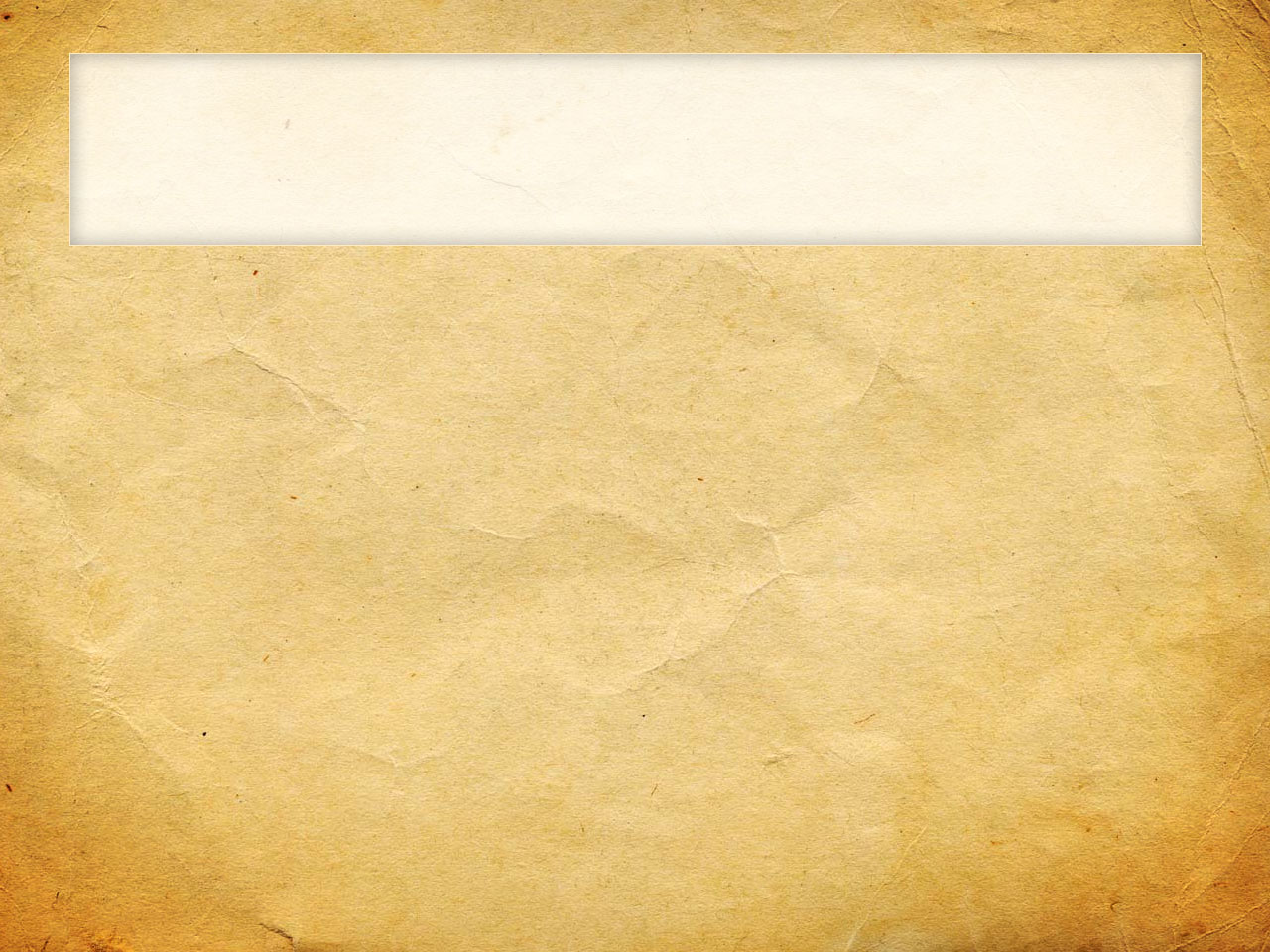 Игровые технологии отличаются 
от других педагогических технологий тем, что игра:
вызывает у учащихся 
высокое эмоциональное 
и физическое напряжение, 
в игре значительно легче 
преодолеваются трудности, 
препятствия, психологические 
барьеры
требует и вызывает у участников 
инициативу, настойчивость, 
творческий подход, 
воображение, устремленность
способствует использованию 
различных способов мотивации: 
мотивы общения, 
моральные мотивы, 
познавательные мотивы
привычная и любимая 
форма деятельности 
для человека 
любого возраста
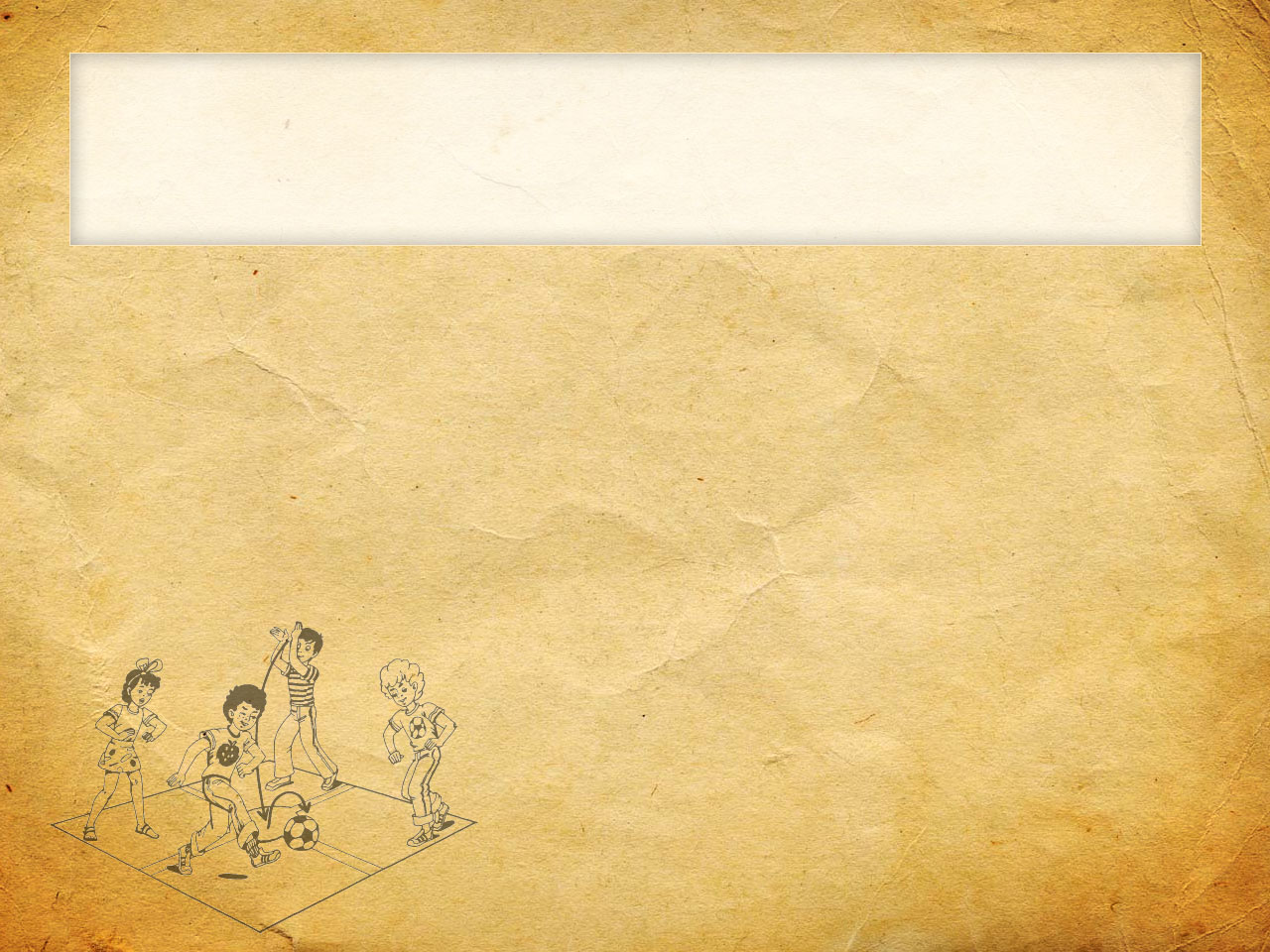 Игровые технологии отличаются 
от других педагогических технологий тем, что игра:
преимущественно коллективная, 
групповая форма деятельности, 
в основе которой лежит 
соревновательный аспект, 
развивает у учащихся 
коммуникативные качества, 
умение работать в парах и командах
позволяет решать вопросы 
передачи знаний, навыков, 
умений; 
способствует практическому 
применению умений и навыков, 
полученных на уроке
способствует усвоению 
учащимися учебного материала, 
расширению их кругозора 
через использование 
дополнительных источников
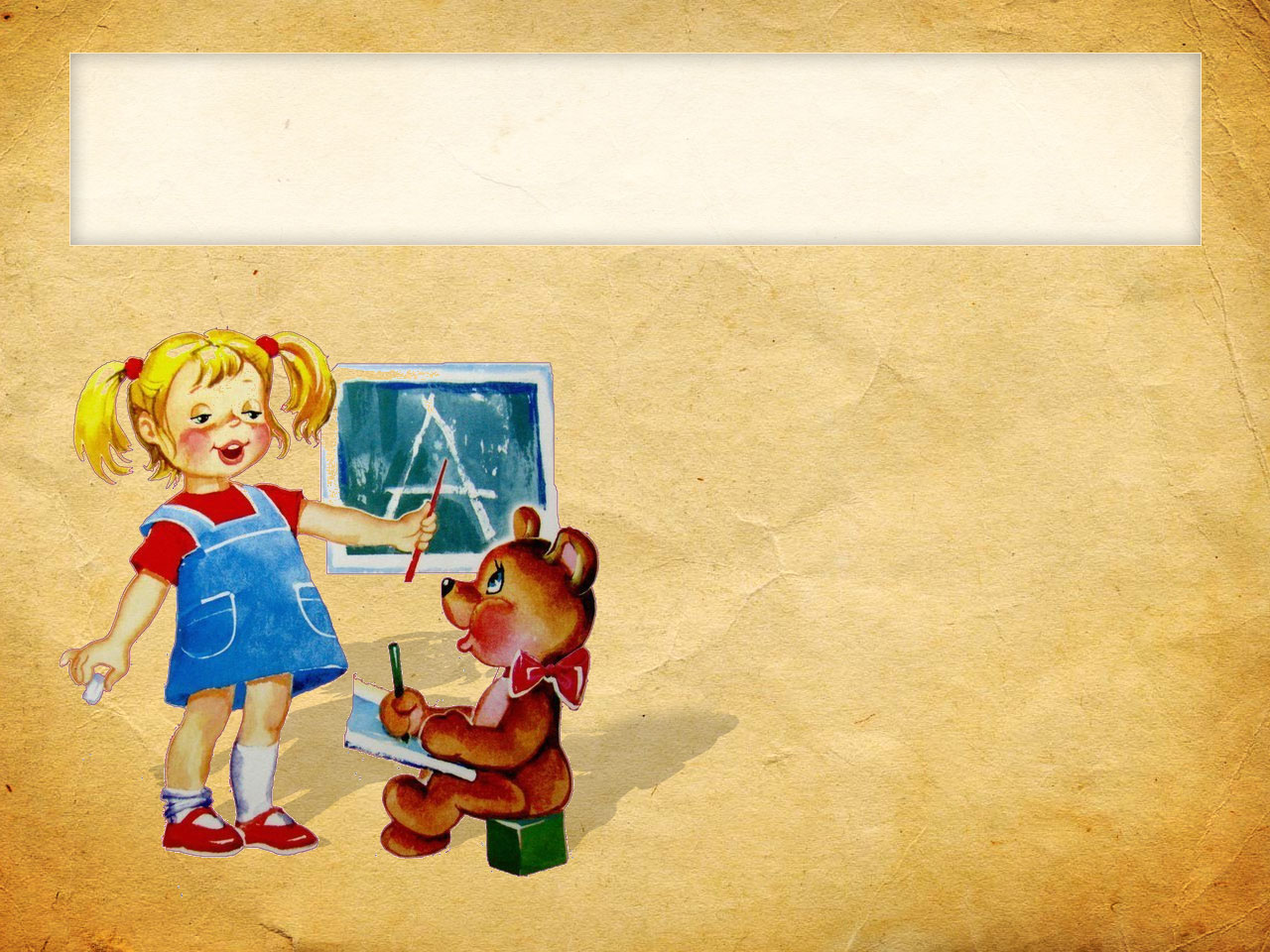 Педагогическая игра:
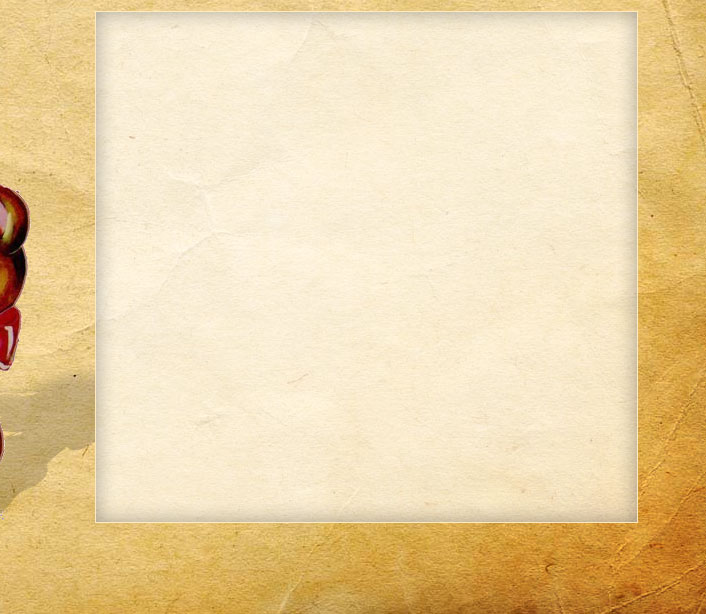 обладает существенным признаком
 — четко поставленной целью 
      обучения и соответствующим ей 
      педагогическим ре­зультатом, 
      которые могут быть обоснованы, 
      выделены в явном виде 
      и характеризуются учебно-
      познавательной направленностью
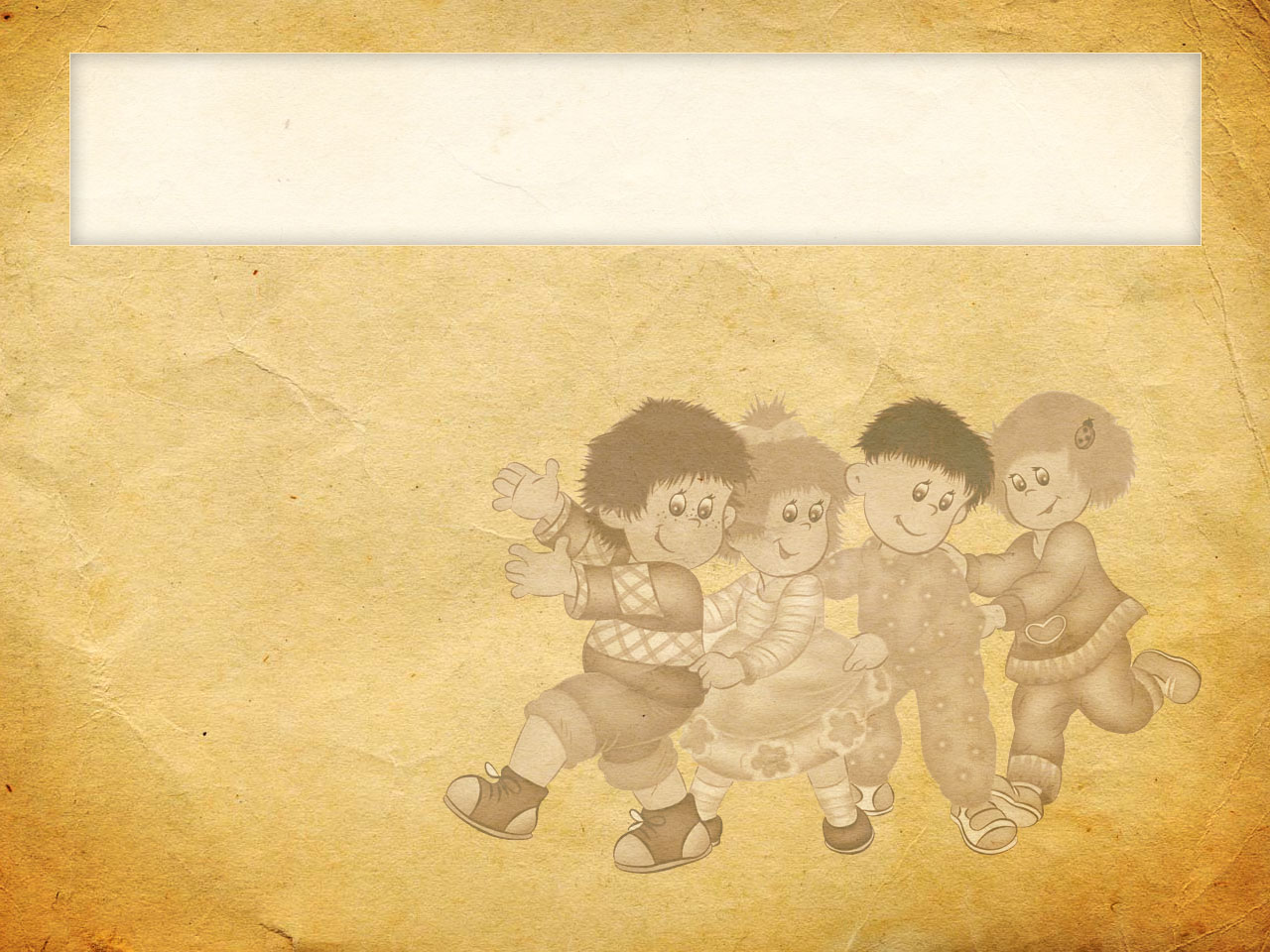 При организации игровых форм обучения 
необходимо продумывать вопросы методики:
необходимые
материалы и пособия
время проведения игры
на каком этапе 
лучше применить игру
подведение
итогов игры
количество
участников
цель игры
правила игры
ВЫВОДЫ
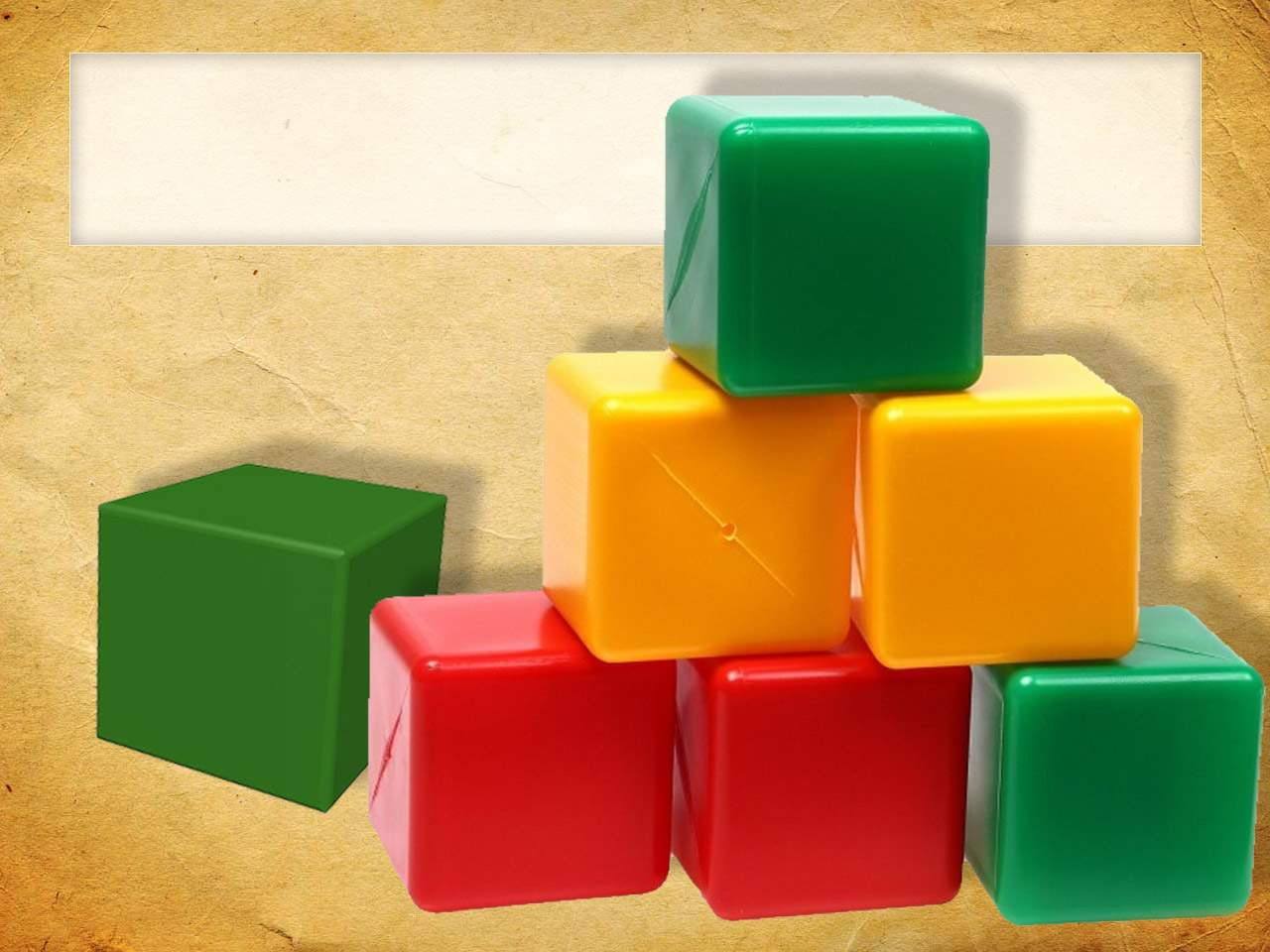 При отборе игр необходимо учитывать 
следующие принципы:
гуманистичность
функциональность
мотивационная
отнесенность
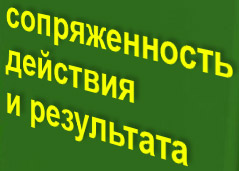 эмоциональная
включенность
контролируемость
прозрачность
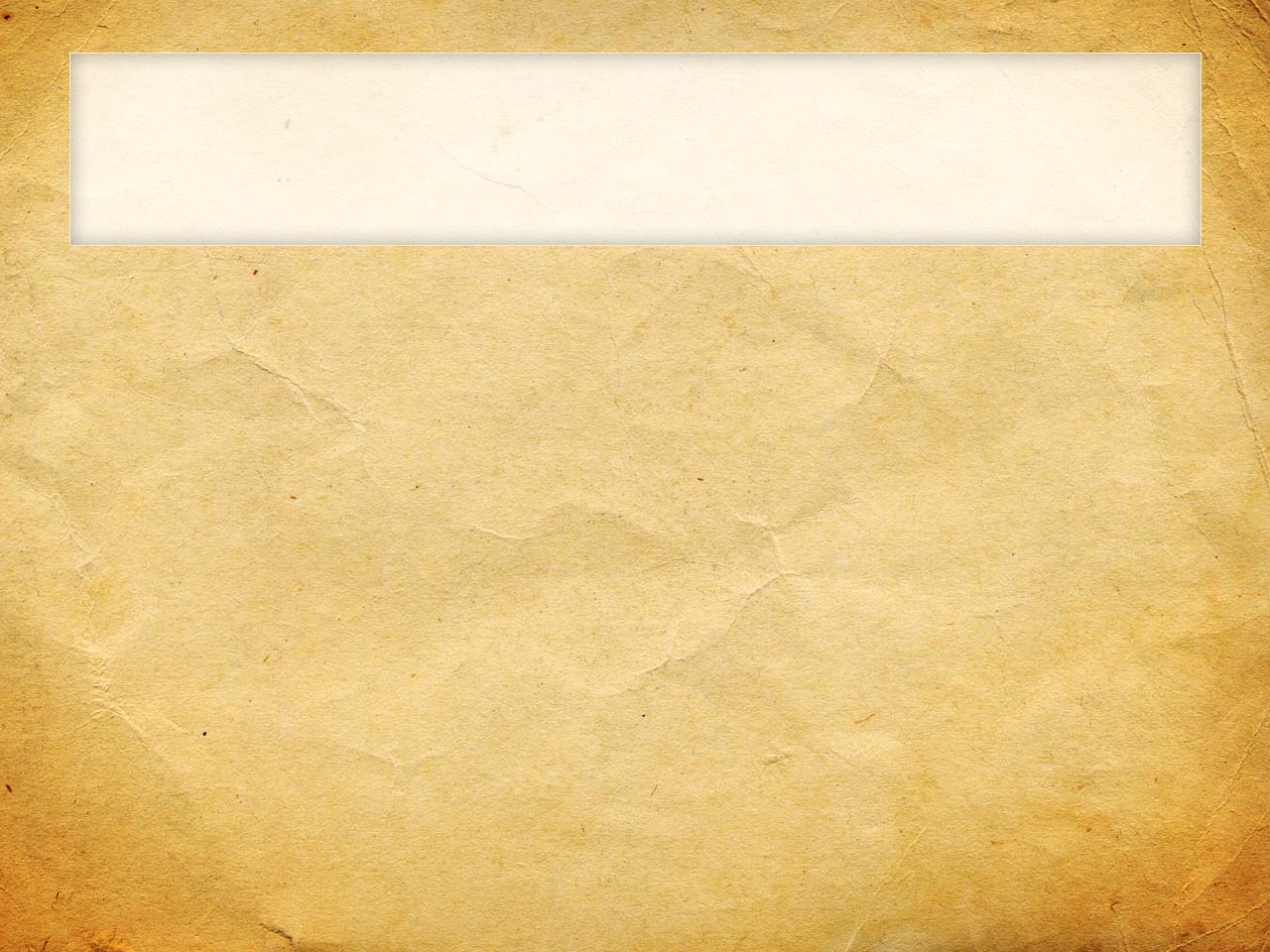 Чаще всего на уроках информатики используют 
следующие игровые элементы:
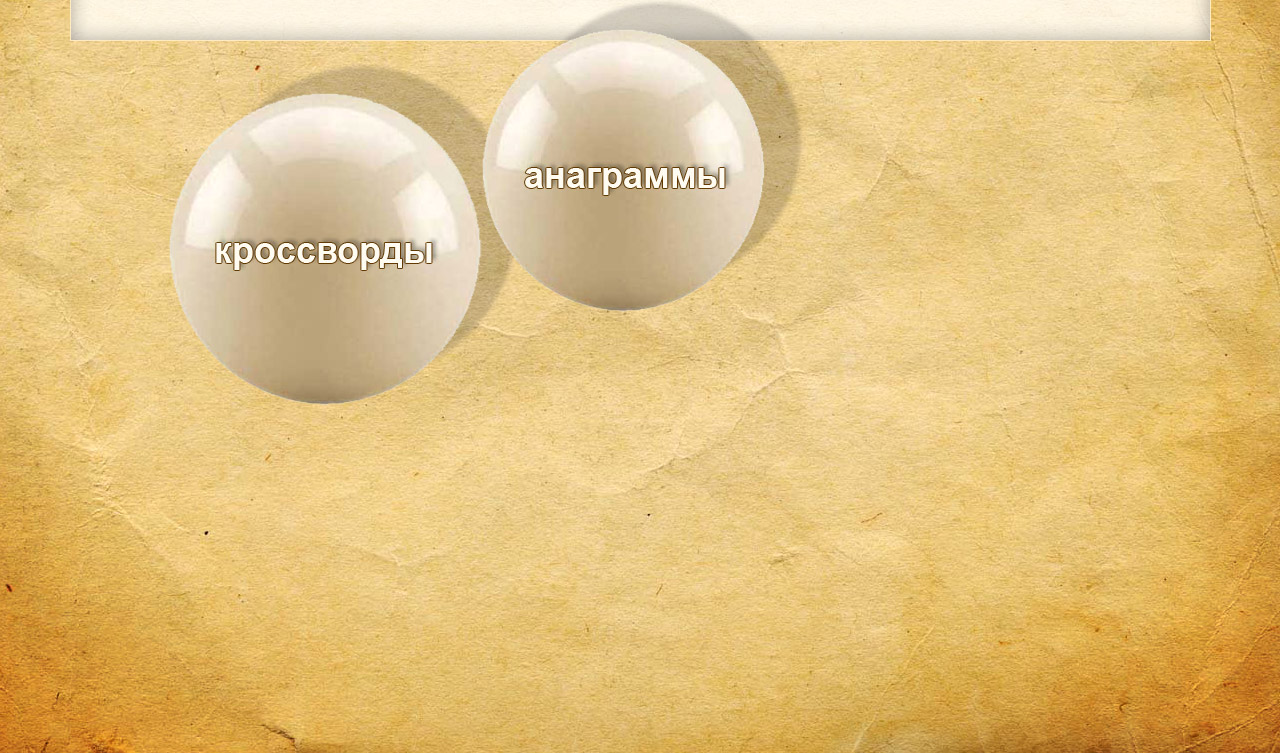 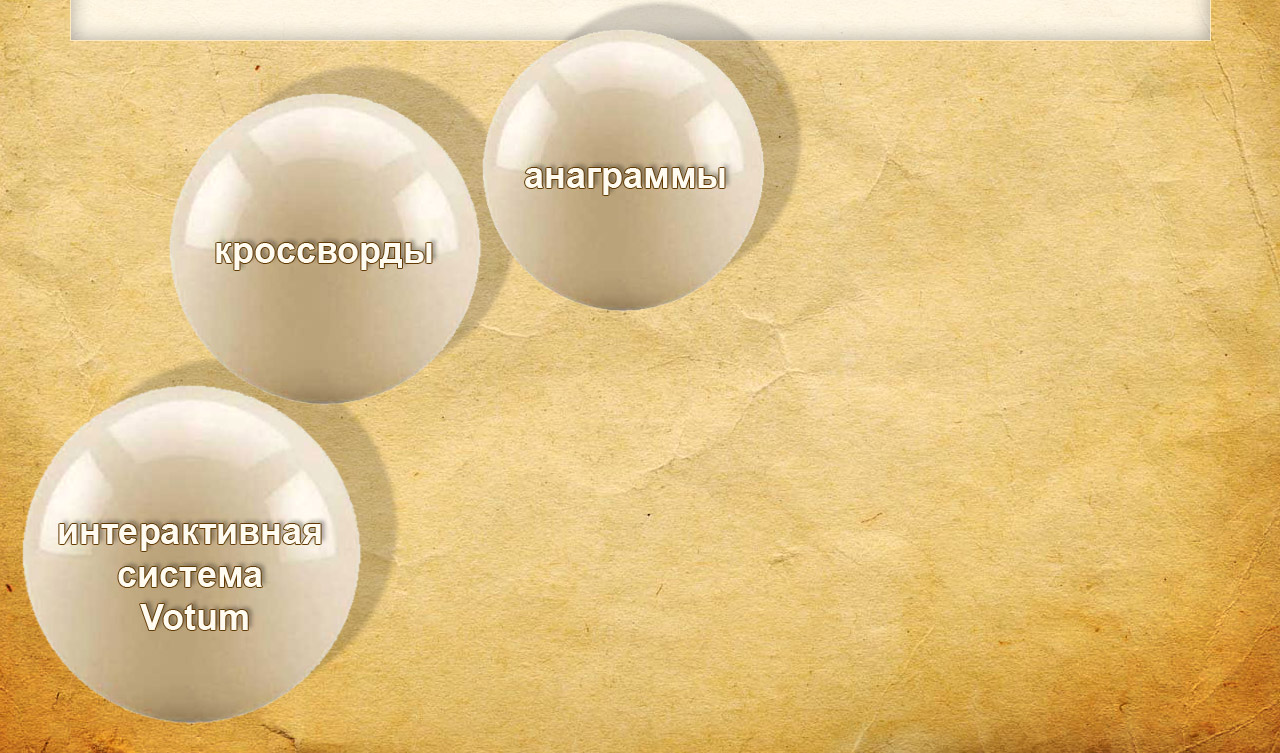 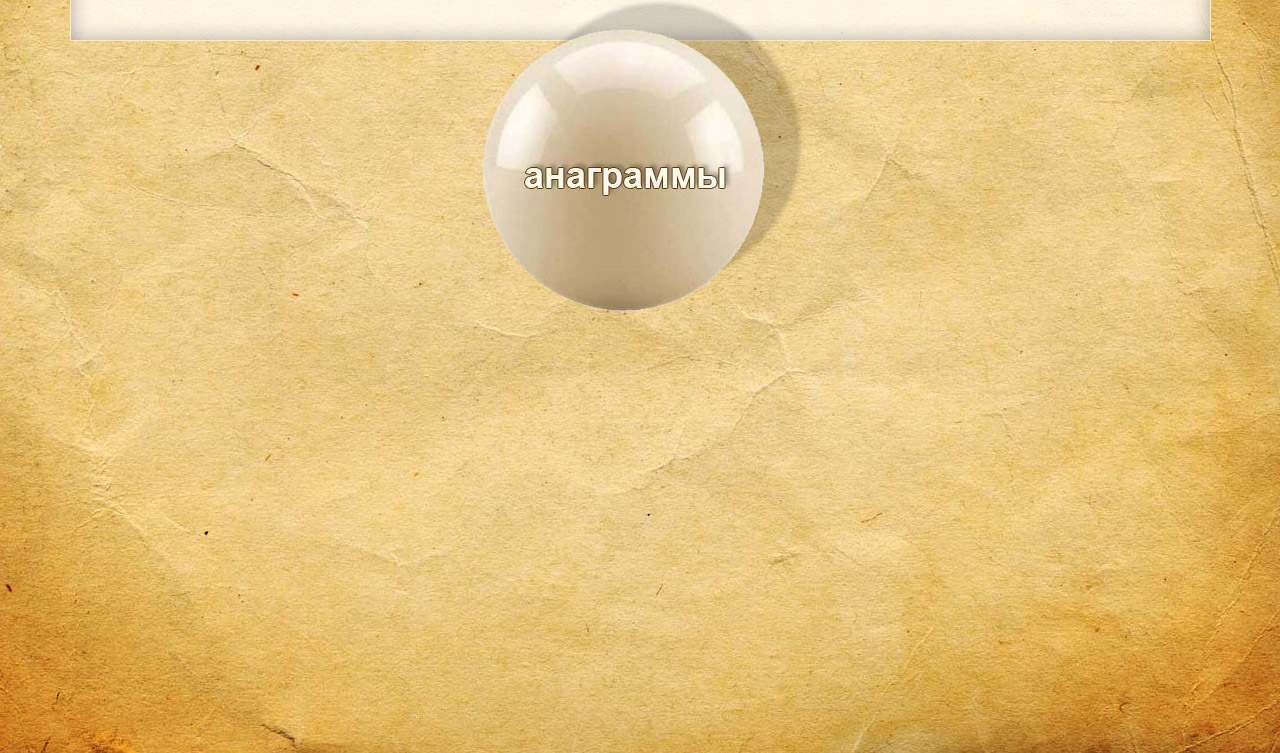 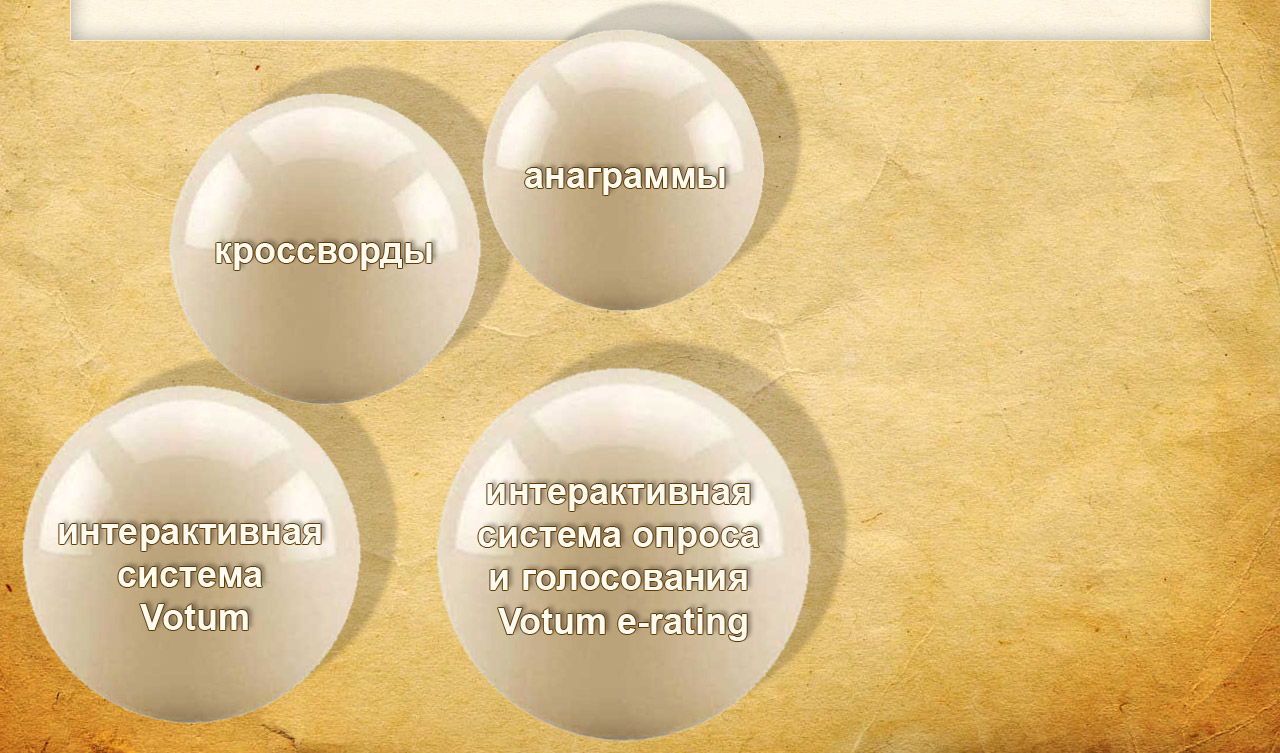 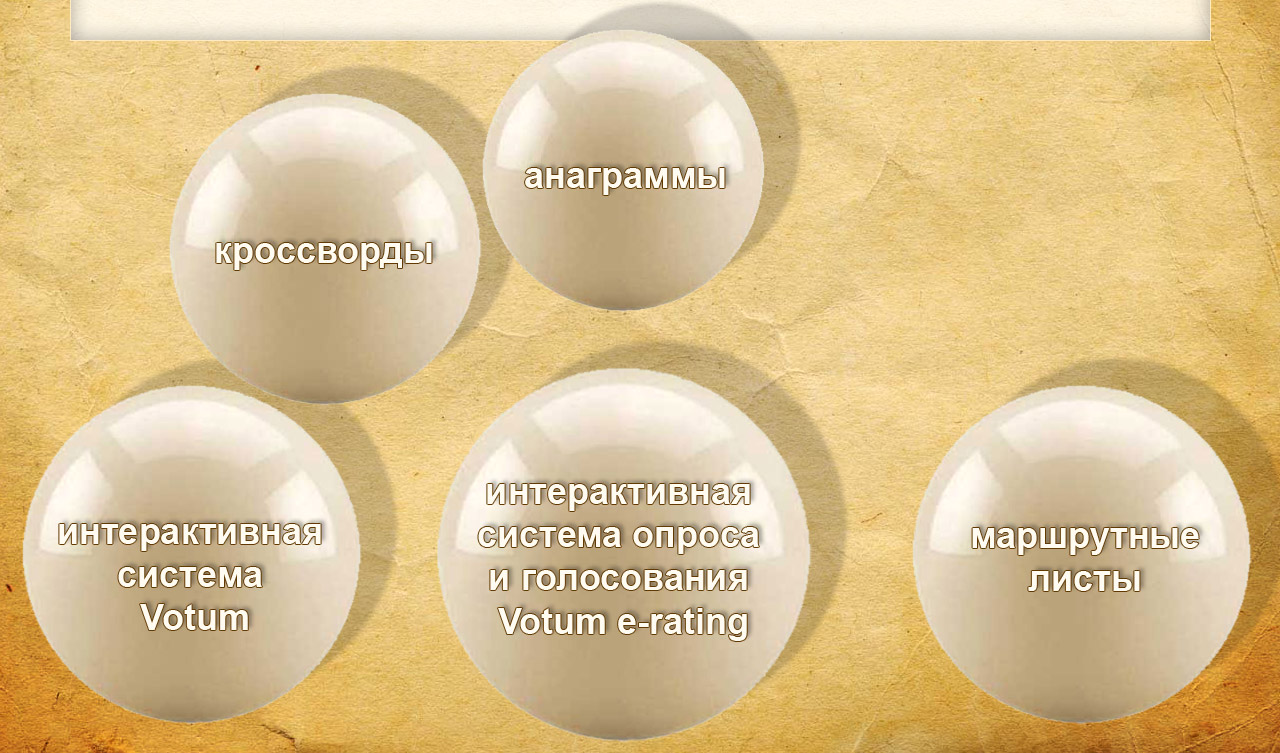 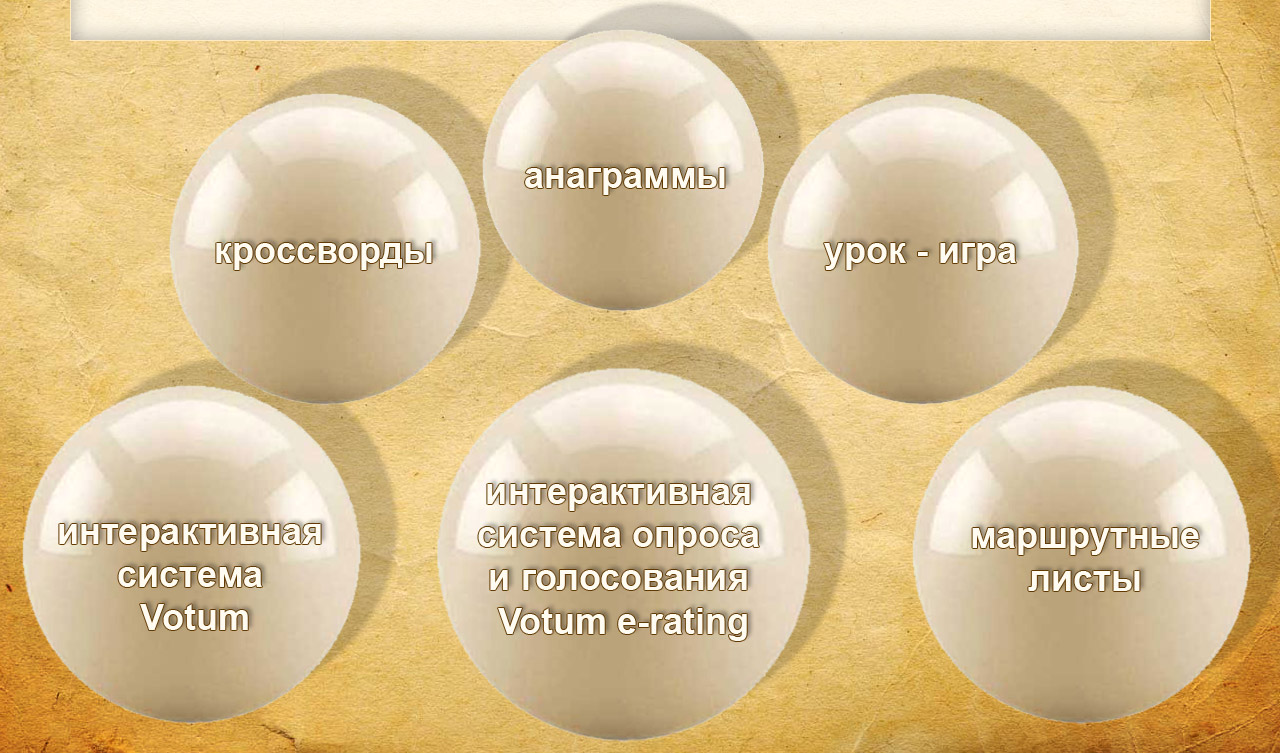 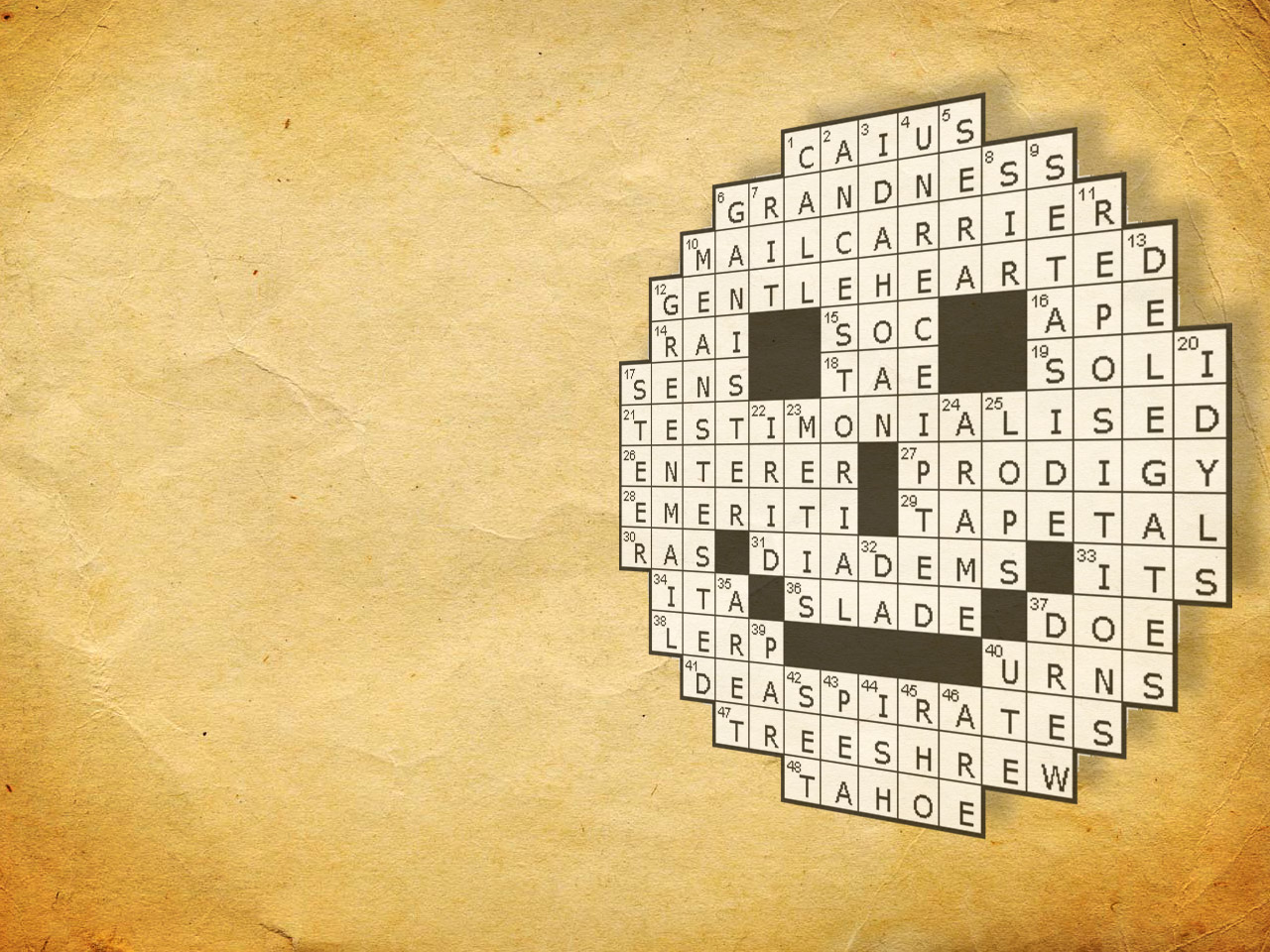 Кроссворды
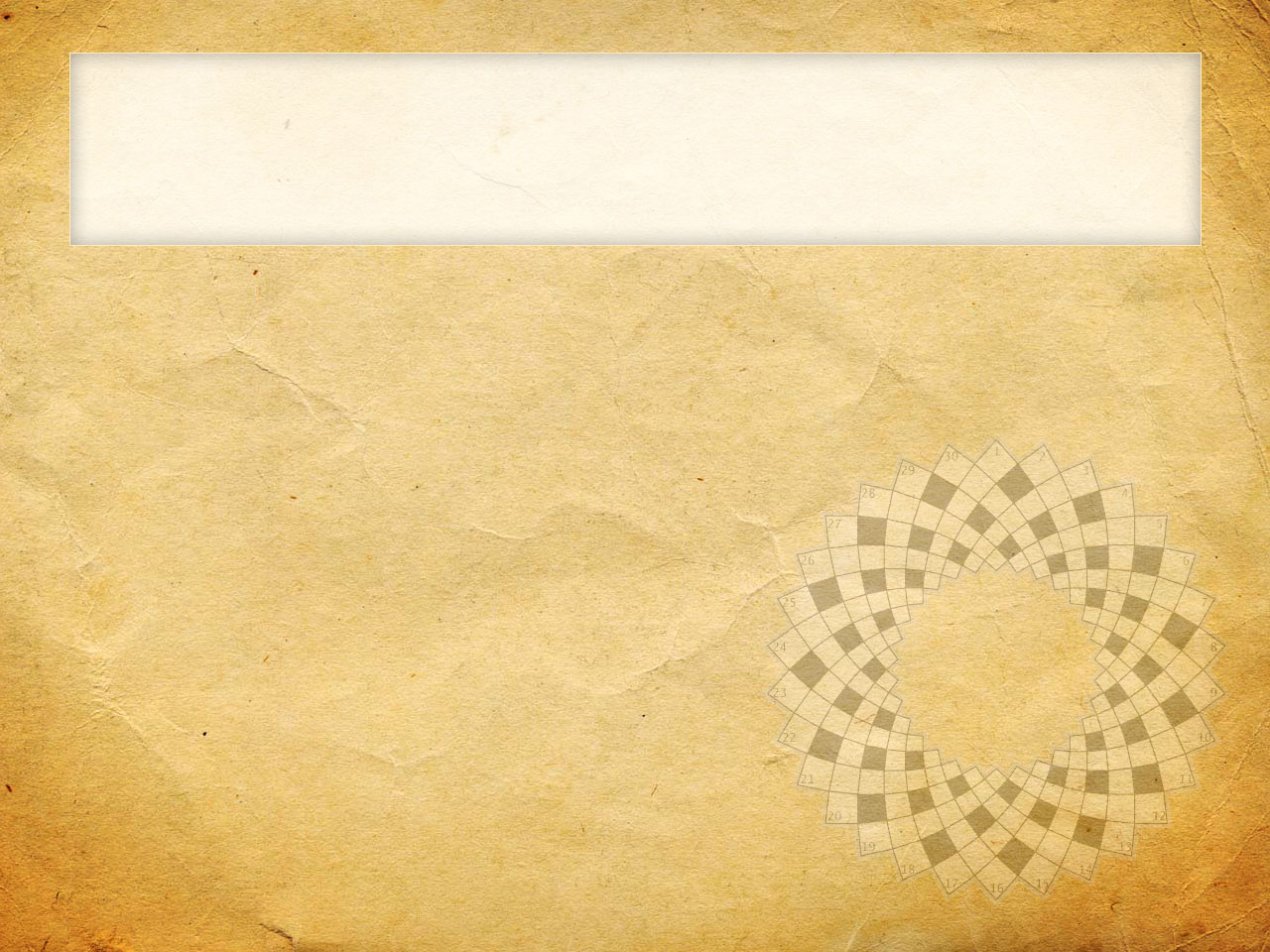 Определение:
Кроссворд - игра-задача, 
в которой фигура из рядов пустых клеток 
заполняется перекрещивающимися 
словами со значениями, заданными 
по условиям игры
Кроссворд - задача-головоломка, 
заключающаяся в заполнении 
буквами перекрещивающихся рядов 
клеточек так, чтобы по горизонталям 
и вертикалям получились заданные 
по значениям слова
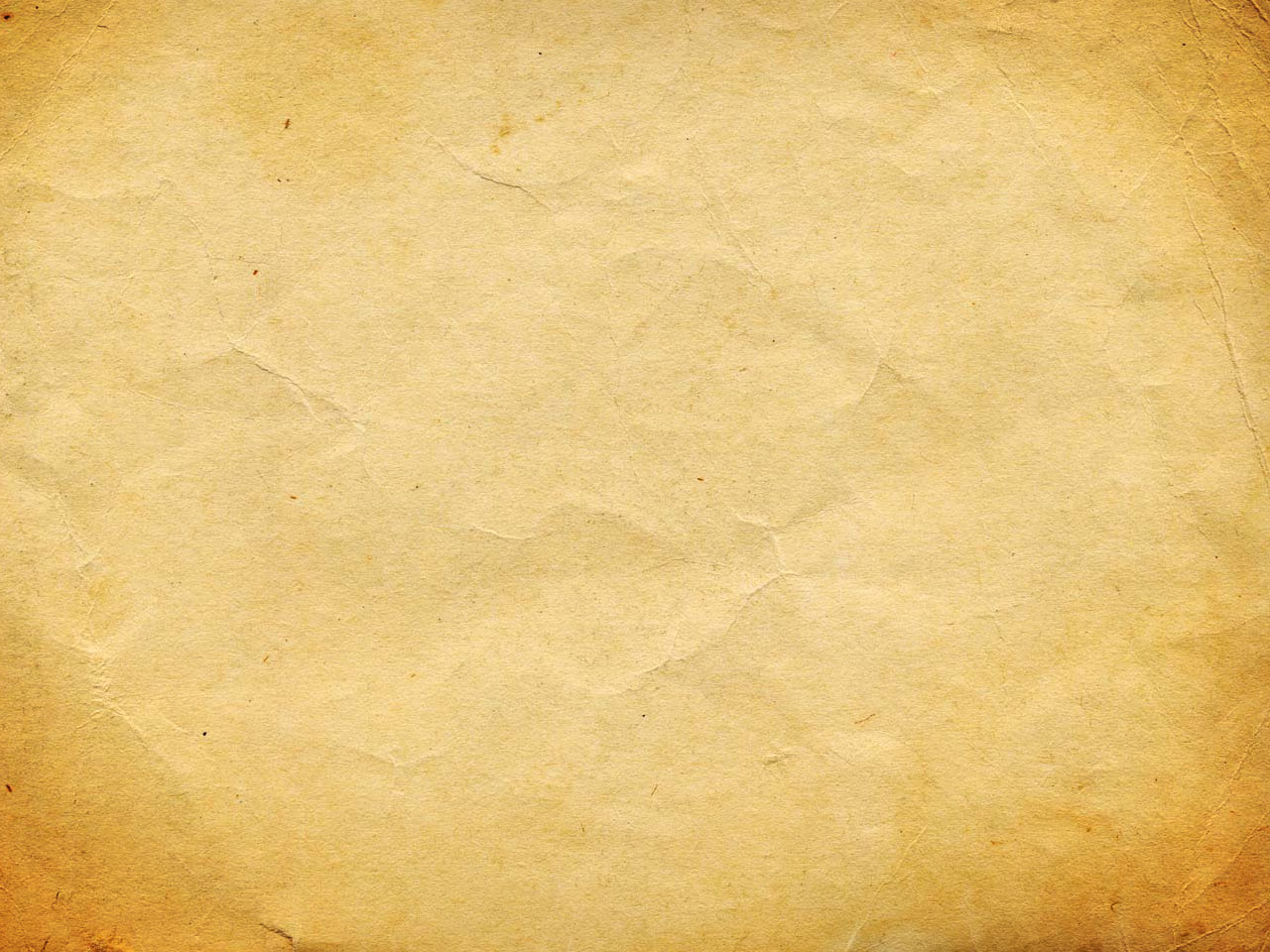 д
о
с
т
о
и
н
с
т
в
а
ает возможность проявить себя,        позволяет самостоятельно        отыскивать ответы        на поставленные вопросы
расширяе       кругозор
бращение к дополнительным источникам
пробуждает      нтерес к углублению знаний
тре    ирует память
оттачивает      ообразительность
развивае      логическое мышление
ырабатывает умение доводить
начатое дело до конц
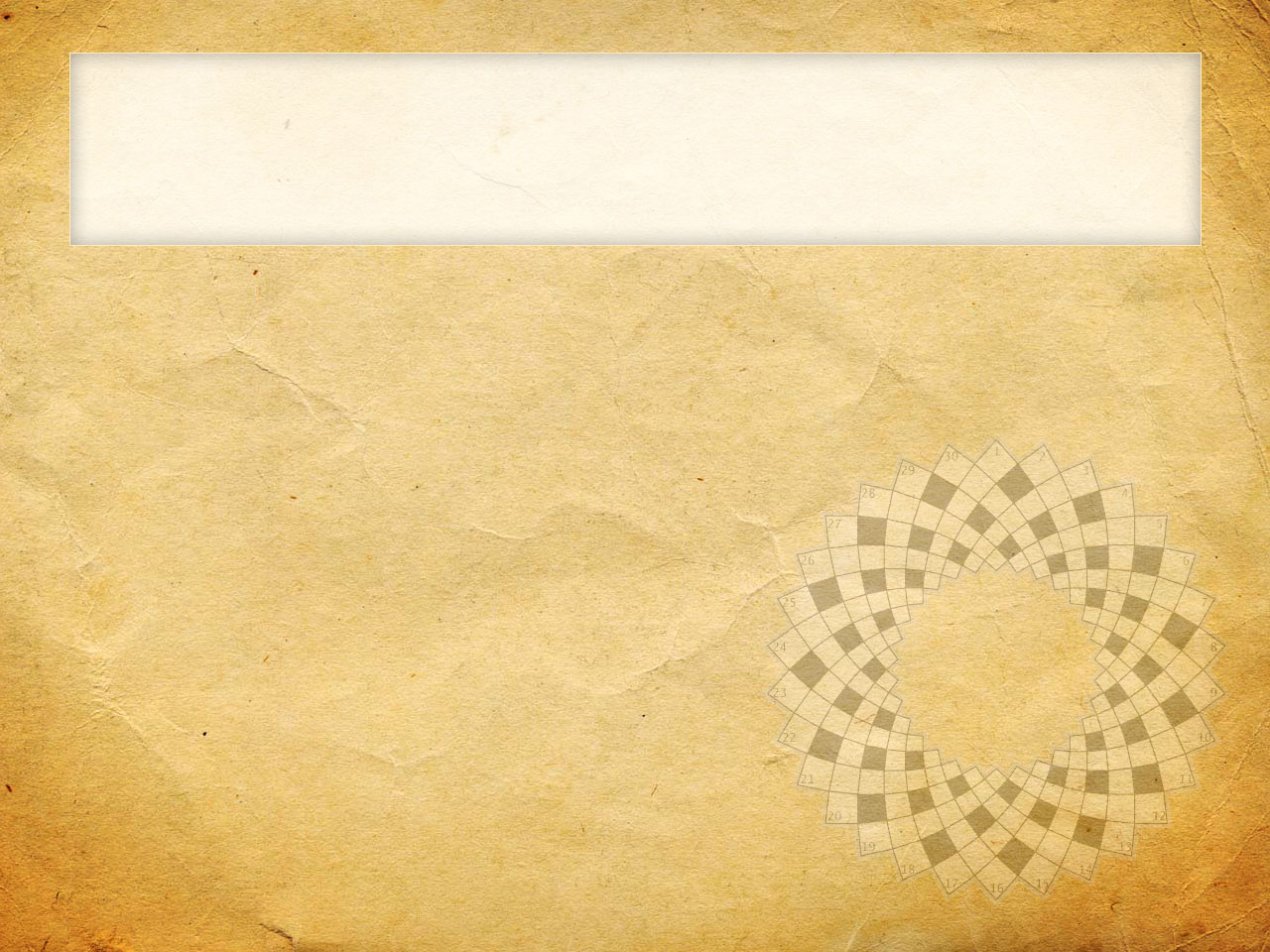 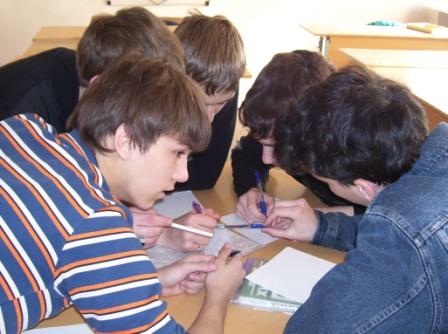 Функции
контролирующая
обучающая
творческая
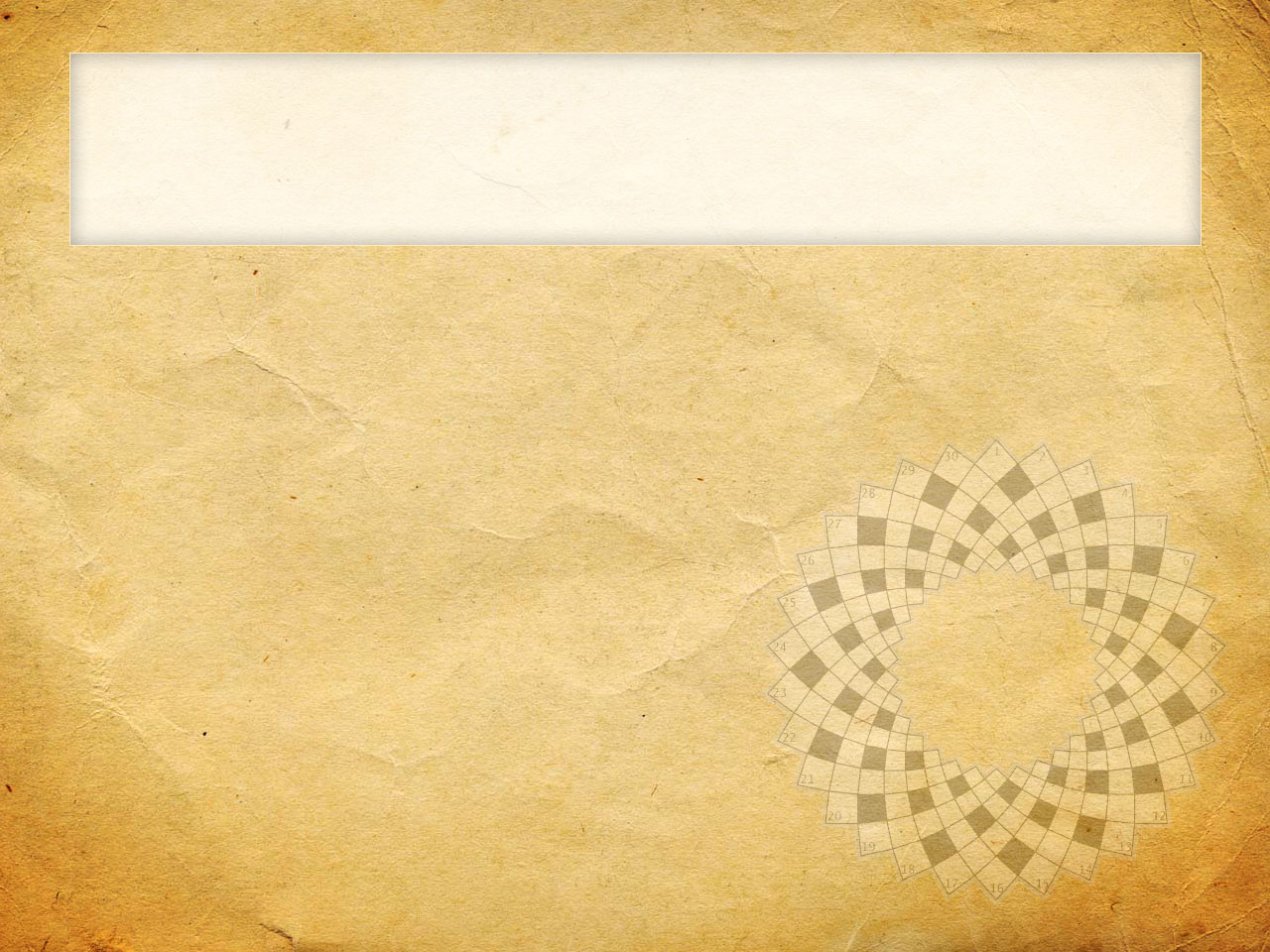 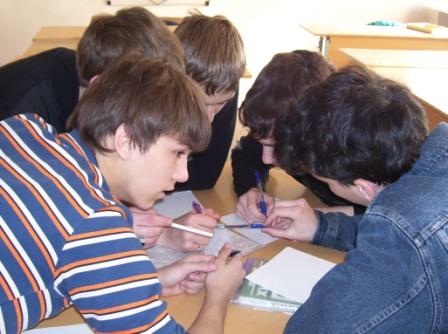 Результаты деятельности
При начертании 
геометрической формы 
кроссворда у учащихся 
развивается 
пространственное 
образное мышление
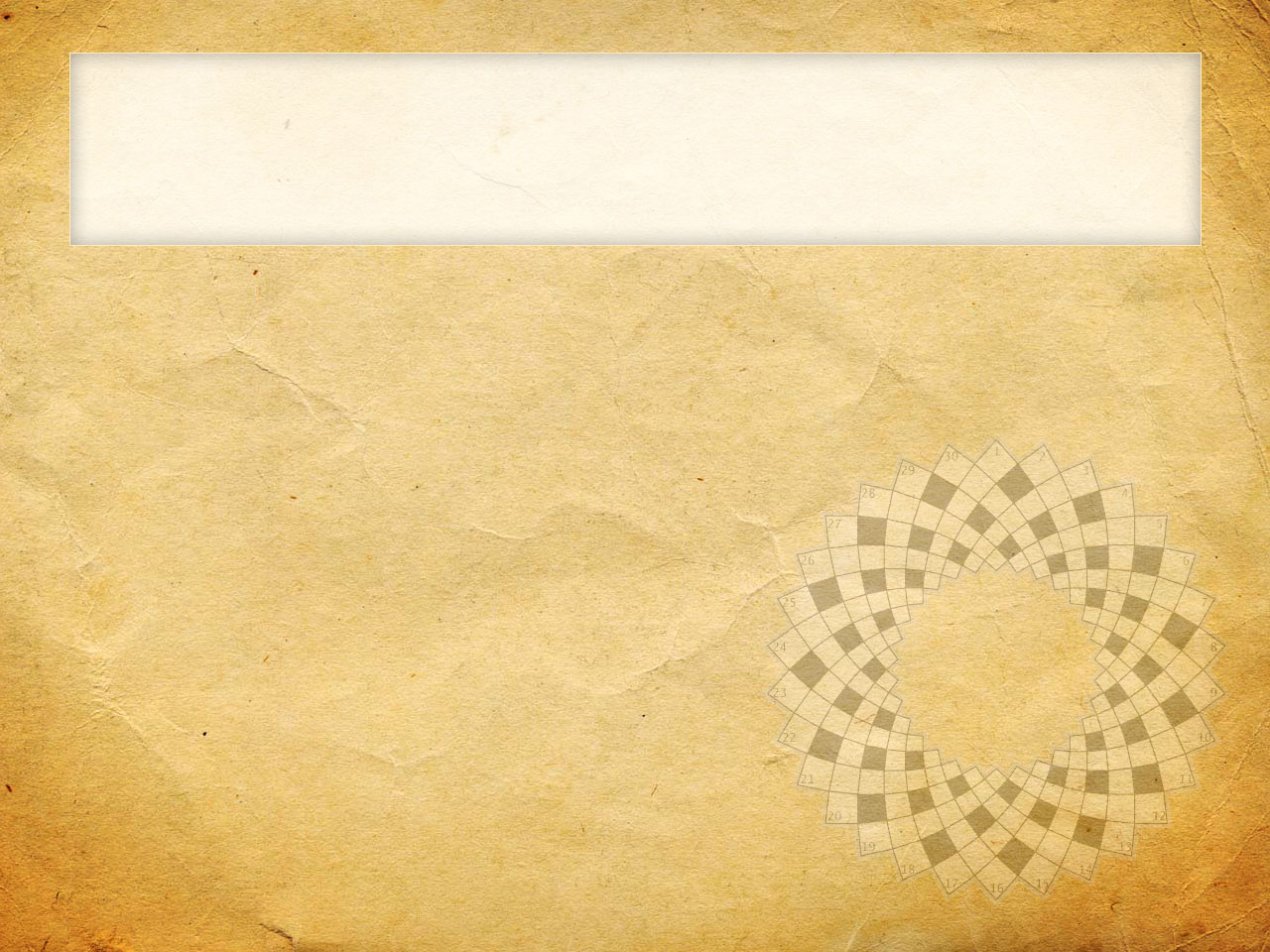 Создание кроссворда на тему: 
«Процедуры и функции» с помощью 
Сервиса составления кроссворда онлайн - CROSS
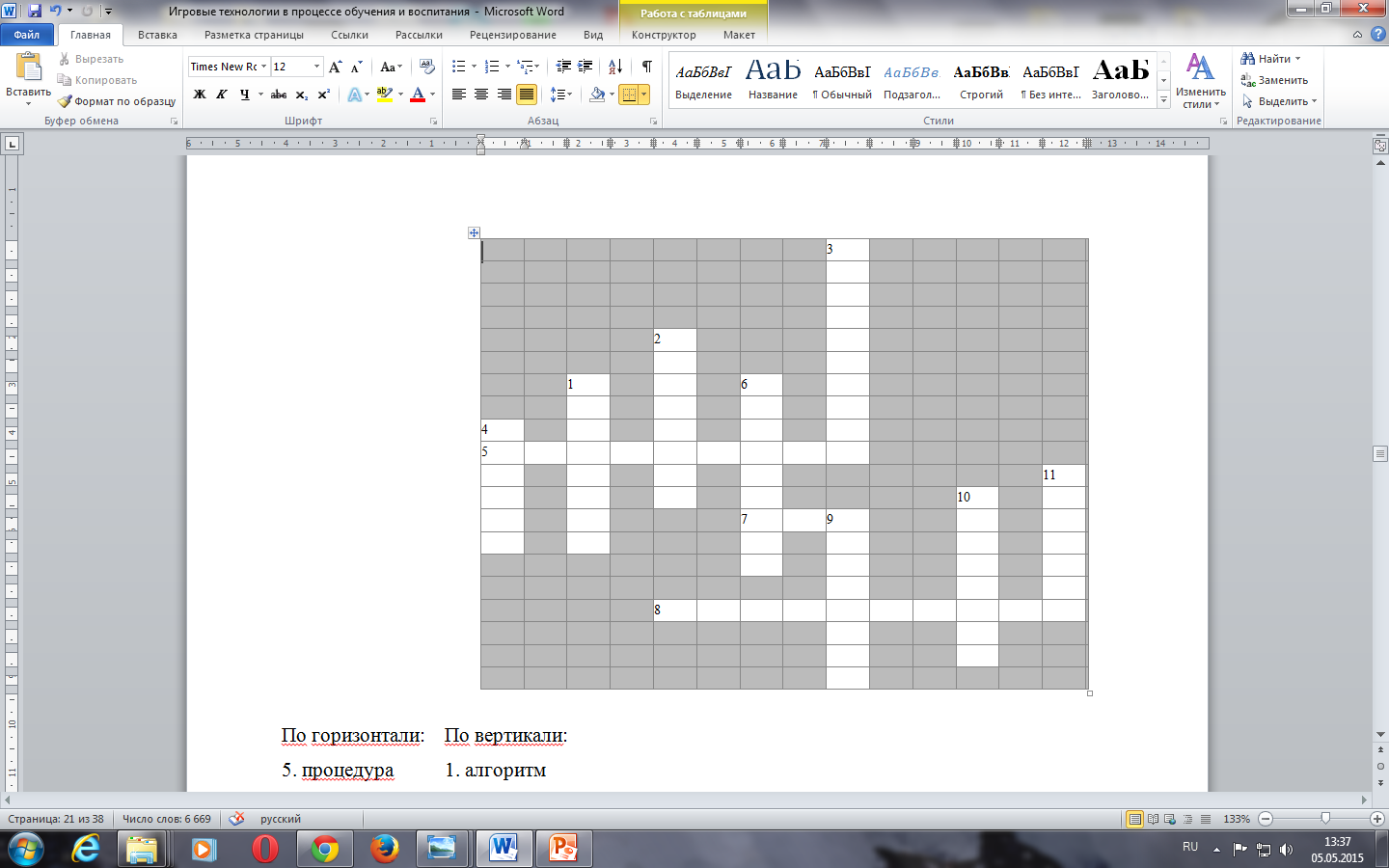 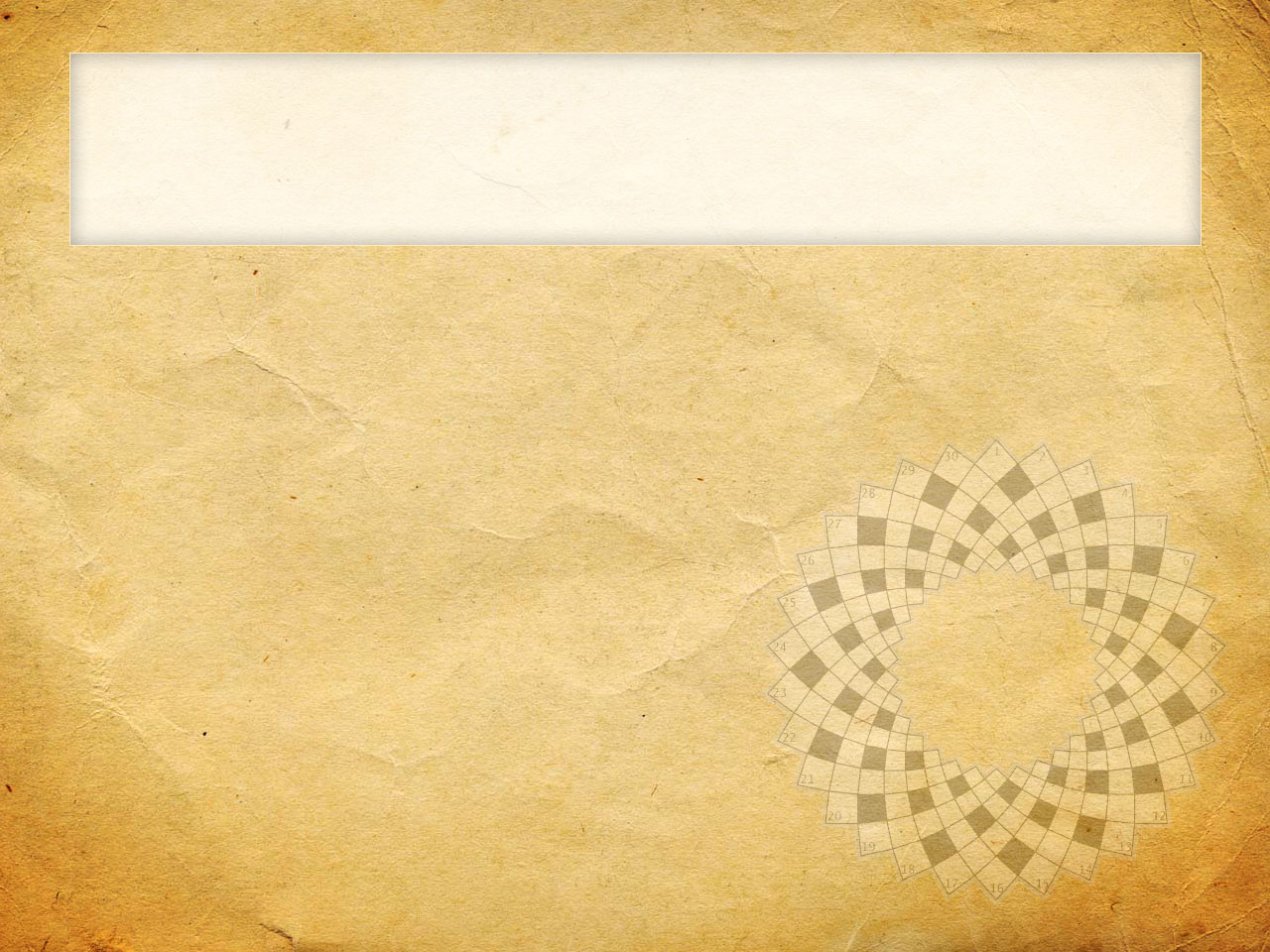 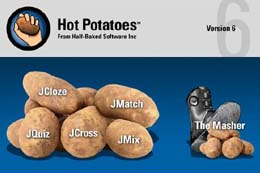 Hot Potatoes
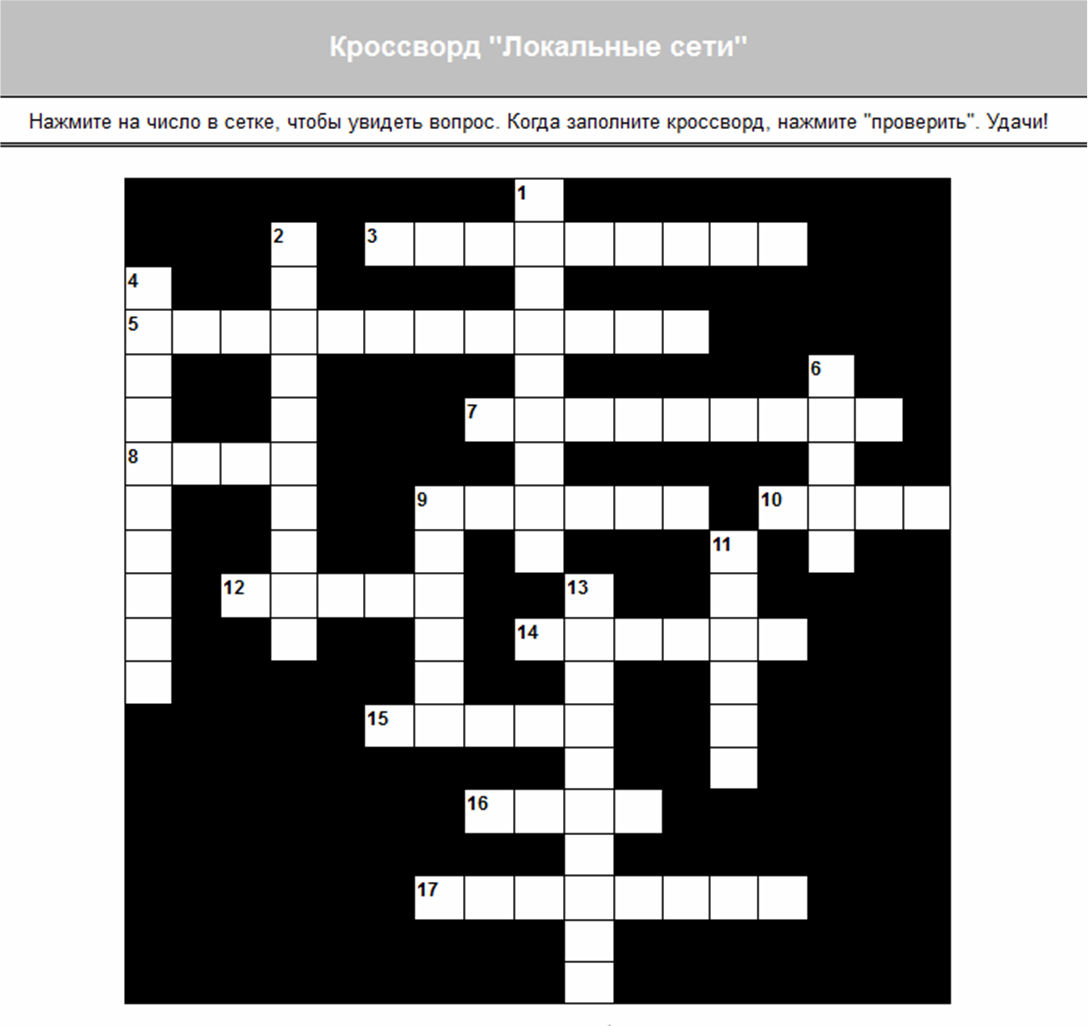 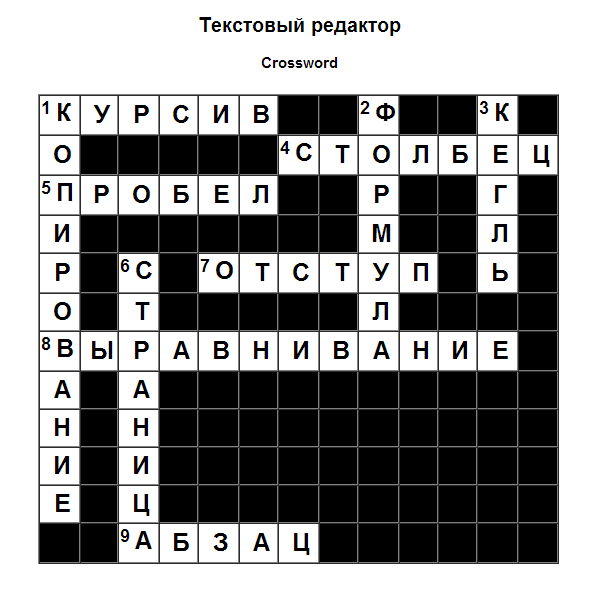 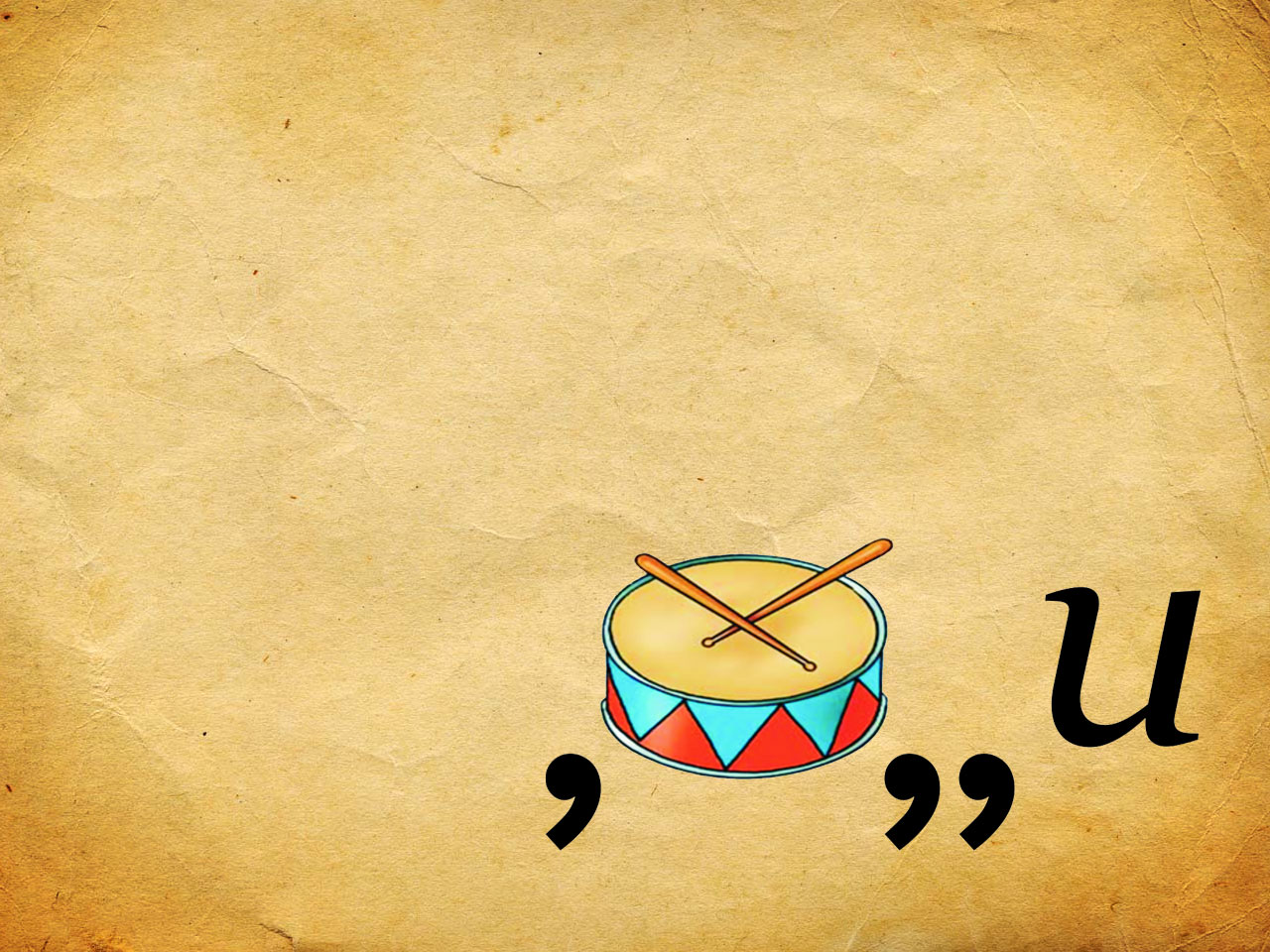 Ребусы
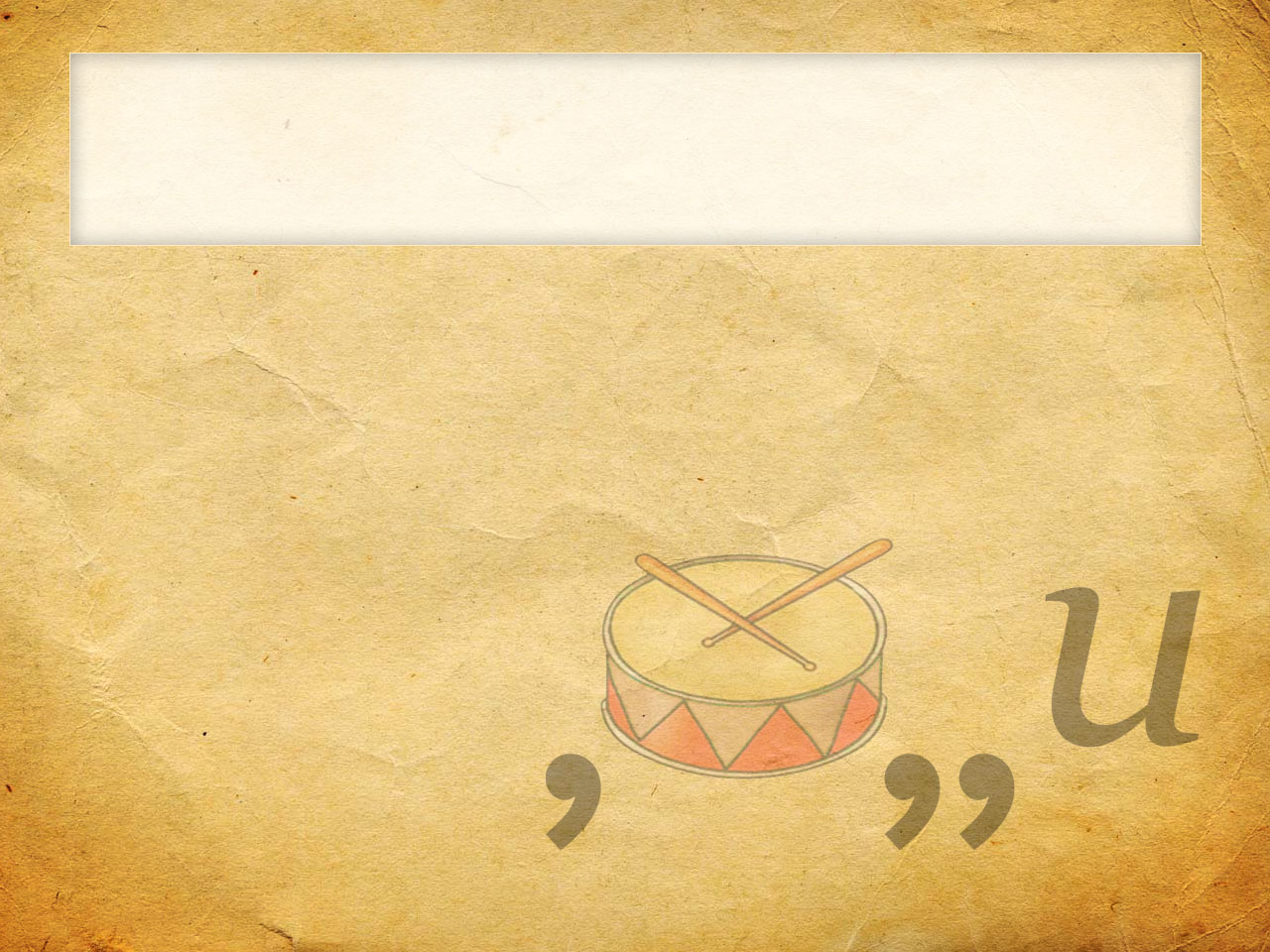 Определение
Ребус  - это

1. Загадка, в которой искомое слово      или фраза изображены      в комбинации рисунков,      букв, знаков. 

2. То, что загадочно и непонятно.
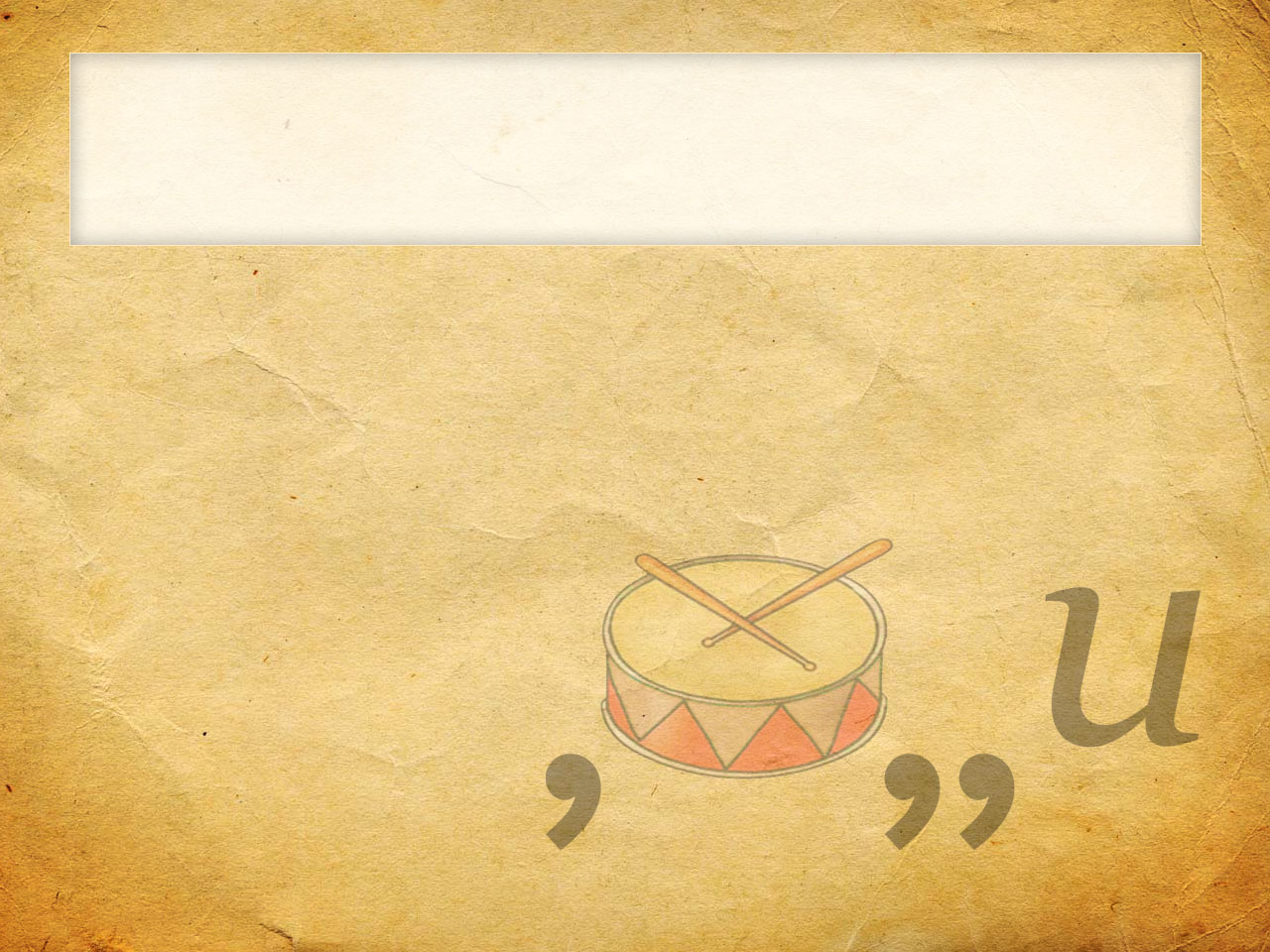 Достоинства
своеобразная гимнастика ума
превосходная тренировка
логического  мышления, терпения, 
силы воли, усидчивости, 
настойчивости
Разгадывание ребусов:
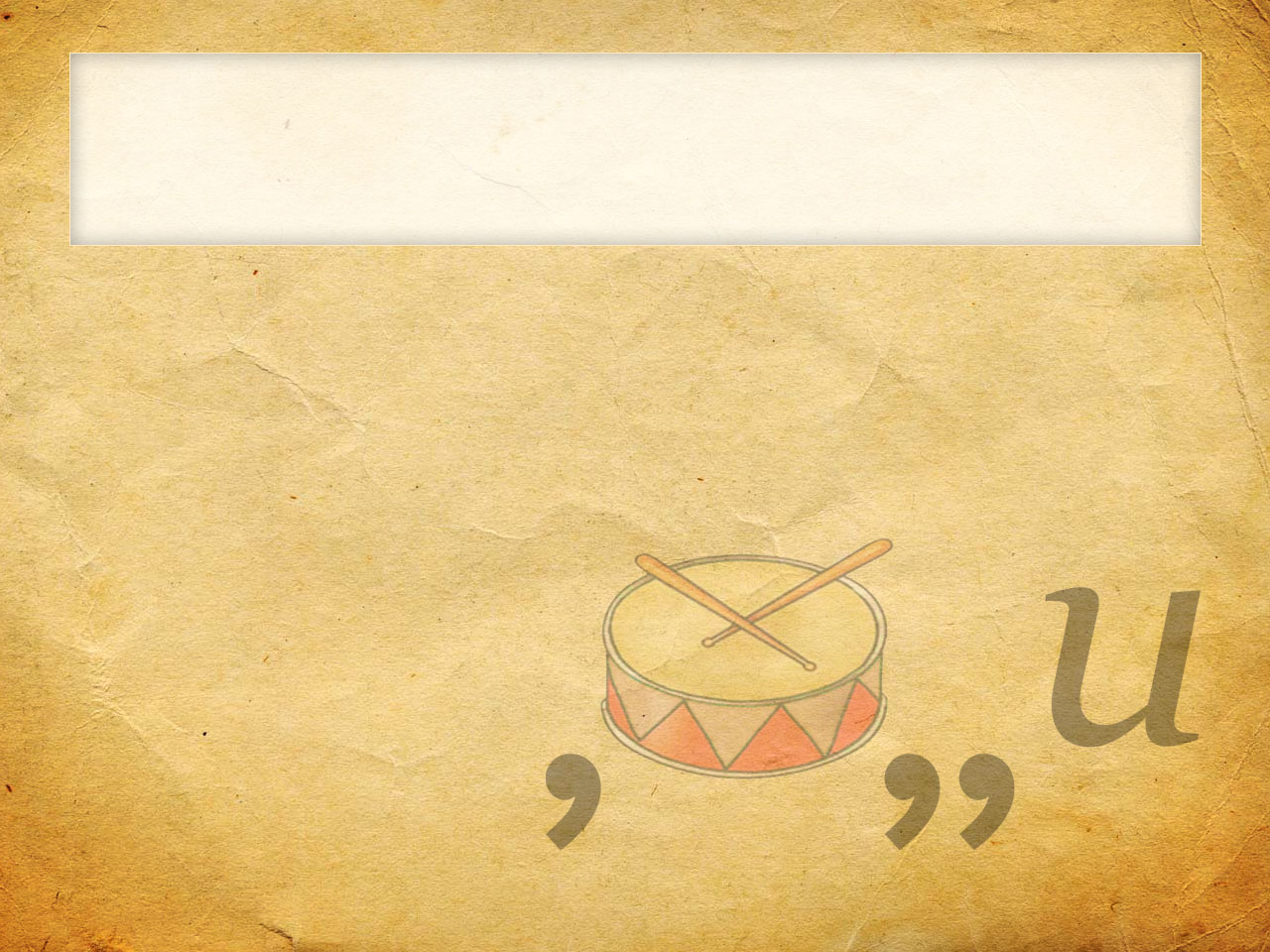 Функции
Результаты деятельности
контролирующая
обучающая
творческая
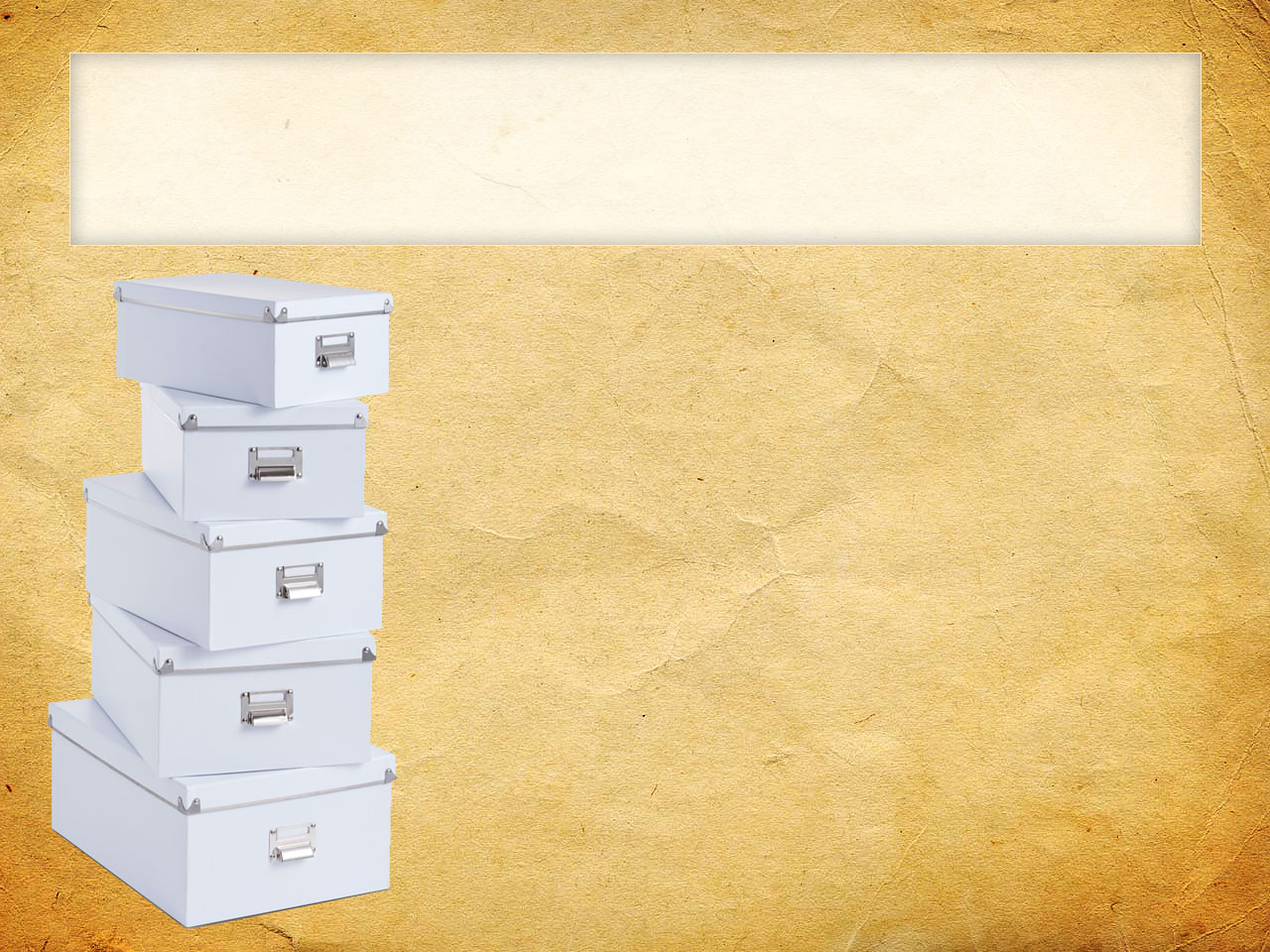 Применение:
в учебной деятельности применение в качестве средства снятия умственной нагрузки или создания положительного эмоционального фона
внеурочная деятельность (на КВН, вечерах по информатике, играх, викторинах, в кружковой работе)
для изучения новой темы: заинтриговать новым словом, а затем объяснить смысл
при повторении , когда учащиеся сами объясняют смысл предложенного понятия
средство графического кодирования, когда для сокрытия информации применяются рисунки и символические обозначения
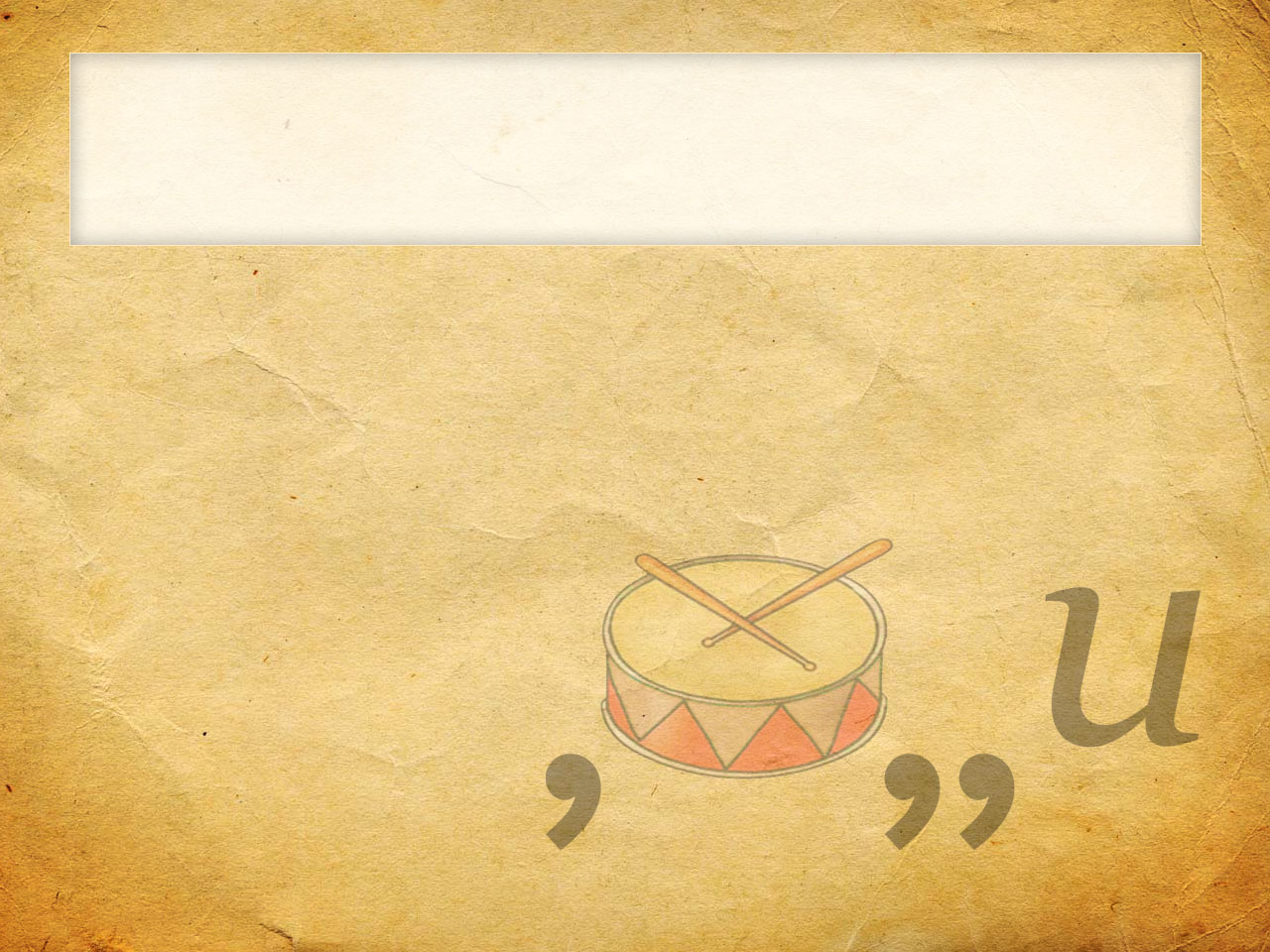 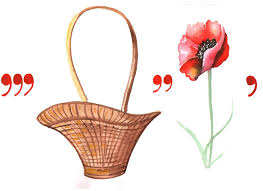 Необходимое оборудование и программное обеспечение
Русскоязычный генератор ребусов 
Ссылка: http://rebus1.com/
Задайте любое слово или фразу, и программа моментально сгенерирует по вашему запросу ребус. 

Используя соответствующий переключатель, можно создавать специальные ребусы для детей, в которых использованы изображения детских героев из сказок и мультфильмов.
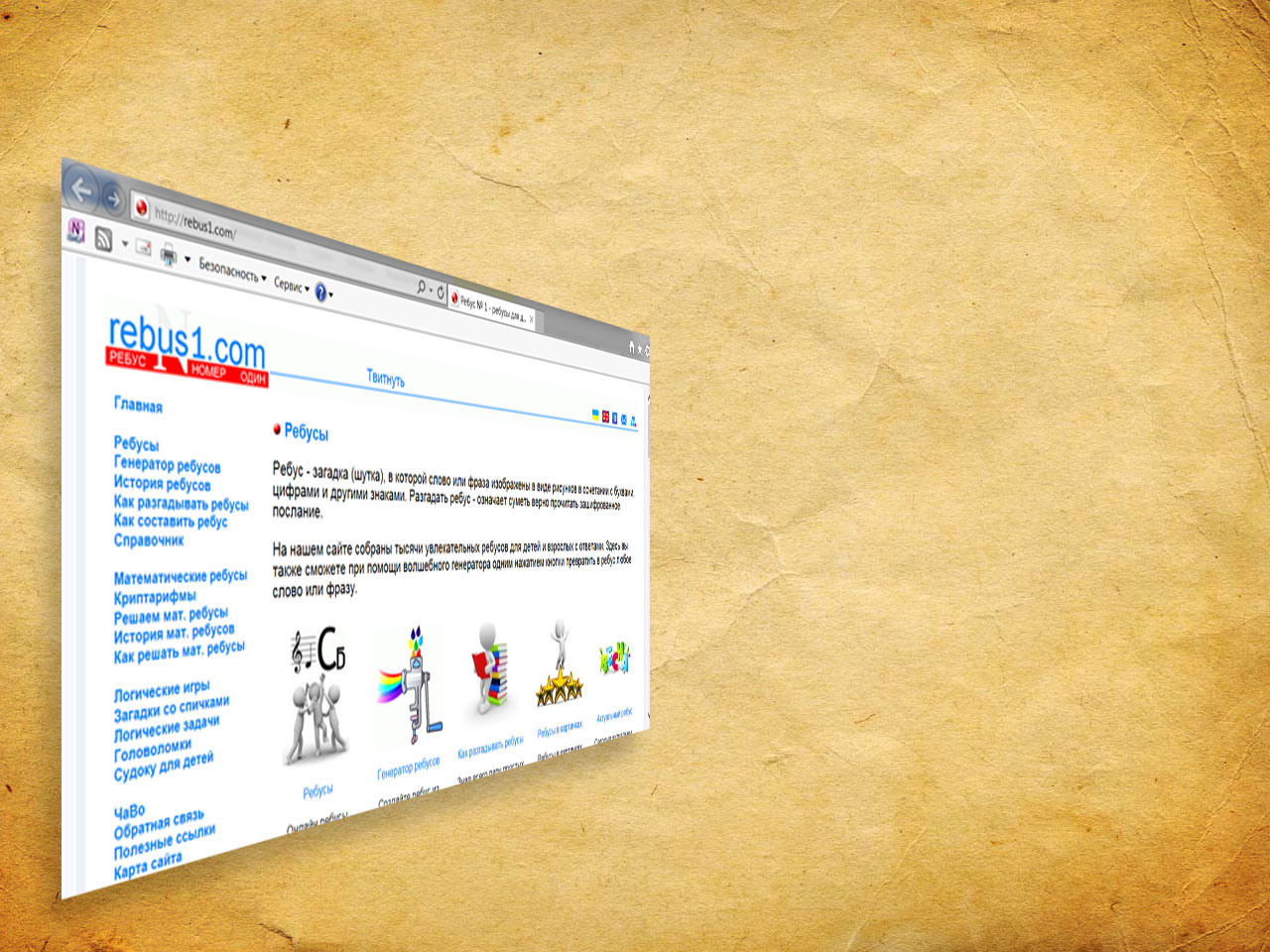 rebus1.com
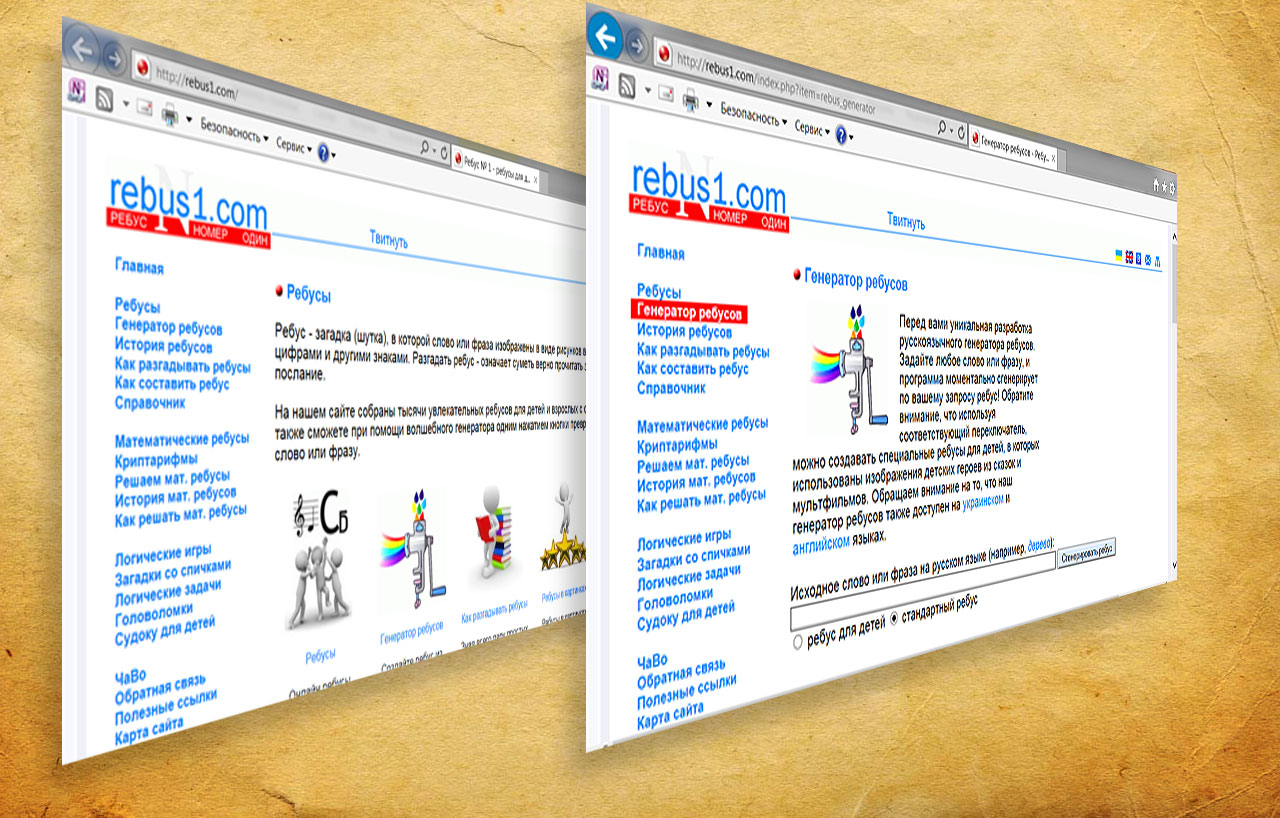 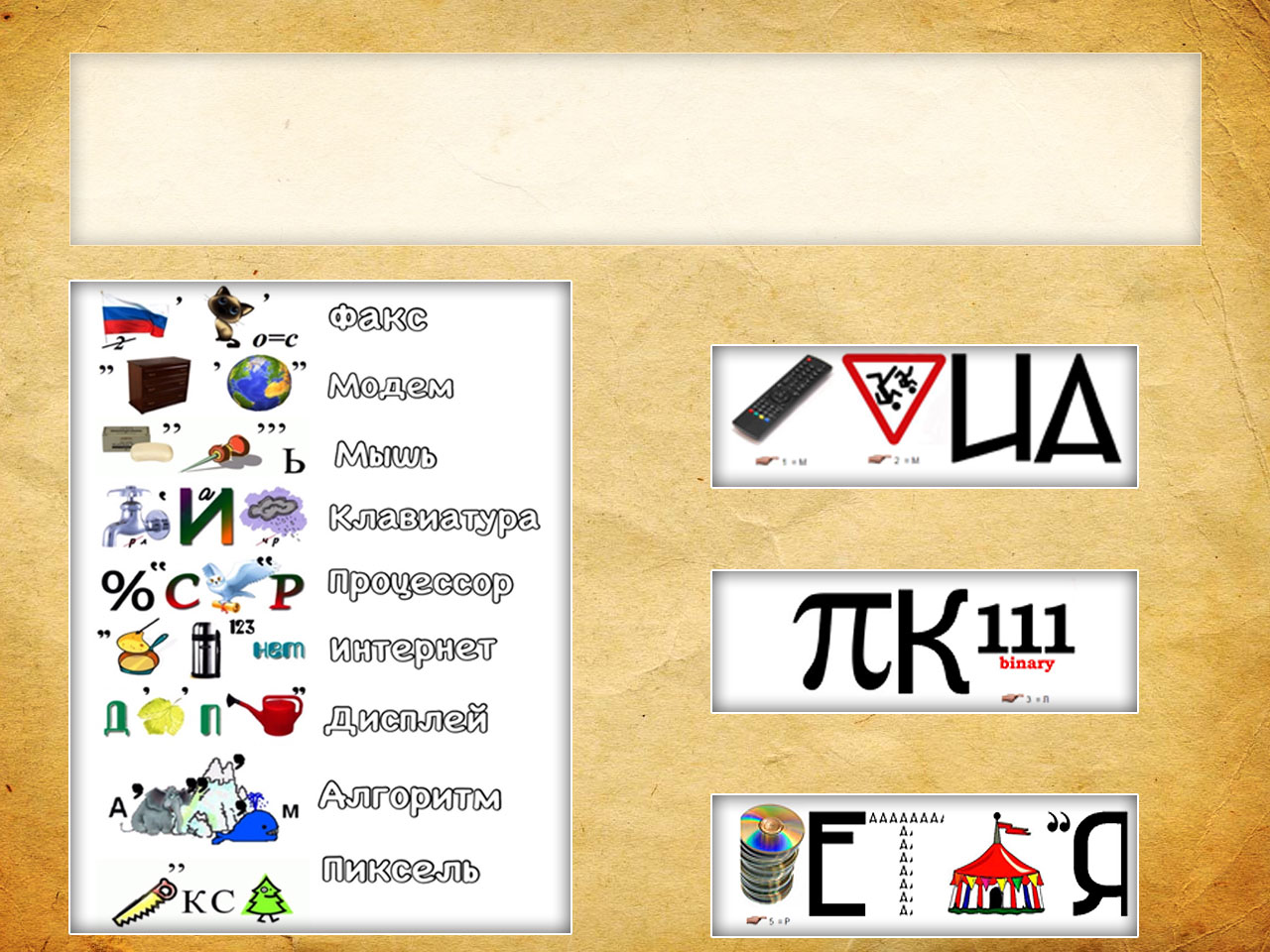 Создание ребусов с помощью генератора ребусовhttp://rebus1.com/index.php?item=rebus_generator
Ребус слова «Мультимедиа»
Ребус слова «Пиксель»
Ребус слова «Дискретизация»
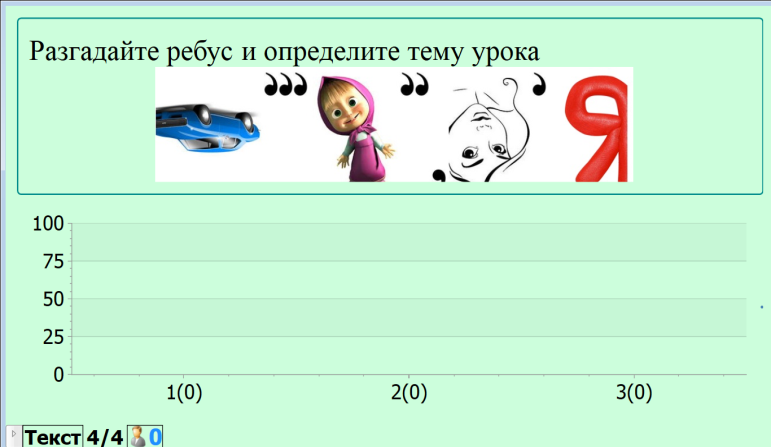 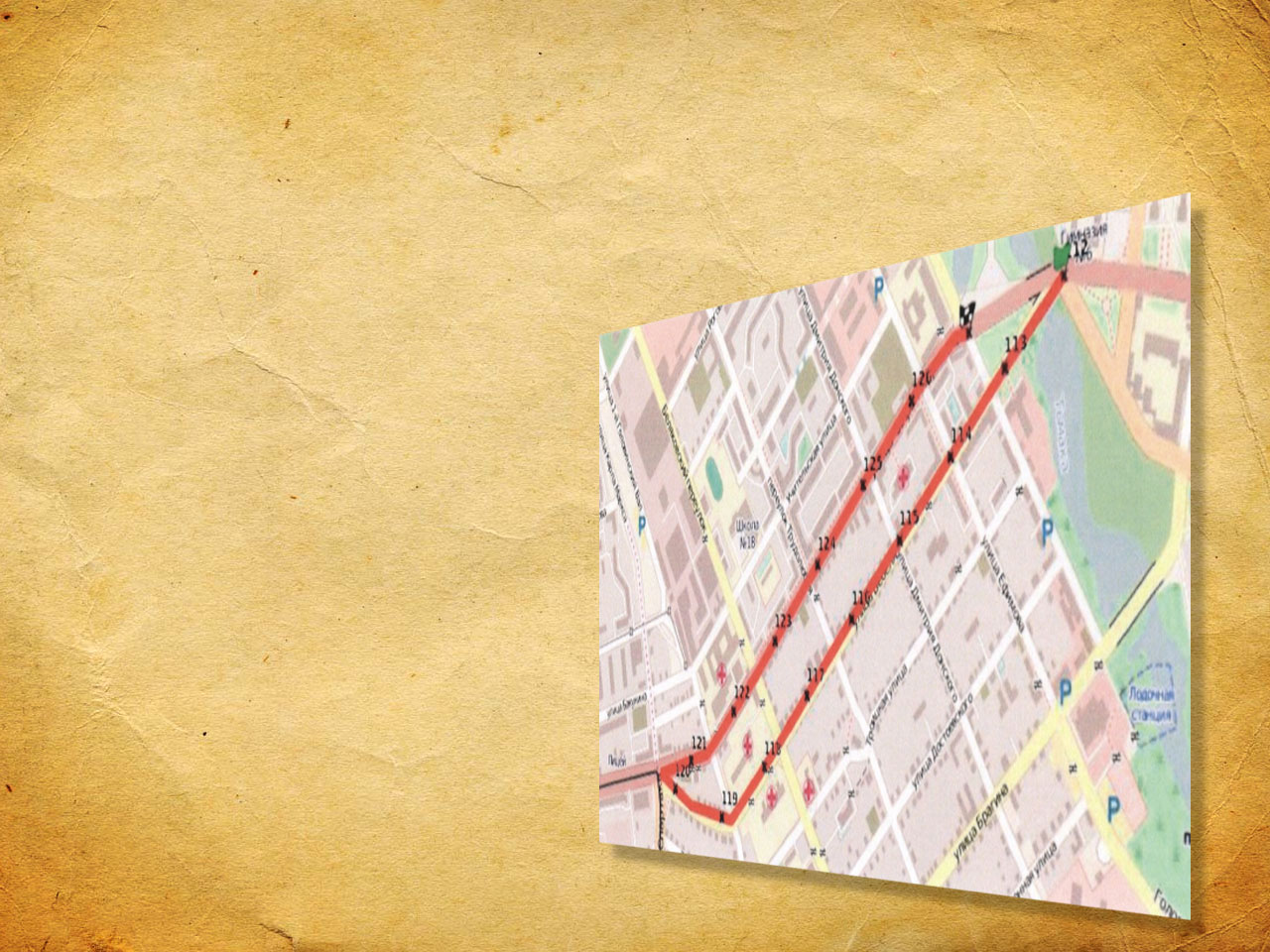 Маршрутный 
лист
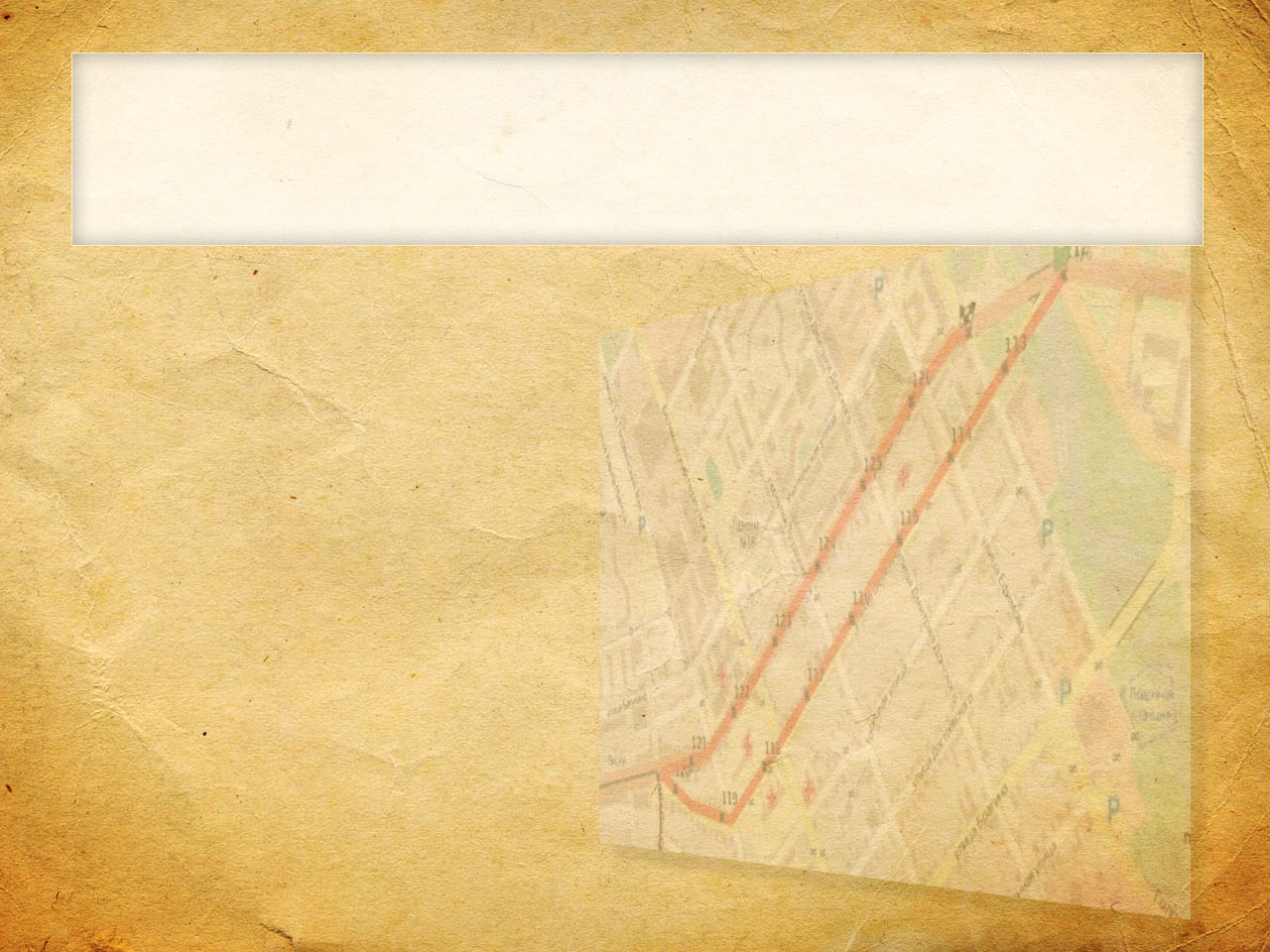 Определение:
индивидуальный документ, где учтены личностные возможности каждого обучающегося
В старших классах  маршрутный лист 
либо создается учителем, распечатывается 
и раздается ученикам, 
либо обсуждается и вырабатывается 
вместе с ними и заносится в тетрадь
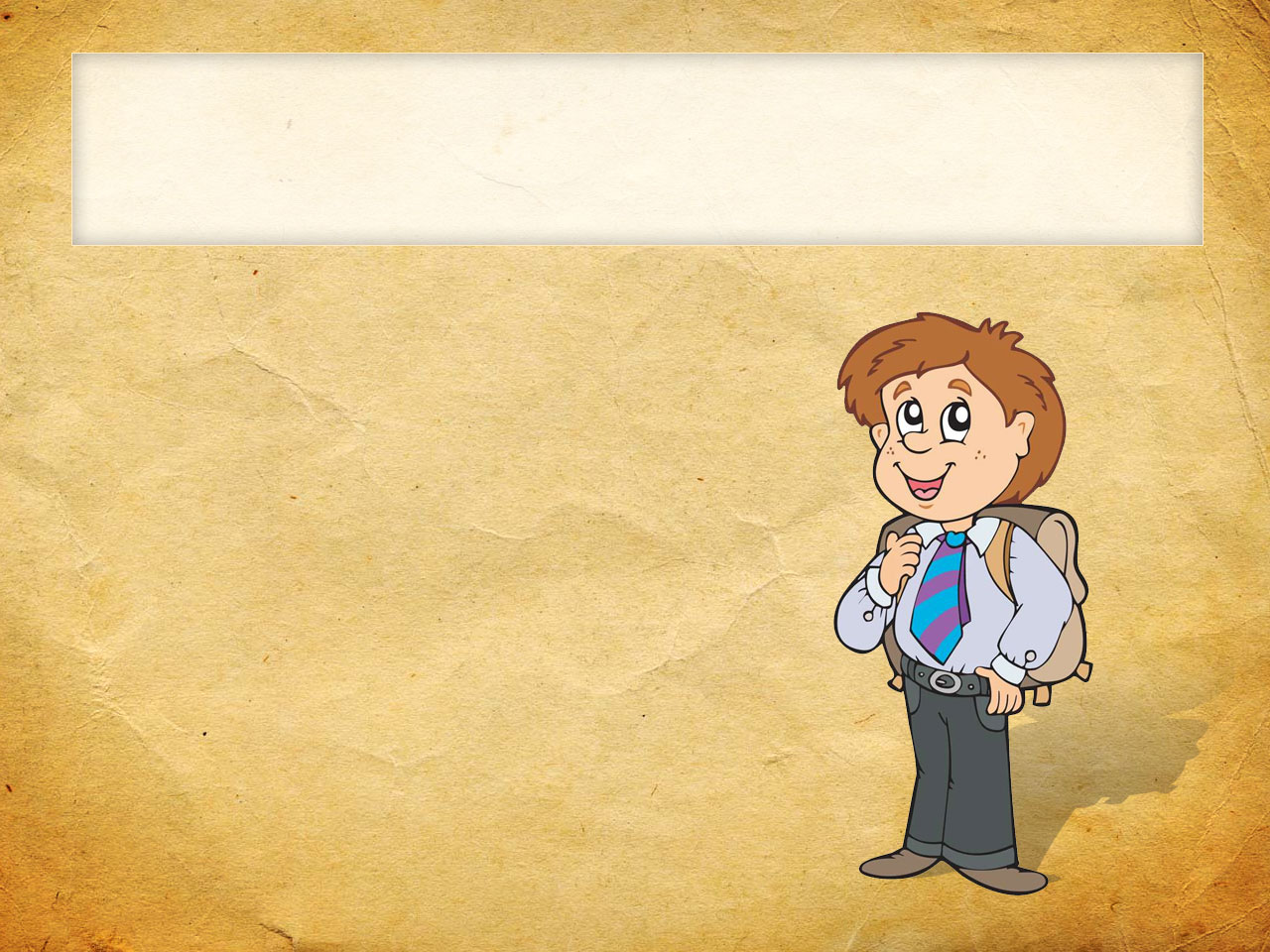 Достоинства:
Использование маршрутных листов обеспечивает ученику
возможность проявления избирательности к изучаемому материалу и способам его изучения
возможность обучения в темпе и на уровне, обусловленном индивидуальными особенностями учащихся, самореализации в учебной деятельности
вариативный характер 
содержания образования
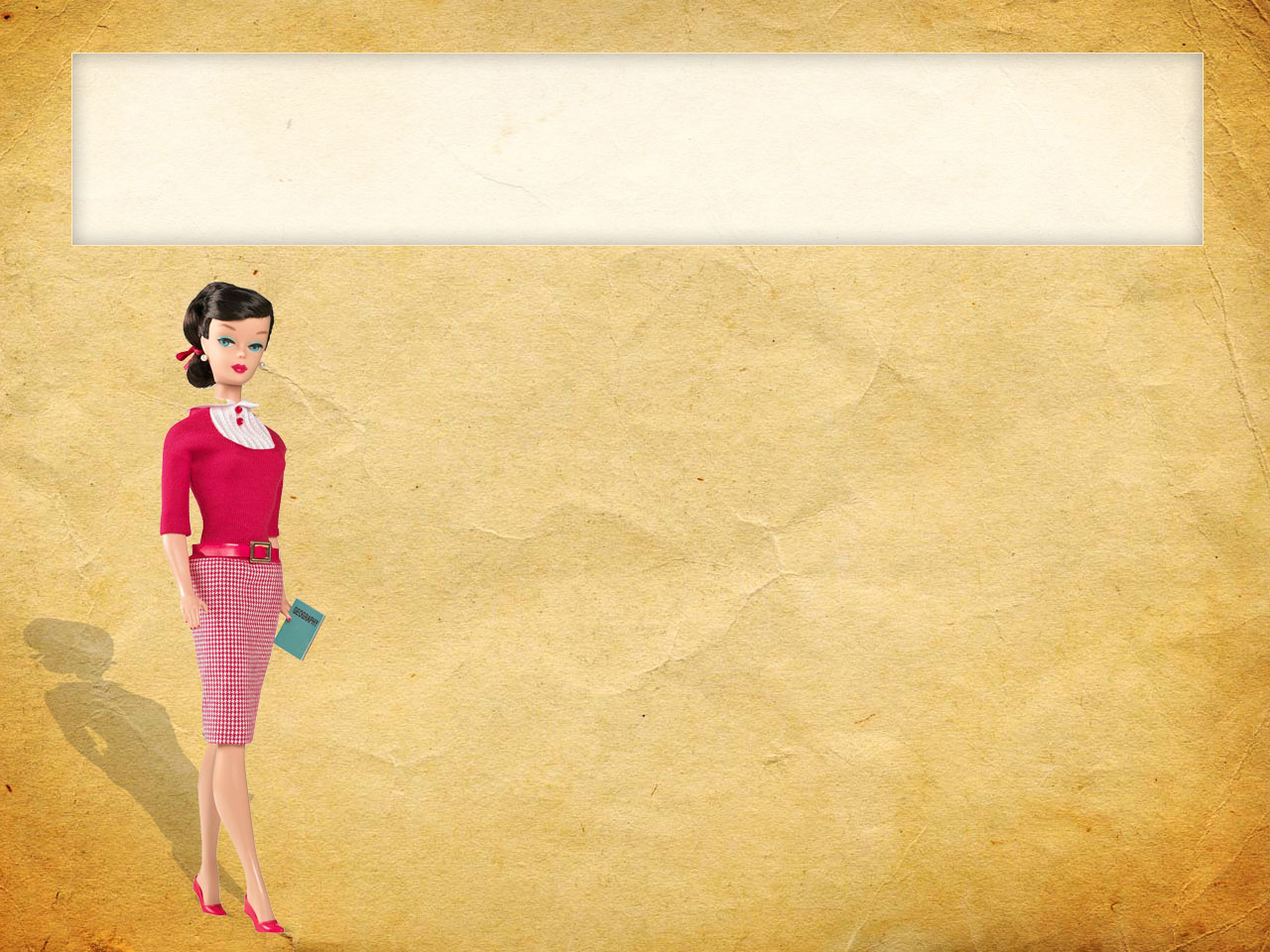 Достоинства:
Использование маршрутных листов обеспечивает учителю
возможность увеличить время для индивидуальной работы с каждым учащимся
возможность расширения содержания образования (за счет дифференциации по уровням и применения различных активных методов обучения) без увеличения времени на изучаемый предмет
возможность работать со всем классом и с каждым учащимся в отдельности
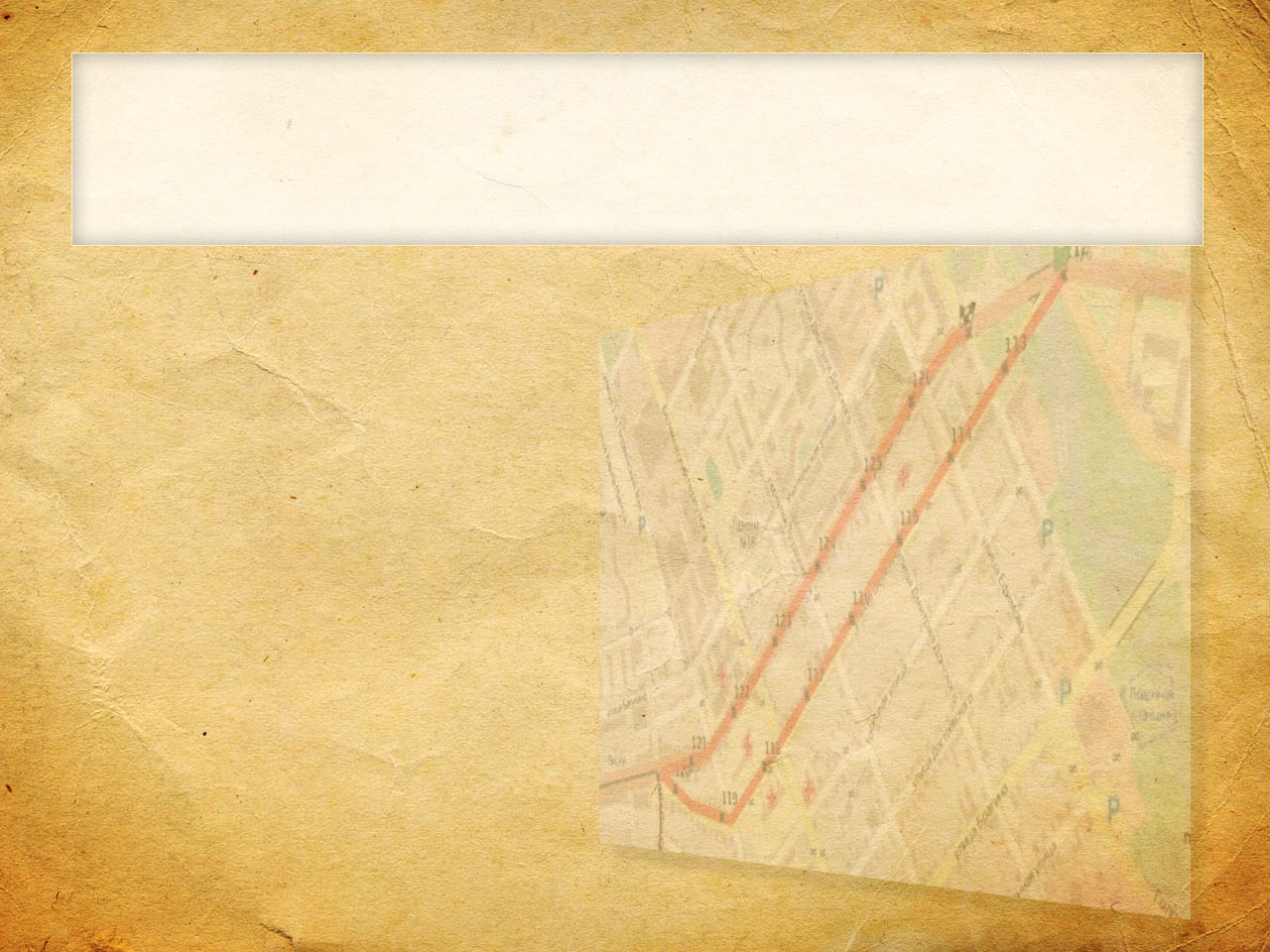 Функции
Результаты деятельности
Создание маршрутных листов, включающих формулировку темы урока, цели и задач, совокупность заданий, представленных в определенной логике и обеспечивающих достижение результата
Преобладание самостоятельной 
деятельности учеников по выполнению 
выбранных заданий. 

Консультирование и поддержка учащихся 
в процессе учебной деятельности
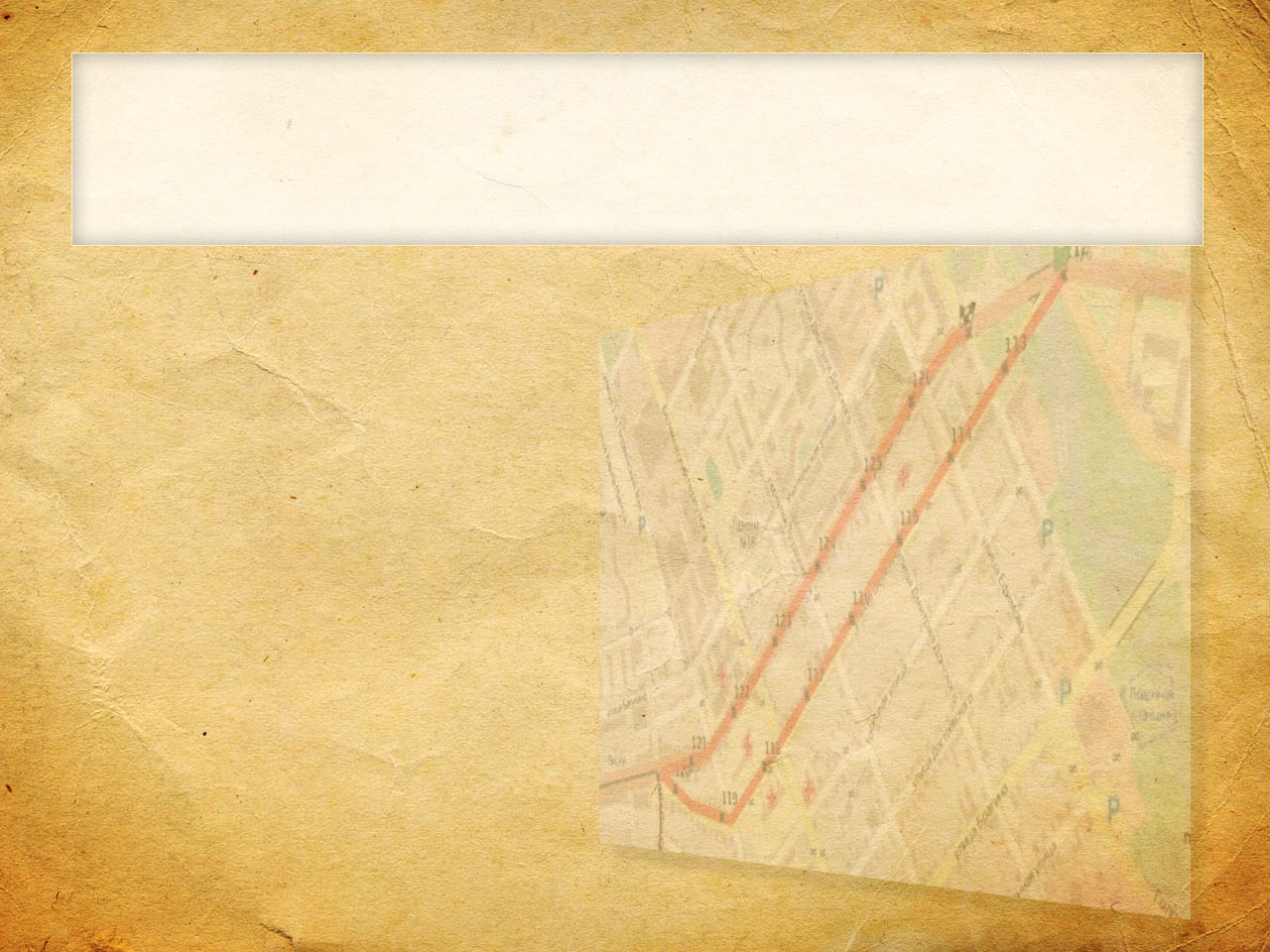 Функции
Результаты деятельности
Создание организационных условий 
для самостоятельного выбора учащимися 
маршрутов деятельности на уроке. 
Обеспечить выбор каждым учащимся 
собственной траектории образовательной 
деятельности, учитывающей не только 
его интересы, но и учебные возможности.
 
Результатом на данном этапе будет 
оформление рабочих групп учащихся, 
пар, объединенных общим маршрутом 
или индивидуальный выбор
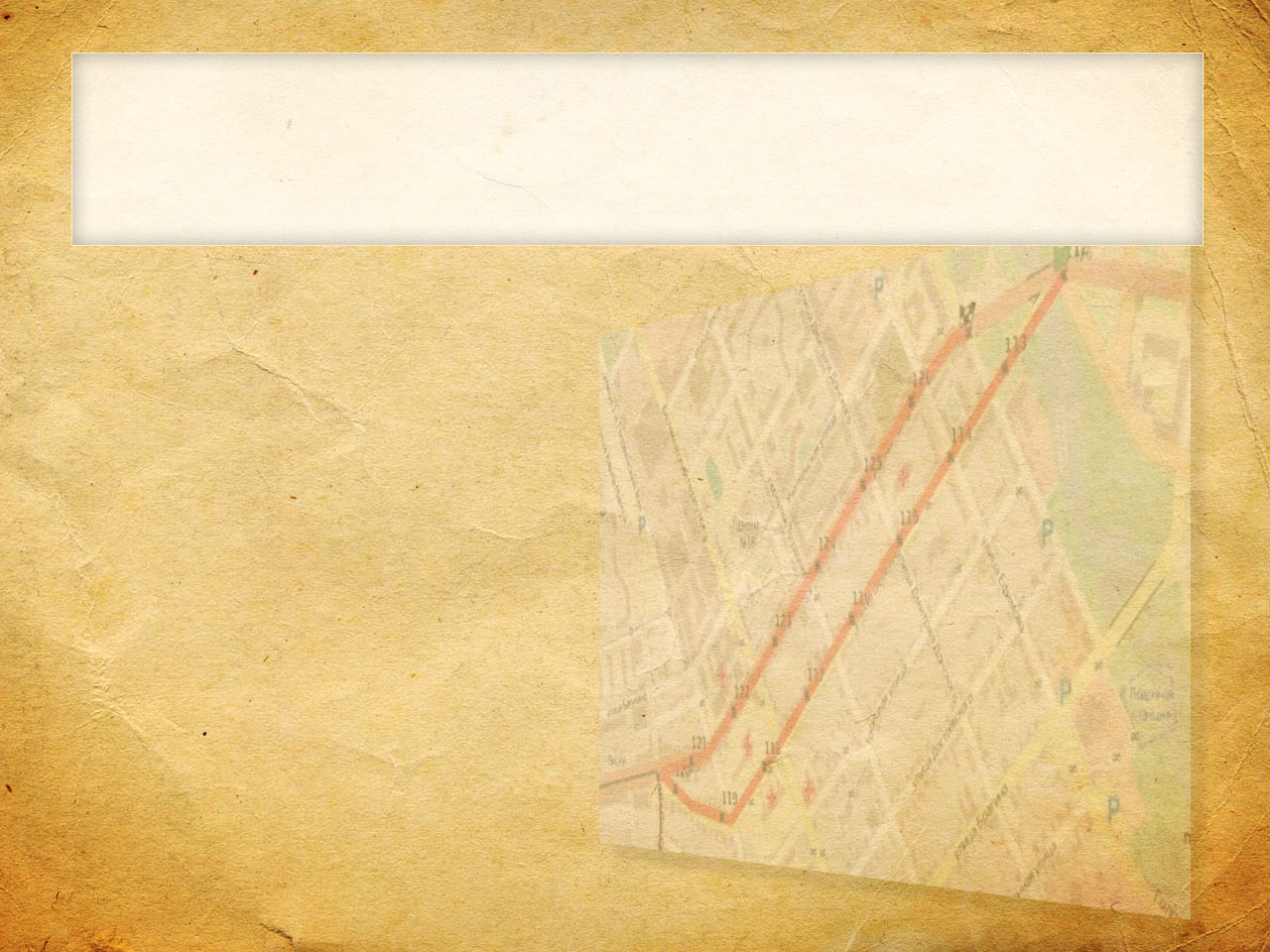 Функции
Результаты деятельности
Презентация продуктов деятельности 
учащихся главная функция учителя 
состоит в стимулировании 
мыследеятельности учеников 
по обобщению результатов работы
Организация рефлексии
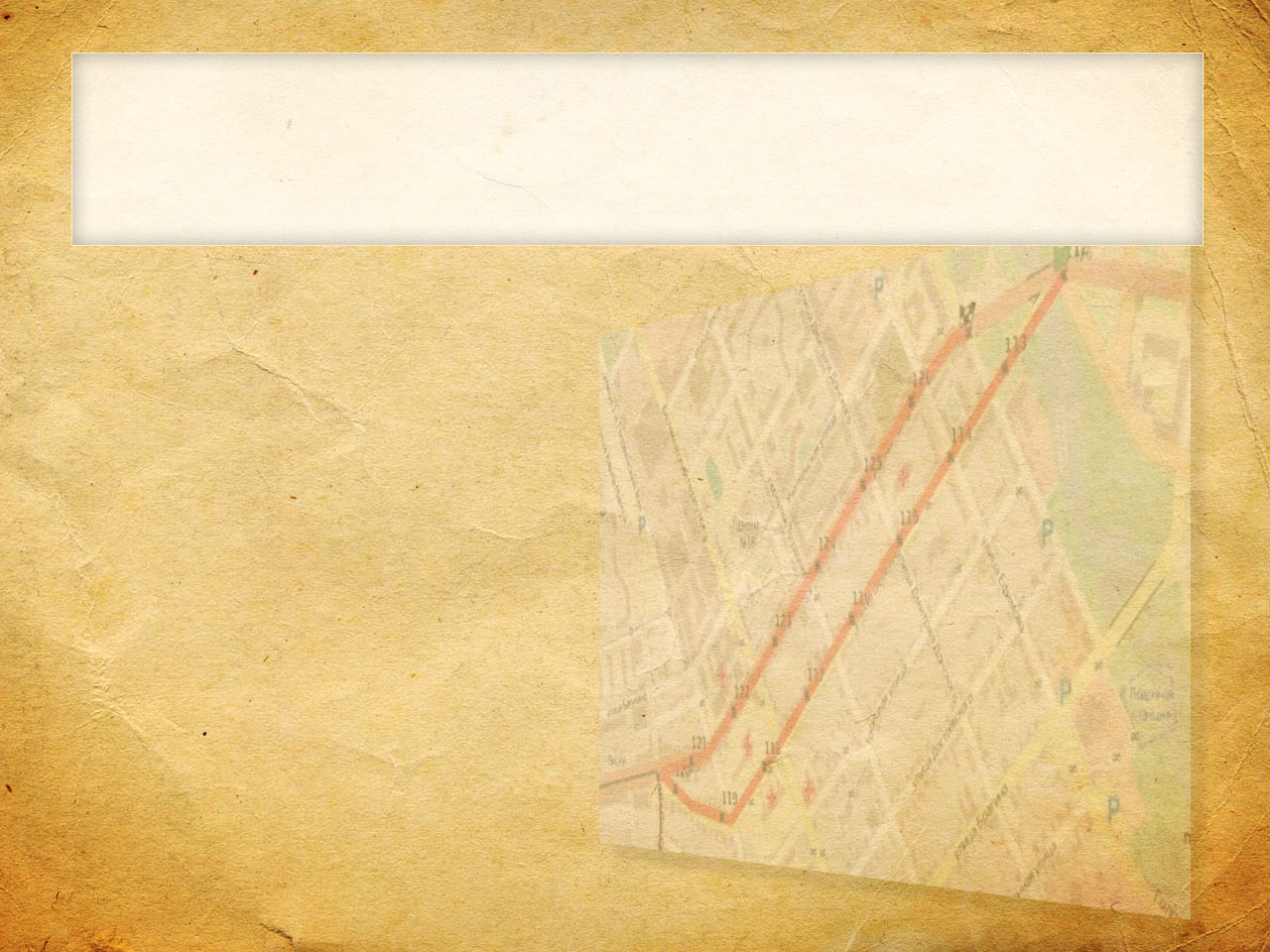 Применение
Применение маршрутных листов 
в учебной деятельности позволит учителю 
использовать новую форму 
организации урока, 
моделировать групповую 
и индивидуальную работу  с детьми: 
пока сильные учащиеся работают 
по маршрутным листам, 
учитель работает с группой детей 
с низкой учебной мотивацией 
или со слабоуспевающими детьми.
Внеурочная деятельность 
(в рамках предметной недели 
информатики, внеклассные 
мероприятия по информатике 
между классами, 
между параллелями)
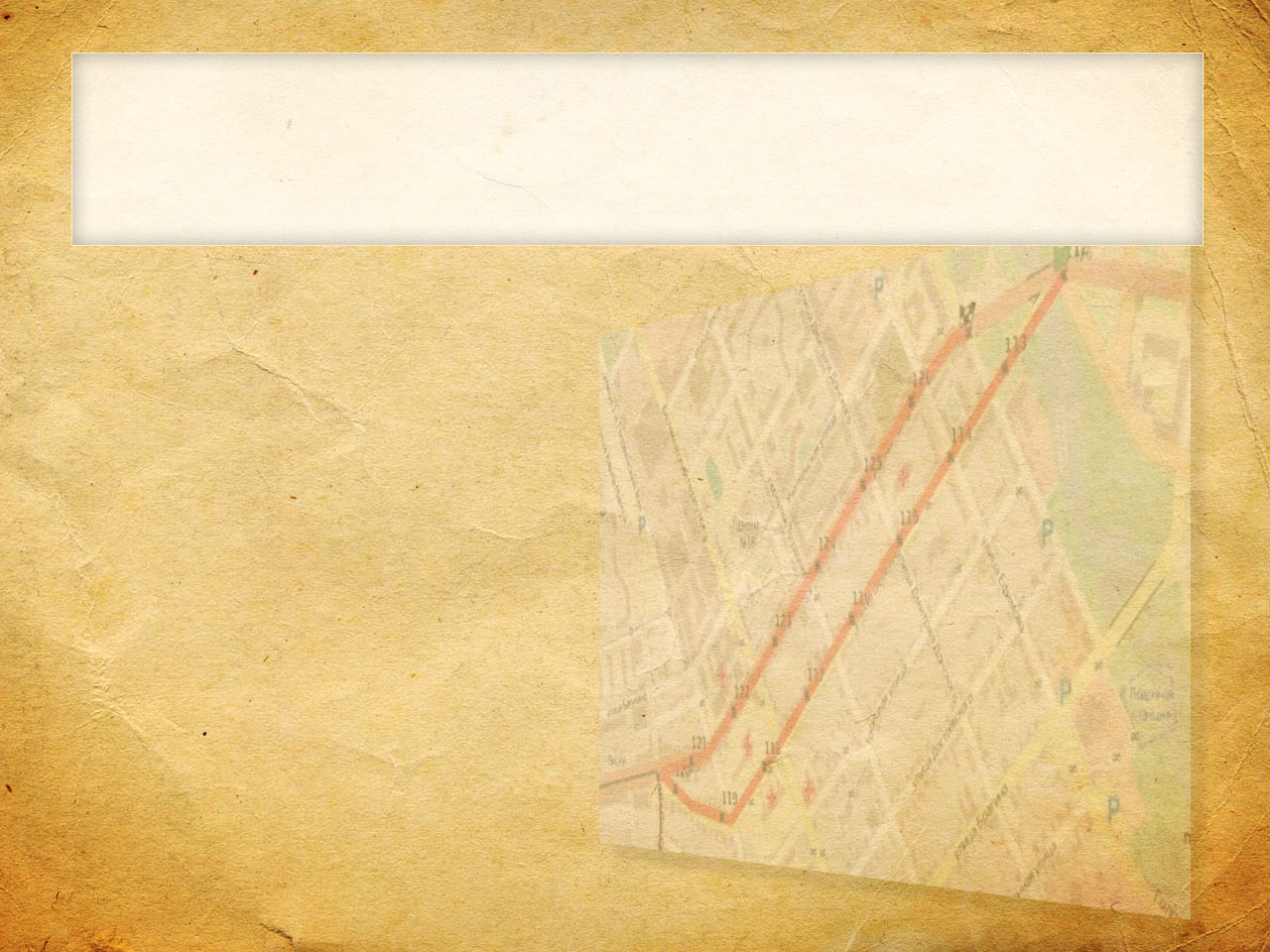 Необходимое оборудование и программное обеспечение
On - line сервис по составлению 
технологических 
карт уроков

Ссылка: http://mastertk.ru/
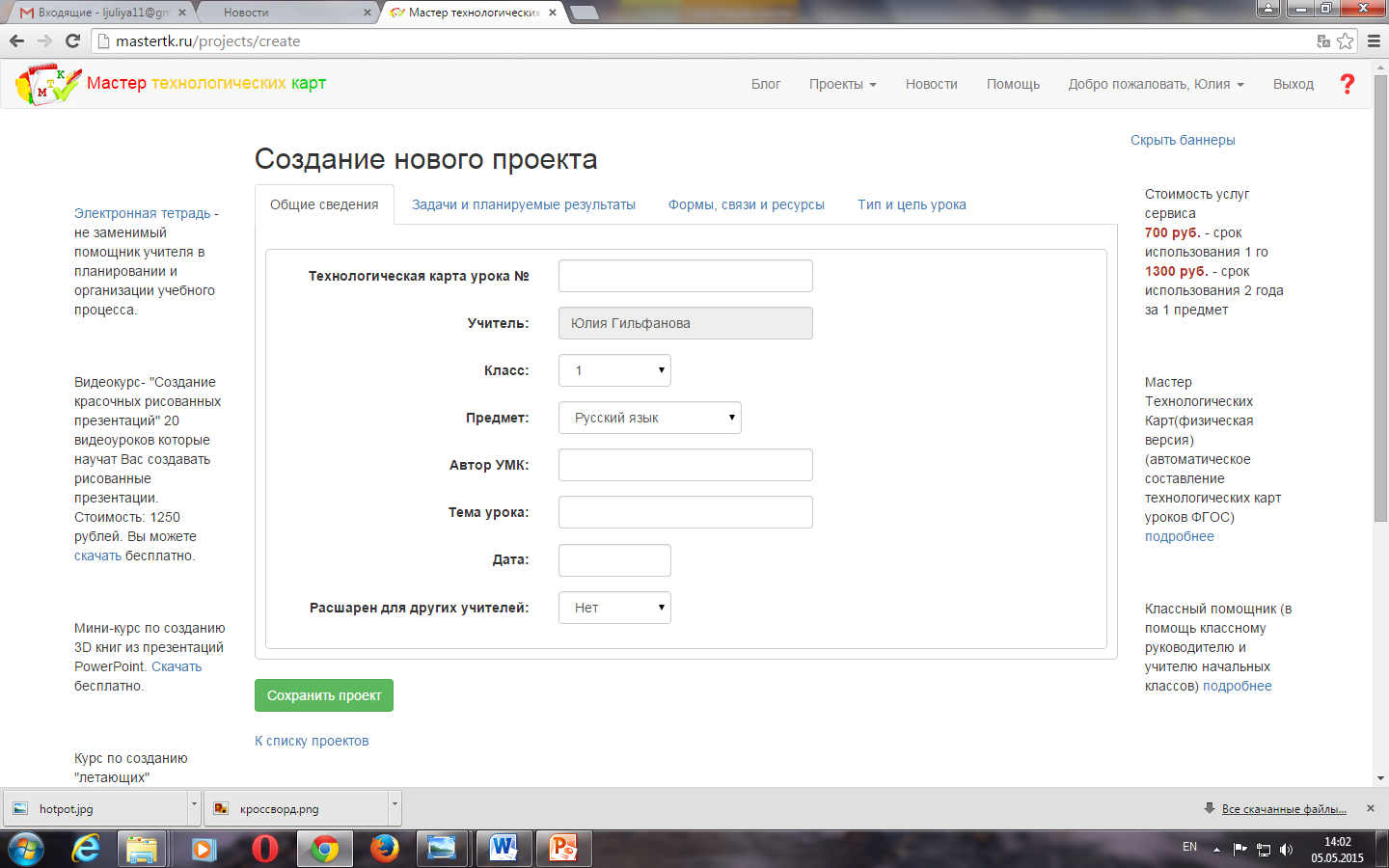 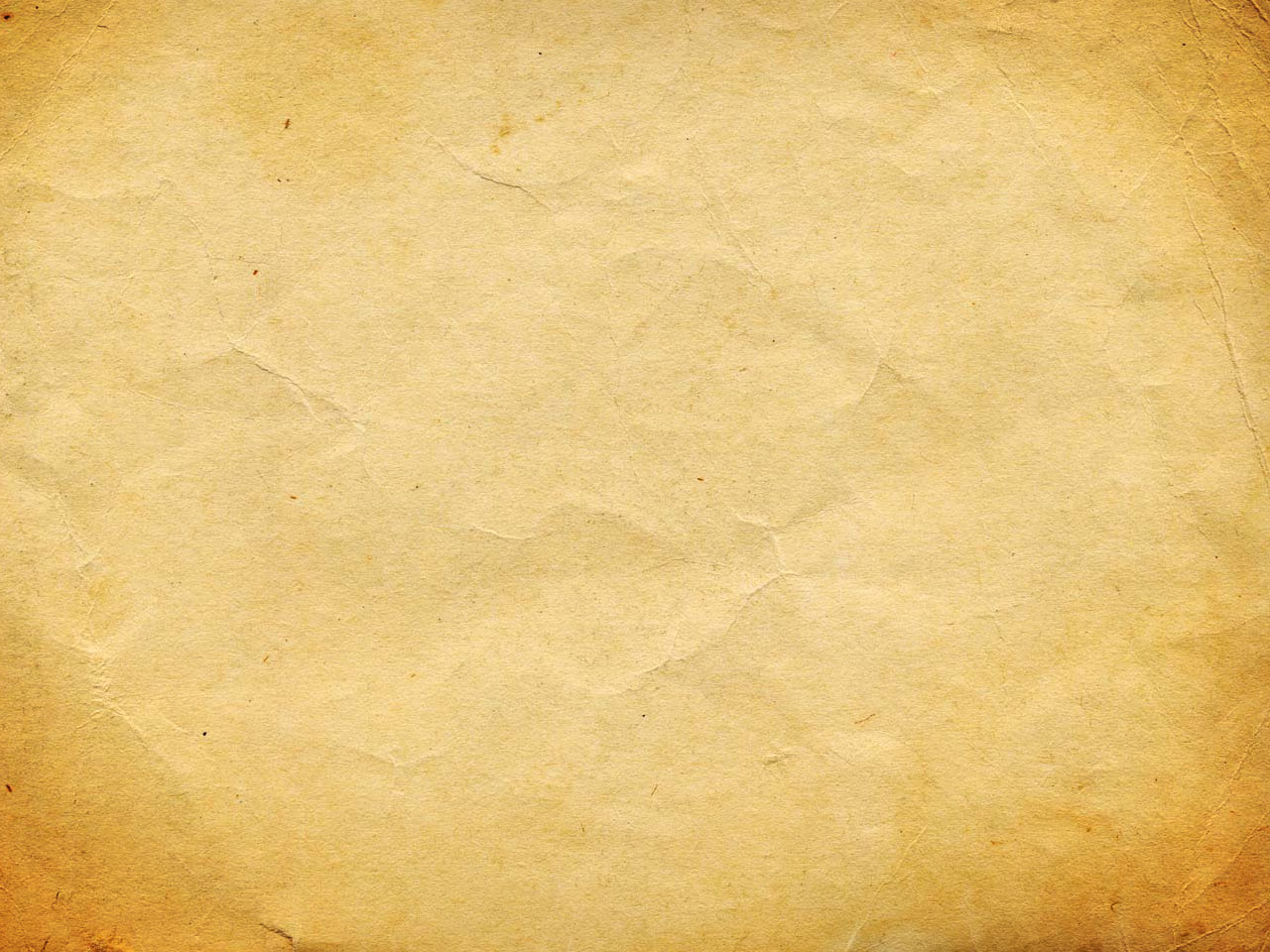 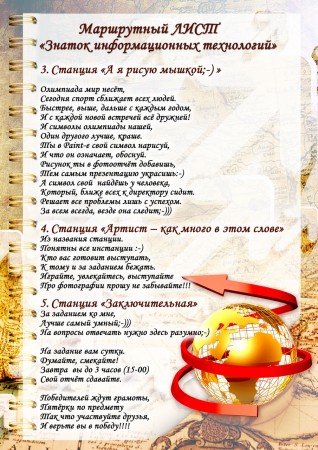 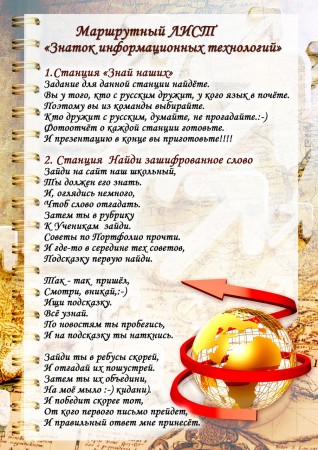 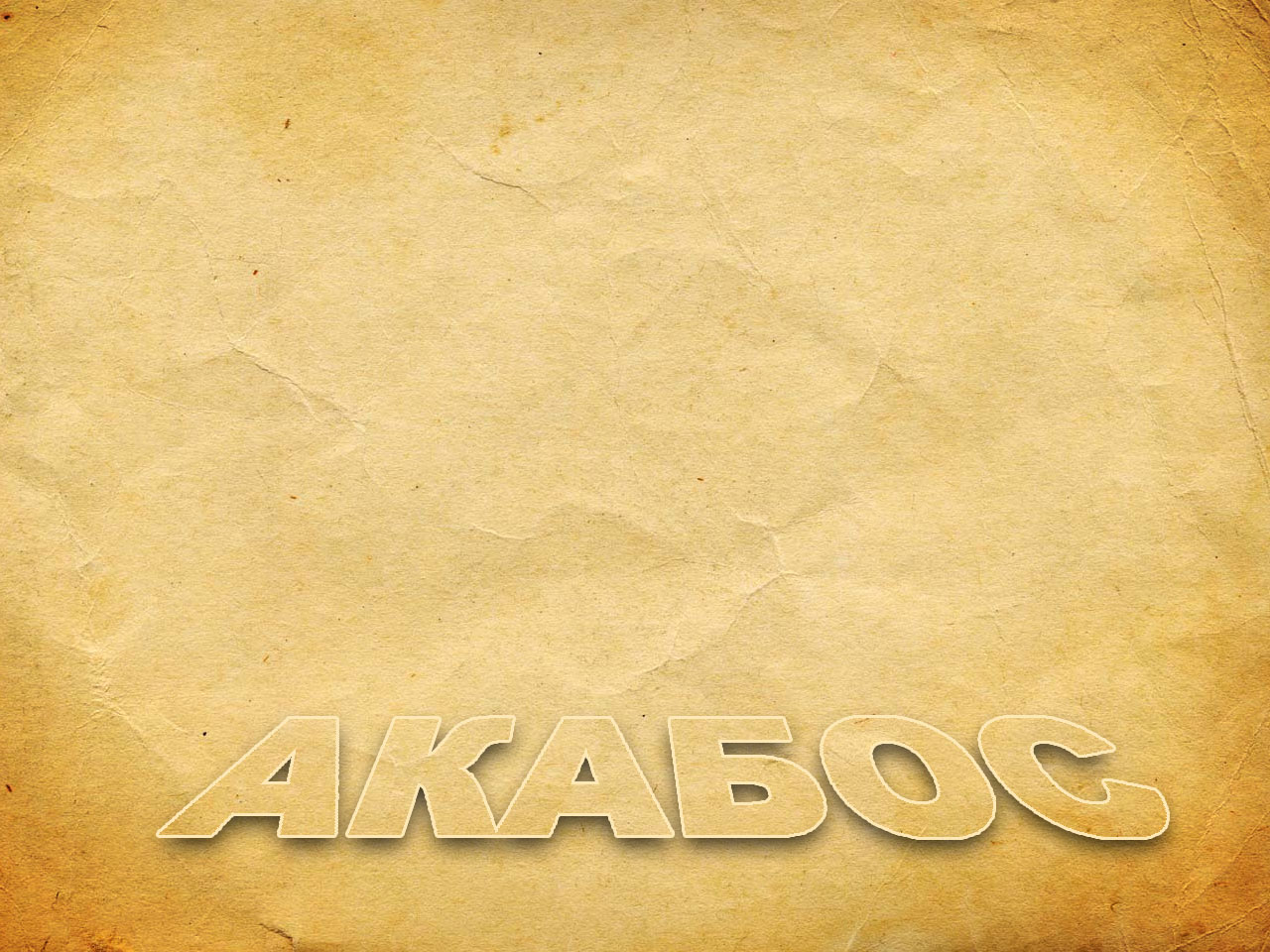 Анаграммы
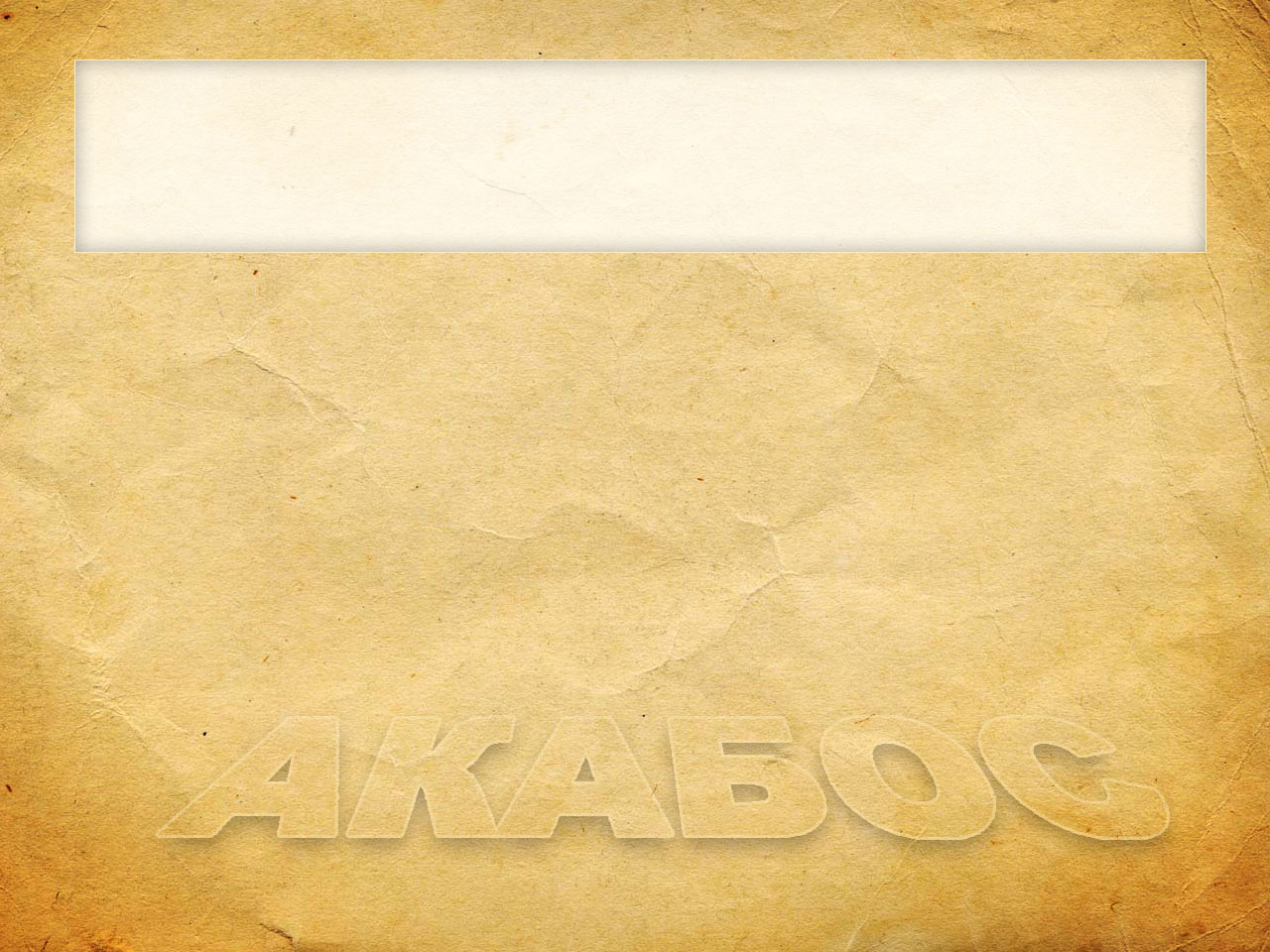 Определение:
Анаграмма – слово или фраза, 
получаемые из других осмысленных слов или фраз 
посредством перестановки букв, 
либо просто слово, в котором переставлены буквы
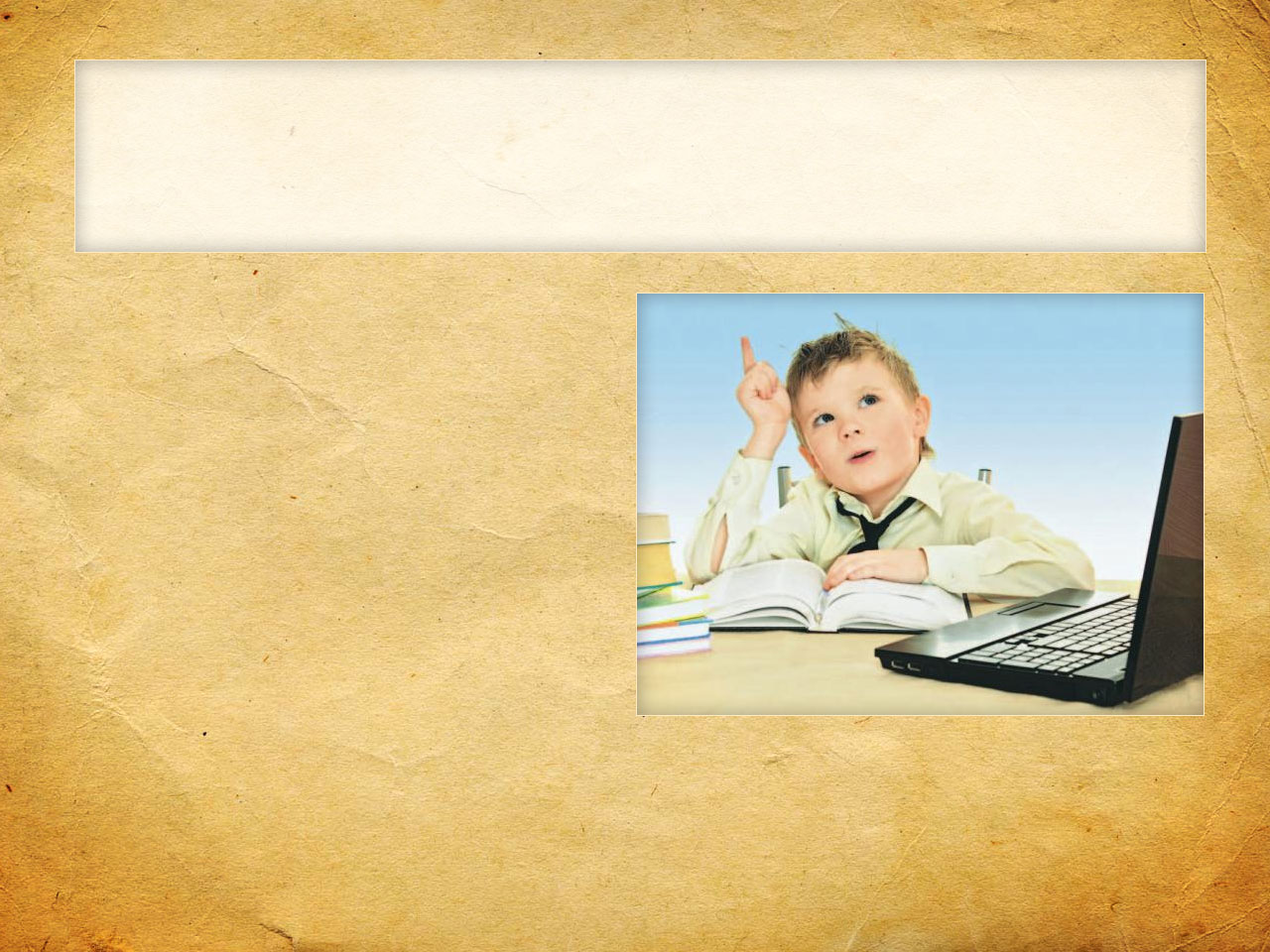 Достоинства:
Развитие мышления, памяти, слухового и зрительного внимания
Развитие фонематического анализа и синтеза слов, фонематических представлений.   
Расширение словарного запаса, обогащение активного словаря
Расширение «поля зрения» ребенка,
 воспитание интереса к чтению
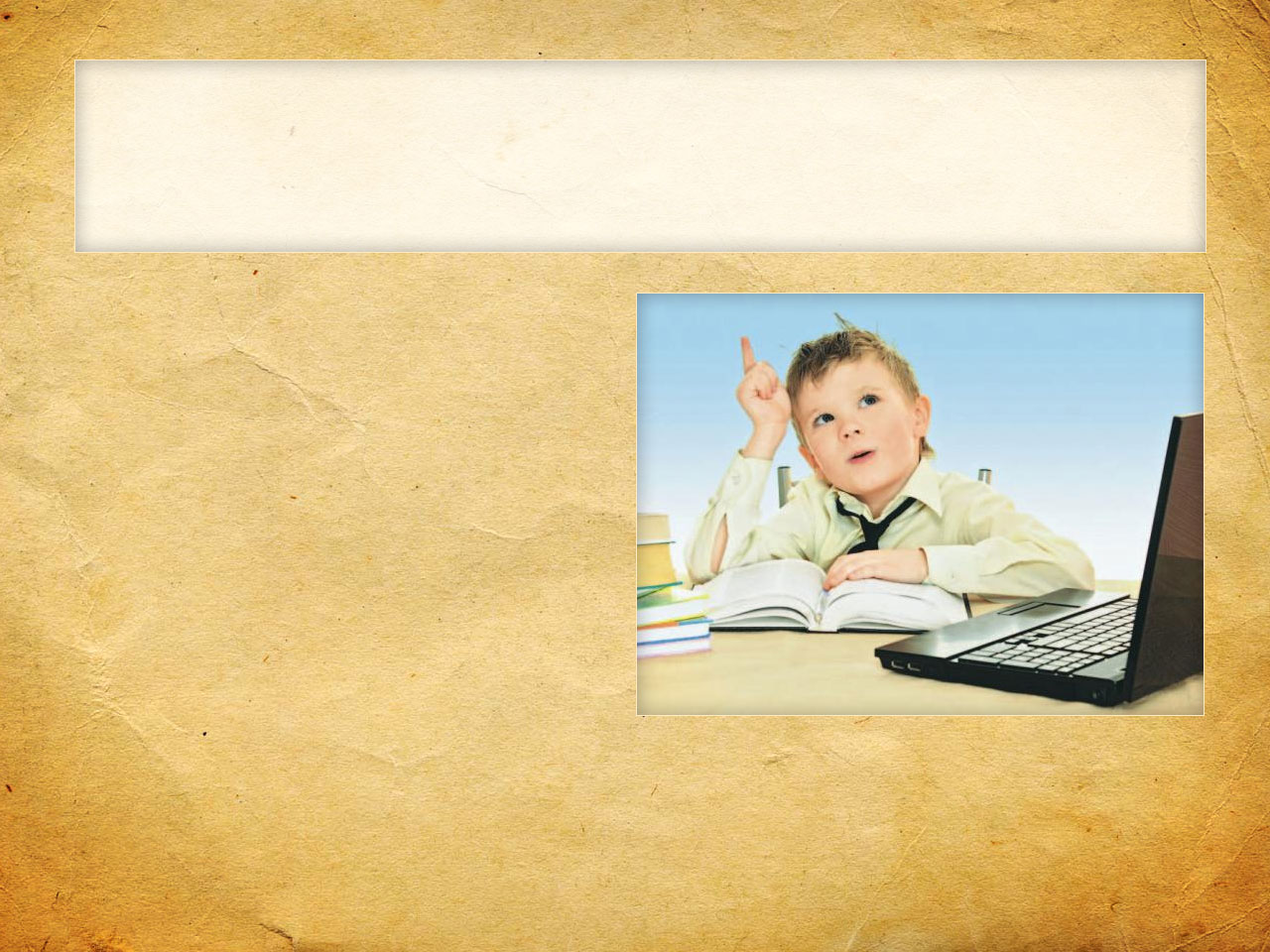 Функции
Результаты деятельности
контролирующая
обучающая
творческая
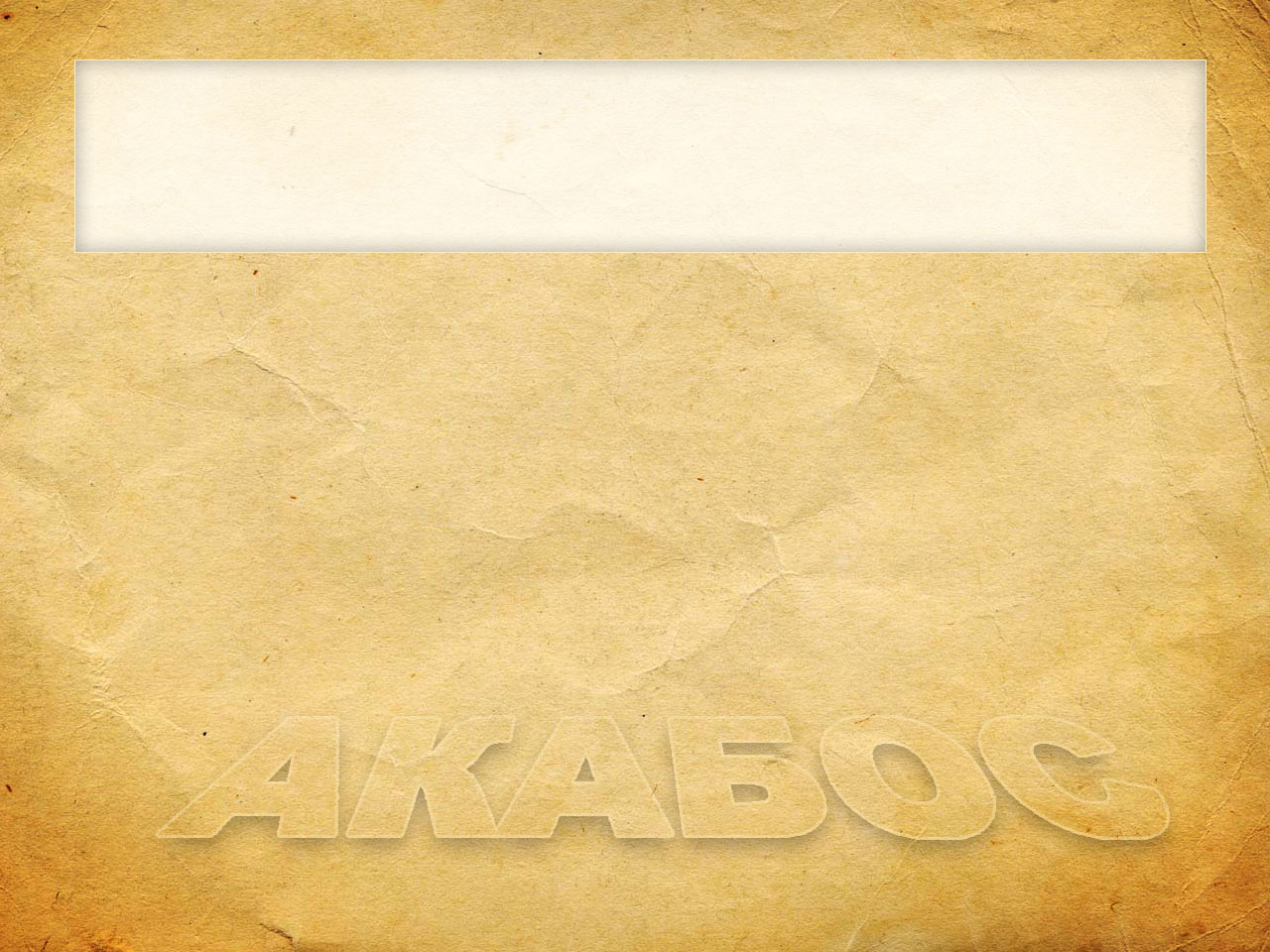 Применение
внеурочная деятельность 
(на КВН, вечерах по информатике, 
играх, викторинах, в кружковой работе)
для изучения новой темы: 
заинтриговать новым словом, 
а затем объяснить его смысл
при повторении, когда учащиеся 
сами объясняют смысл 
предложенного понятия
в учебной деятельности 
применение в качестве средства 
снятия умственной нагрузки 
или создания положительного 
эмоционального фона
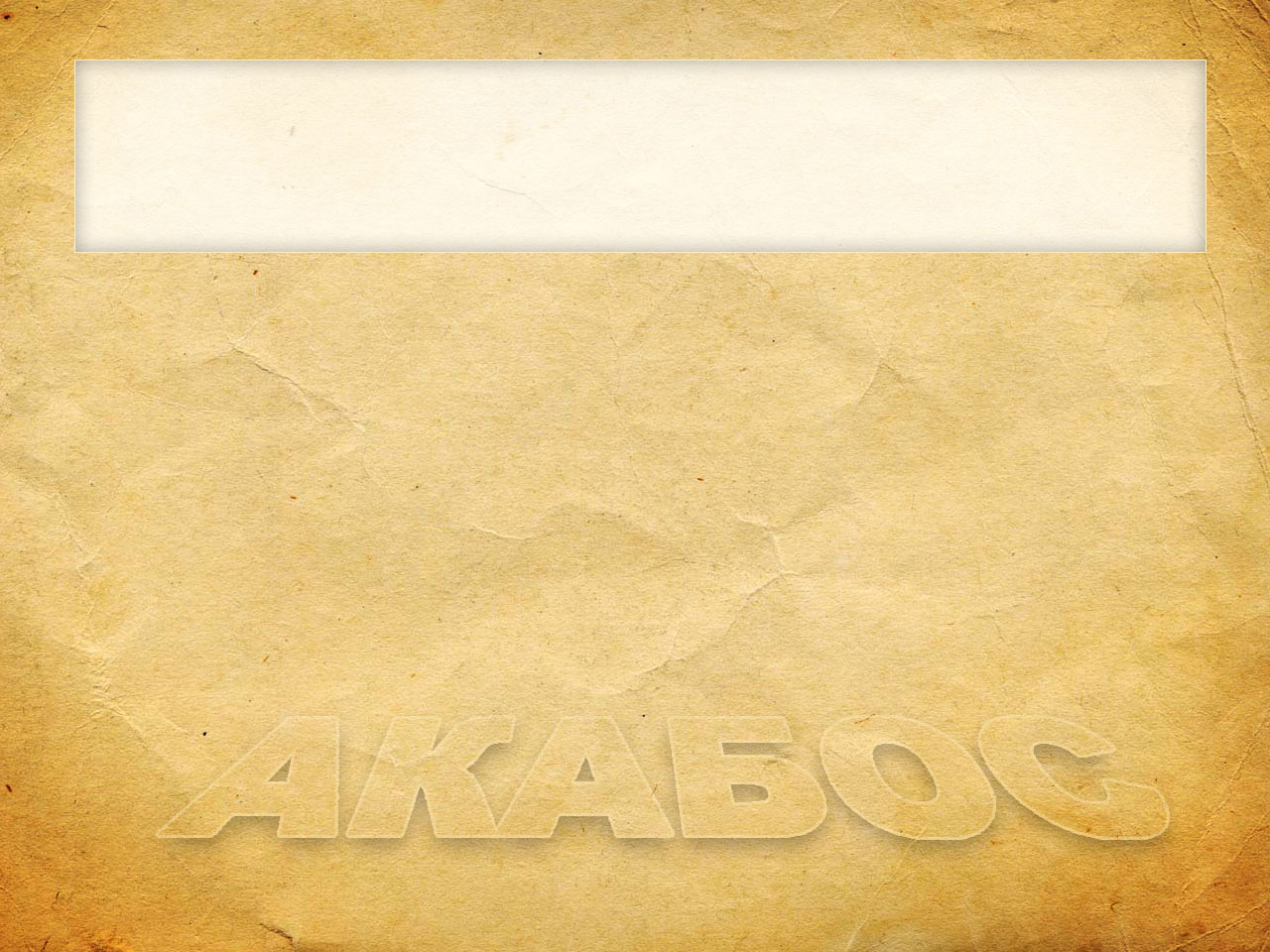 Необходимое оборудование 
и программное обеспечение
Сервис для  решения, составления
анаграмм он-лайн  
http://poncy.ru/anagram/
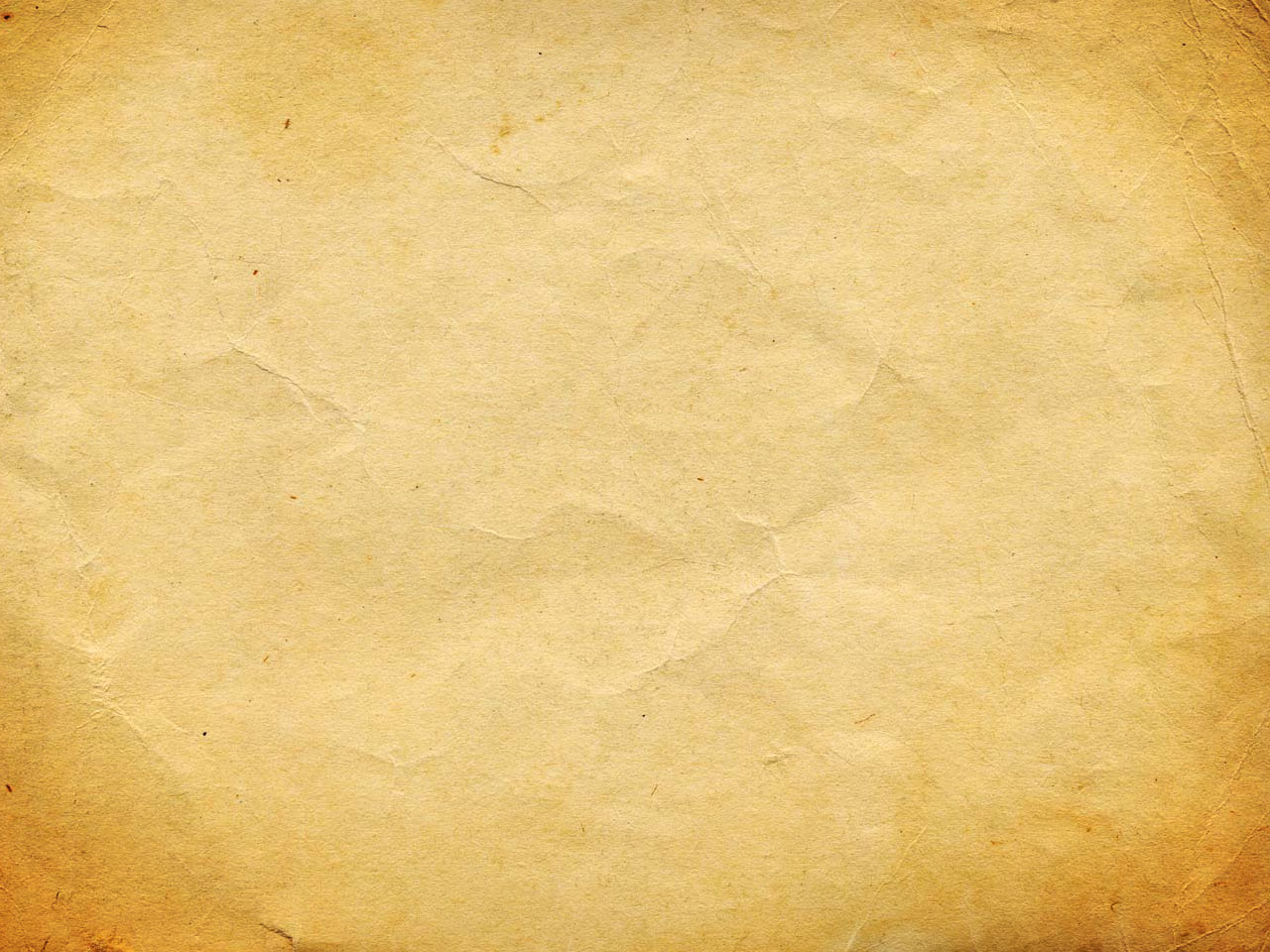 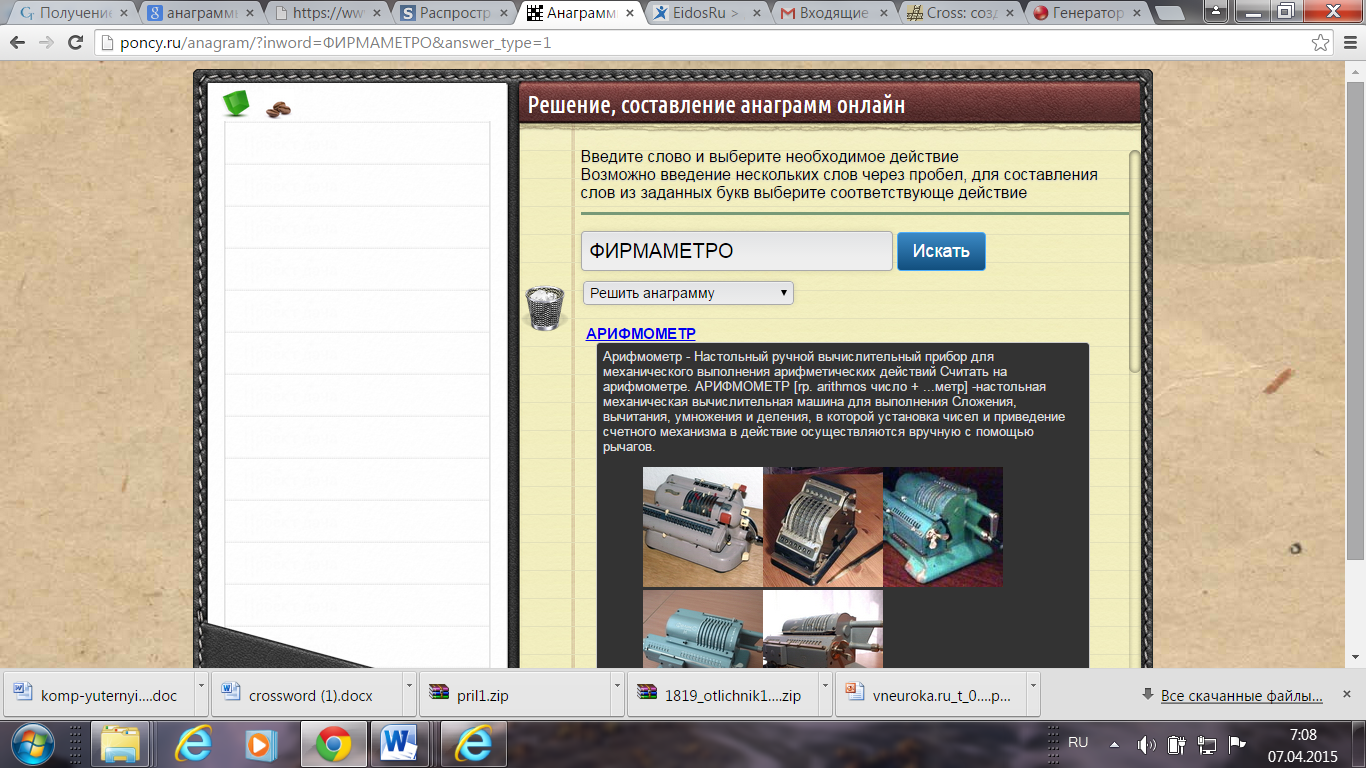 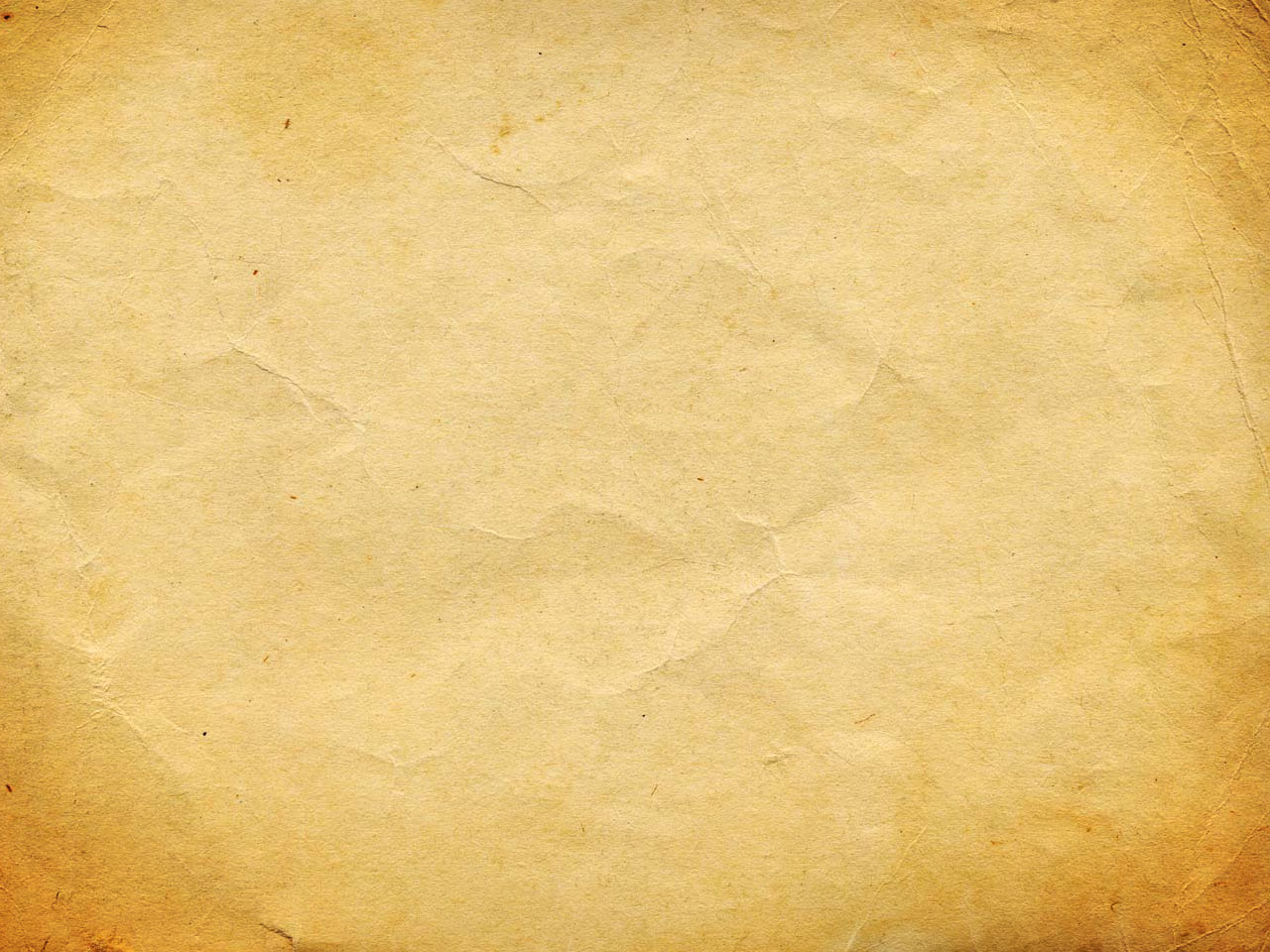 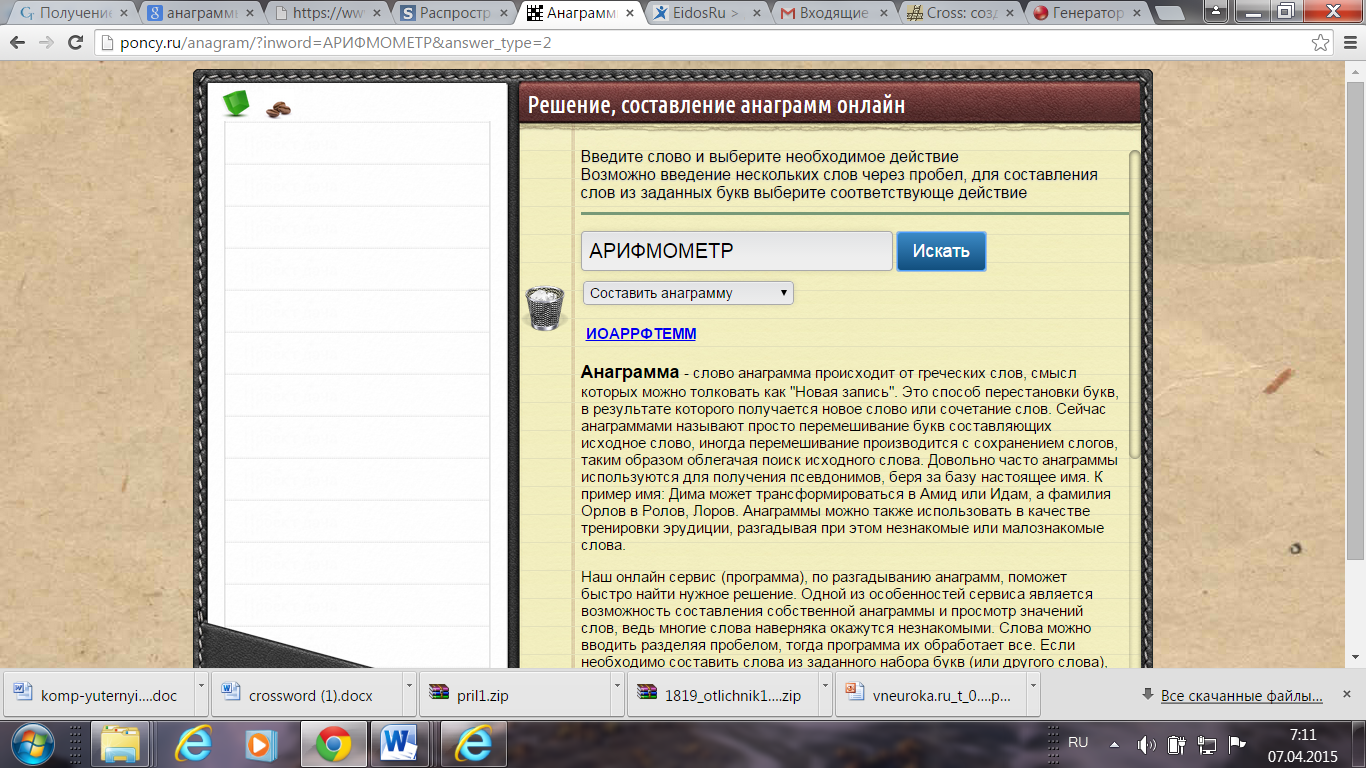 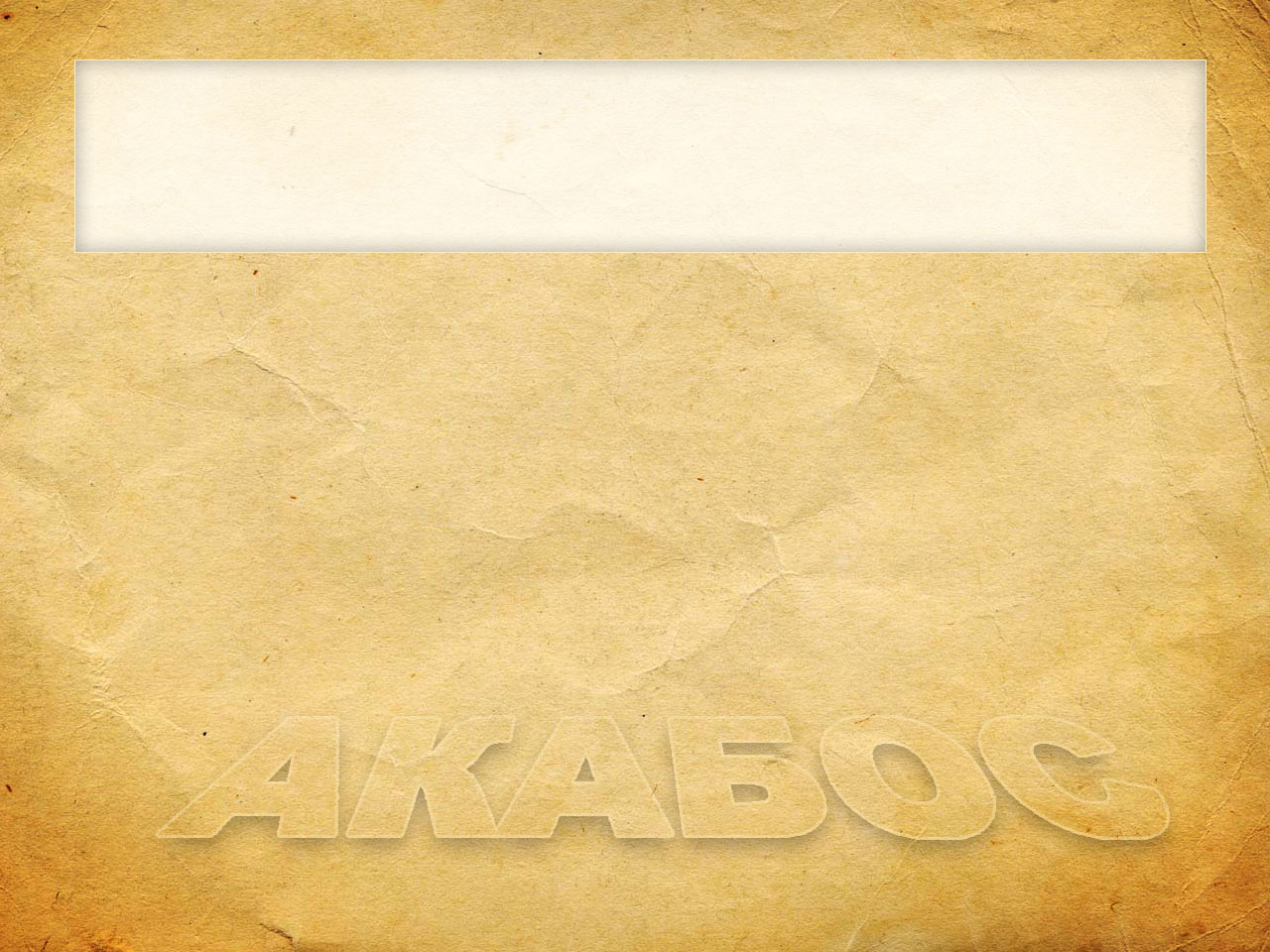 Создание анаграмм на тему: “Структура программы” 
с помощью сервиса решение, составление анаграмм 
он-лайн    http://poncy.ru/anagram/
ЙННВЕЫВЩЕТЕС _ _ _ _ _ (Тип real) 
ОТТЫЙСКЕВ _ _ _ _ _ (Служебное слово string)
ННМЕЕЕПАЯР _ _ _ _ _ (Имя физического участка в памяти)
ЕДН _ _ _ _ _ (Завершающий оператор)
ОАКВОЗГЛО _ _ _ _ _ (Содержит имя программы)
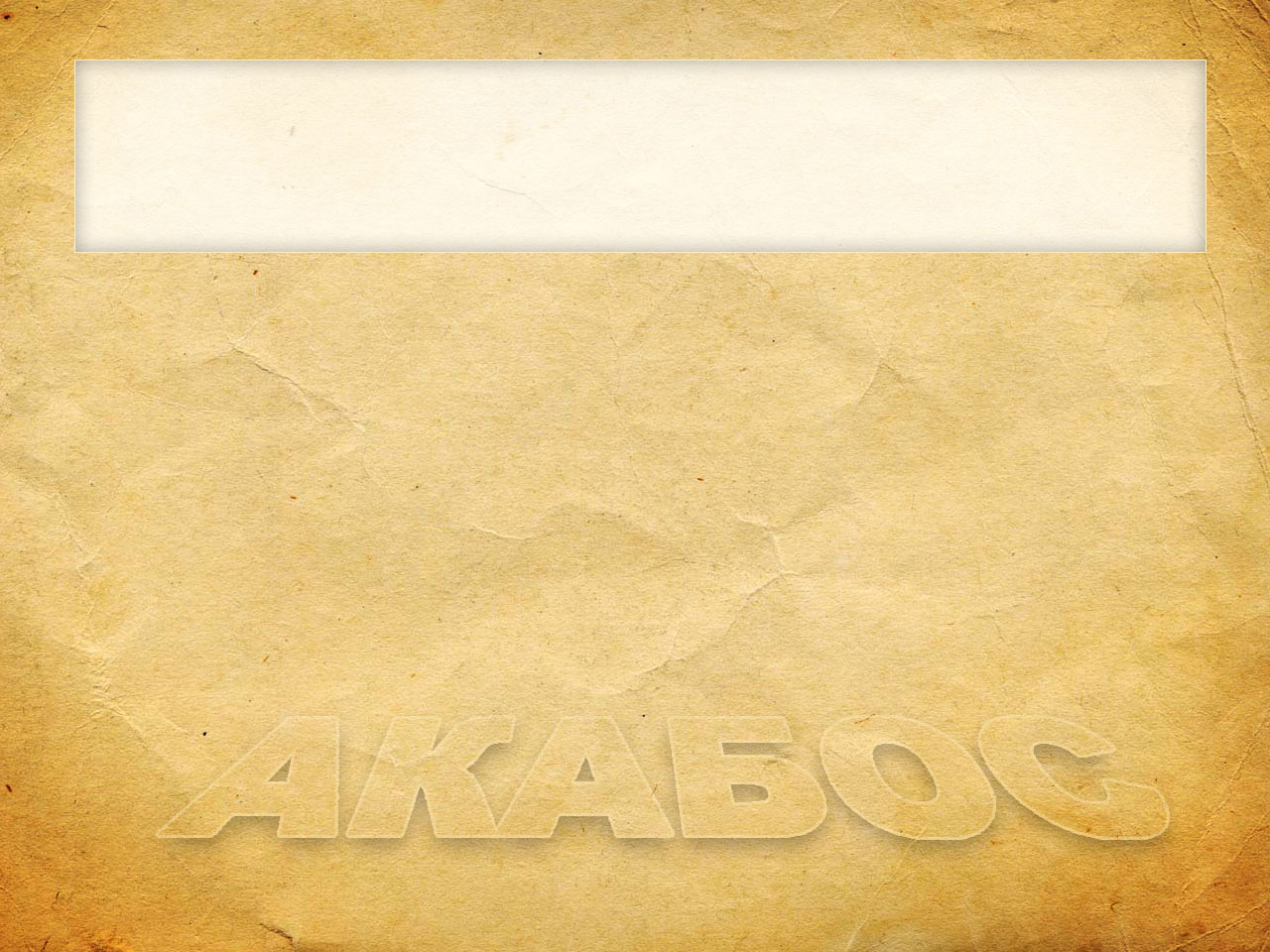 Создание анаграмм на тему: “Структура программы” 
с помощью сервиса решение, составление анаграмм 
он-лайн    http://poncy.ru/anagram/
ВНООКИКЩОМП 
(программа, которая собирает разные части 
создаваемой программы и функции 
и стандартных библиотек в единый исполняемый файл).
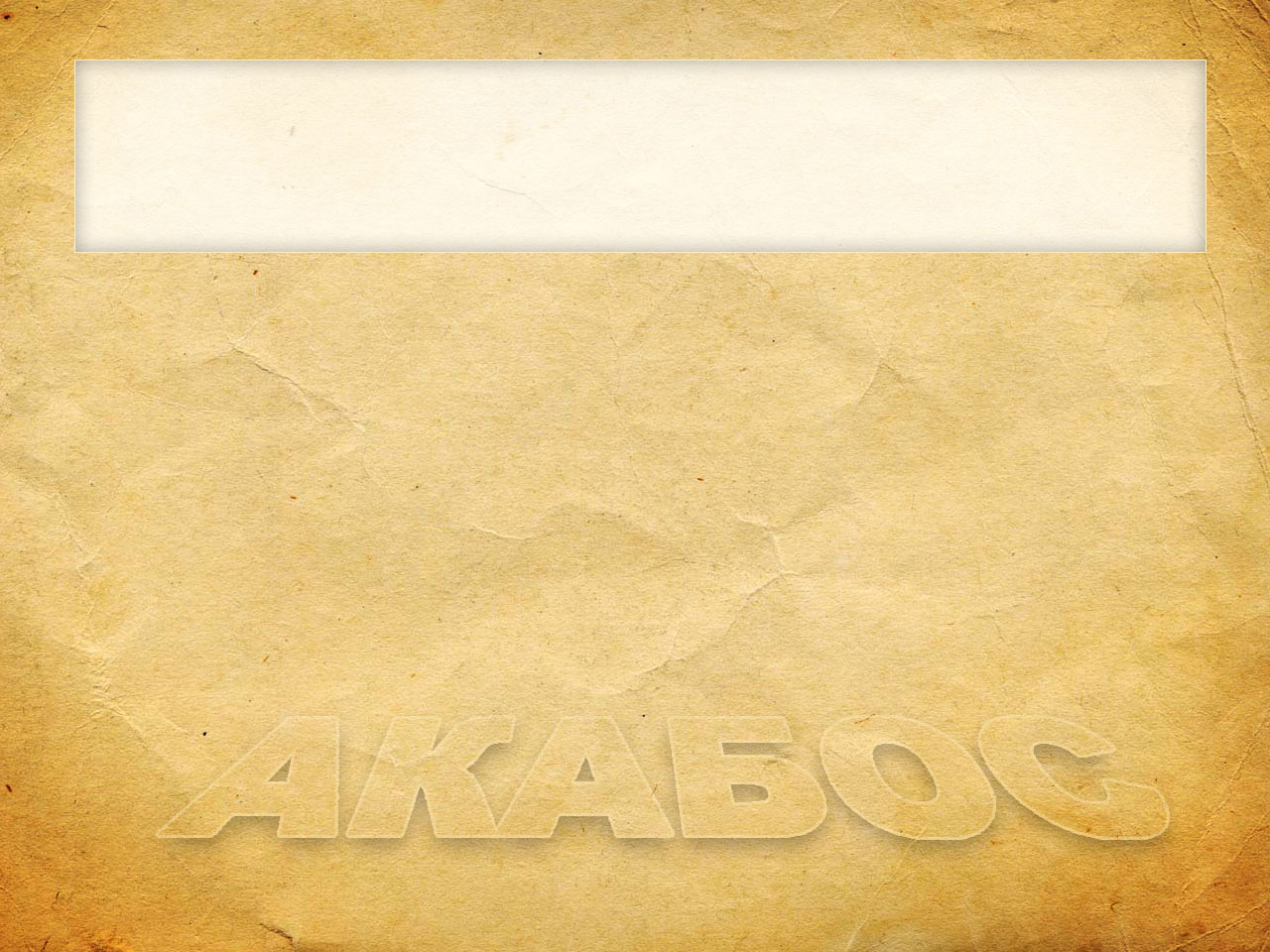 Создание анаграмм на тему: “Структура программы” 
с помощью сервиса решение, составление анаграмм 
он-лайн    http://poncy.ru/anagram/
ЛНТРОАРТЯС 
Программа-переводчик. 
Она преобразует программу, написанную 
на одном из языков высокого уровня, 
в программу, состоящую из машинных команд
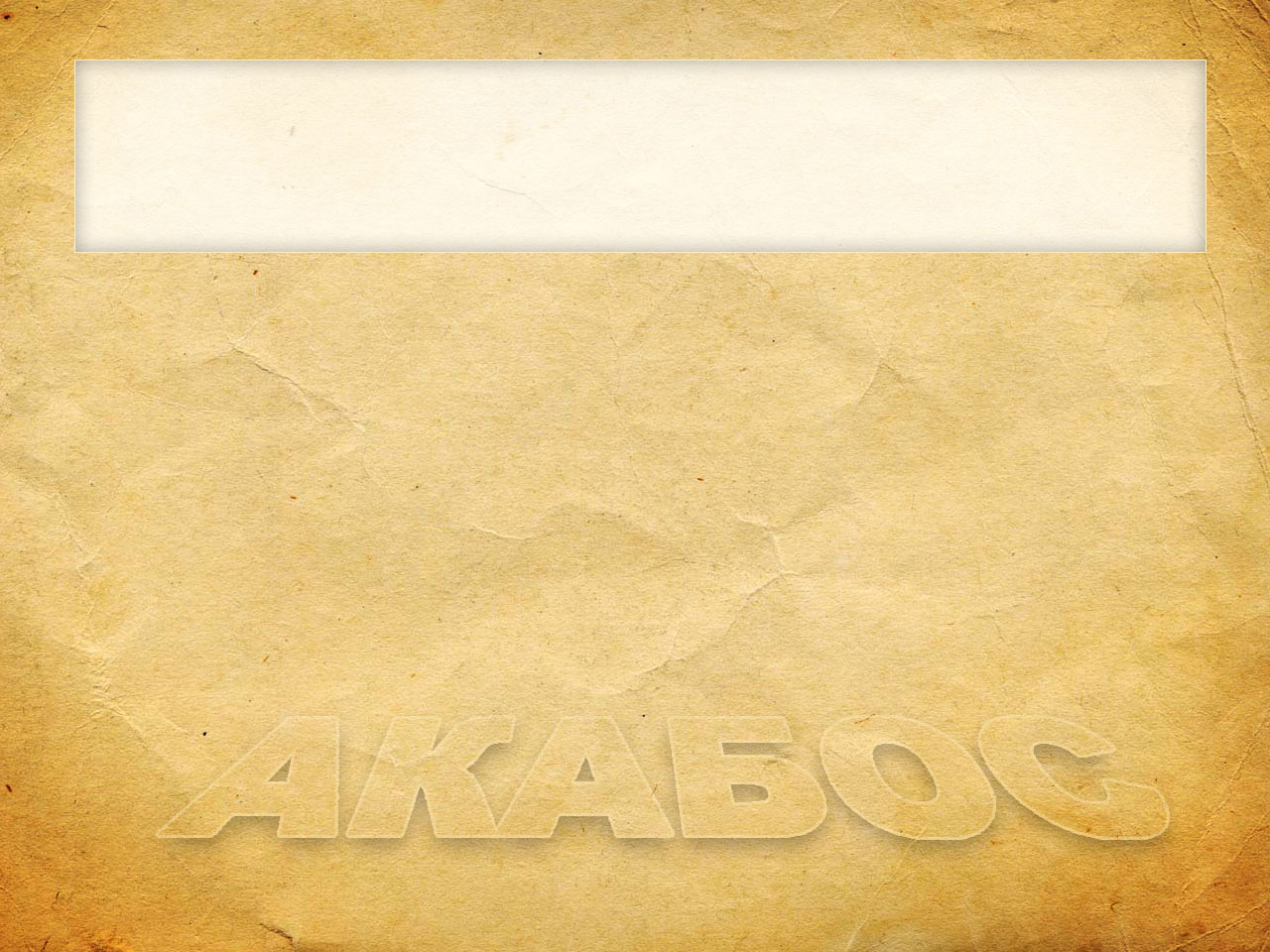 Создание анаграмм на тему: “Структура программы” 
с помощью сервиса решение, составление анаграмм 
он-лайн    http://poncy.ru/anagram/
ОМЯРТПОЛИК - тип трансляторов

БТЙКА-ОД  - разновидность псевдокода, в котором команда занимает один байт, а далее следуют её аргументы

МТЫСЕИСГИОАОРЯАРПНМИВМРпрограммные средства для создания и откладки новых программ
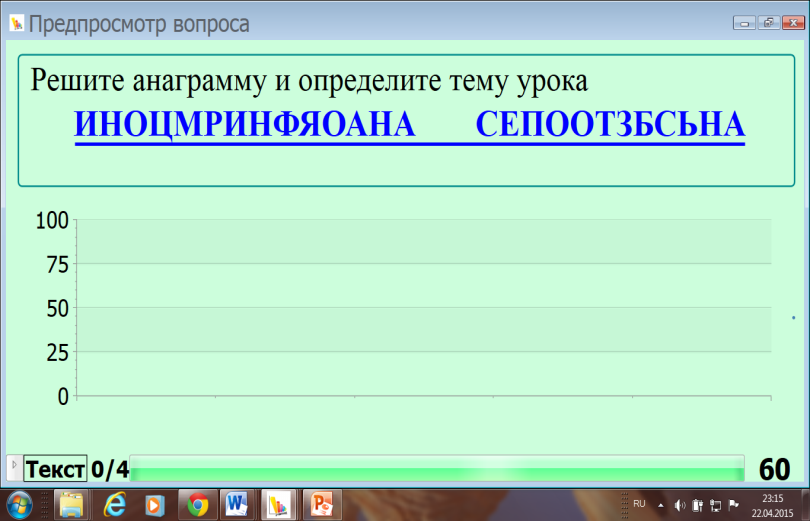 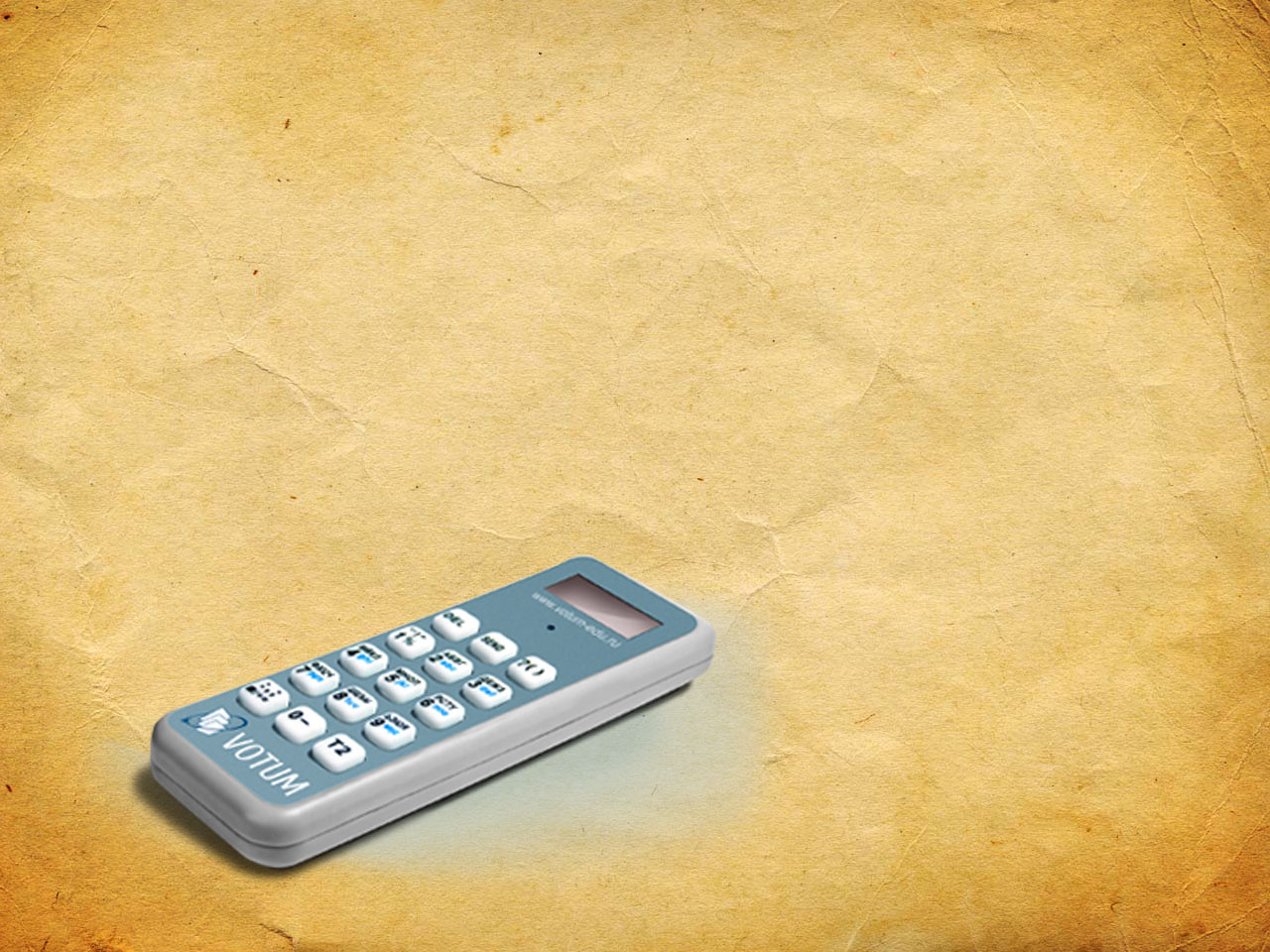 Votum-Play
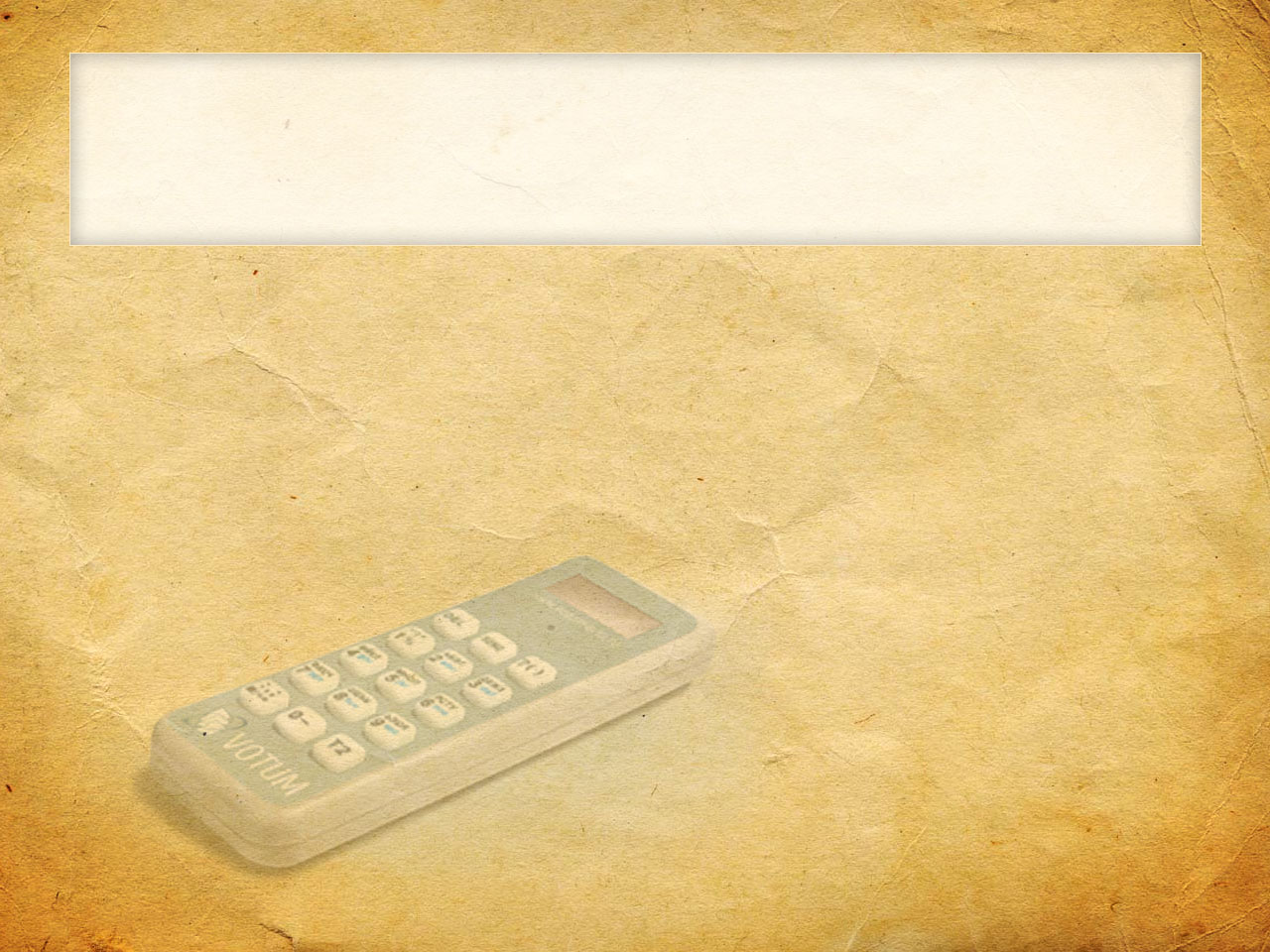 Определение:
Интерактивное средство обучения через игру, направленное на эффективное сотрудничество 
с учащимися.

Мобильная интерактивная система VOTUM-play 
может применяться не только в помещениях, 
но и на свежем воздухе, что сделает досуг 
учащихся разнообразным 
и еще более увлекательным.
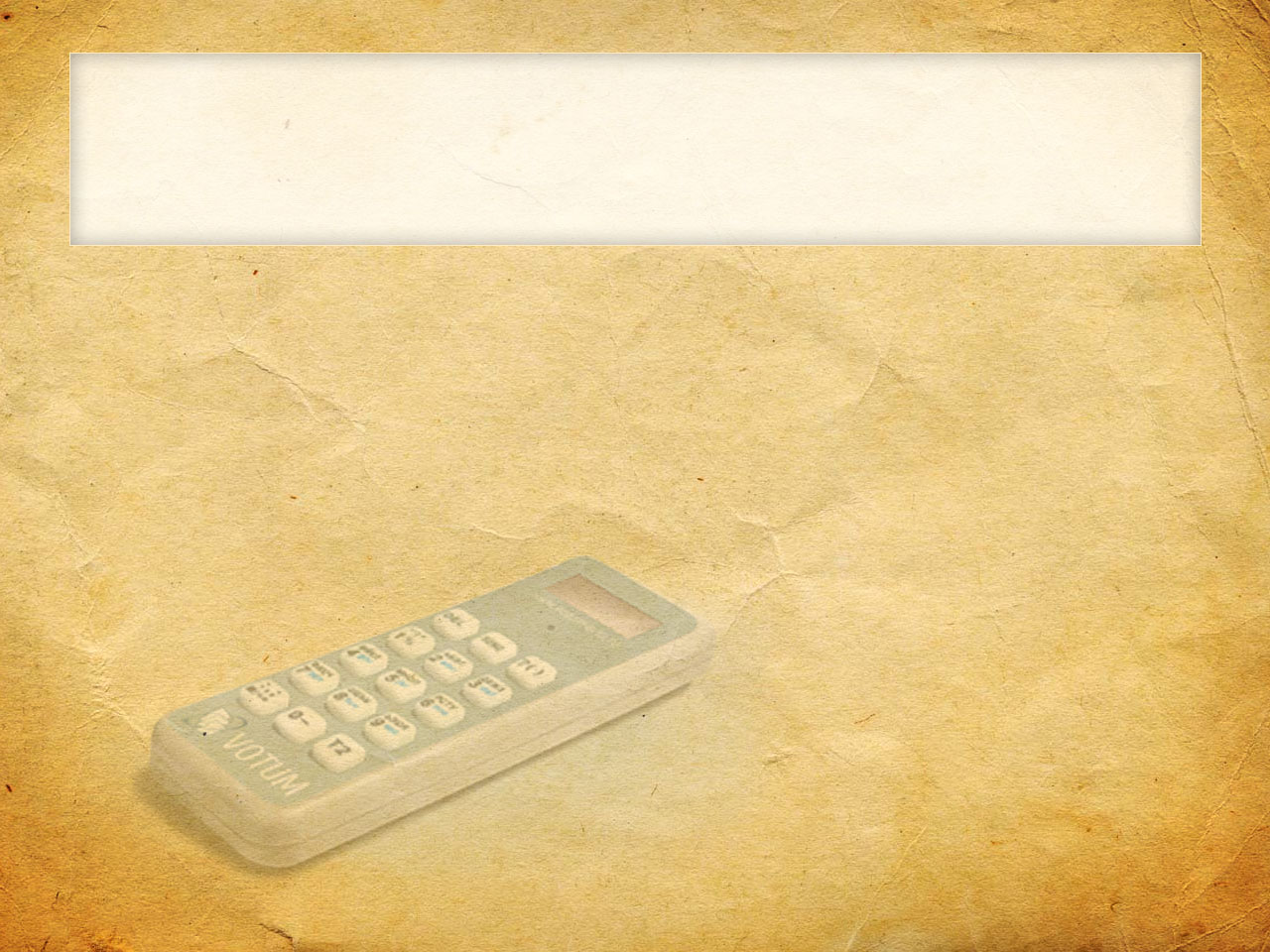 Достоинства:
позволяет в игровой форме проводить обучение на основе информационных  технологий  и электронных сервисов
помогает развивать память, мышление, умение общаться со сверстниками и взрослыми, работать в команде
играть дети могут как индивидуально, так и в команде
ведущим может быть педагог либо сам гаджет
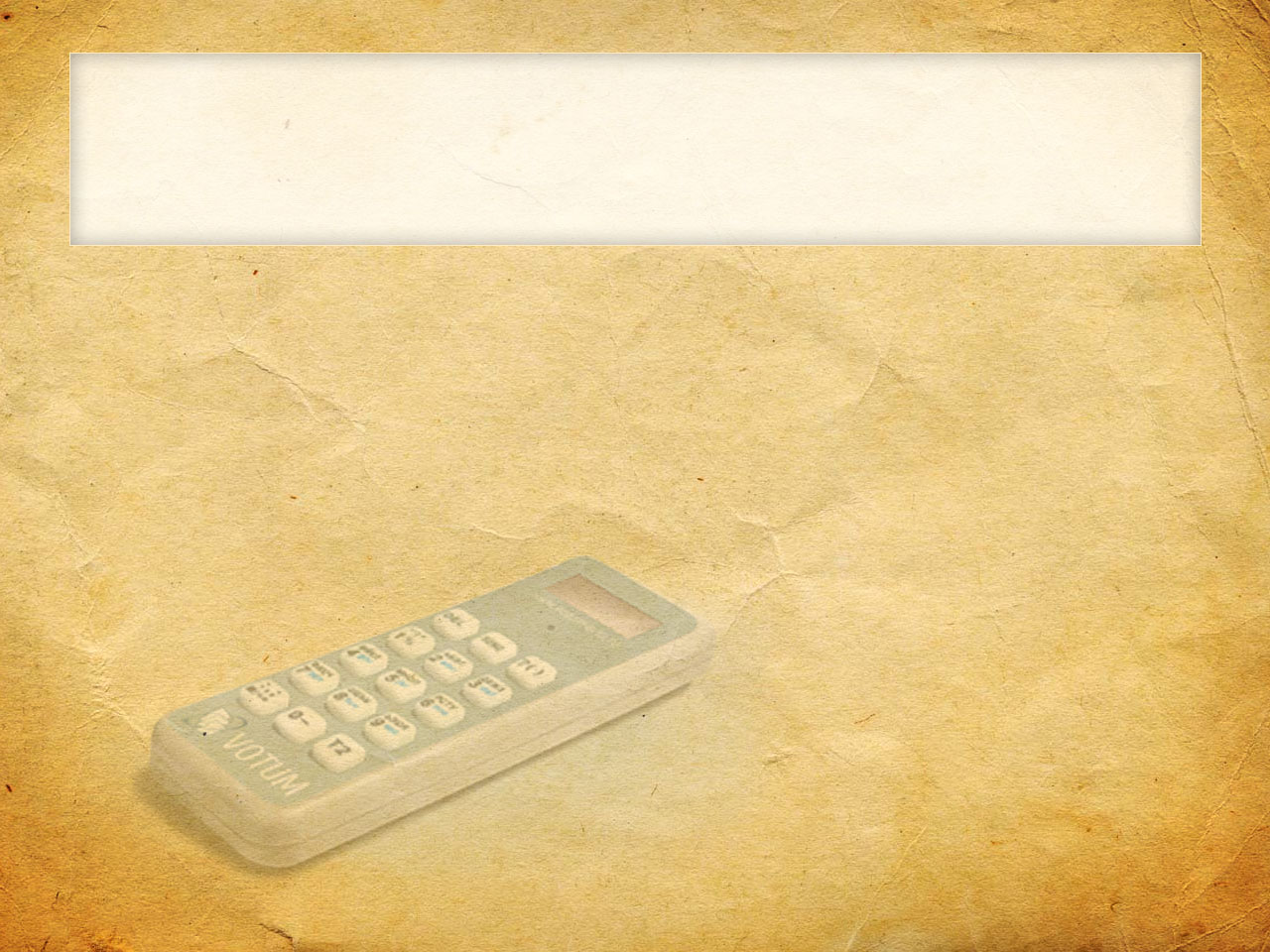 Функции
Результаты деятельности
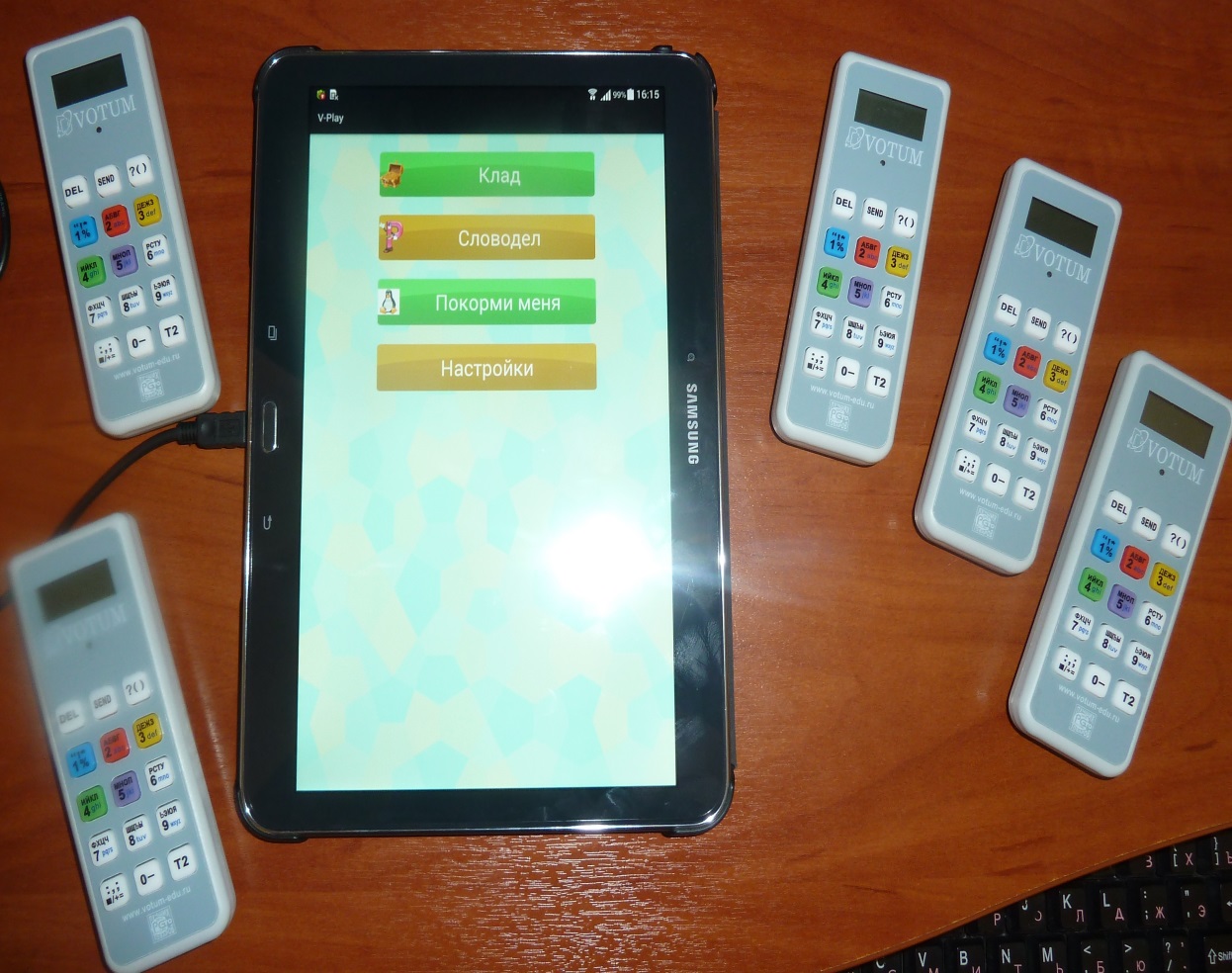 контролирующая
обучающая
творческая
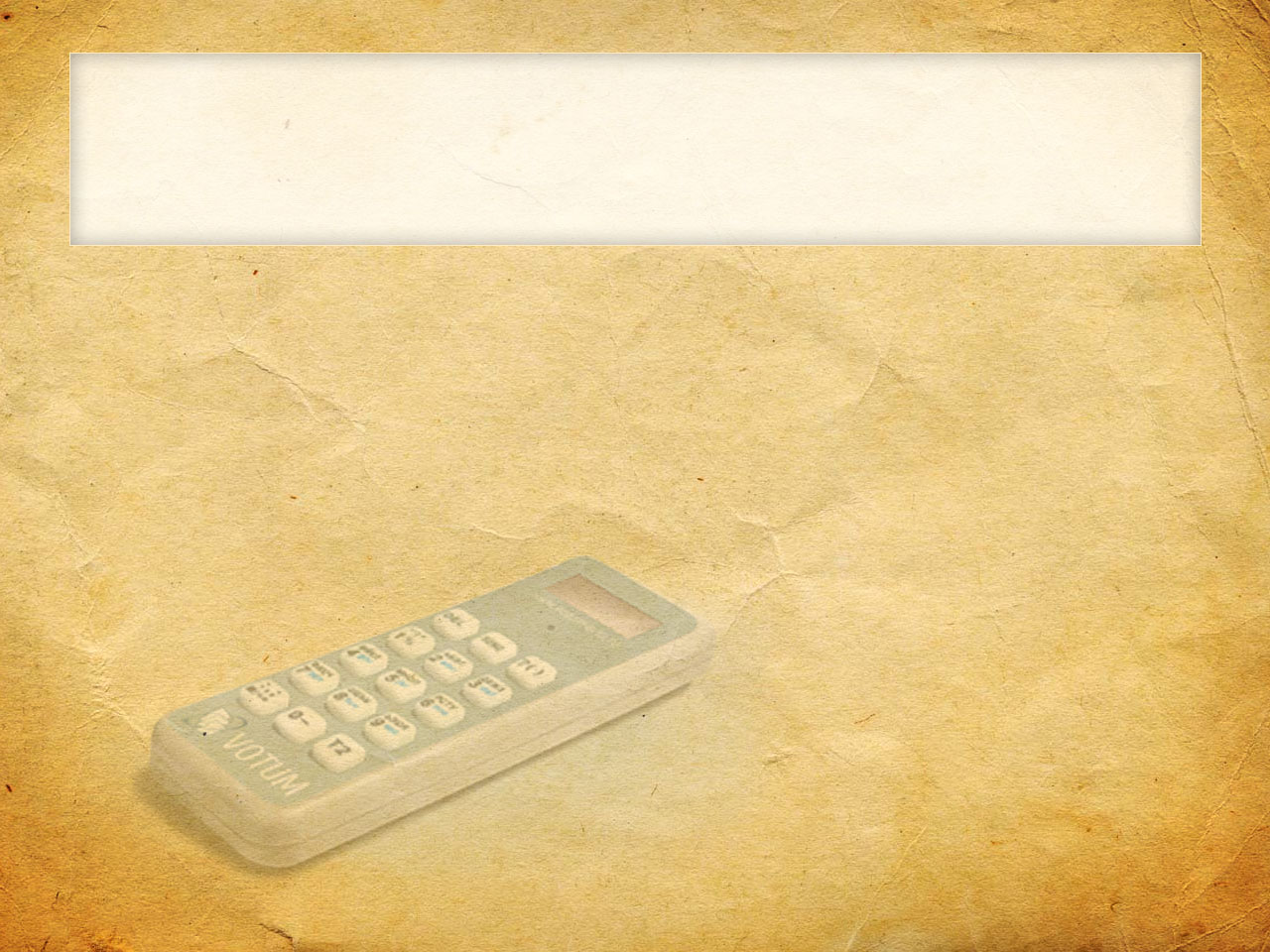 Применение
внеурочная деятельность 
(на КВН, вечерах по информатике, 
играх, викторинах, в кружковой работе)
при повторении, когда учащиеся 
в игровой форме определяют 
понятия по определённой теме
в учебной деятельности 
применение в качестве средства 
снятия умственной нагрузки 
или создания положительного 
эмоционального фона
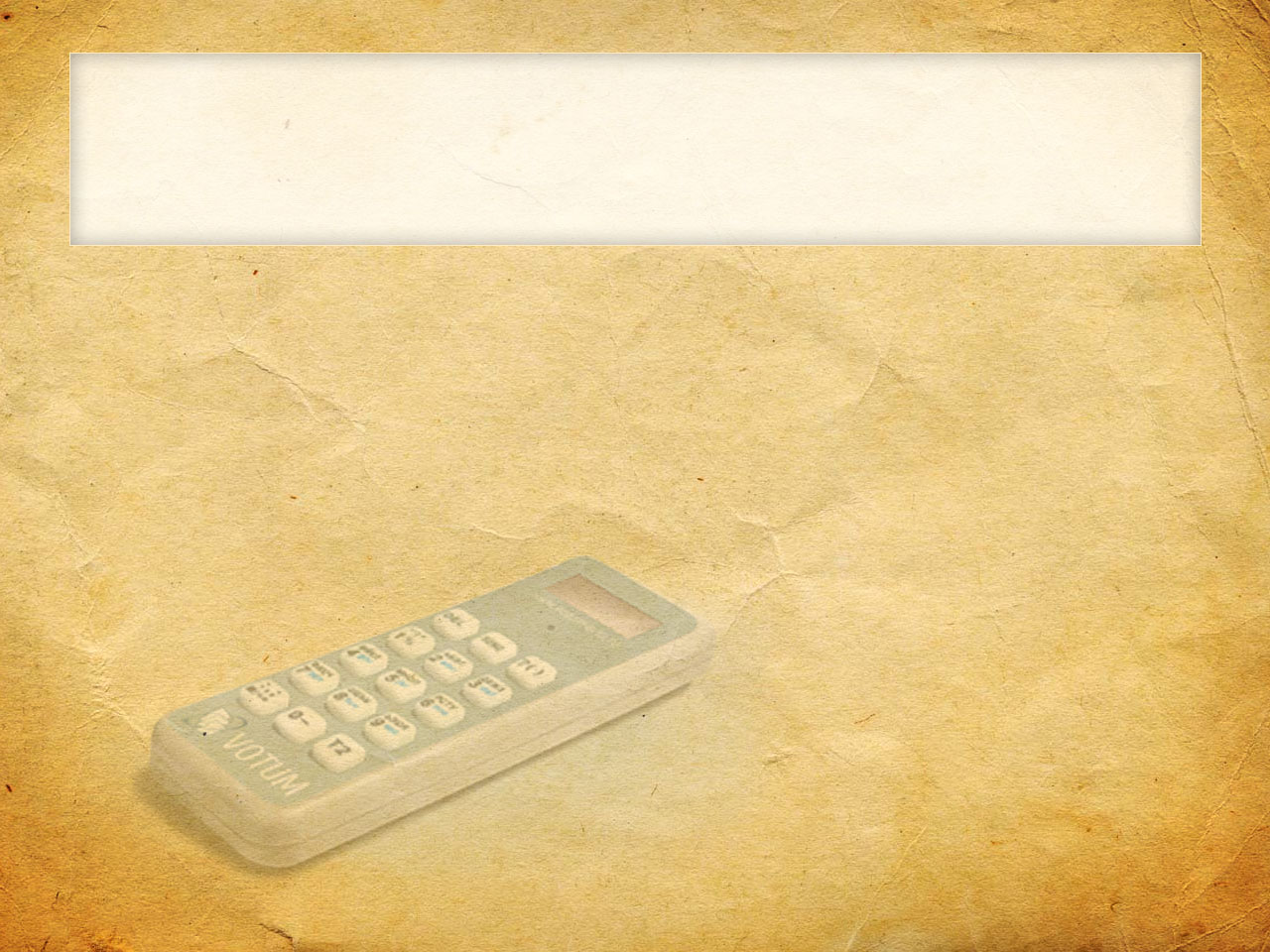 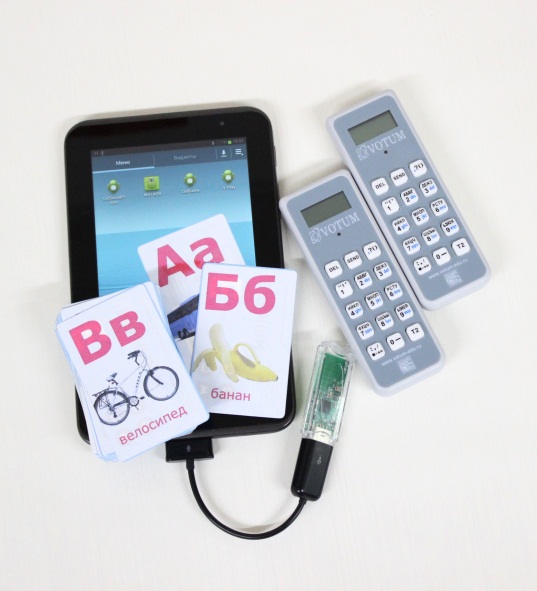 Необходимое оборудование 
и программное обеспечение
Система включает в себя:

гаджет преподавателя (планшет или телефон системы Android версией не ниже 4.2.2)
набор пультов Votum RL (количество пультов 27 штук)
ресивер, подключаемый к компьютеру через USB
набор специальных игровых карточек c RFID-метками, которые считываются посредством радиосигналов (в наличии карточки с алфавитом, цифрами, животными, набор карточек по информатике)
ПО: Votum-Play
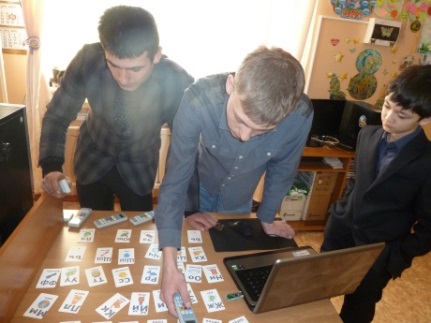 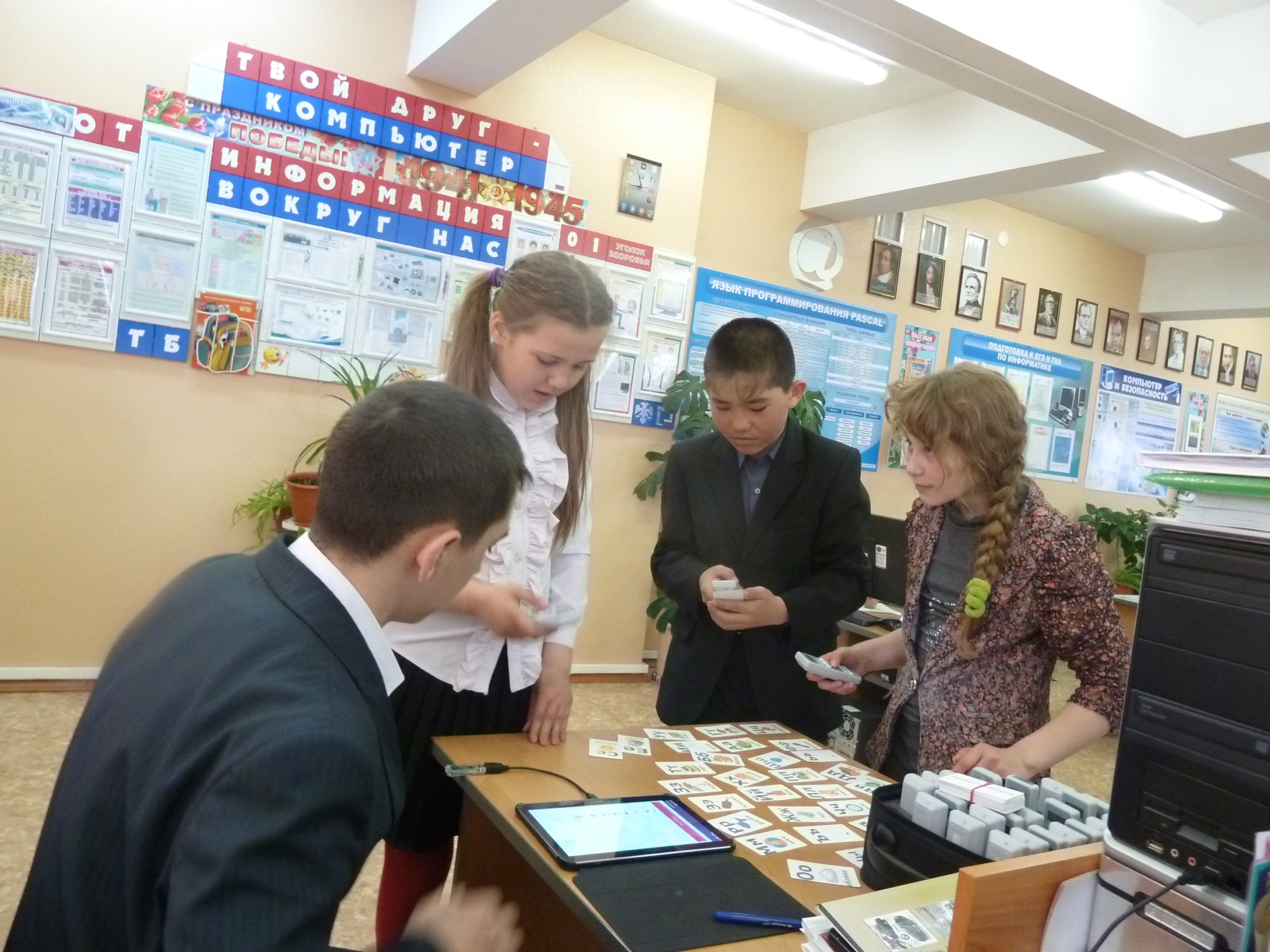 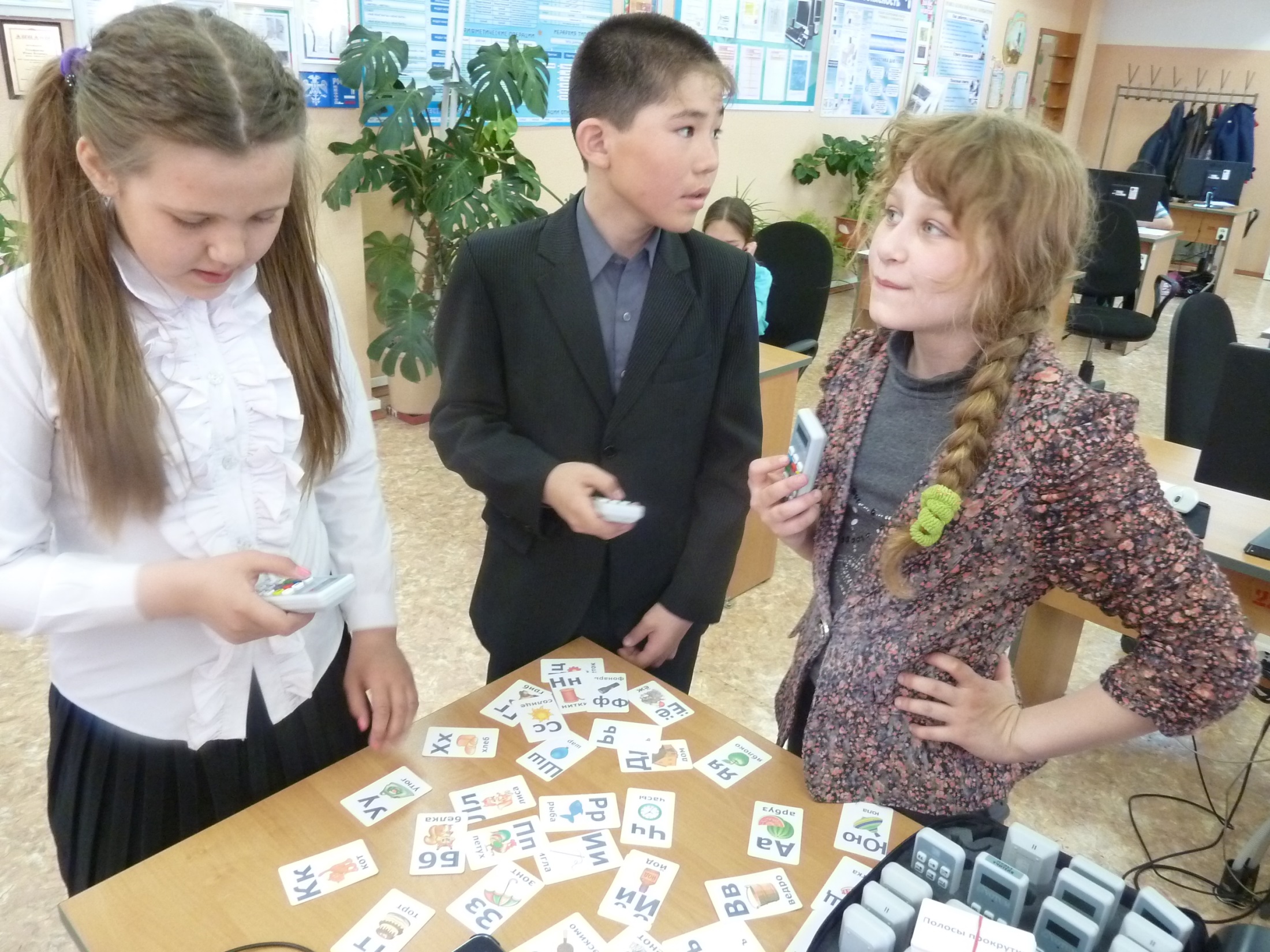 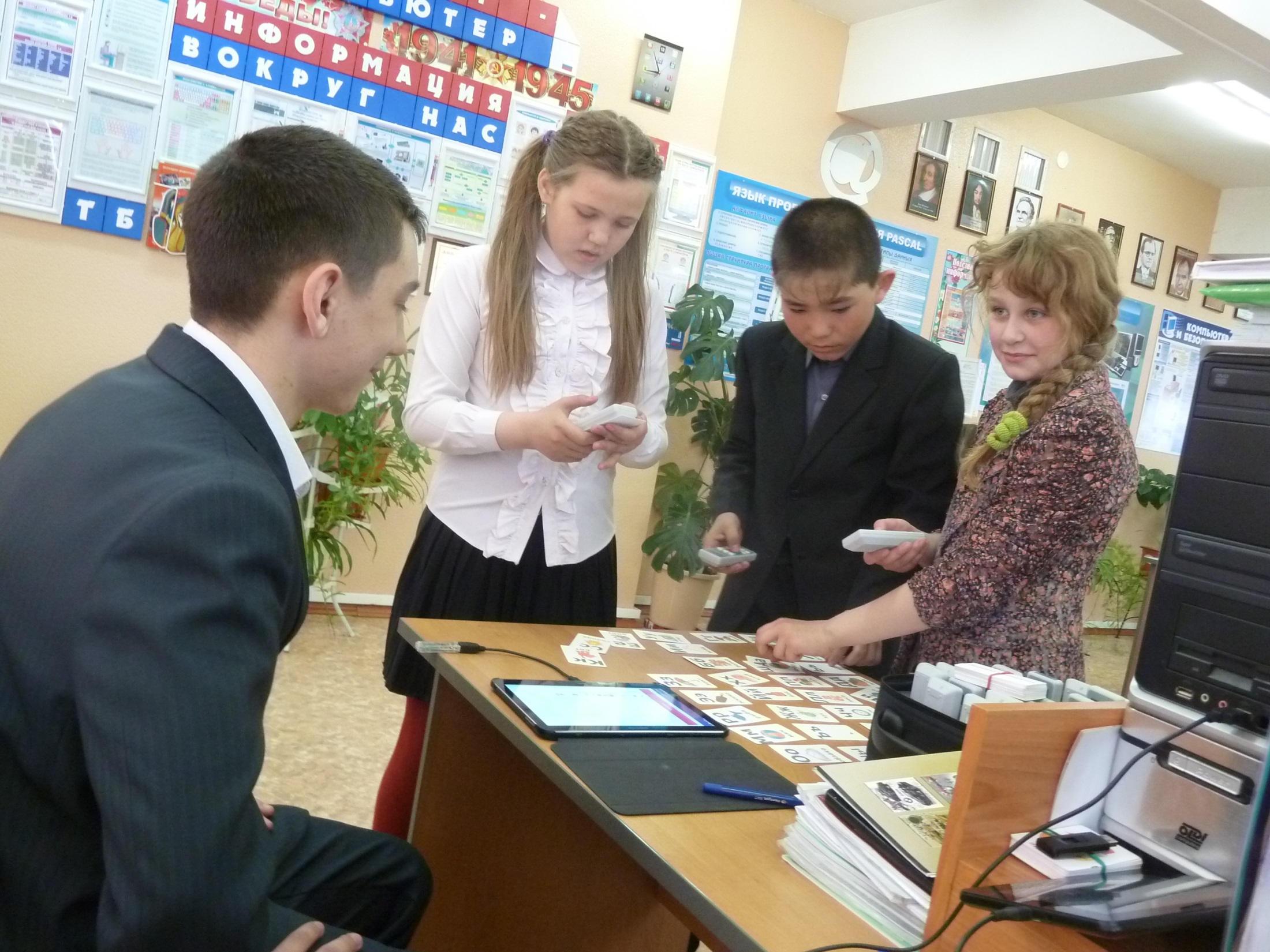 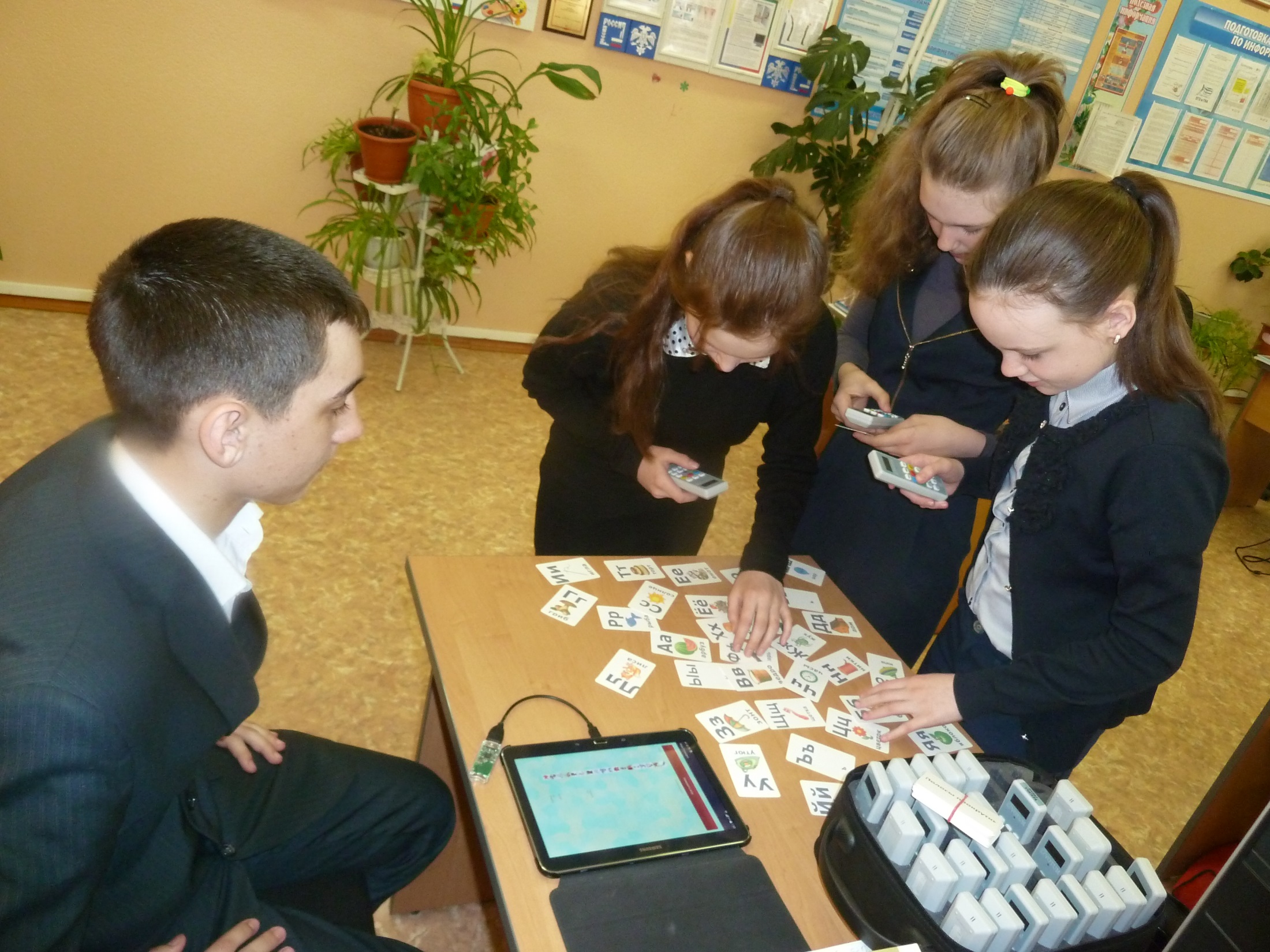 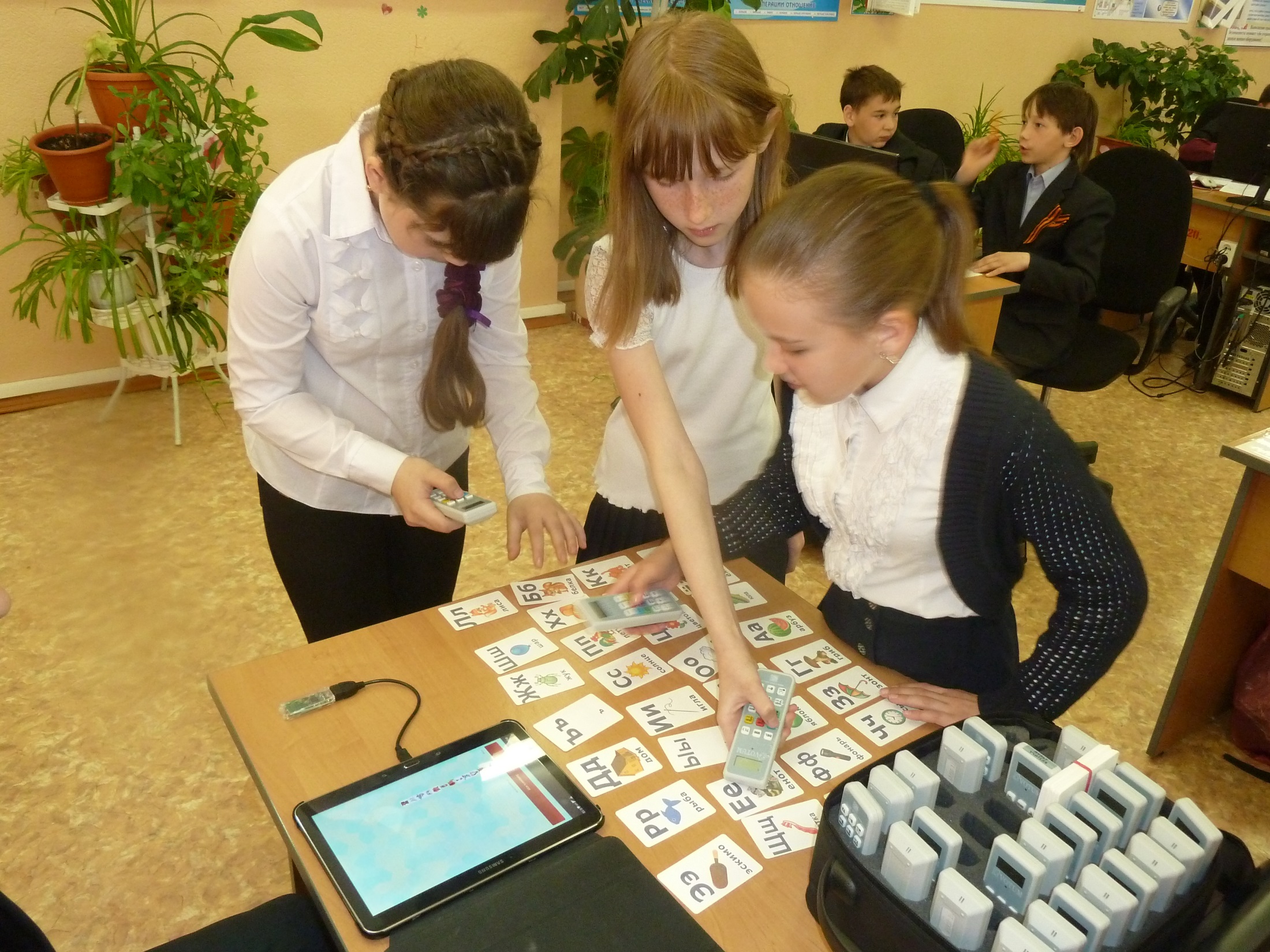 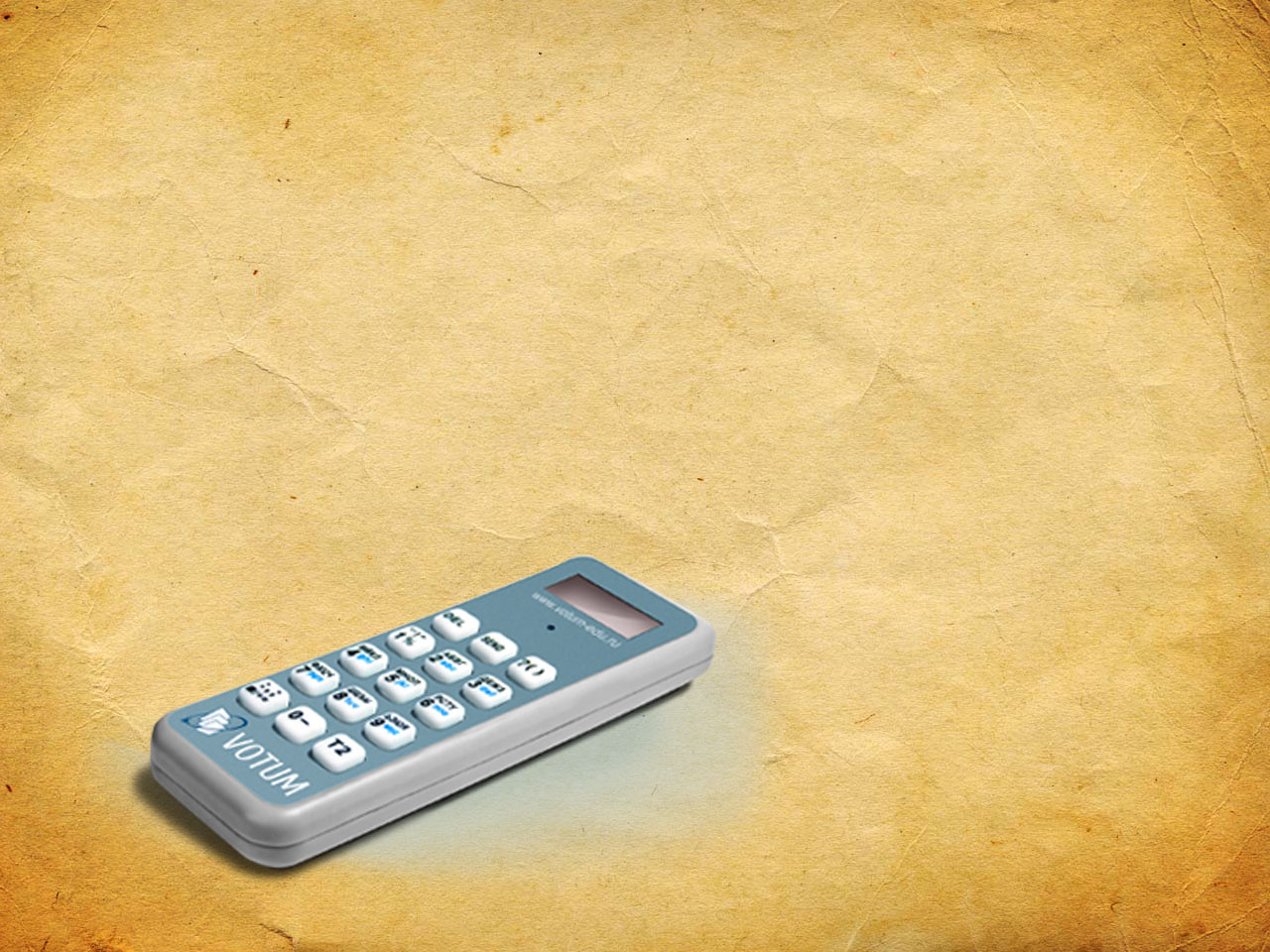 Votum e-rating
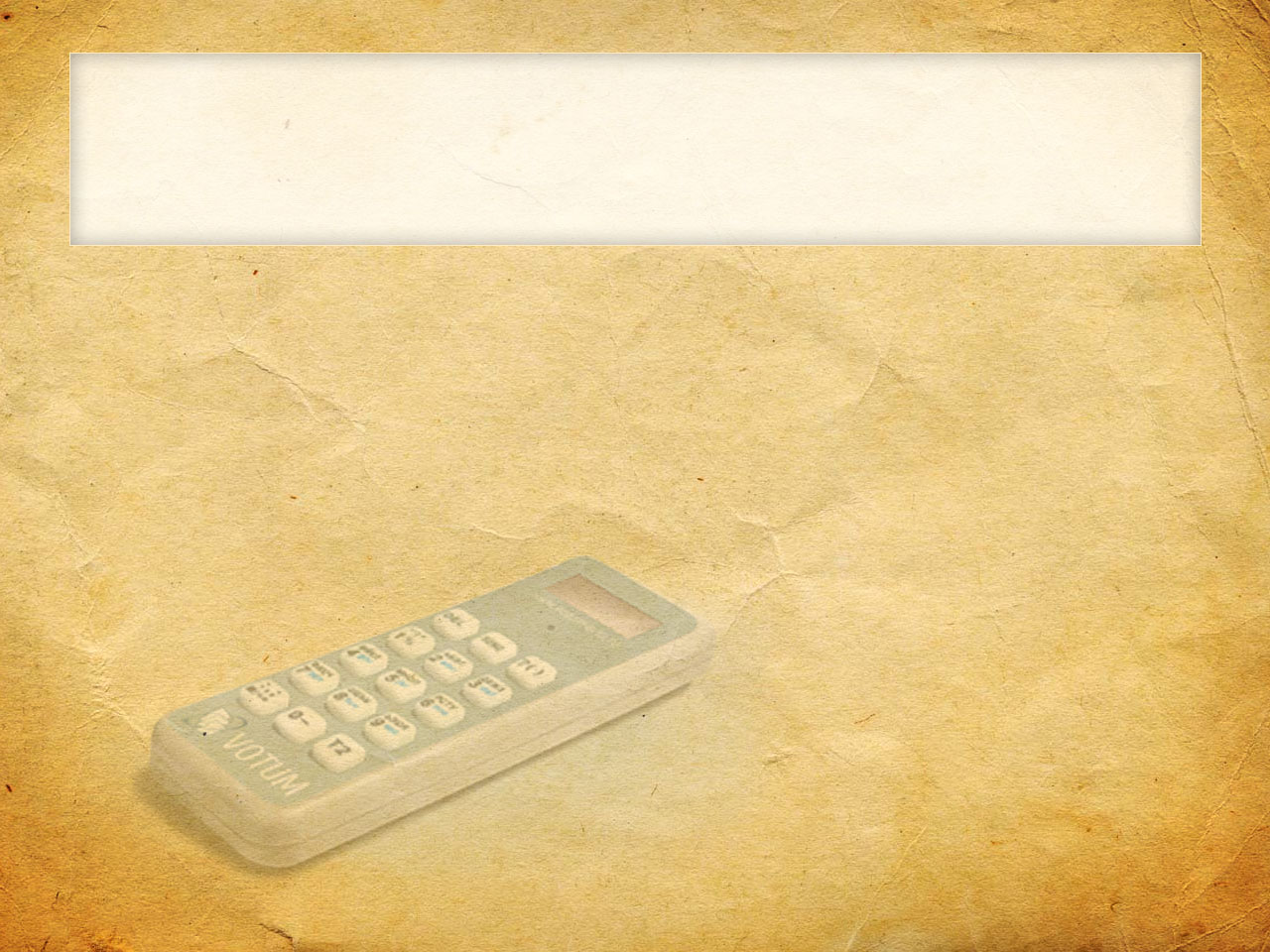 Определение:
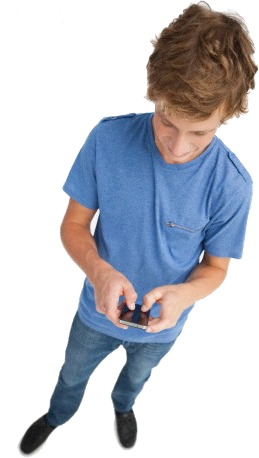 Система интерактивного мониторинга 
и анализа качества знаний. 

Применяемые в ней интерактивные методы 
соответствуют тому способу восприятия 
информации, которым отличается 
новое поколение учащихся, 
выросшее на ТВ, компьютерах 
и мобильных телефонах.
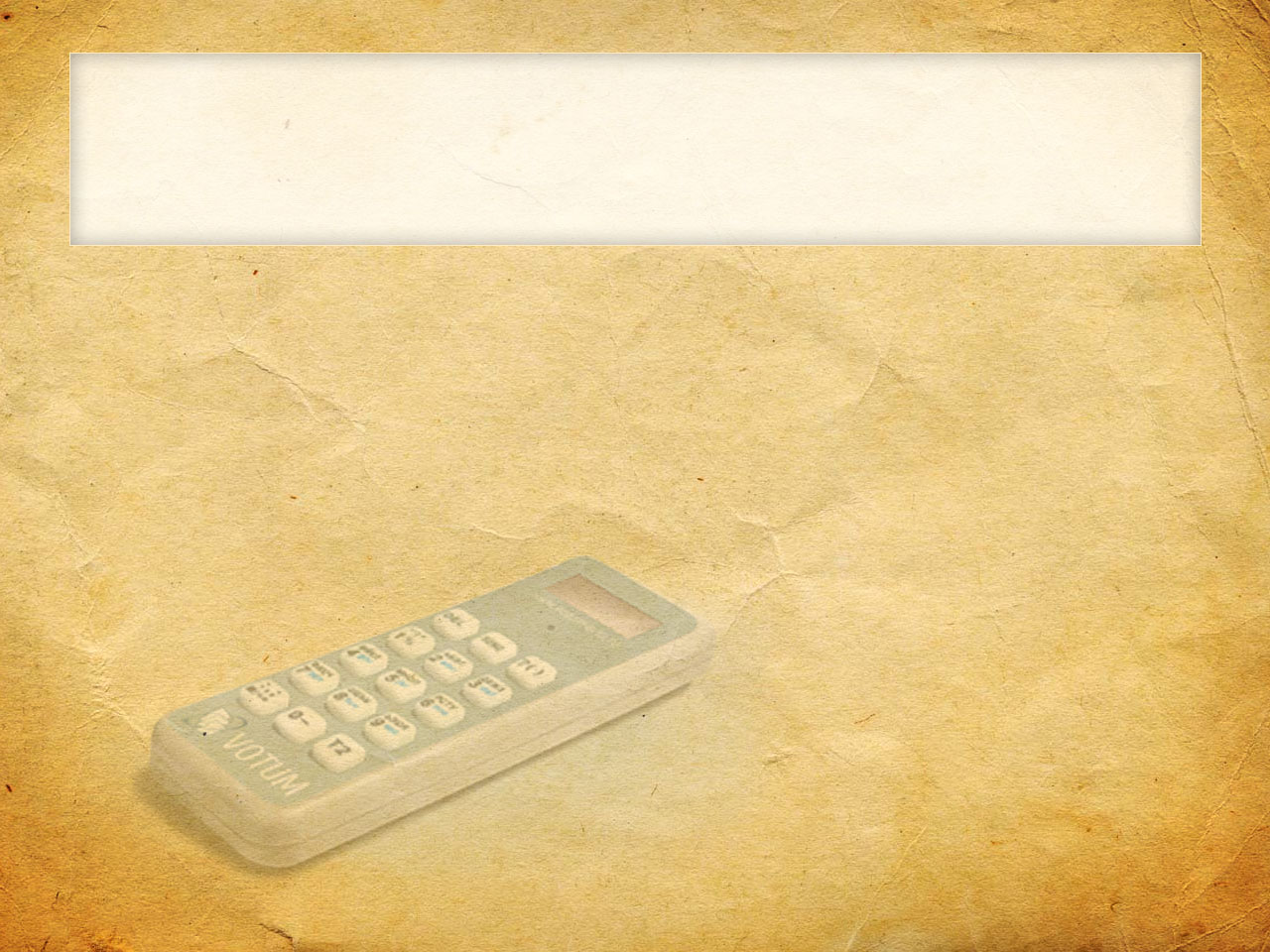 Достоинства:
вовлечь учащихся в процесс обучения, используя в тестах и презентациях текстовую информацию, графику, формулы, видео и аудиофайлы
получить ответную реакцию класса, организовать дискуссию
оперативно перейти от изучаемой темы к тестам для организации контроля качества усвоения материала в игровом режиме соревнование
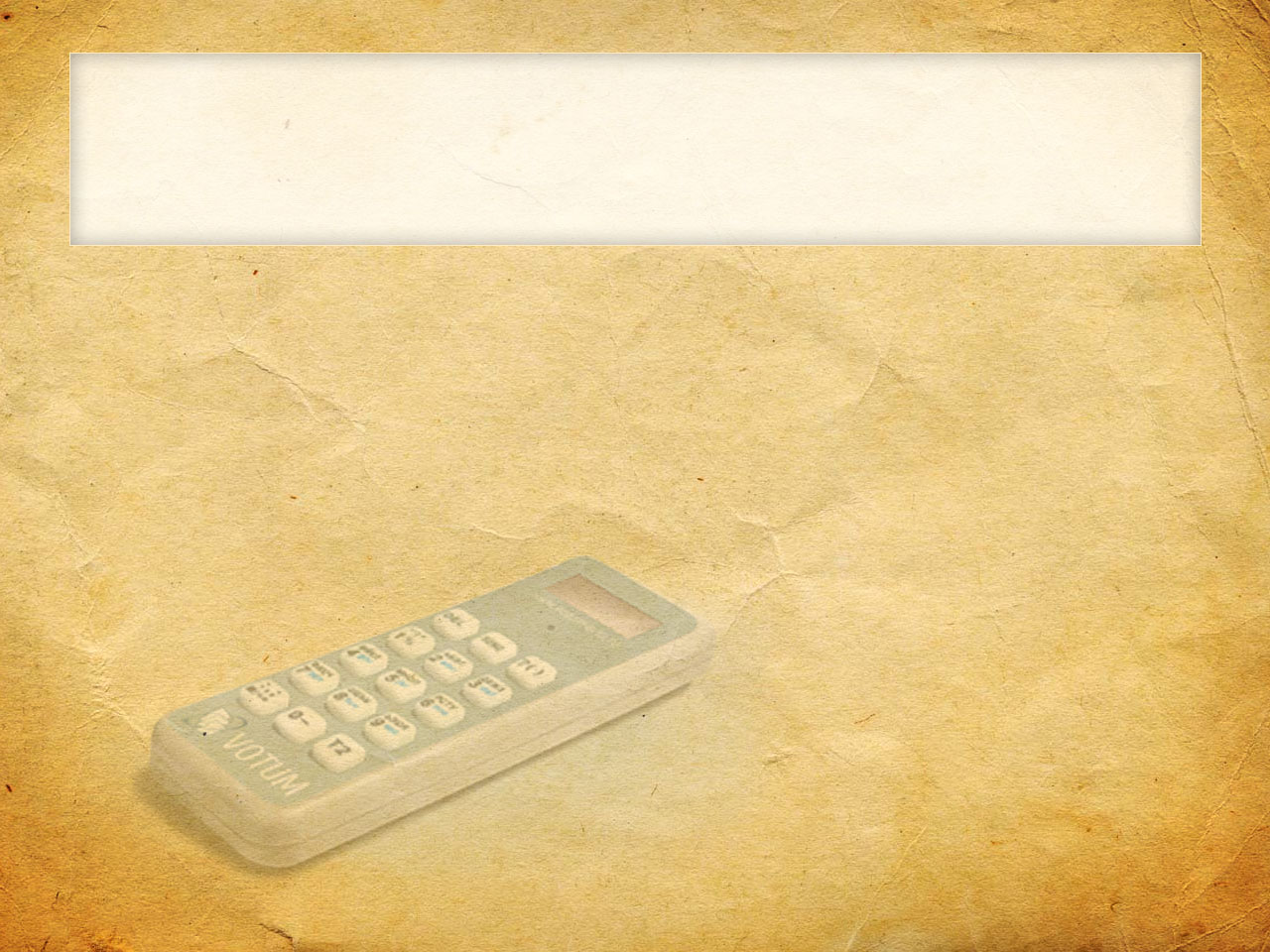 Достоинства:
мгновенно получать результаты тестирования
проследить с компьютера учителя за выполнением заданий
анализировать результаты вместе с учениками, работать над ошибками
установить таймер для решения игровых заданий , ограничения по времени на ответ
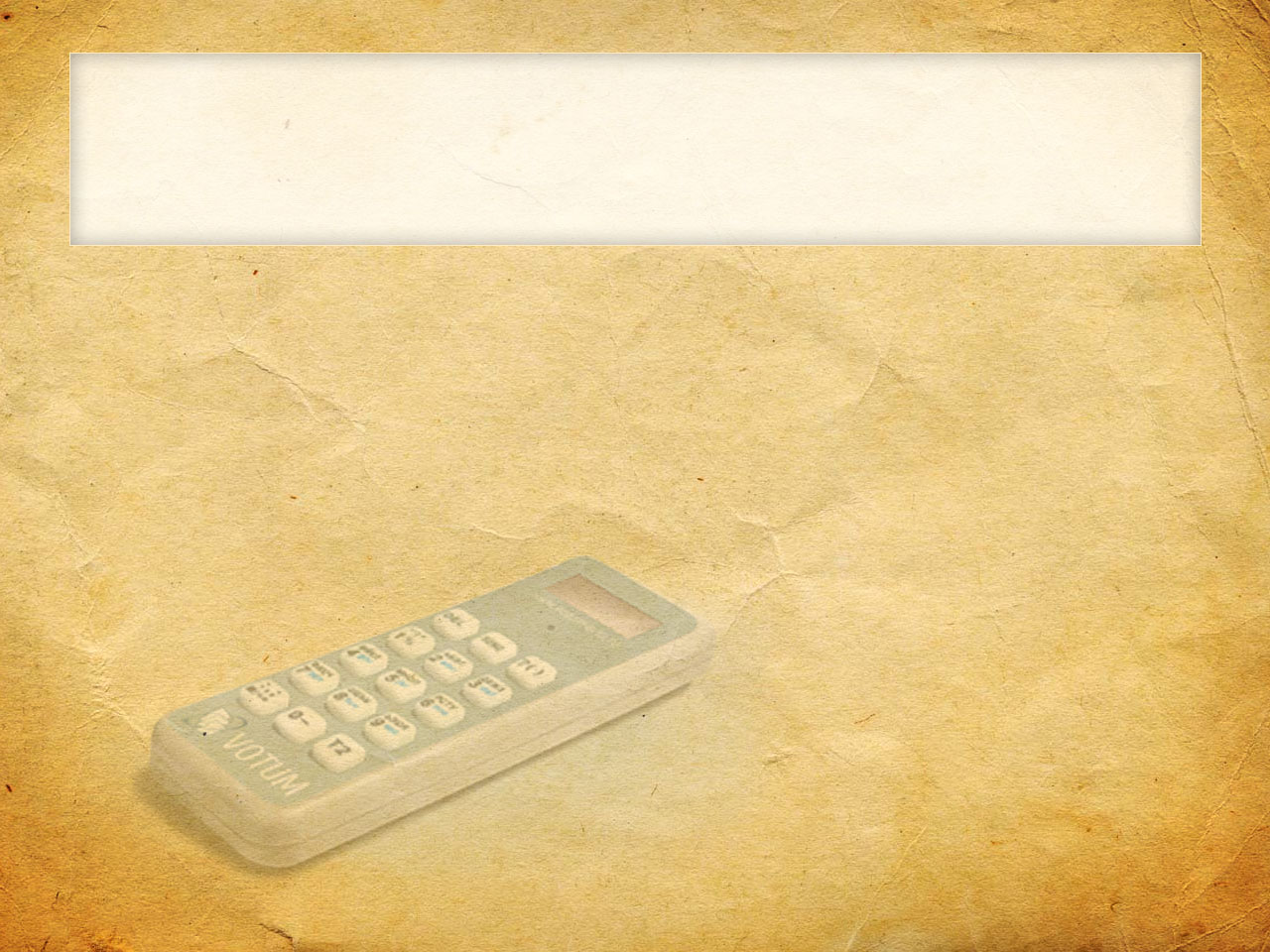 Функции
Результаты деятельности
Информационная (учётно-контрольная функция)
Диагностическая (контрольно-корректирующая)
Мотивационная (воспитательная)
Аттестационная
Обучающая
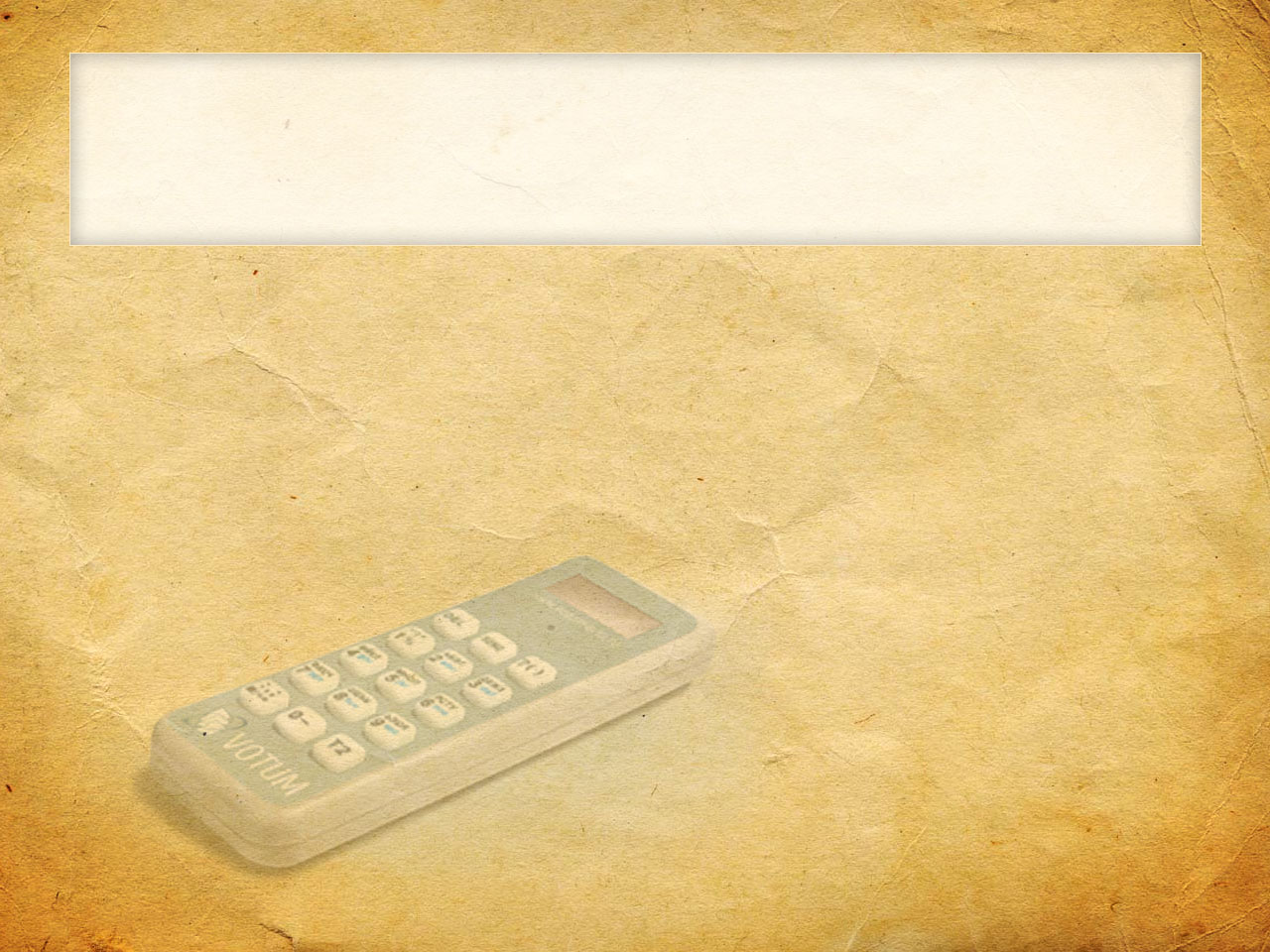 Применение
Интерактивная система опроса и голосования Votum  эффективно используется мною и моими коллегами во время проведения:
Учебных занятий
Педагогических советов и методических семинаров
Классных часов, родительских собраний
Образовательных игр
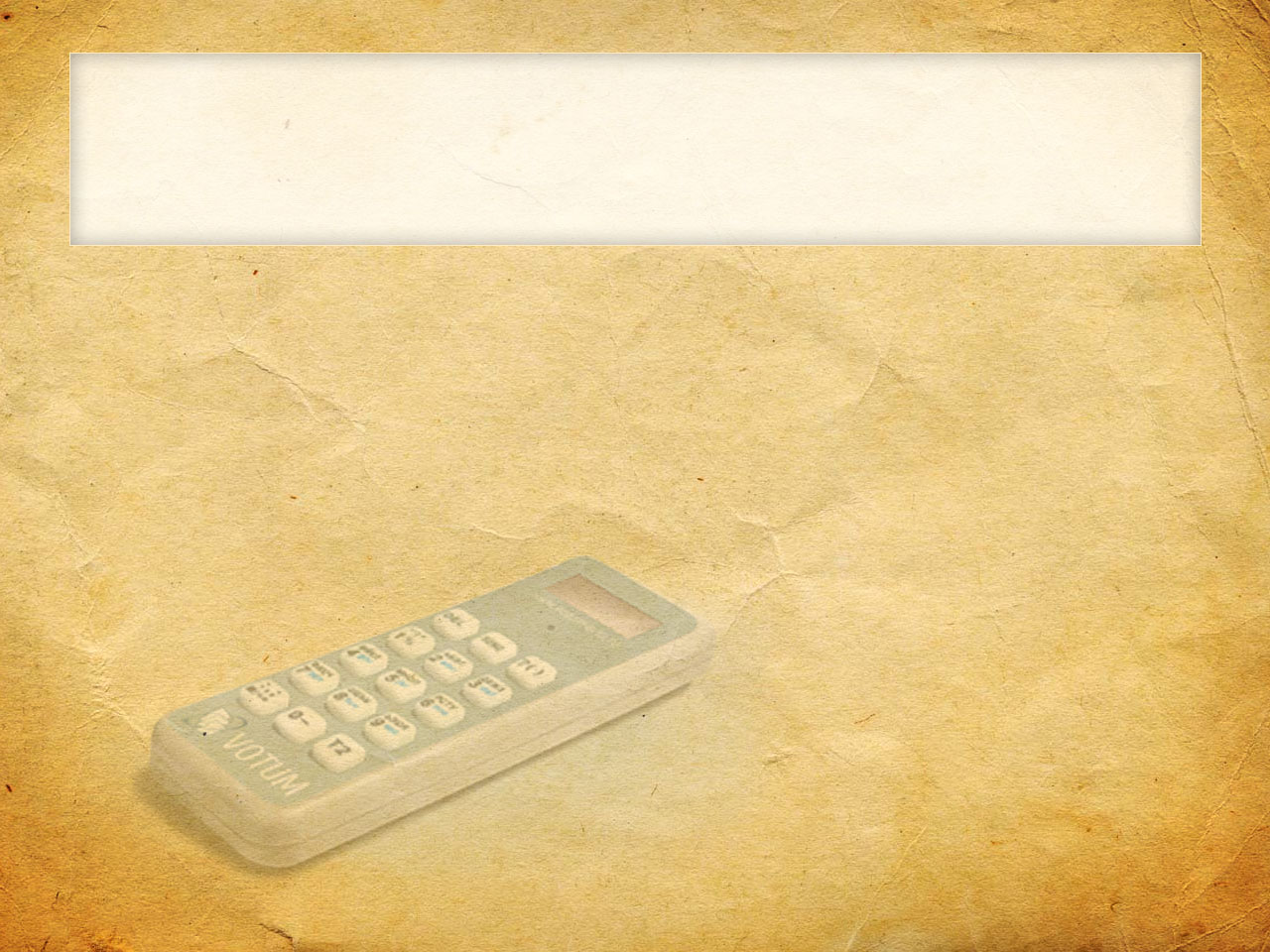 Необходимое оборудование 
и программное обеспечение
Система VOTUM состоит из:
компьютера с установленной программой VOTUM или	VOTUM  E-RITING , современное программное обеспечение необходимое для создания тестов, опросов
ресивера, присоединяемого к компьютеру через USB-порт
экрана
проектора для вывода вопросов на экран
пультов тестируемых
пульта учителя
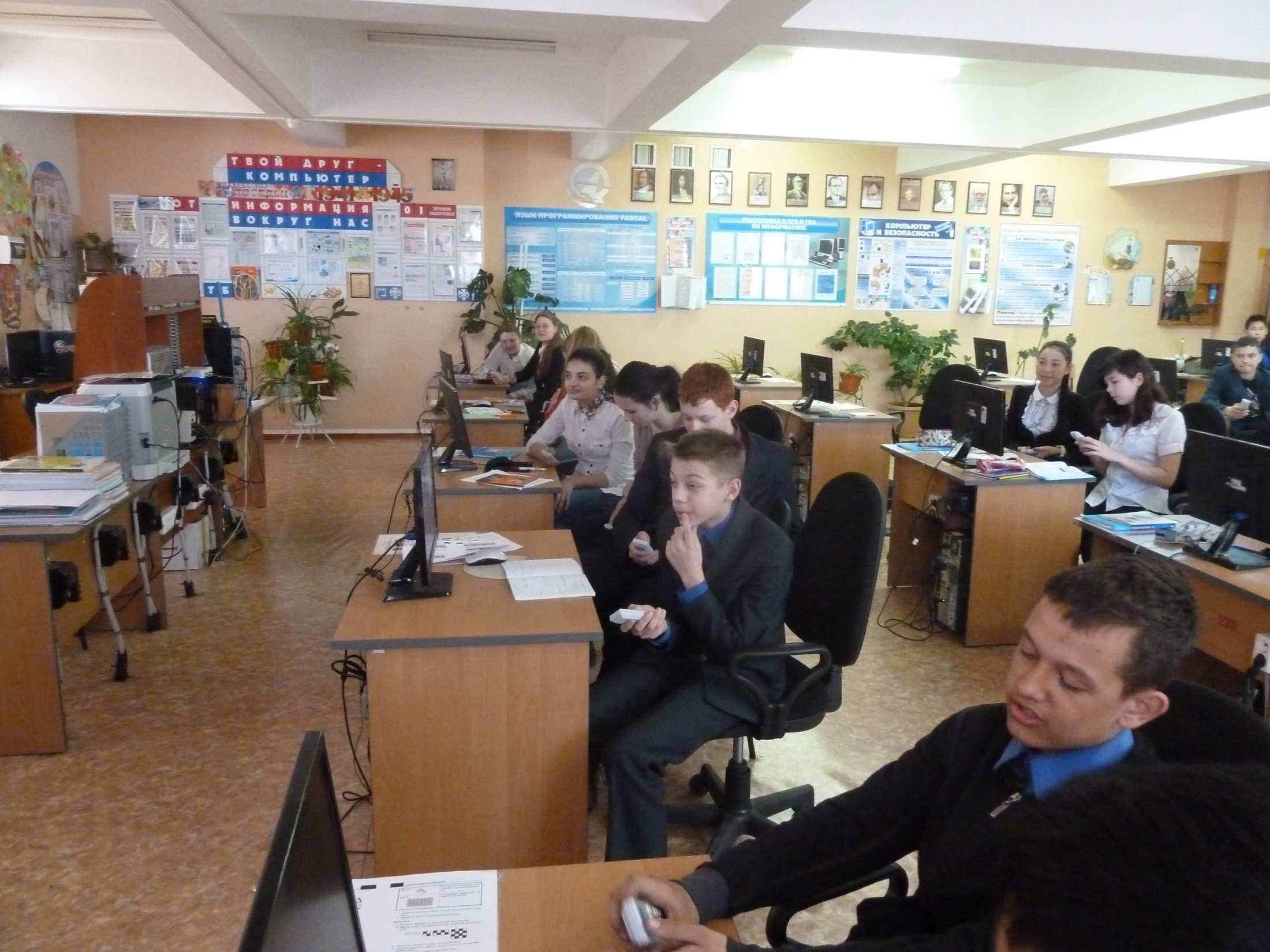 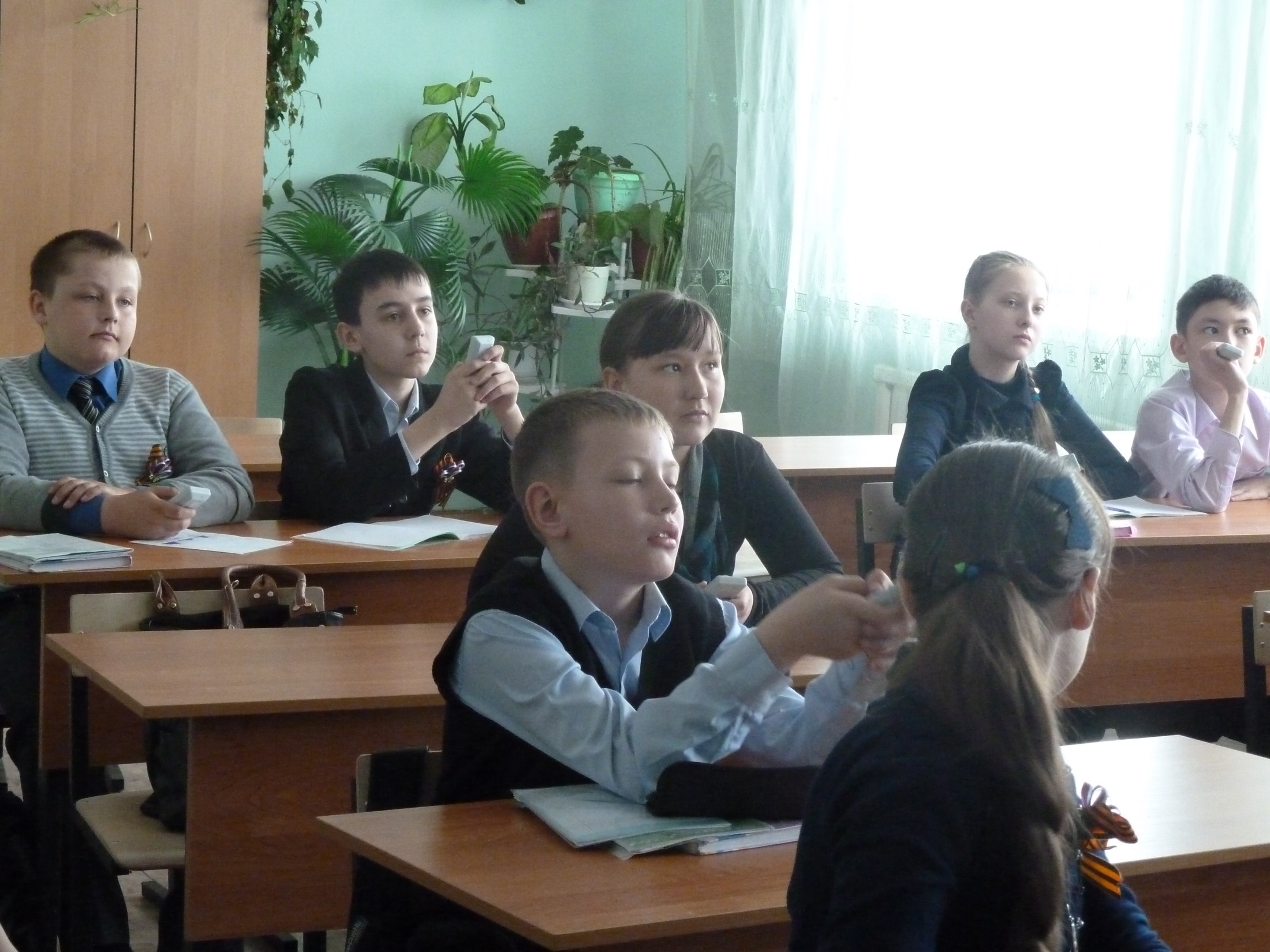 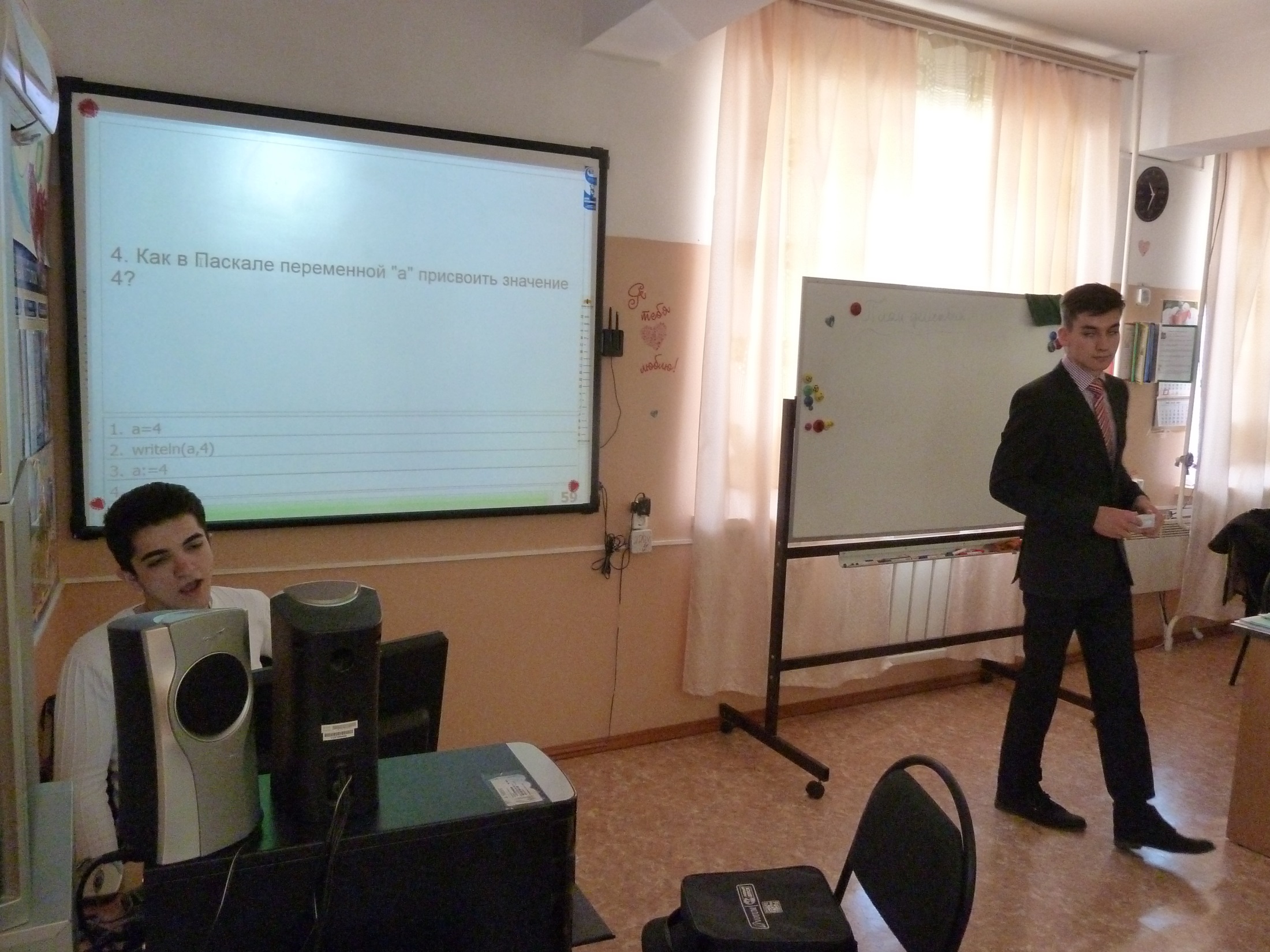 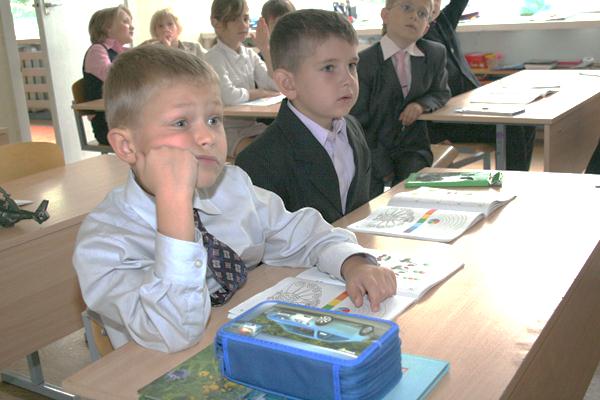 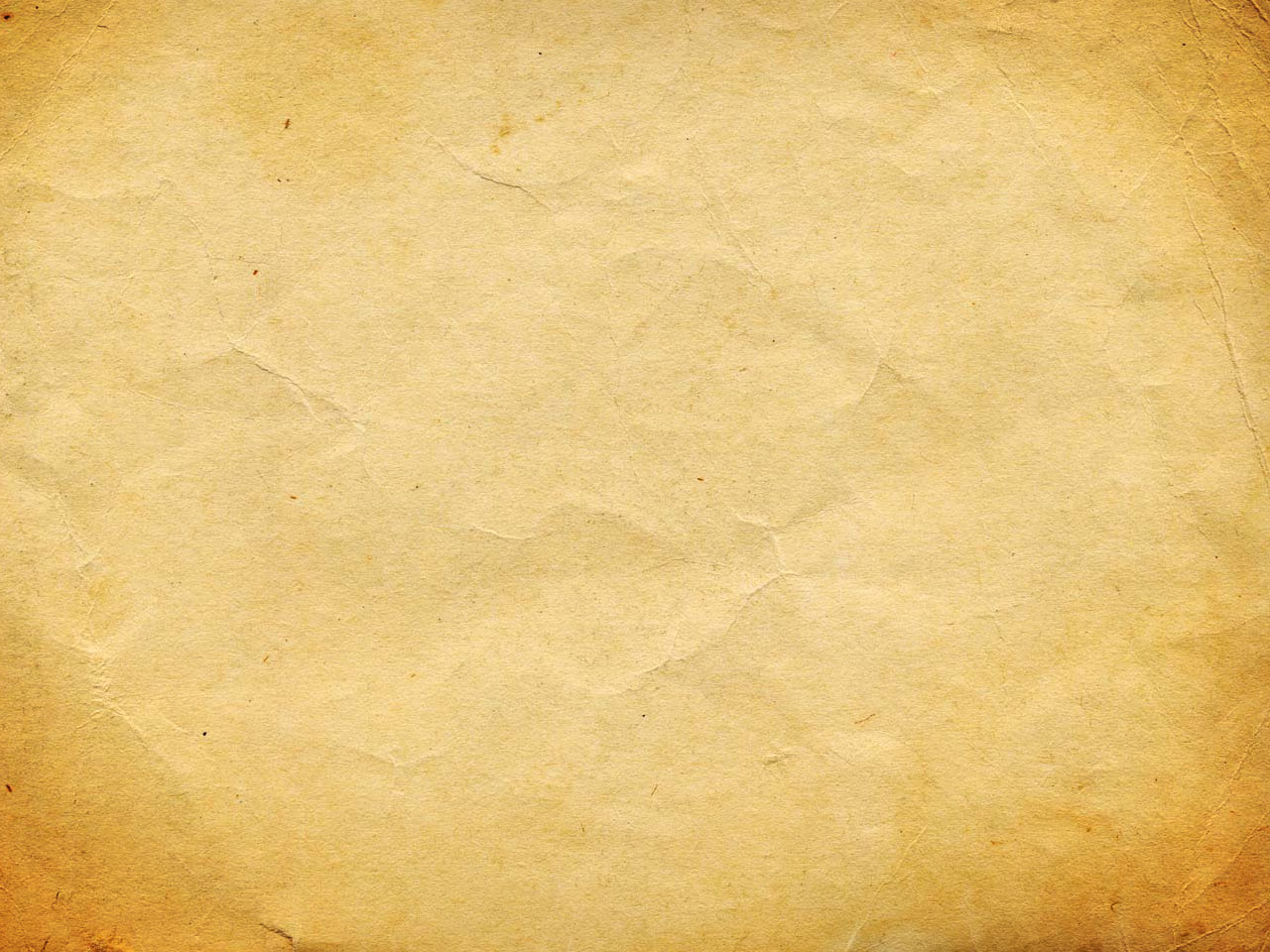 Люди ничему не научатся, если будут дремать,
и вряд ли научатся многому, если будут скучать
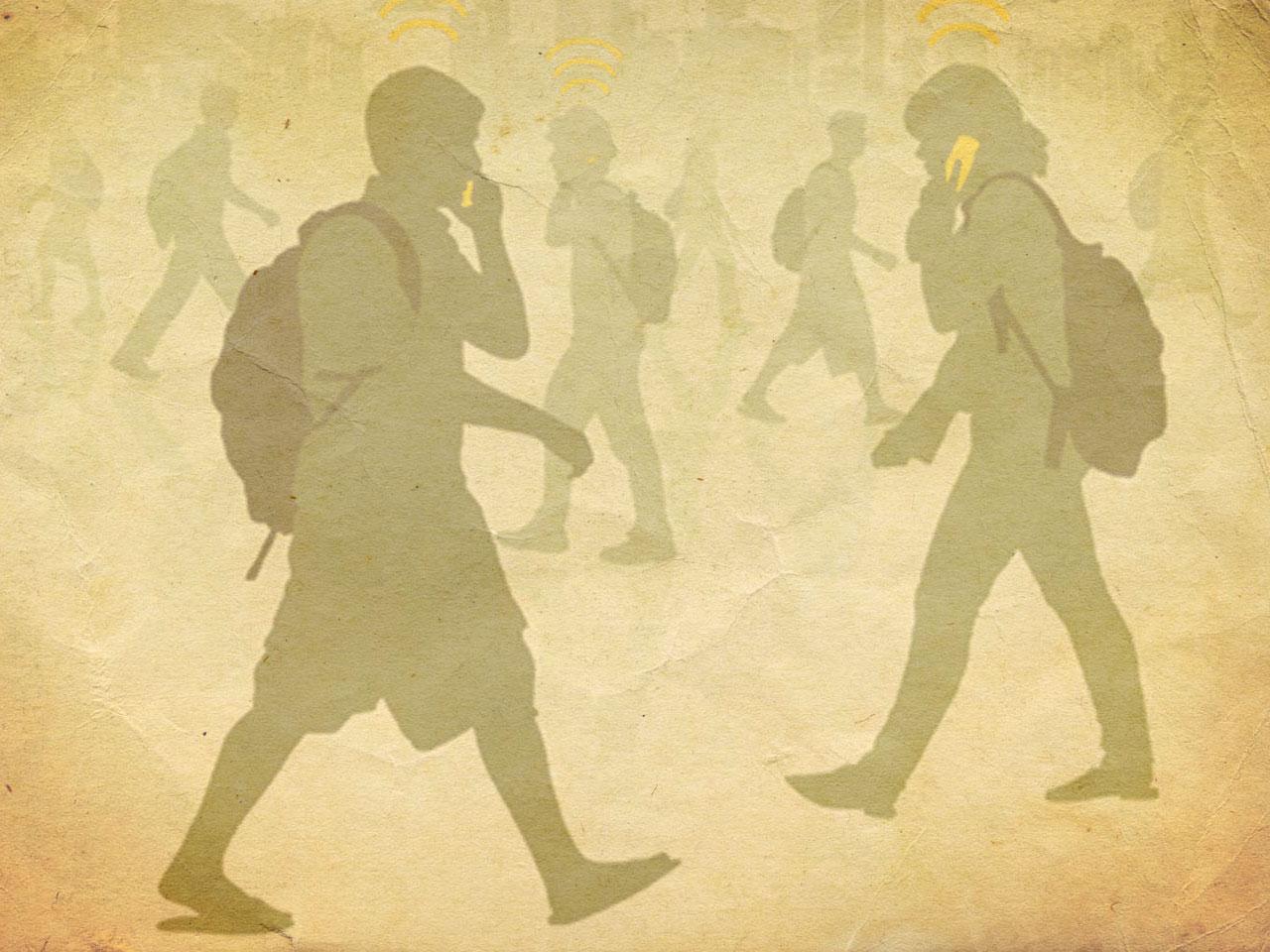 Мобильное
обучение
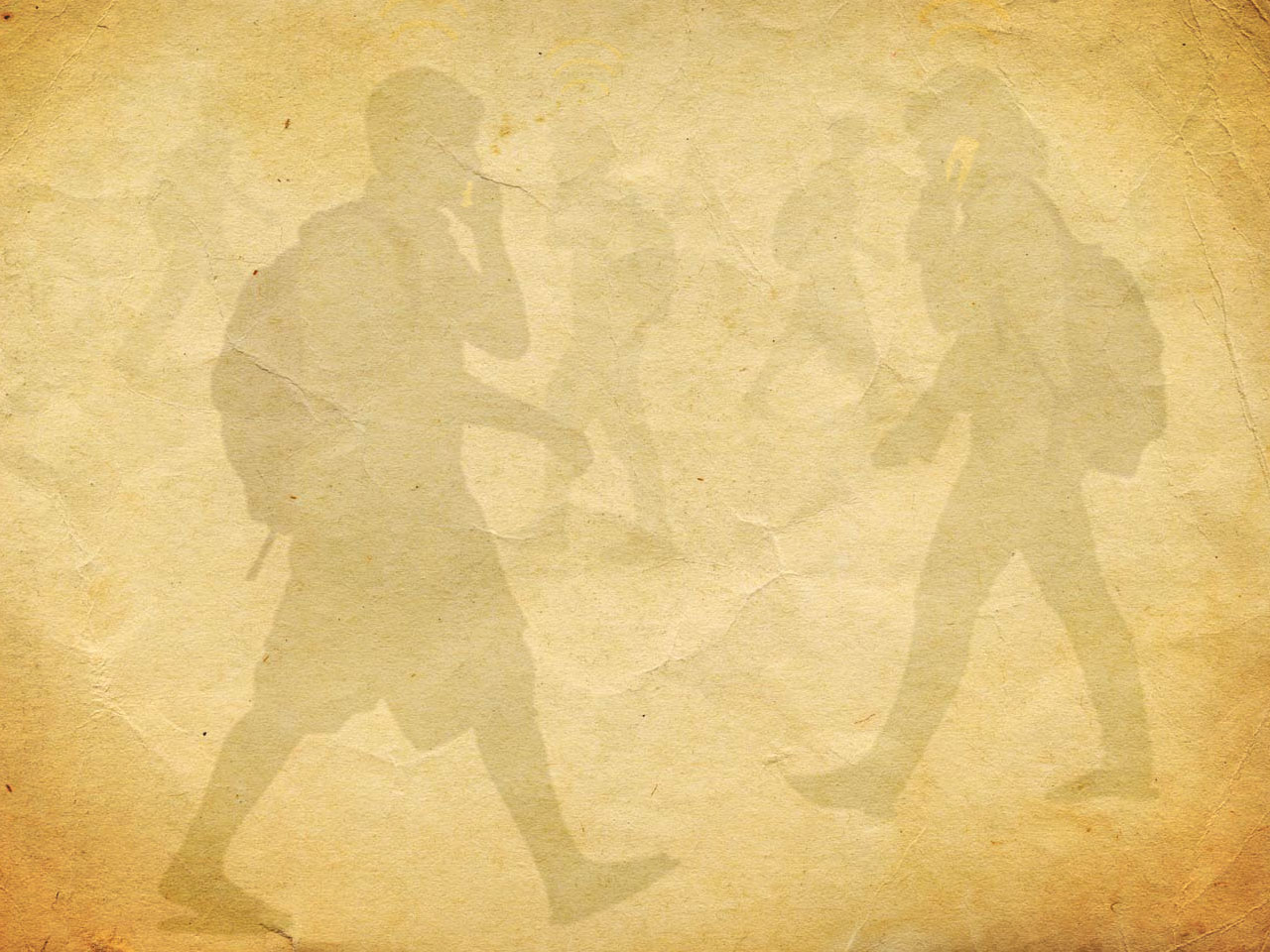 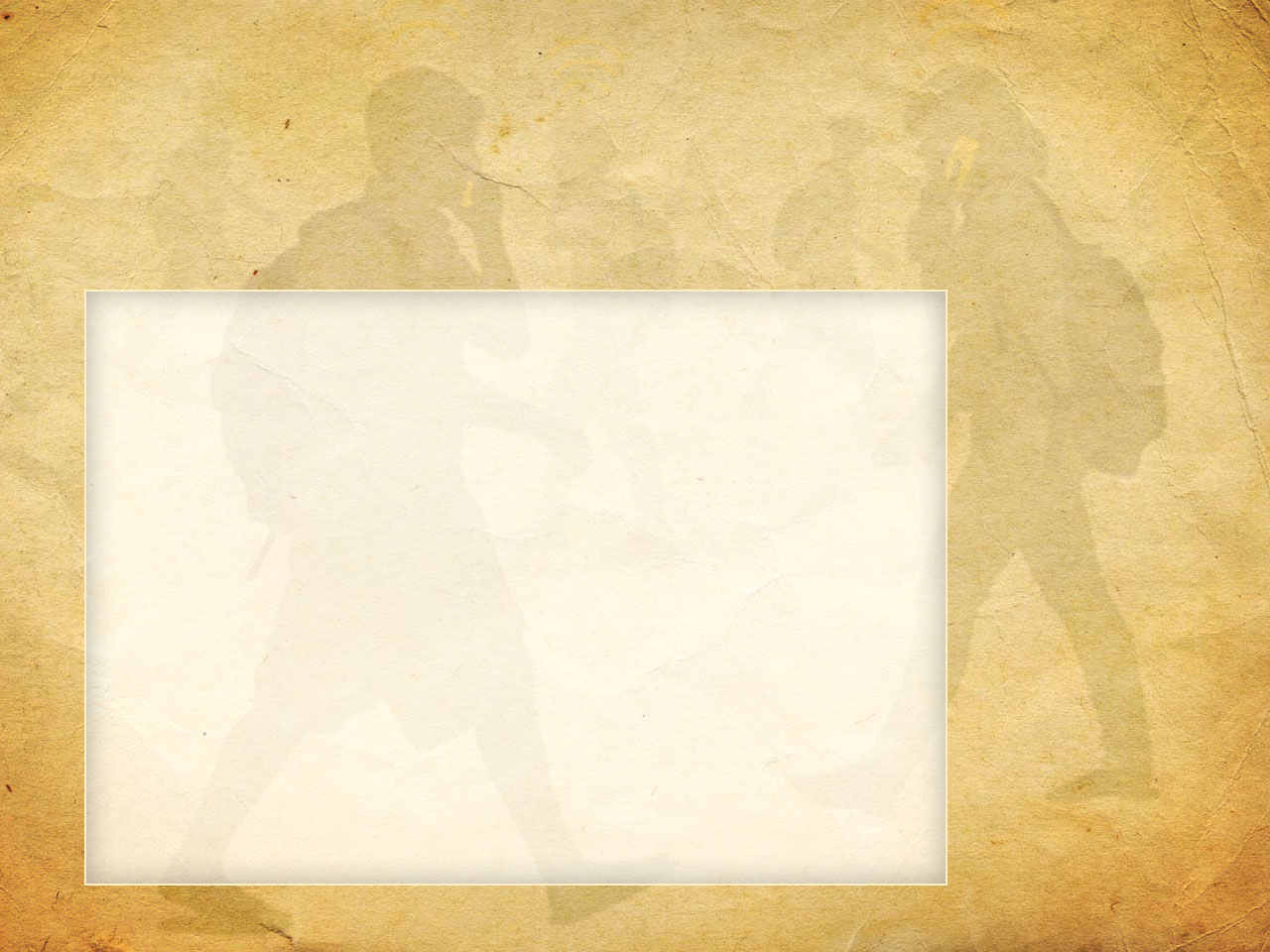 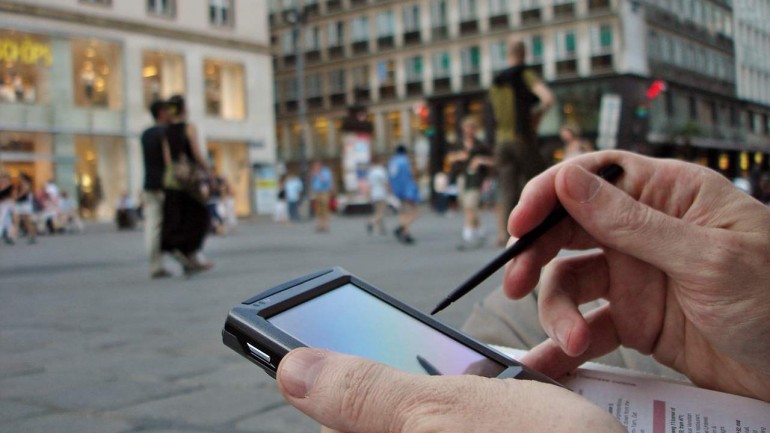 Термин «мобильное обучение» (м-обучение) 
mobile learning (m-learning) относится 
к использованию мобильных и портативных 
ИТ - устройств, таких, как 

карманные  компьютеры PDA    (Personal Digital Assistants), 
мобильные телефоны, 
ноутбуки и 
планшетные ПК 

в преподавании и обучении
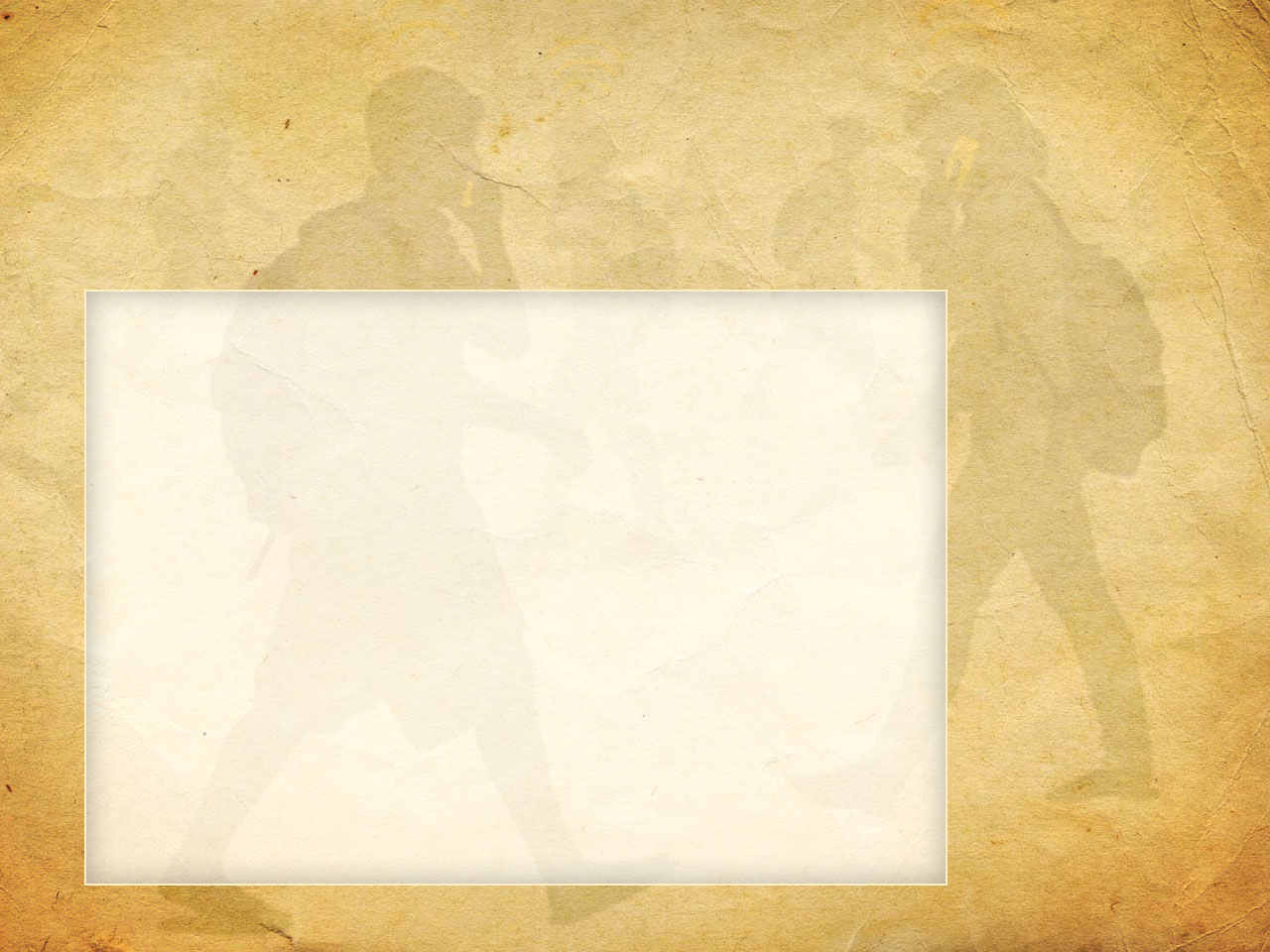 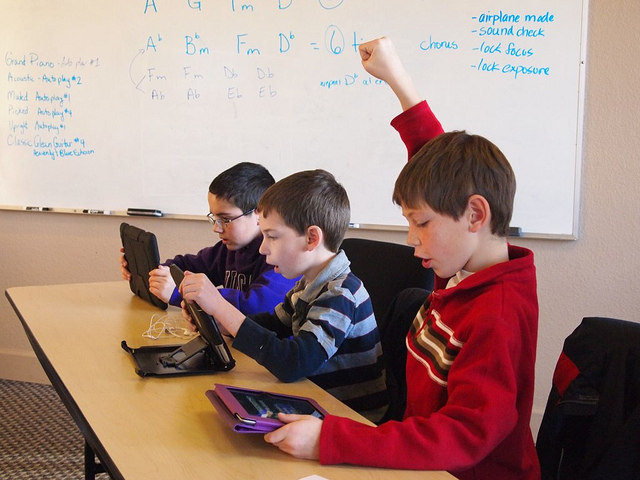 Главное в мобильном обучении – 
это обучение, а не технологии 
сами по себе. 

Технологии – 
только инструмент реализации 
процесса обучения
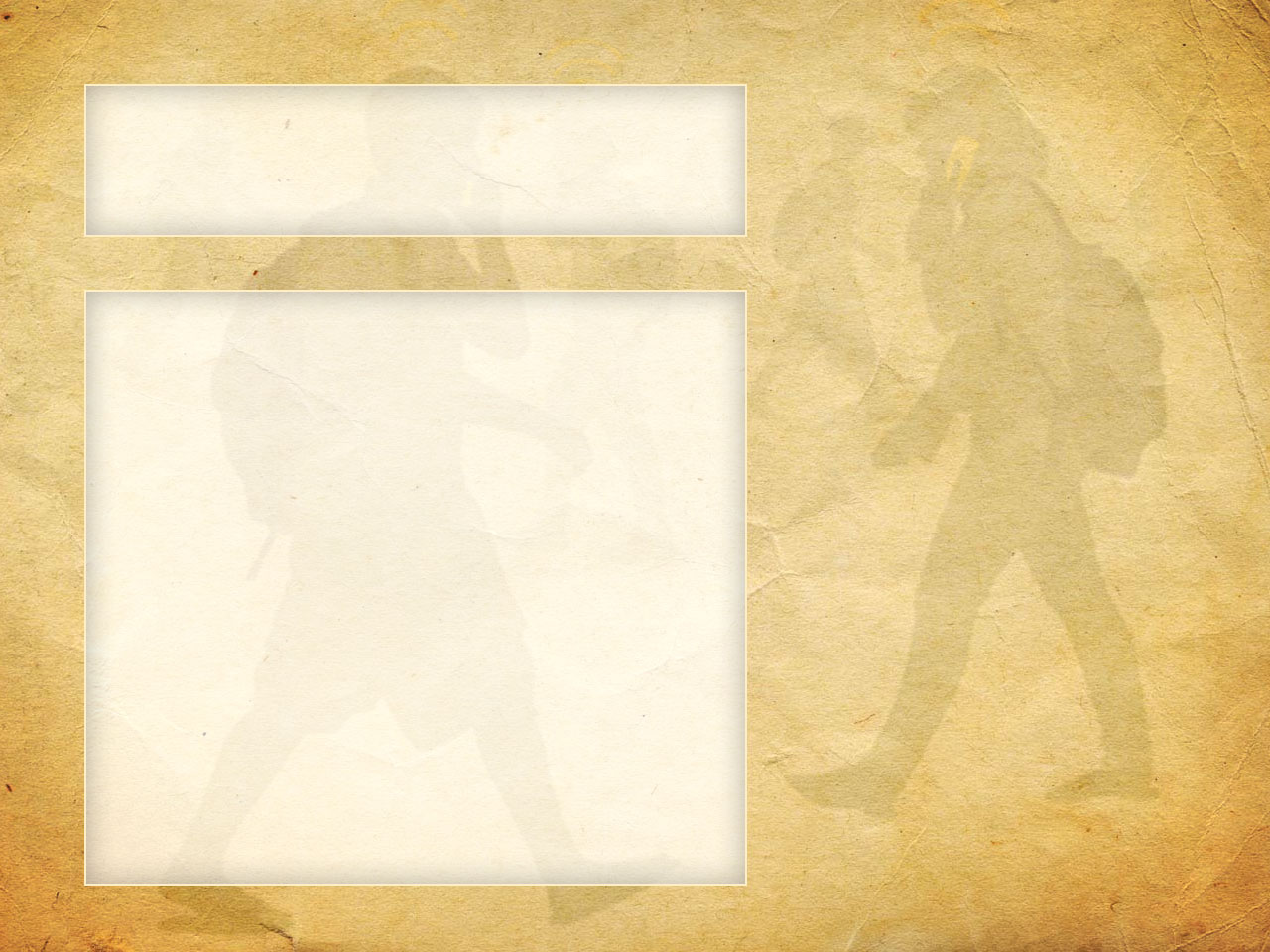 Достоинства мобильного обучения
Учащиеся могут взаимодействовать 
друг с другом и с учителем, 
используя социальные мессенджеры

Гораздо проще разместить в классе 
несколько мобильных устройств 
(мобильный телефон есть 
у каждого учащегося), 
чем несколько настольных 
компьютеров
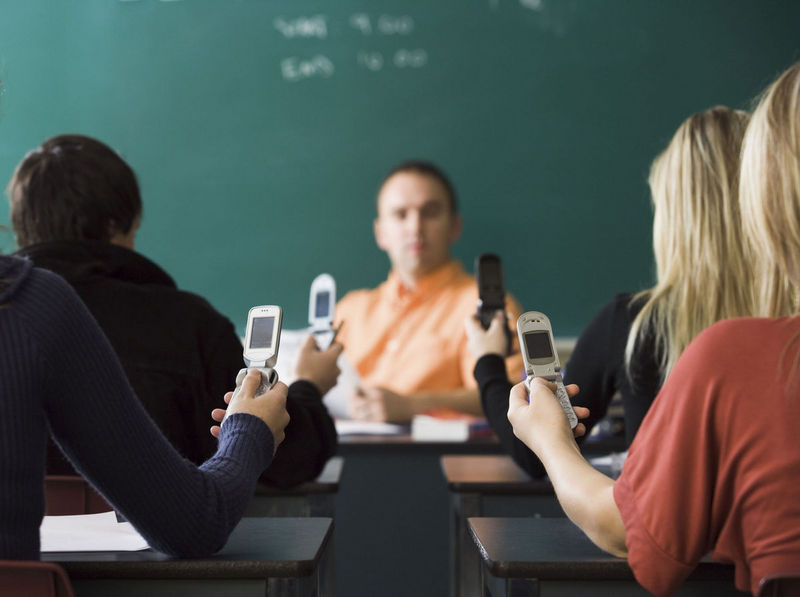 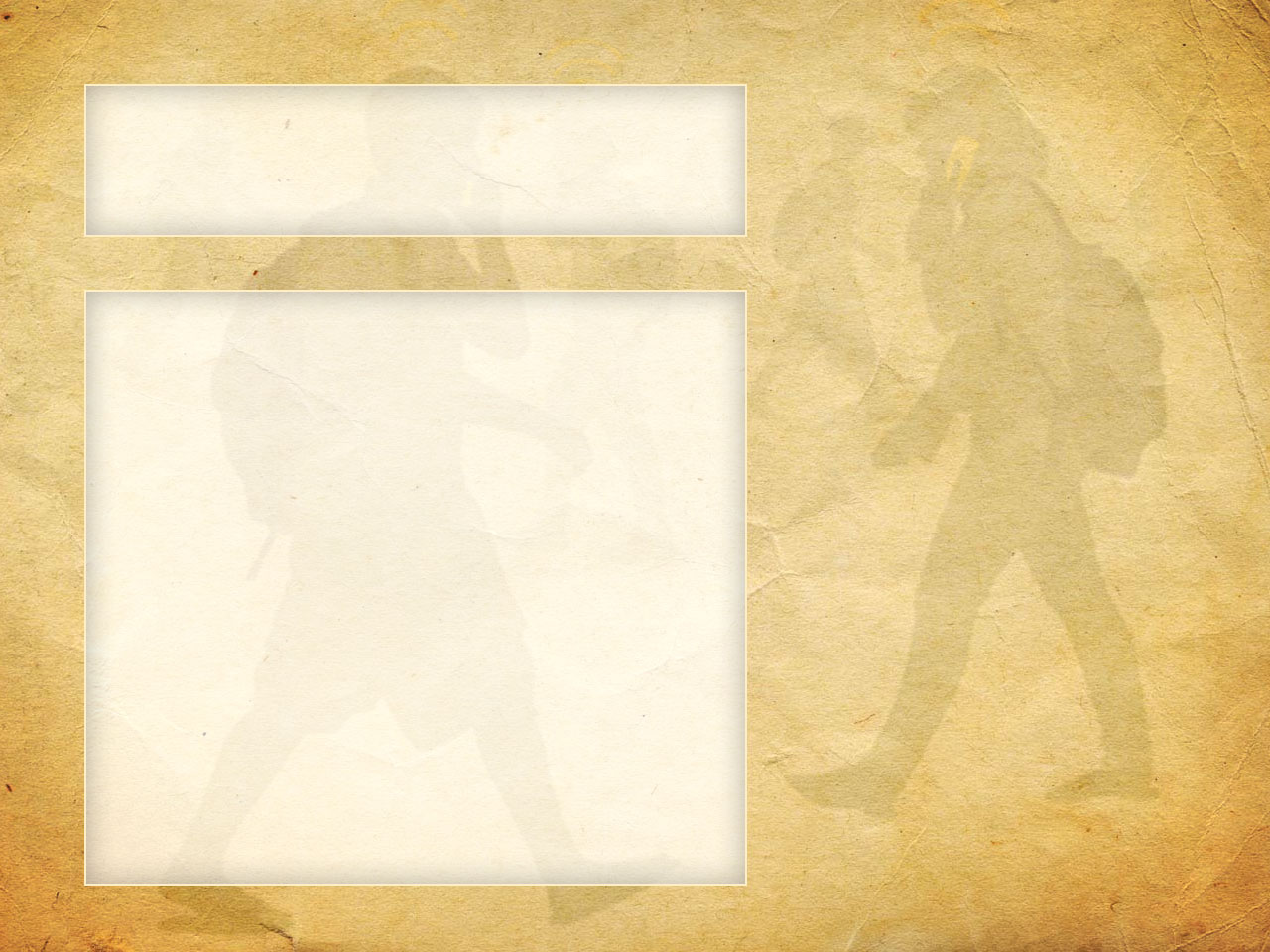 Достоинства мобильного обучения
Карманные или планшетные ПК и электронные книги легче и занимают меньше места, чем файлы, бумаги и учебники, и даже ноутбуки

Существует возможность обмена заданиями и совместной работы; учащиеся и преподаватели могут посылать текст по электронной почте, вырезать, копировать и вставлять, передавать  устройства внутри группы, работать друг с другом
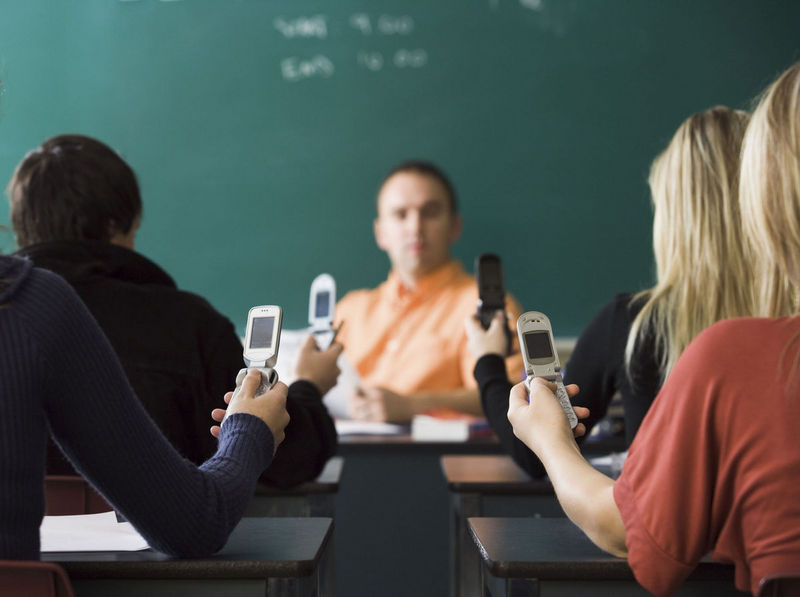 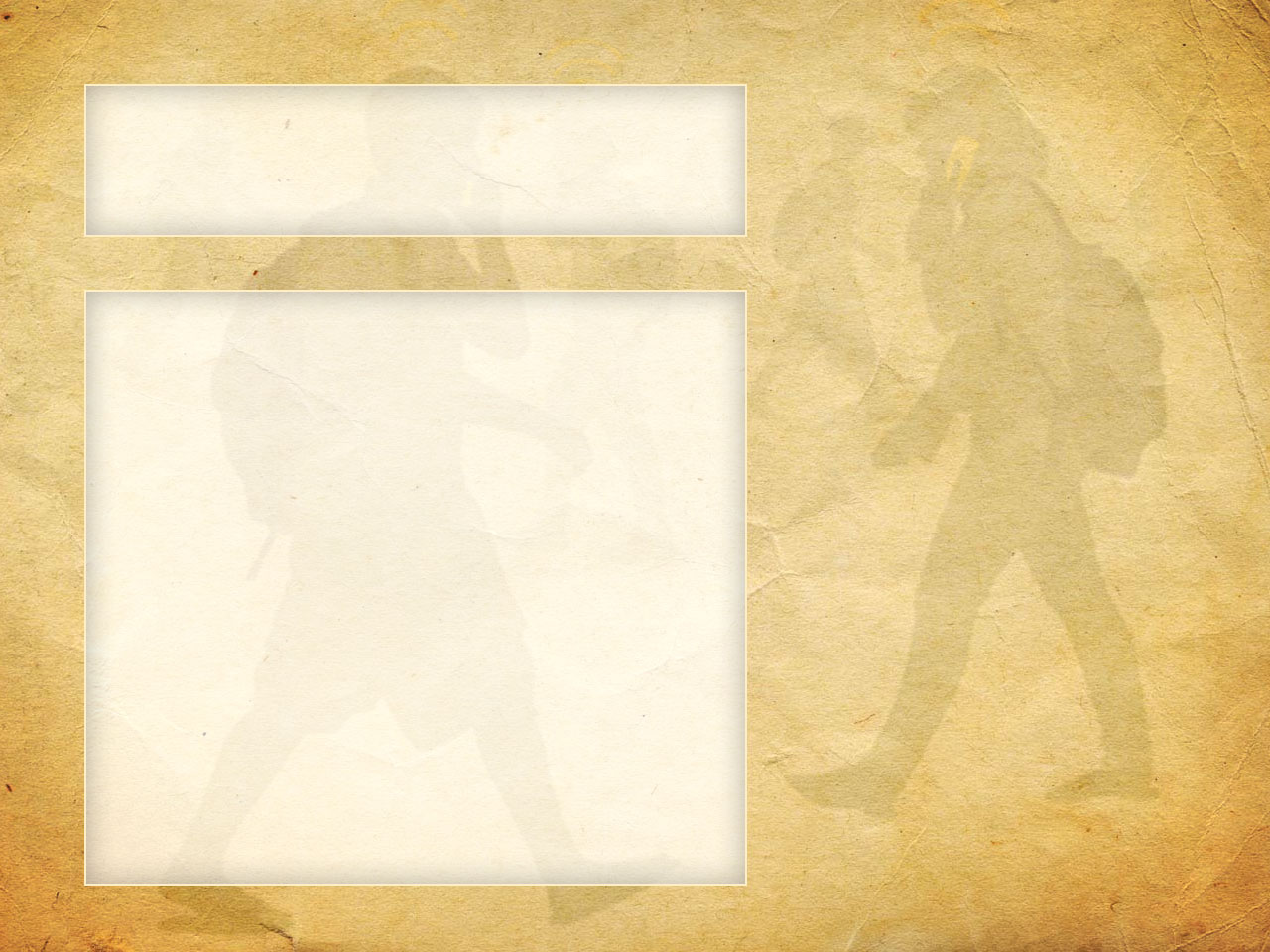 Достоинства мобильного обучения
Мобильные устройства могут быть использованы в любом месте, в любое время, в том числе дома

Технические  устройства, такие, как мобильные телефоны, гаджеты, игровые устройства, привлекают учащихся - молодых людей, которые, возможно, потеряли интерес к образованию
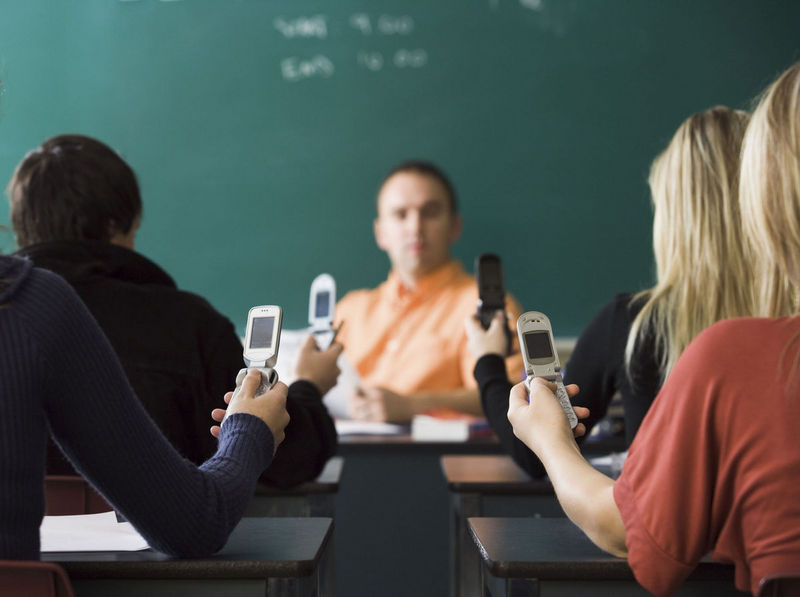 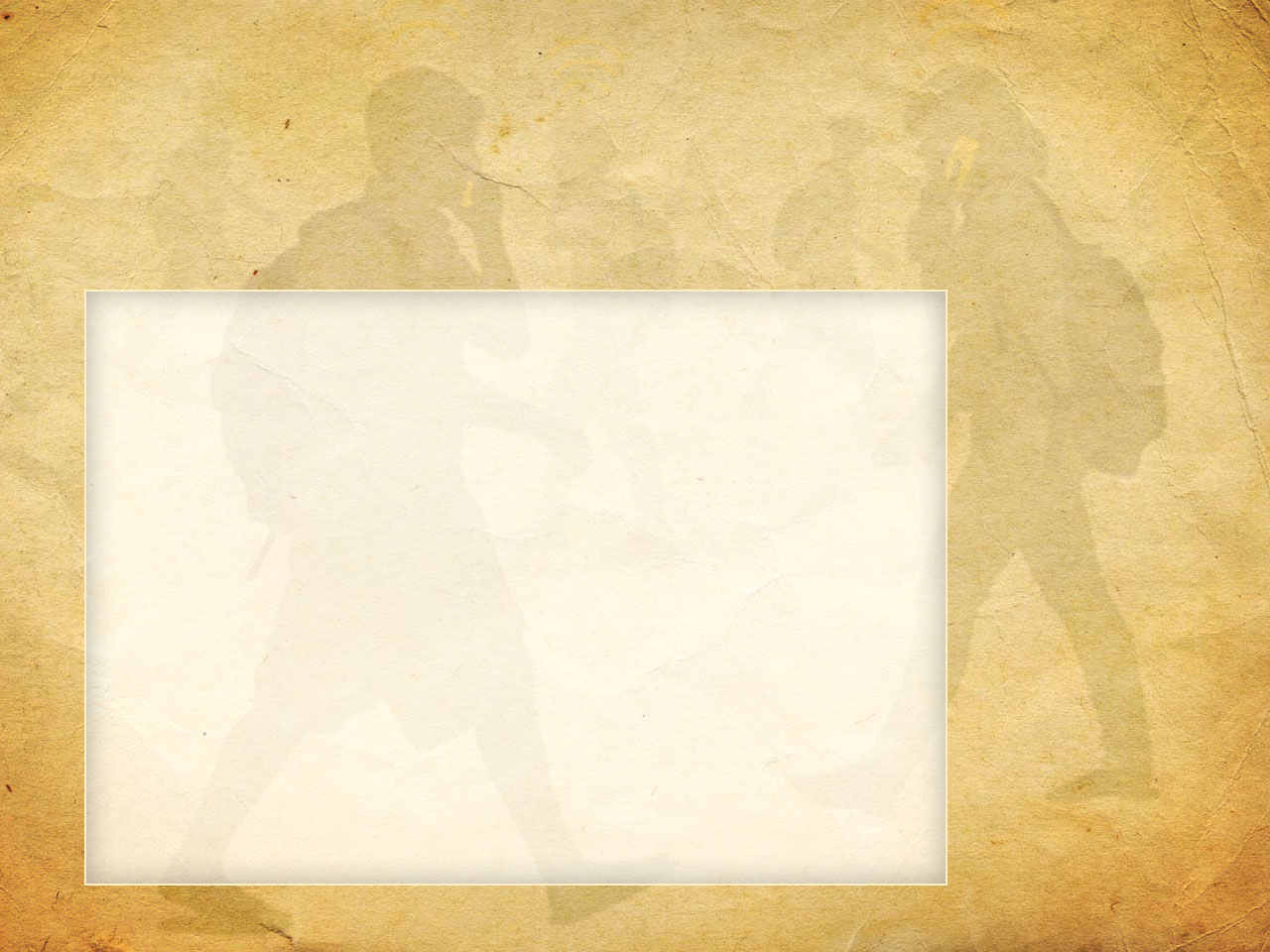 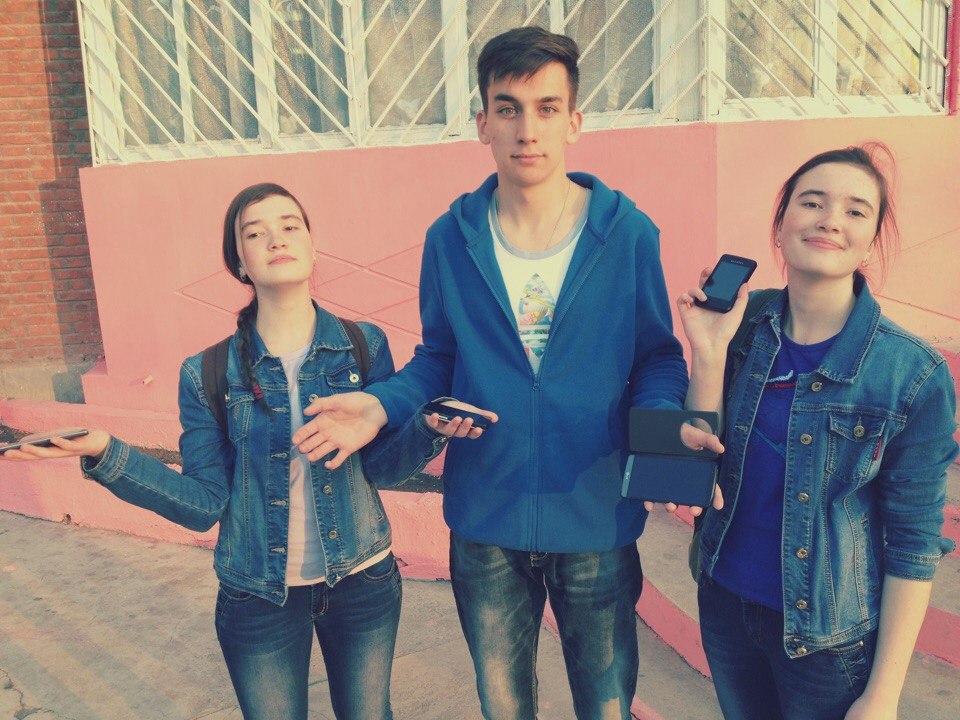 Мобильный телефон -  
обеспечивает доступ в Интернет 
на сайты с обучающей информацией – применяется как одна из форм дистанционного обучения
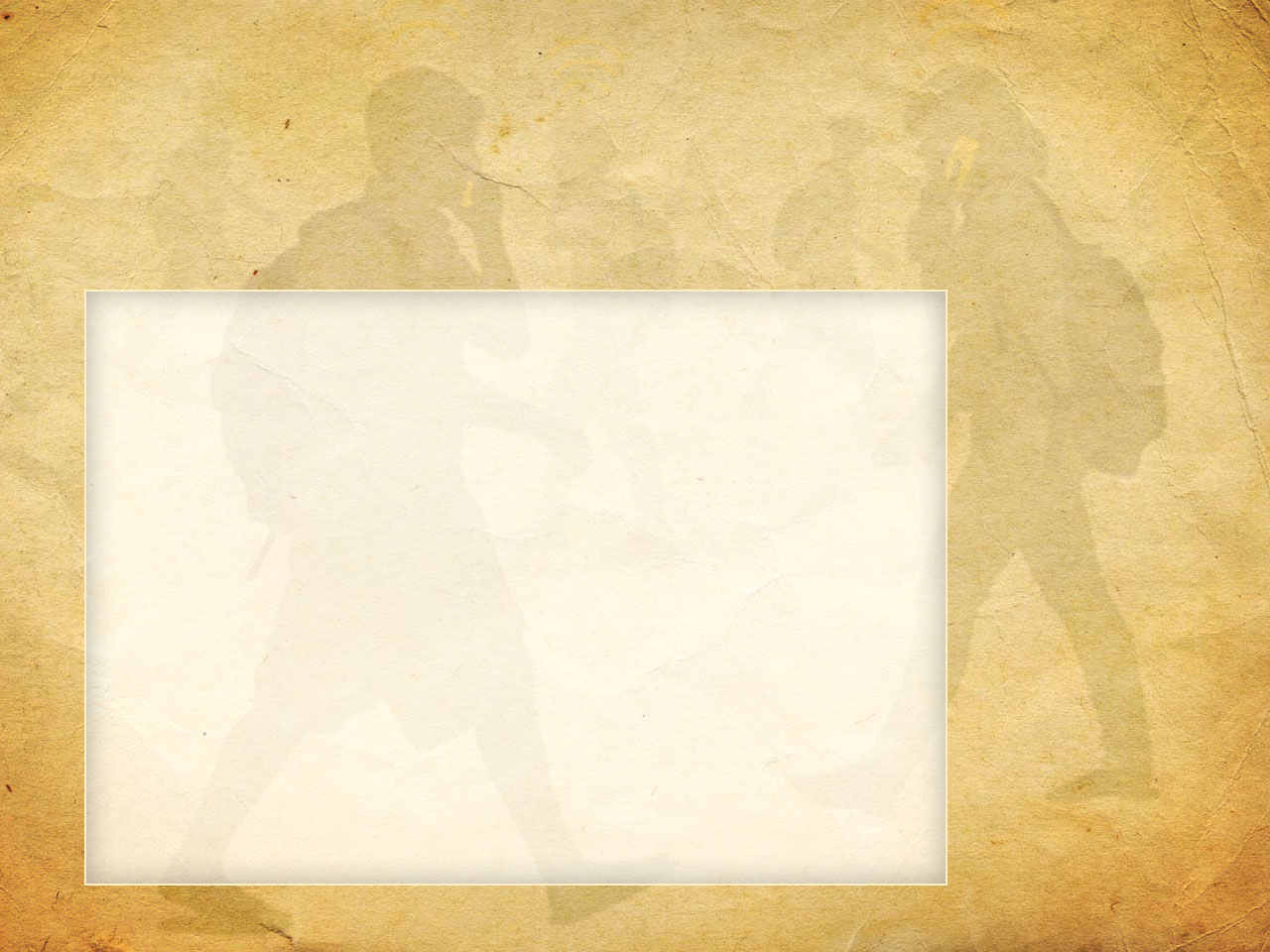 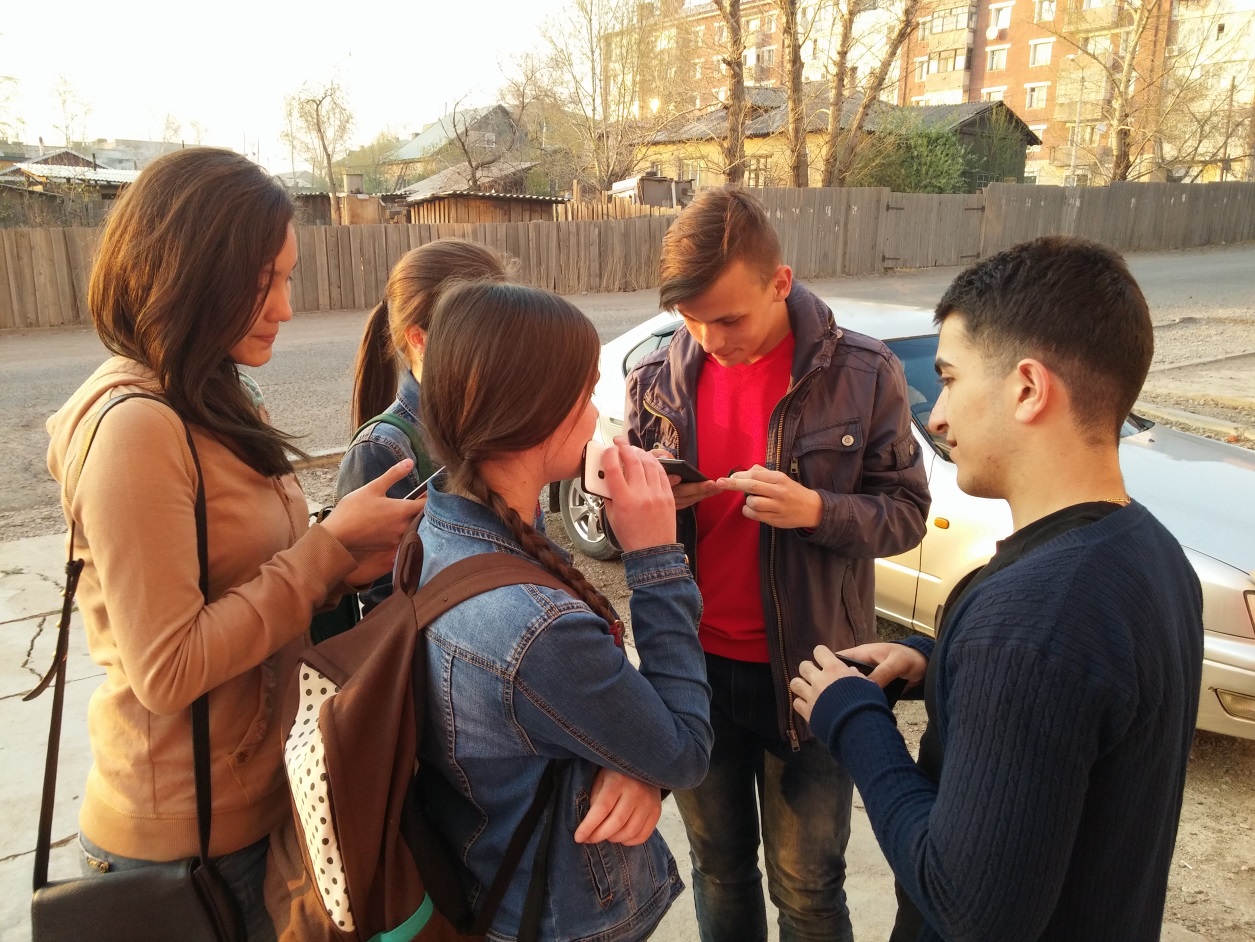 Мобильный телефон -  
средство воспроизведения звуковых, текстовых, видео- и графических файлов, содержащих обучающую информацию
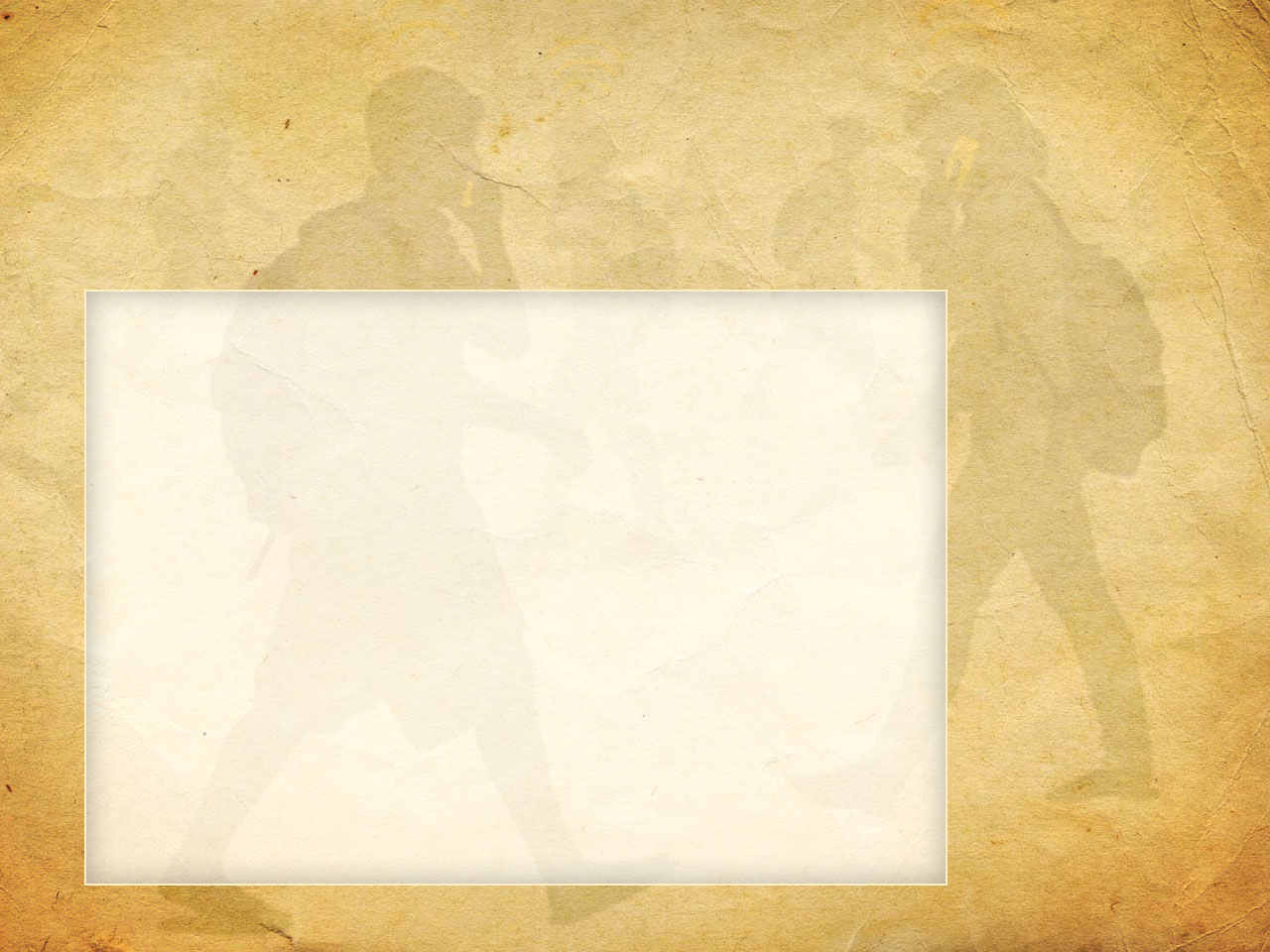 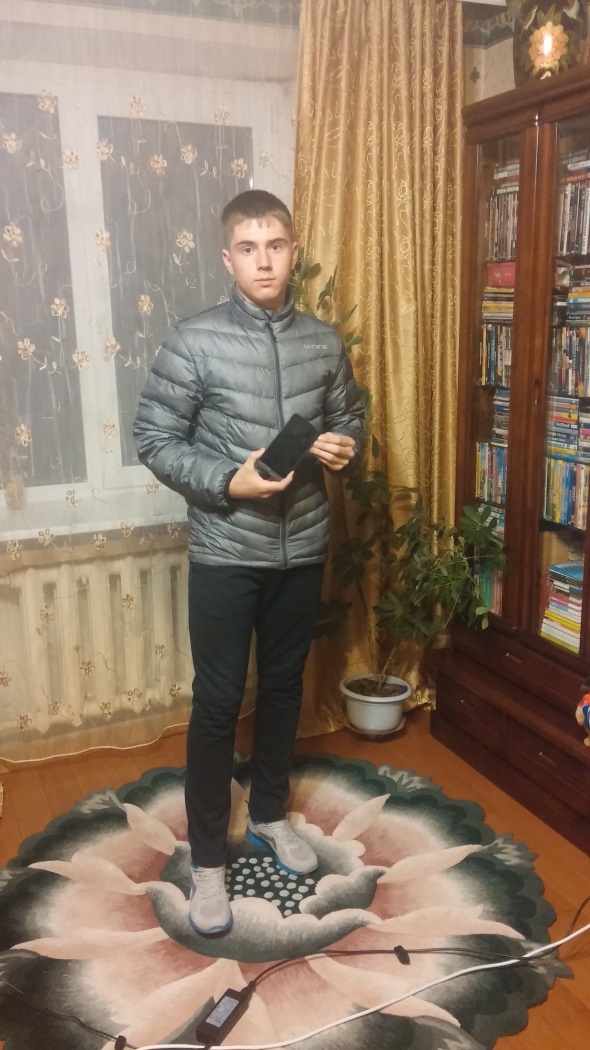 Мобильный телефон -  
и его функциональные возможности позволяют организовать обучение с использованием адаптированных электронных учебников, учебных курсов и файлов специализированных типов с обучающей информацией – учебные пособия разрабатываются непосредственно для платформ мобильных телефонов
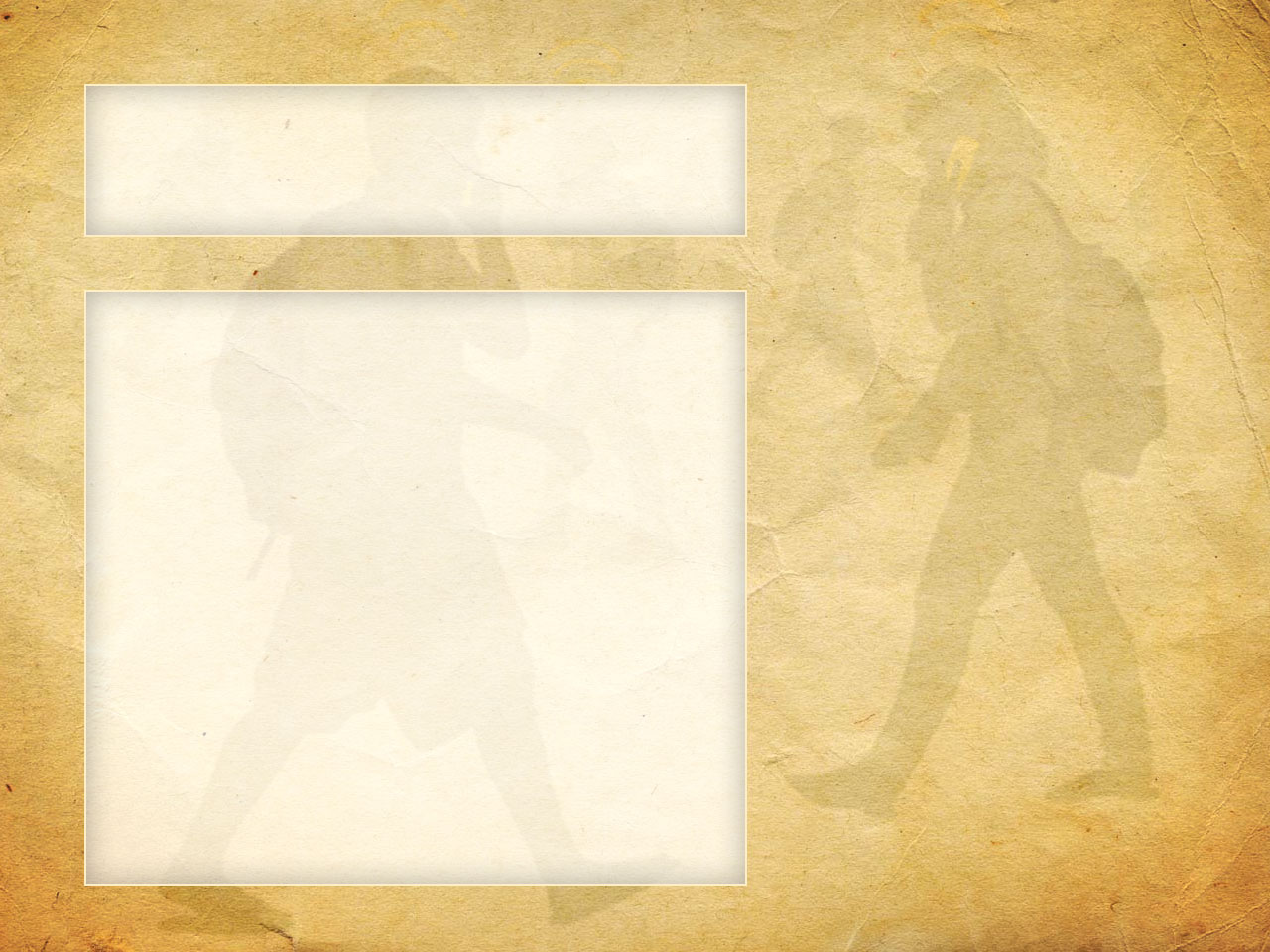 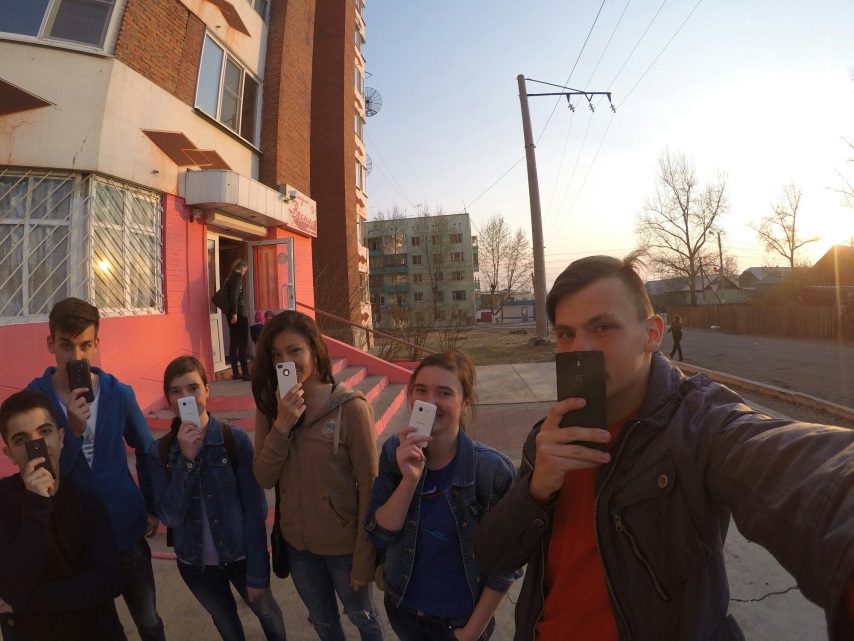 Анкетирование
В МАОУ СОШ №1 п.г.т. Забайкальск было проведено анкетирование среди учащихся информационно-технологической подгруппы 10 Б класса, с целью определения их технической и психологической готовности к использованию мобильных телефонов в учебном процессе. В анкетировании приняли участие 15 учащихся. Анкетирование показало, что 100% учащихся имеют смартфоны.
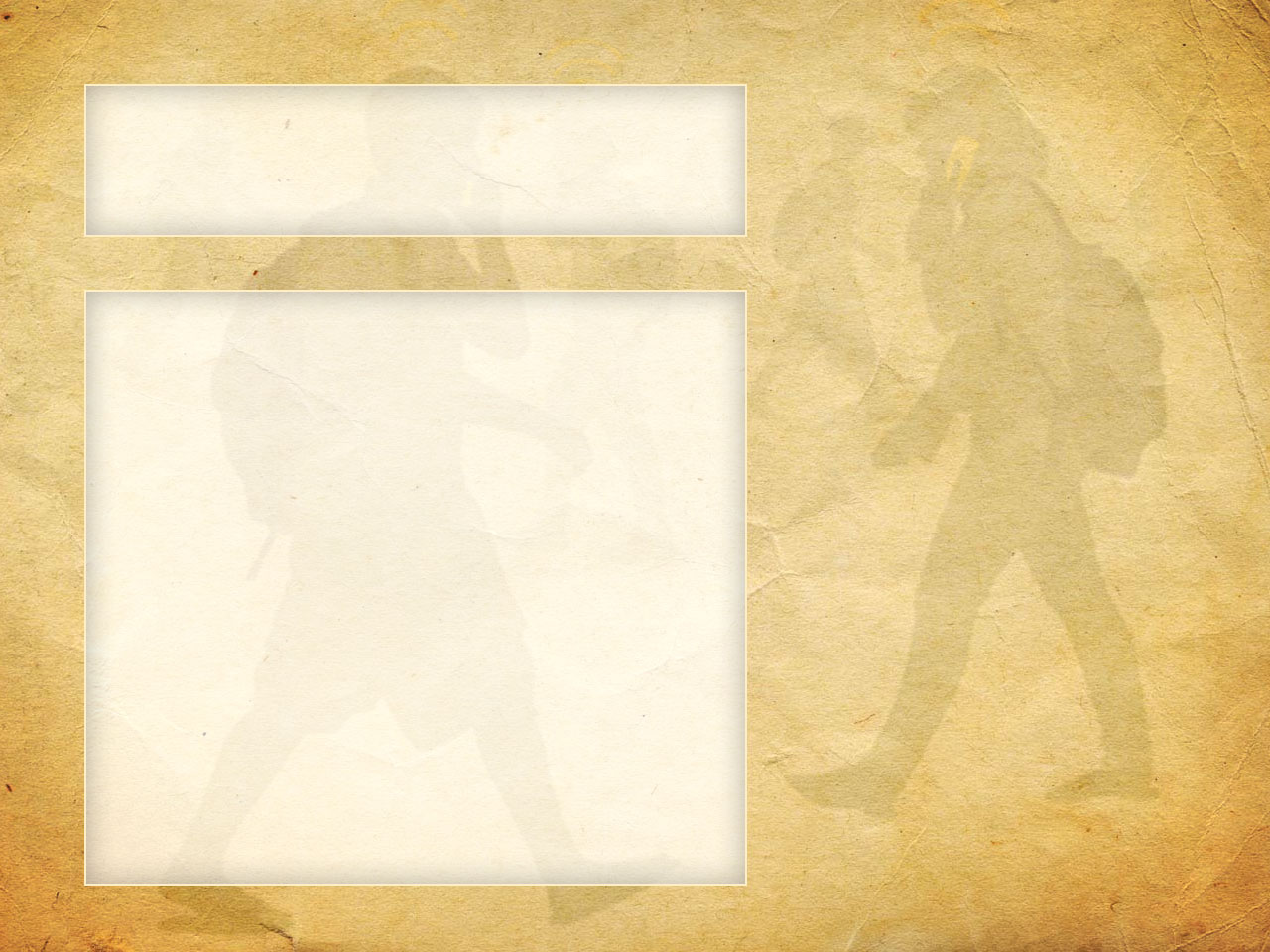 Технические функции смартфонов
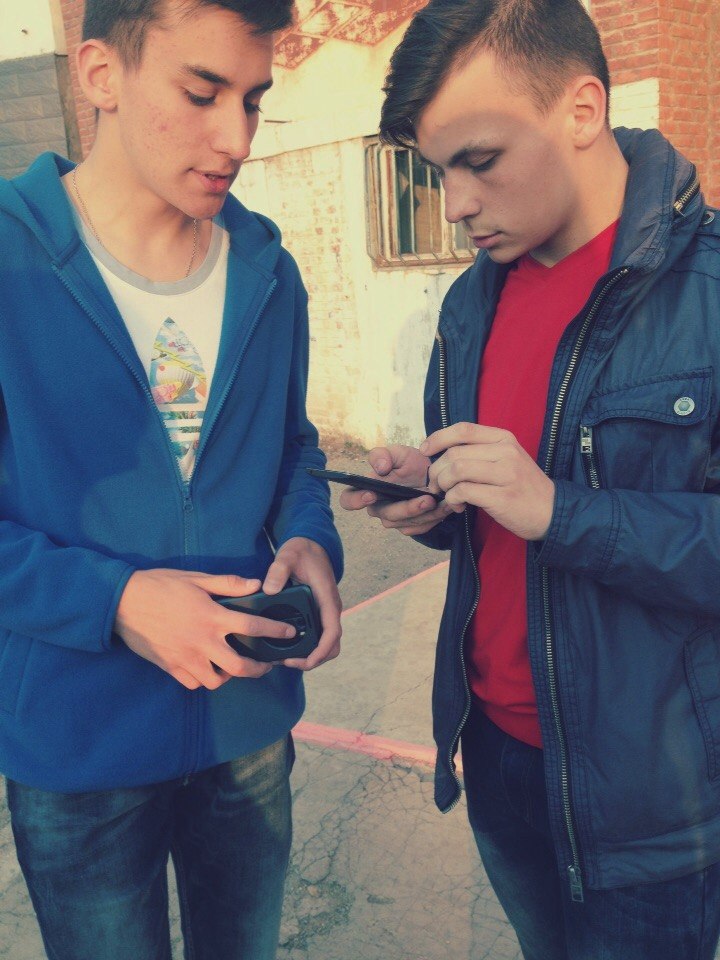 Функции смартфонов учащихся информационно-технологического профиля 10 Б класса представлены на диаграмме
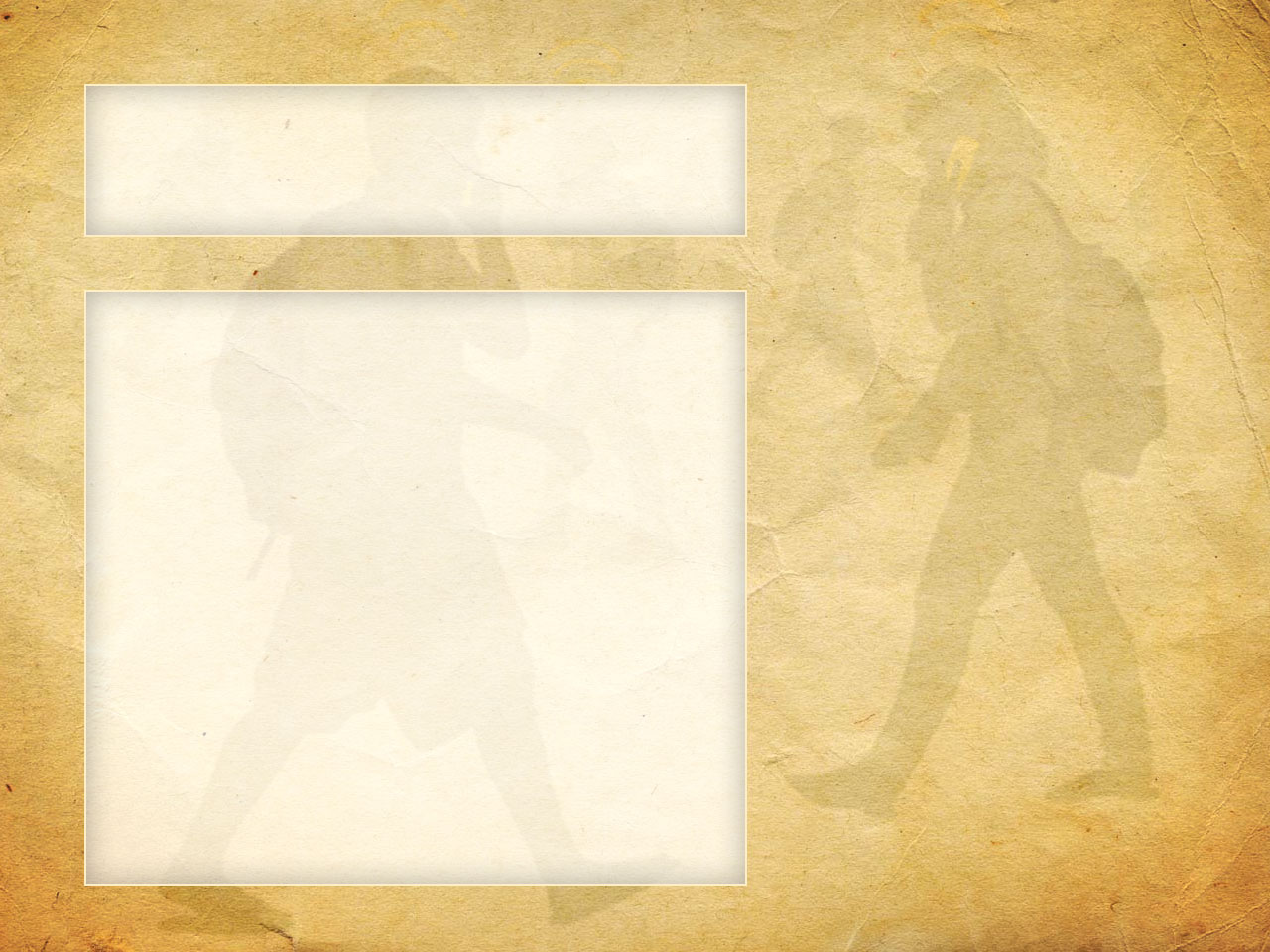 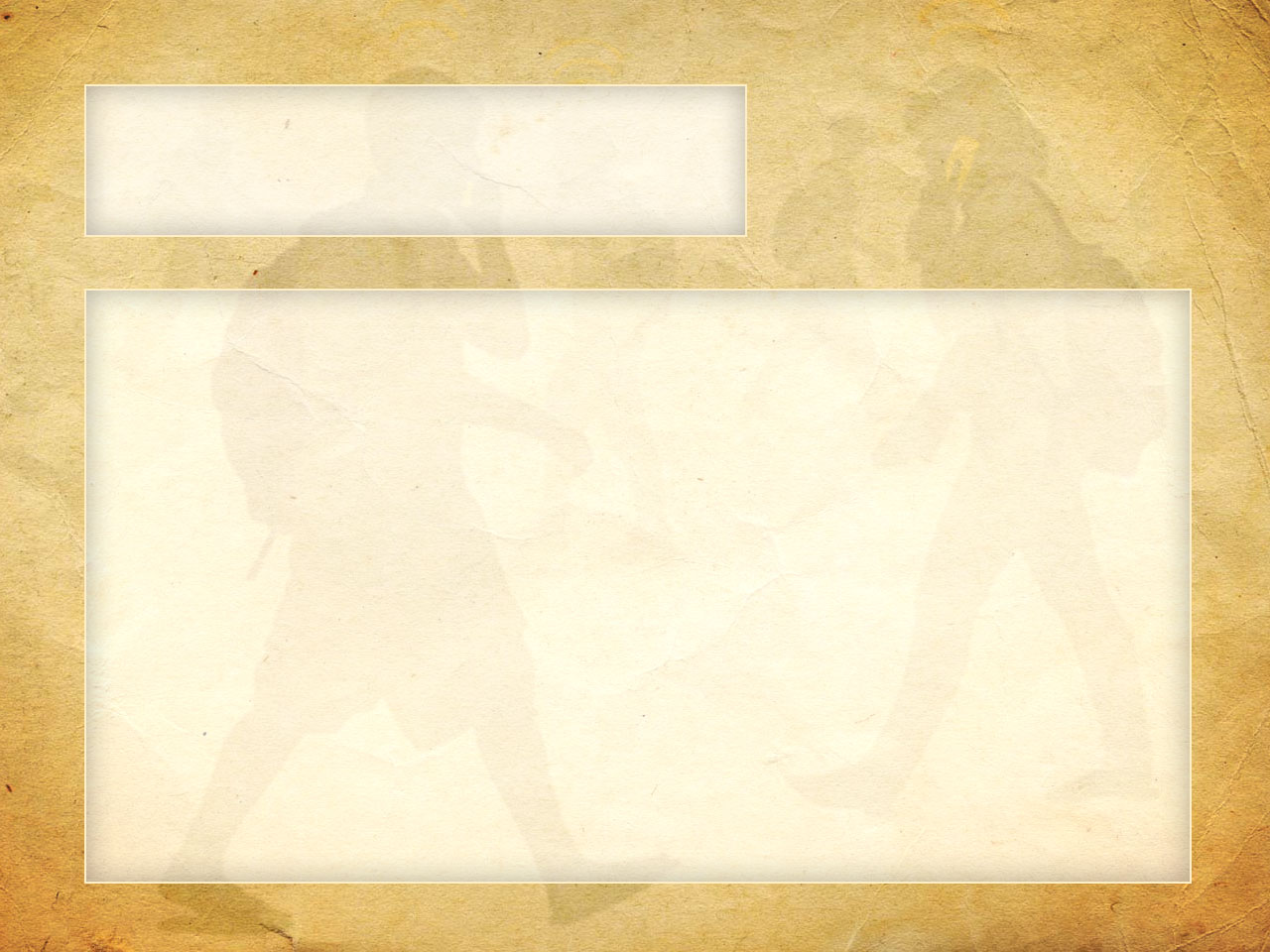 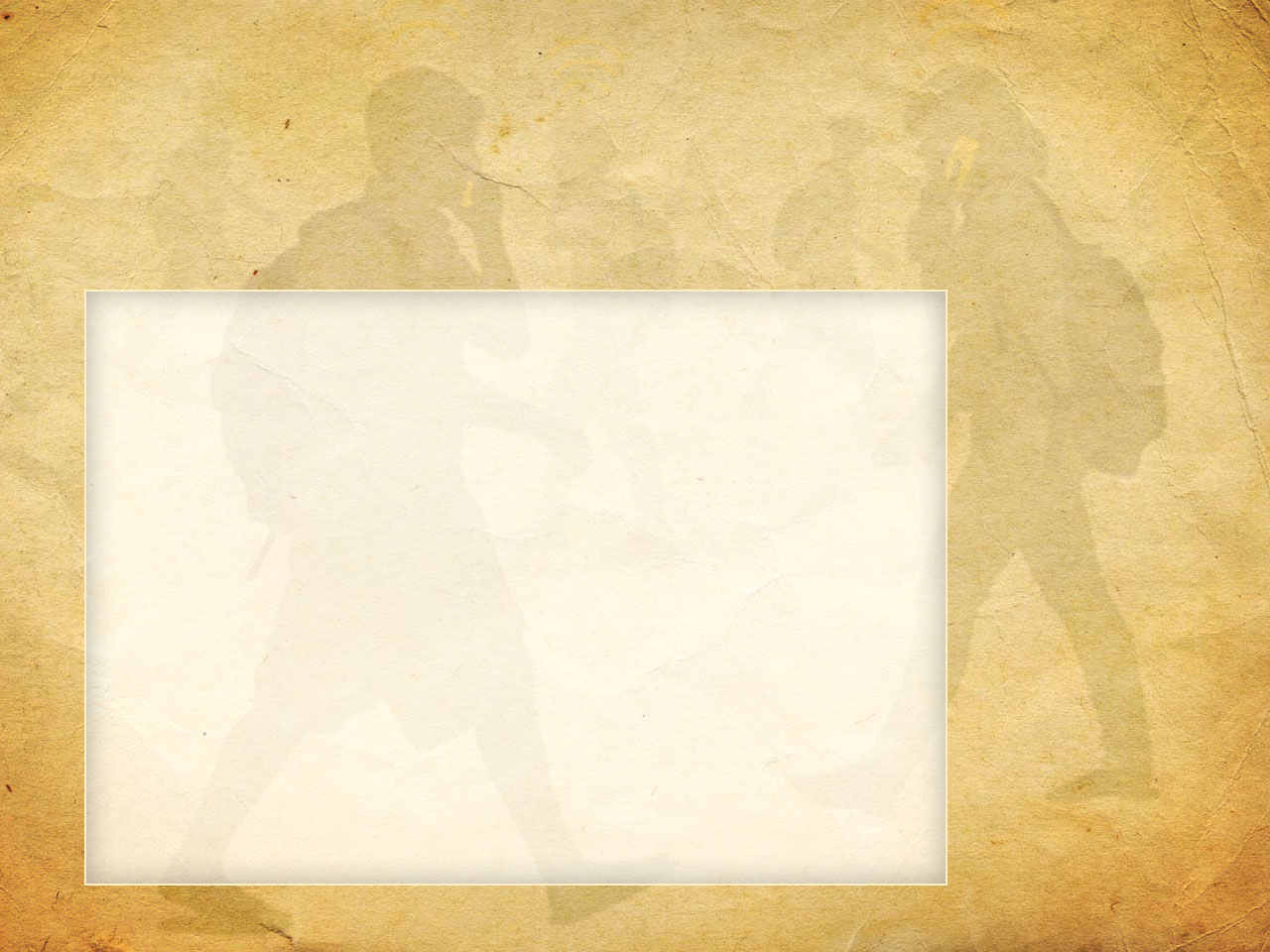 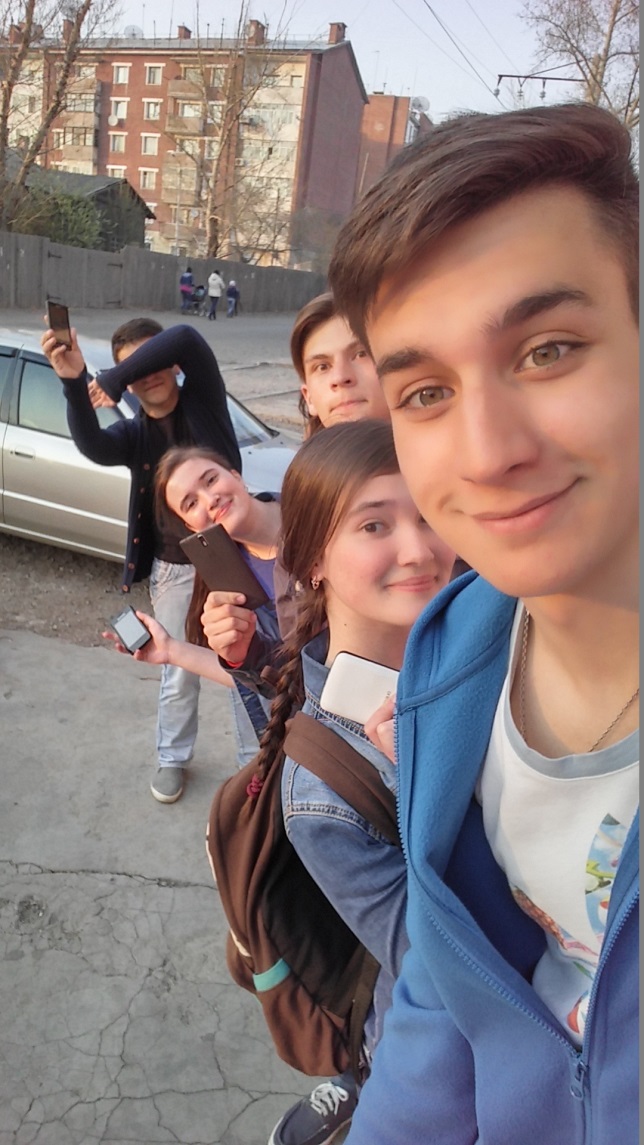 Все вышеперечисленные 
приложения учащиеся информационно-технологической подгруппы  предлагают  использовать в процессе обучения. 

От фоторедакторов для обработки необходимых нам изображений до различных мессенджеров и соц. сетей для коммуникации в процессе обучения и совместной работы на расстоянии
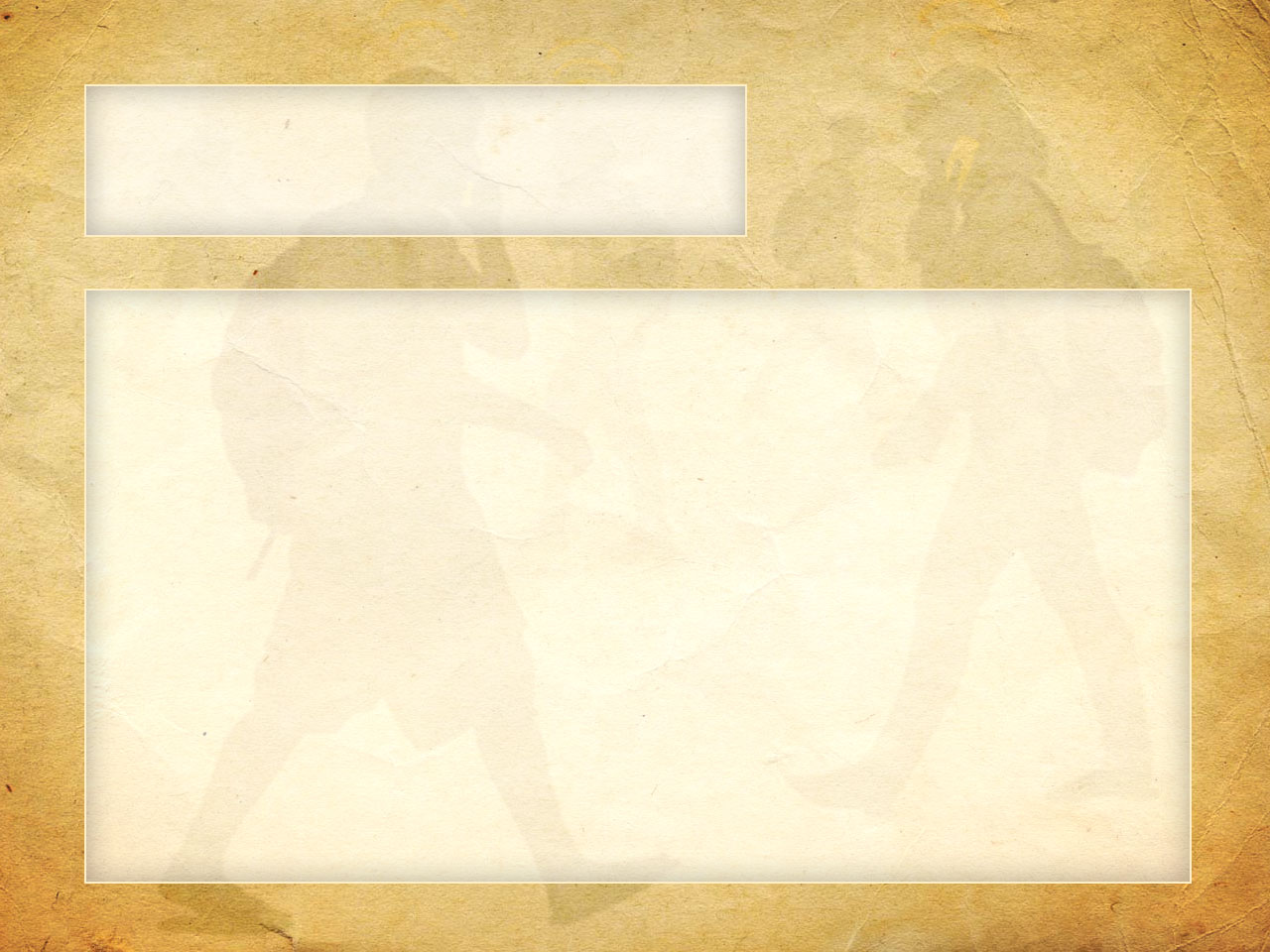 Анкета учащегося
Для обучения
Будильник - это приложение помогает мне не опаздывать в школу.
Калькулятор - помогает быстро посчитать нужные примеры на информатике или на другом уроке, где можно пользоваться им.
Календарь и Заметки – эти приложения напоминают мне о разных мероприятиях и факультативах.
Class Life - в этом приложение мой класс может писать различную информацию по учебе.
UB Reader - очень удобно приложение через которое можно открывать электронные книги. Особенно, оно помогает мне на литературе.
Google - с помощью этого приложения (браузера) можно найти много различной информации по учебе.
uTorrent - через это приложение можно скачивать различные видео ролики, аудиозаписи для урока.
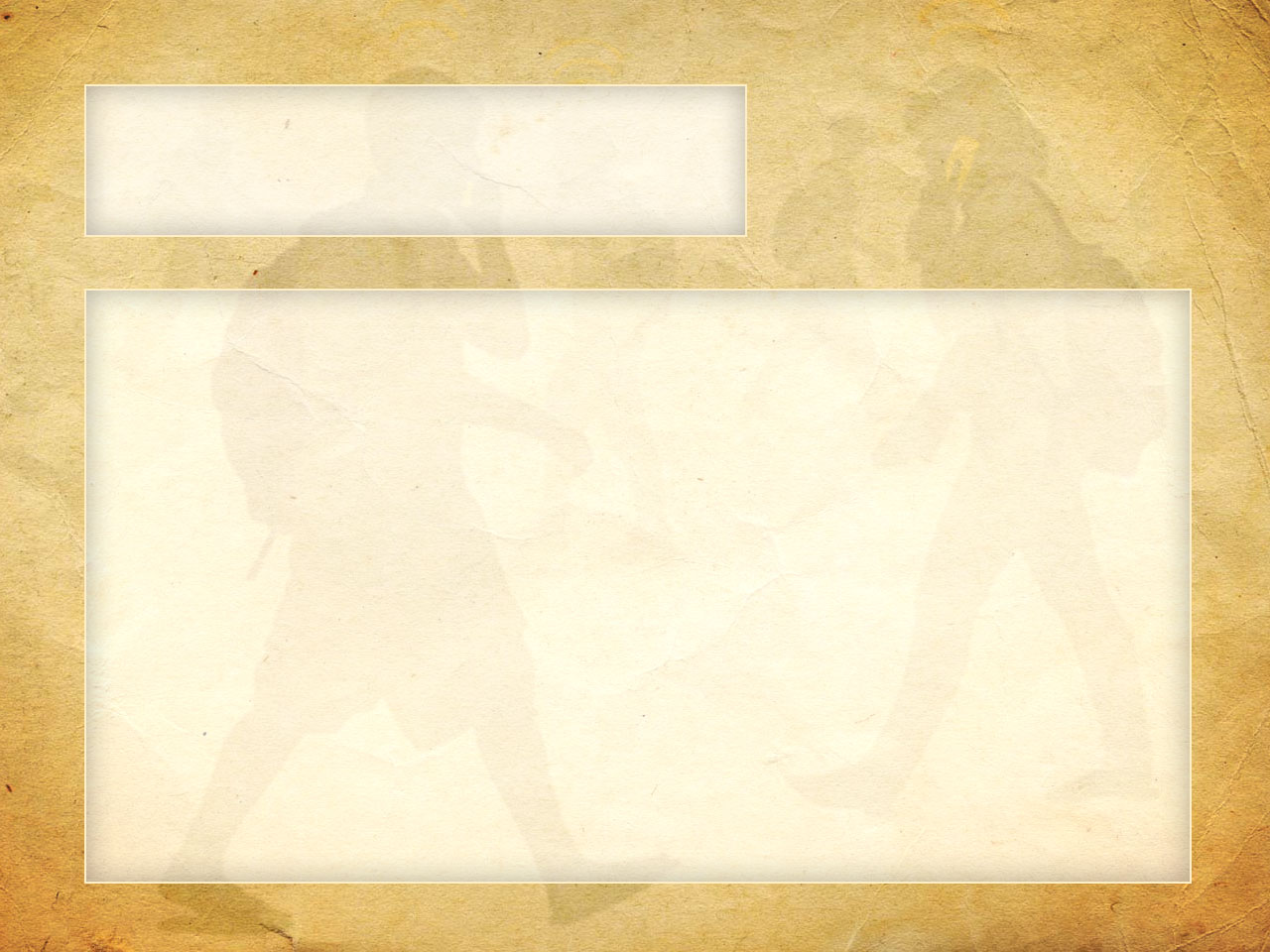 «Что же такое социальные мессенджеры?» и 
« Зачем они нужны?»
Итак, мессенджер - это программа по обмену мгновенными сообщениями, такие как WhatsApp, Skype, Viber другие. 20-ый век является веком развития современных технологий. И, как известно, технологии позволяют как облегчить нашу жизнь, так и усложнить. В данном случае, социальные мессенджеры являются довольно-таки актуальными приложениями в нашем телефоне. Благодаря им, человек может упростить общение с родными и близкими. И конечно же, большим плюсом является то, что эти программы удобны в использовании тем, что многие из них являются бесплатными. Подумайте только, зачем тратить кучу денег на смс сообщения, когда вы можете просто установить приложение и неограниченно общаться с друзьями?
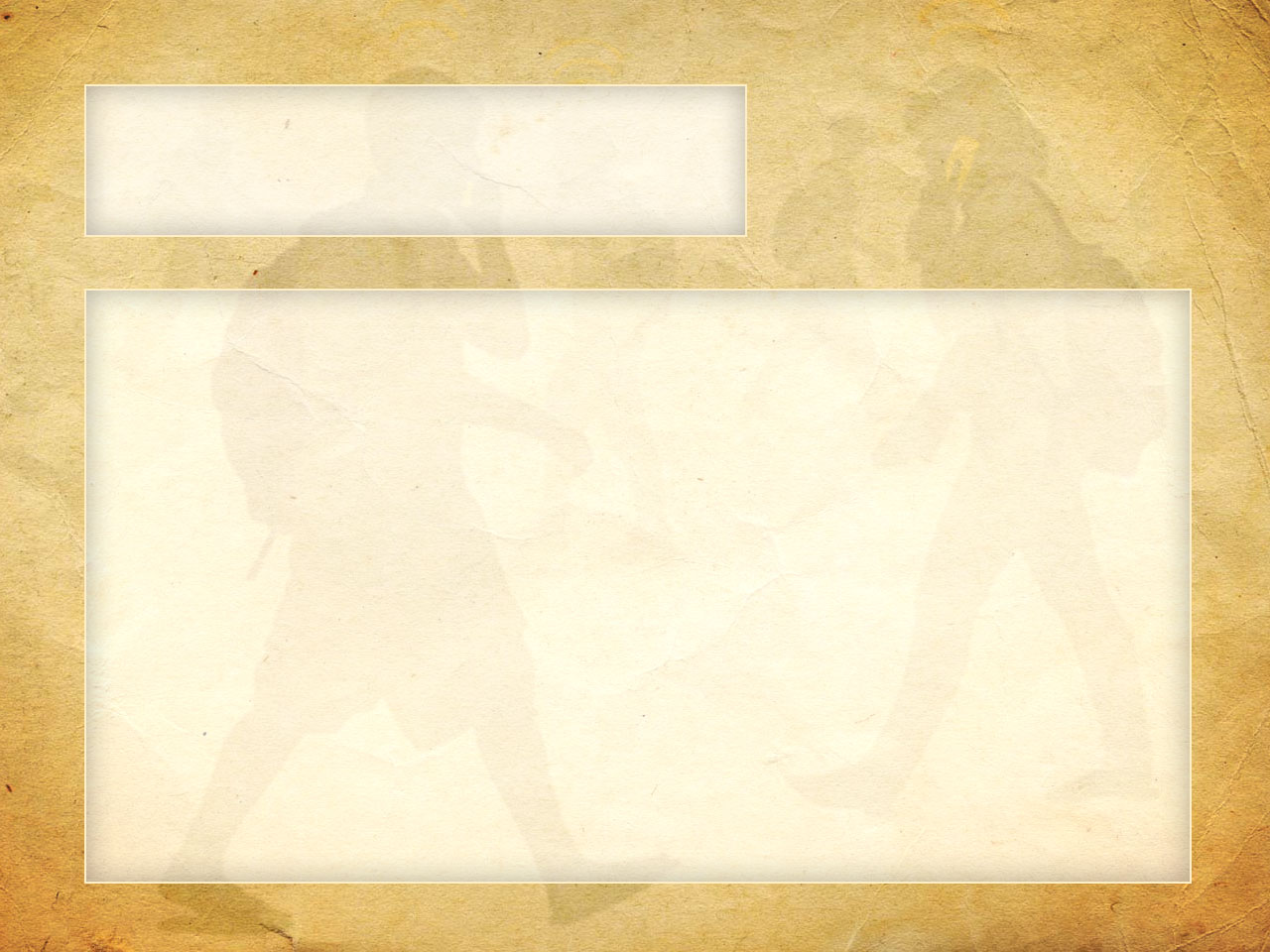 «Что же такое социальные мессенджеры?» и 
« Зачем они нужны?»
НО, так же есть и «небольшие» минусы сколько не в техническом плане, а  в психологическом плане использования социальных мессенджеров. 
Дело в том, что люди настолько привыкли сидеть в социальных сетях, что совсем забывают про повседневную жизнь. Они слишком много времени проводят в своих мобильных телефонах, тем самым губят зрение, да и просто теряют время для активной жизнедеятельности. Мессенджеры конечно же очень удобное приложение..., но люди! Используйте социальные мессенджеры в меру и наслаждайтесь окружающим миром!
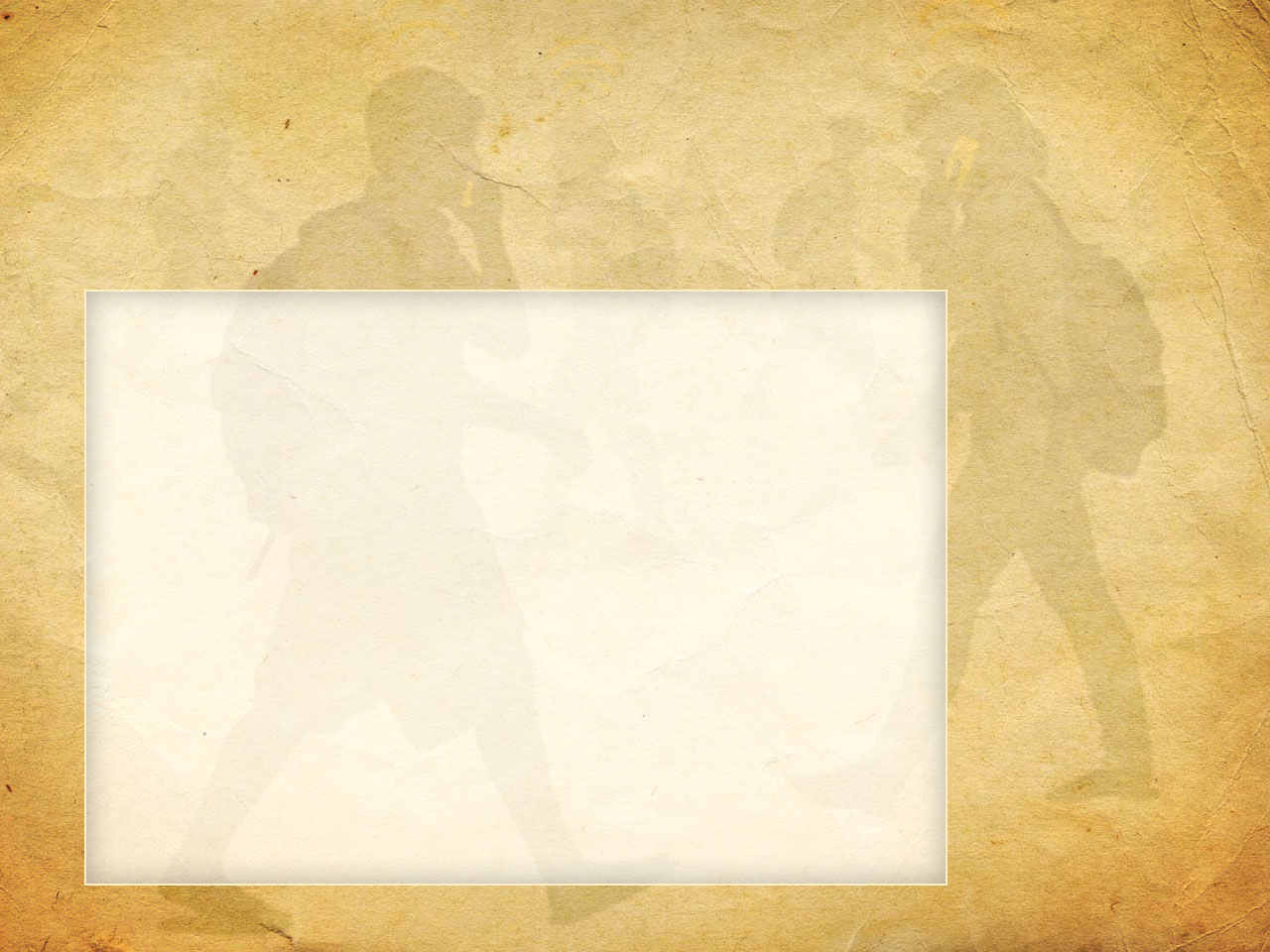 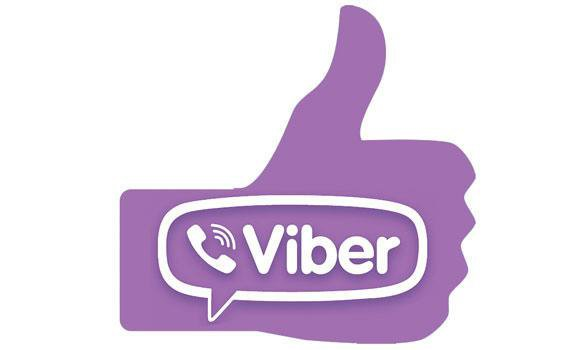 В качестве основного 
мессенджера для обмена 
быстрыми сообщениями учащиеся предложили  Viber. 

Из основных его преимуществ – мультиплатформенность, 
высокая скорость работы и удобство использования, широкий функционал, возможность отправлять голосовые сообщения, фотографии и документы.
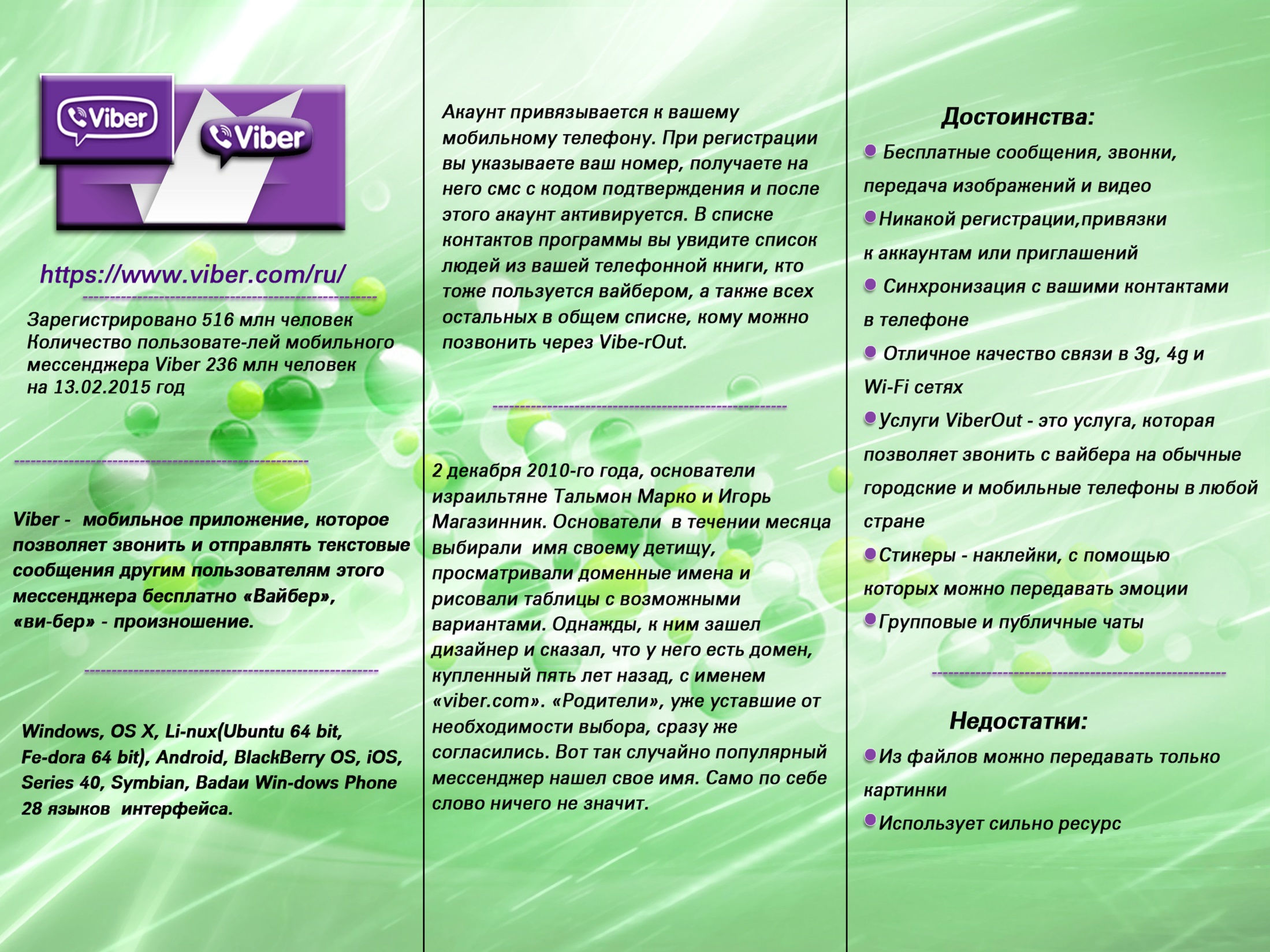 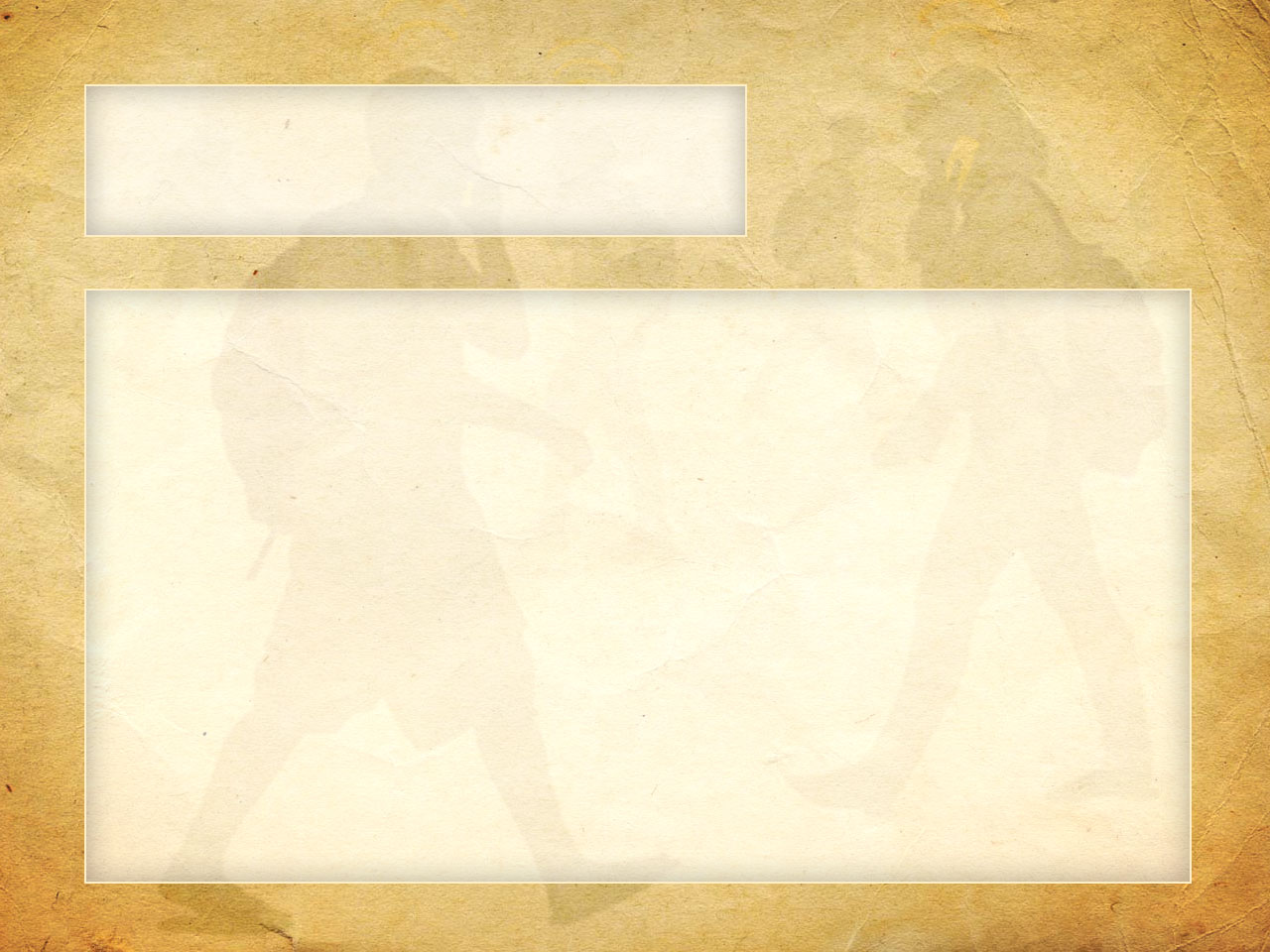 Наша группа в Viber
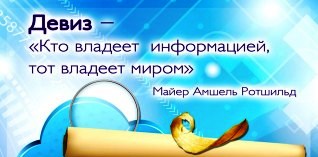 Информационный винегрет
 Program_цы 
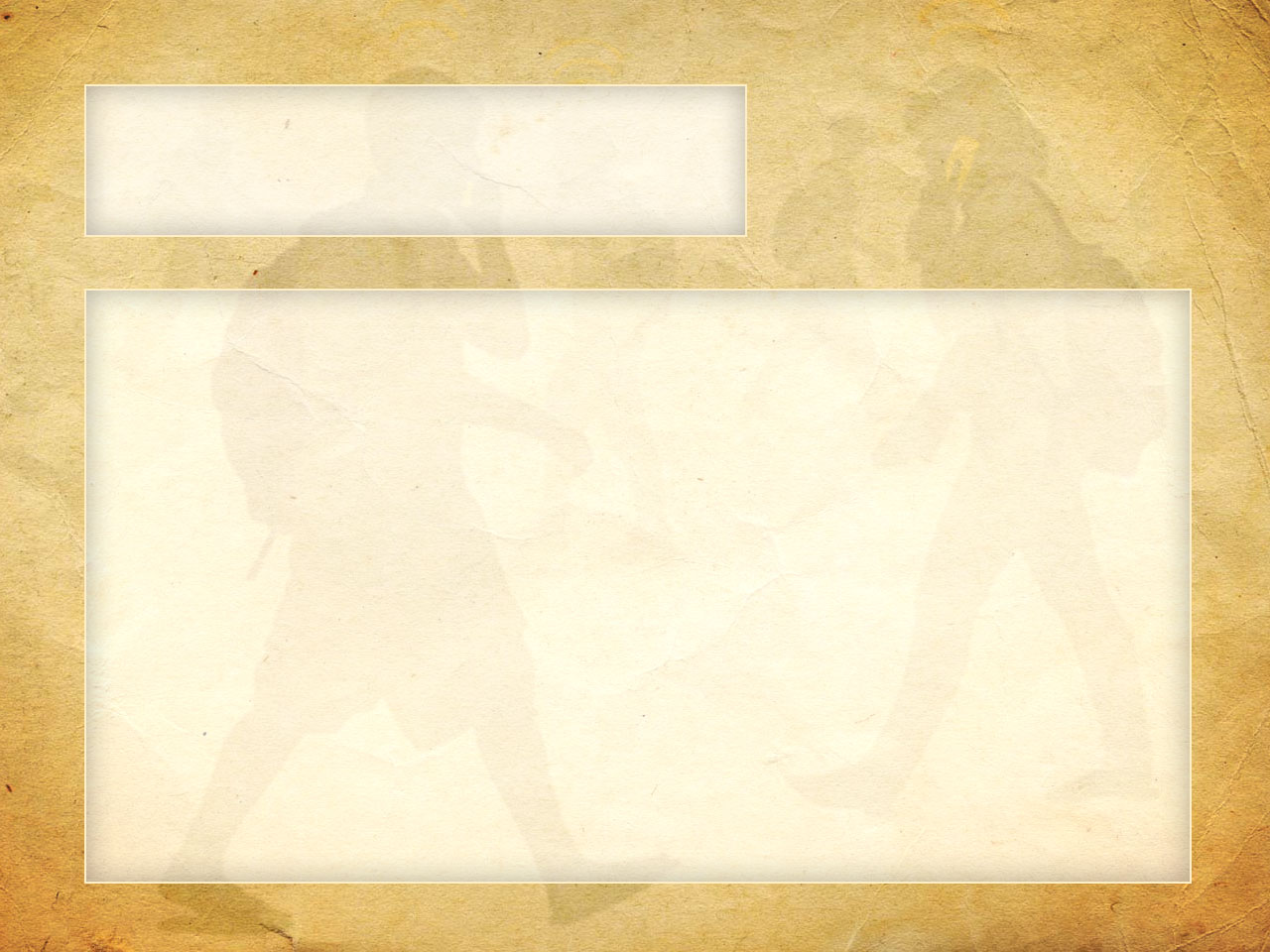 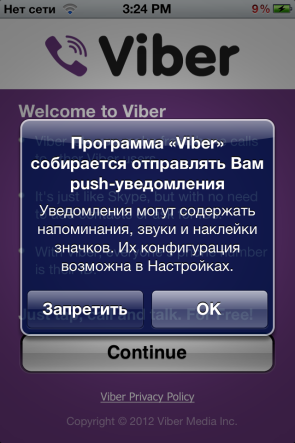 Уведомления от группы
Вы можете установить уведомления от группы в соответствии с тем, как часто вы хотите их получать. Чтобы изменить ваши настройки уведомлений от группы:
Нажмите на иконку  в правом верхнем углу экрана беседы или сдвиньте экран влево
Выберите Уведомления от группы
Сделайте свой выбор и нажмите OK
Опции настройки уведомлений:  
Отключить уведомления - эта опция позволяет отключить уведомления для групповой беседы. Вы не будете получать push-уведомления, и звук уведомлений будет отключен.
Умные уведомления - эта опция позволяет объединять уведомления о сообщениях в группе. Например, вместо трех последовательных уведомлений о трех сообщениях в группе вы получите одно уведомление про все три сообщения.
Уведомлять меня о каждом сообщении - если эта опция включена, вы будете получать уведомление о каждом сообщении в группе.
Настройки уведомлений от каждой группы определяются вручную. Изменение настроек для одной группы не повлияет на настройки для другой группы.
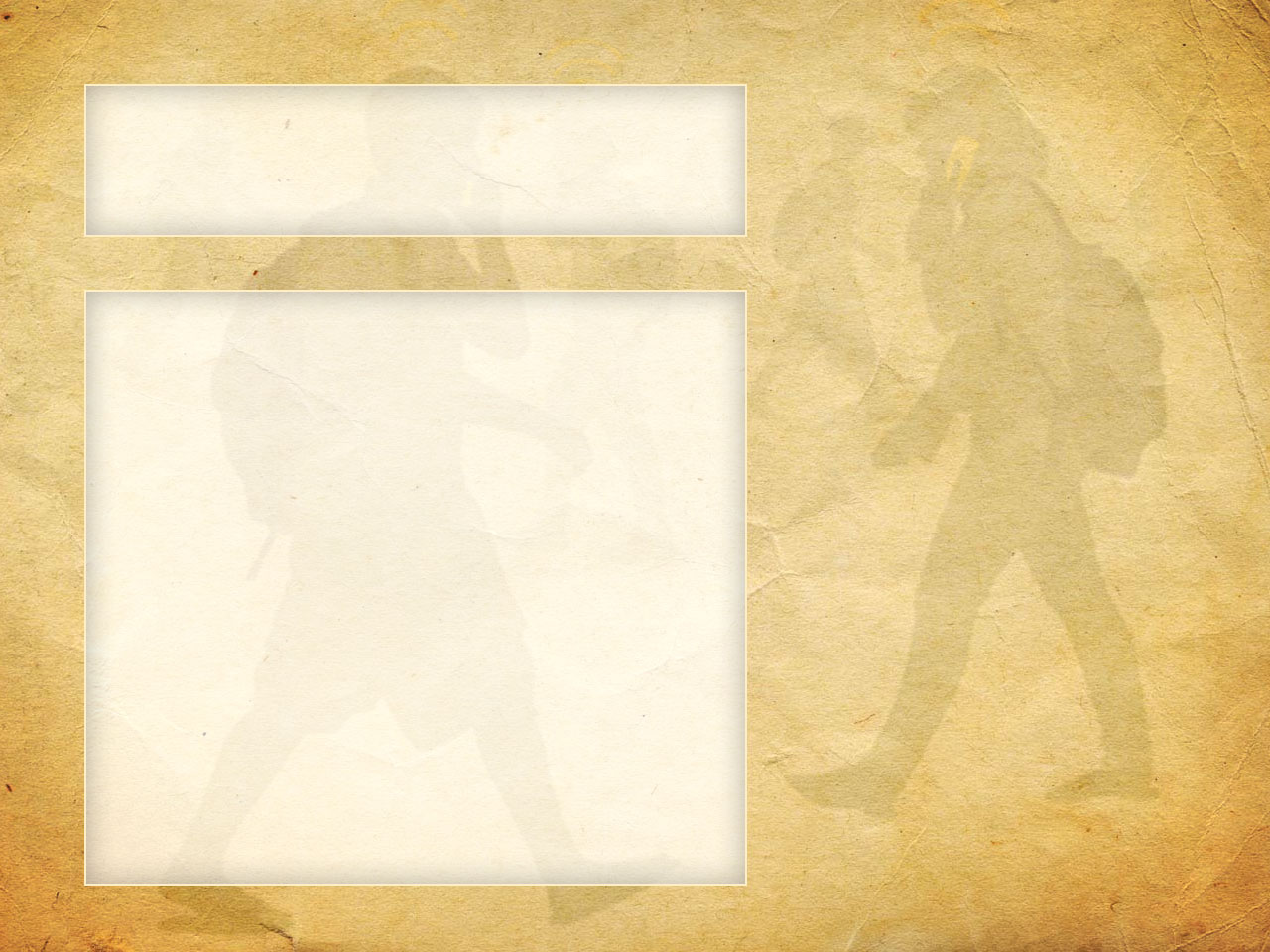 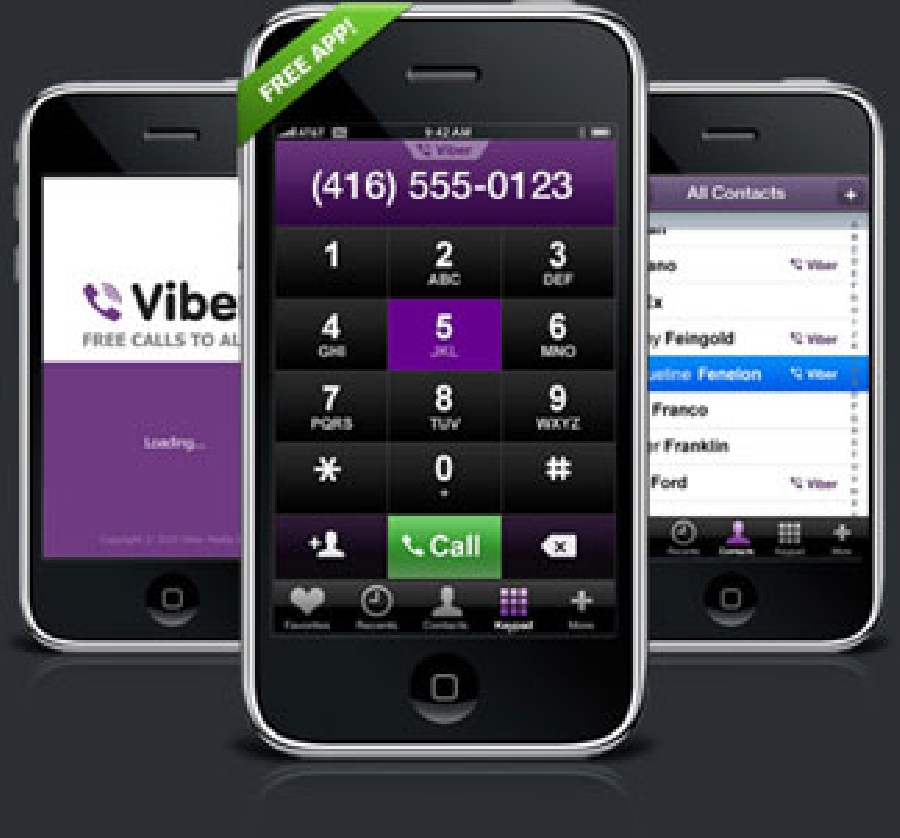 Применение
Формулировка темы урока (ребус, картинка, слово);
Решение задач, предложения нескольких вариантов;
Обмен фотографиями;
Обсуждение и комментарии вопросов, вызывающих трудности;
Домашнее задание, темы творческих проектов, оповещение конкурсов
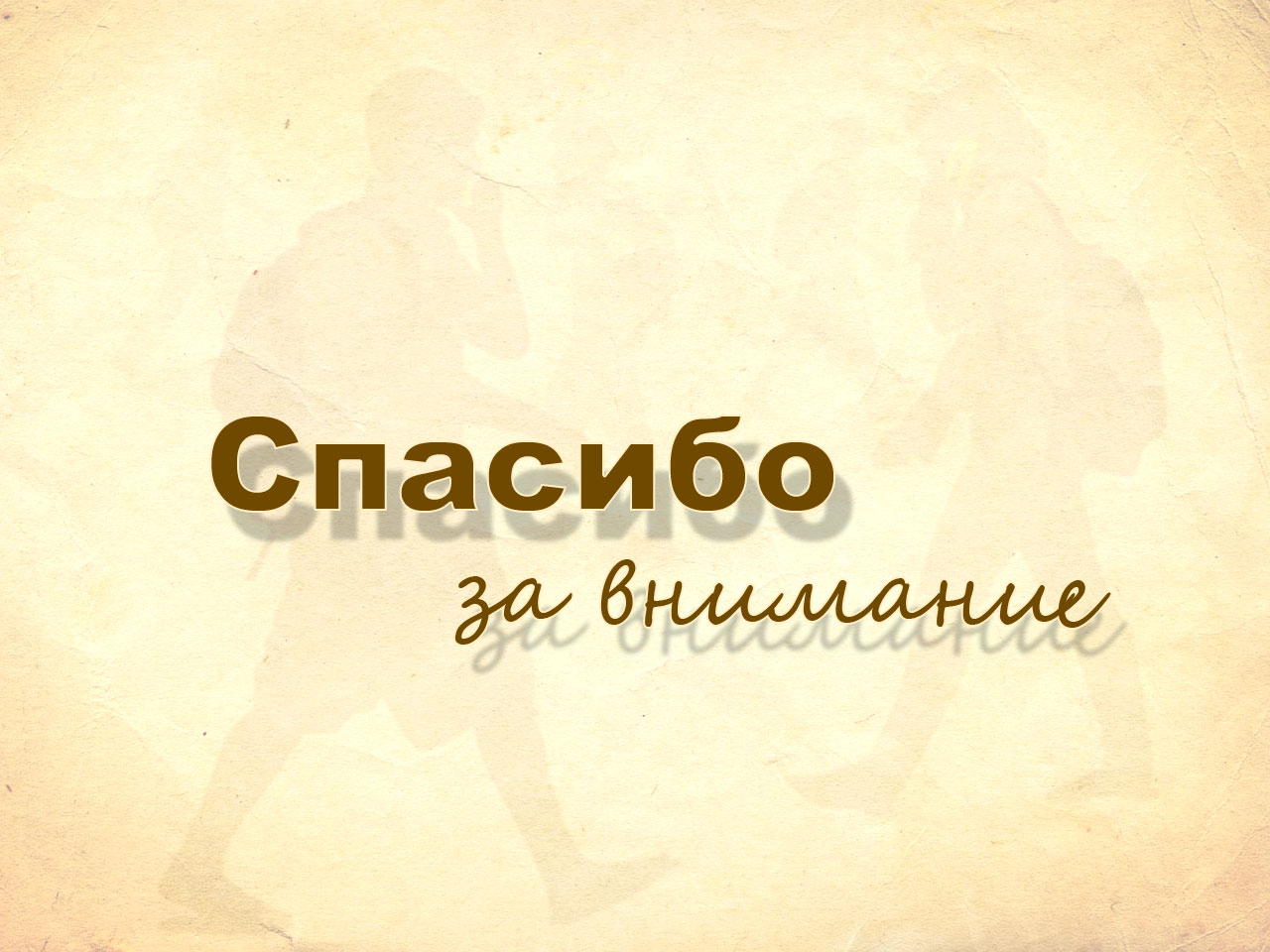 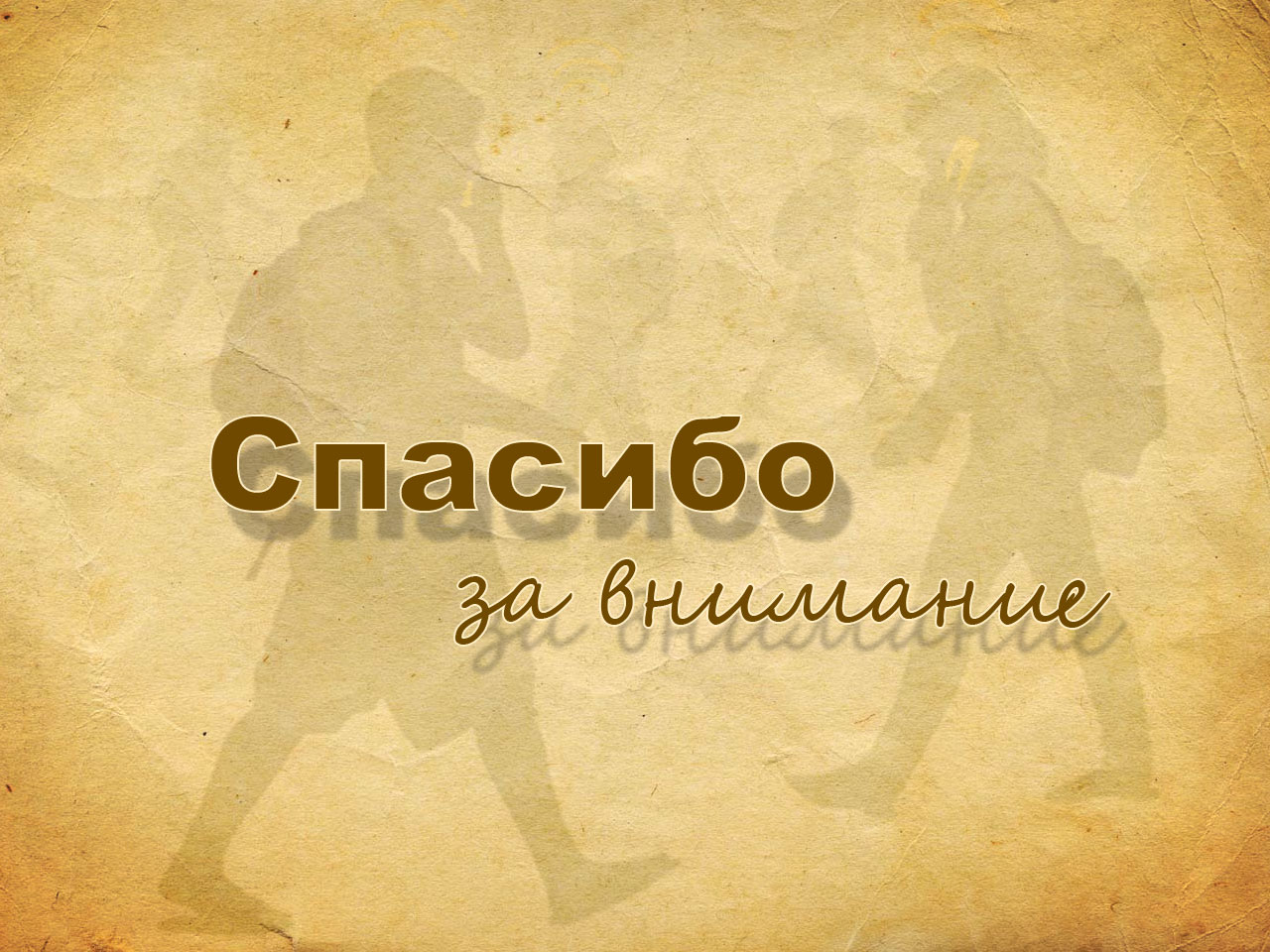